Processing Data Where It Makes Sense in Modern Computing Systems:Enabling In-Memory Computation
Onur Mutlu
omutlu@gmail.com 
https://people.inf.ethz.ch/omutlu
19 November 2019
ICCD Keynote
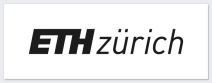 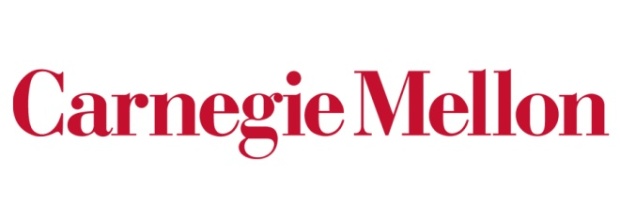 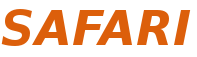 The Main Memory System
Main memory is a critical component of all computing systems: server, mobile, embedded, desktop, sensor

Main memory system must scale (in size, technology, efficiency, cost, and management algorithms) to maintain performance growth and technology scaling benefits
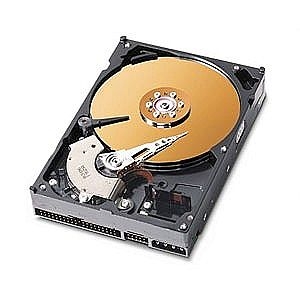 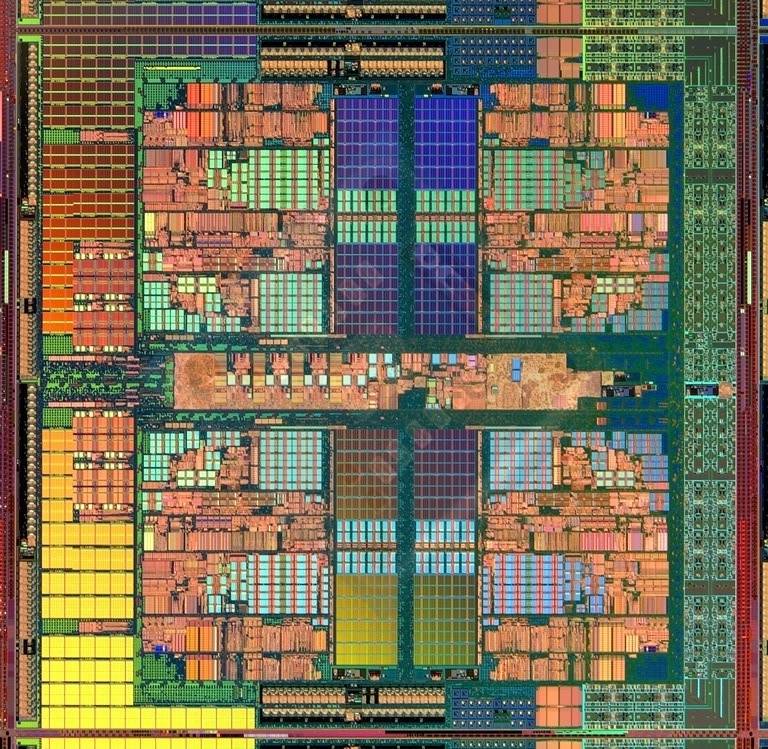 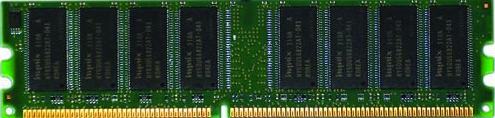 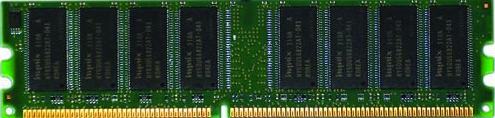 Processors
and caches
Main Memory
Storage (SSD/HDD)
2
The Main Memory System
Main memory is a critical component of all computing systems: server, mobile, embedded, desktop, sensor

Main memory system must scale (in size, technology, efficiency, cost, and management algorithms) to maintain performance growth and technology scaling benefits
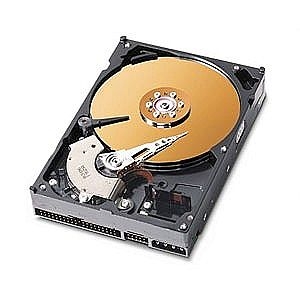 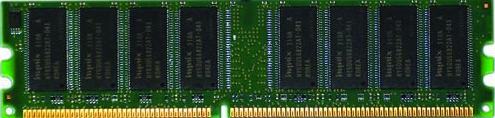 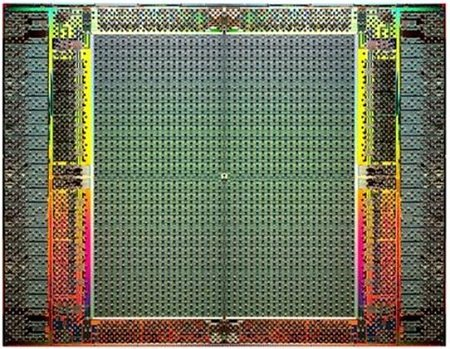 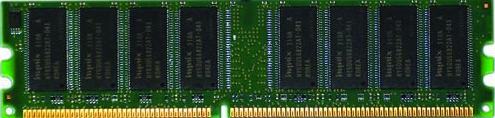 Main Memory
Storage (SSD/HDD)
FPGAs
3
The Main Memory System
Main memory is a critical component of all computing systems: server, mobile, embedded, desktop, sensor

Main memory system must scale (in size, technology, efficiency, cost, and management algorithms) to maintain performance growth and technology scaling benefits
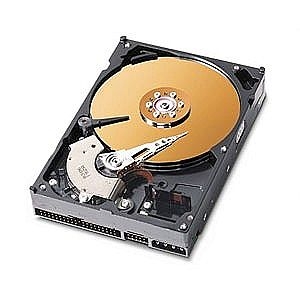 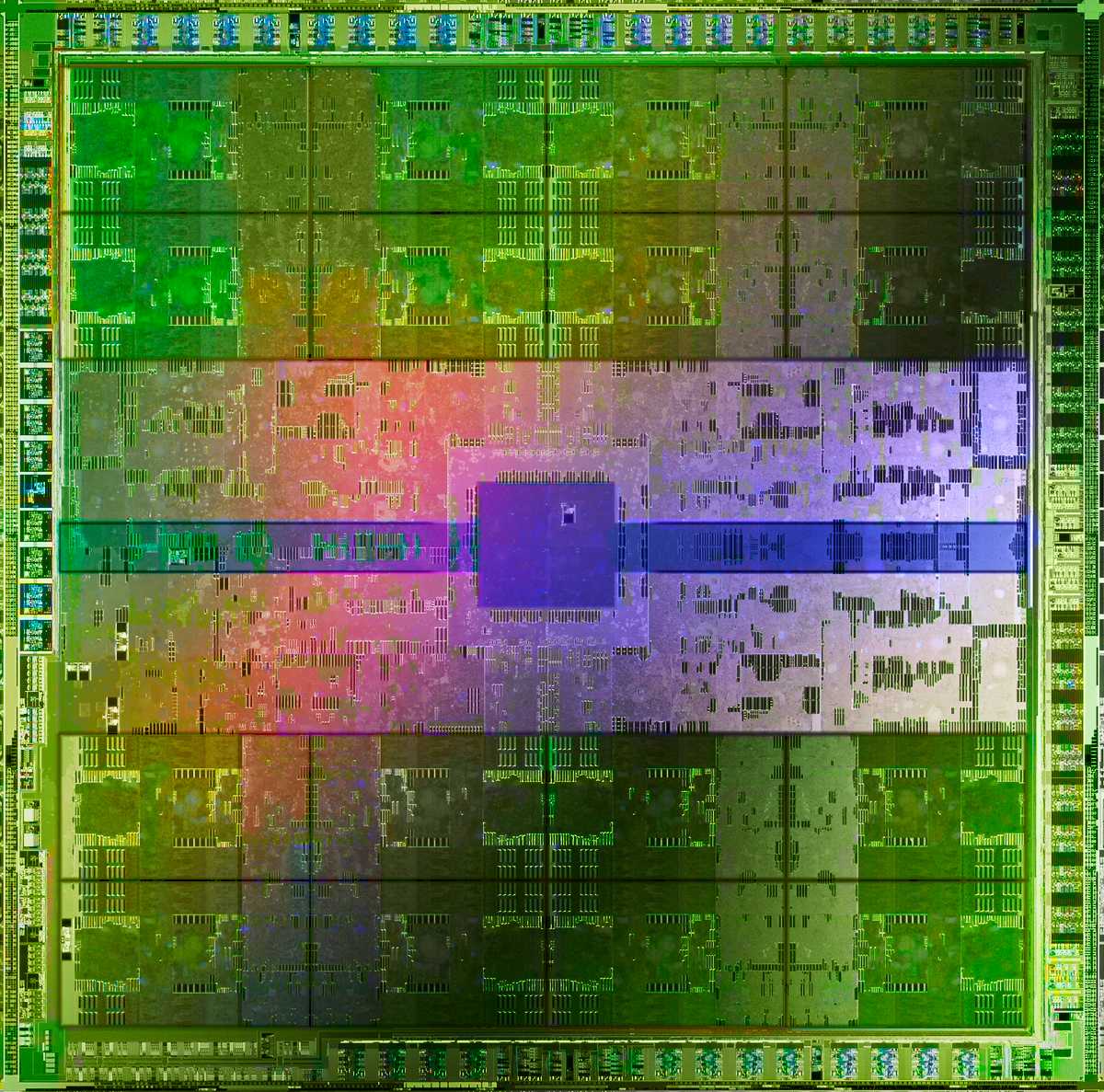 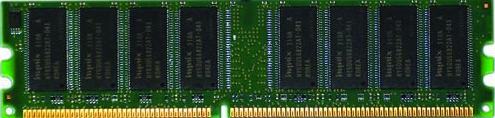 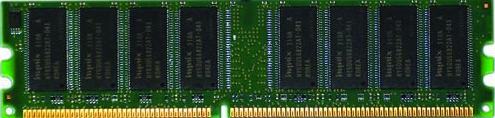 Main Memory
Storage (SSD/HDD)
GPUs
4
Memory System: A Shared Resource View
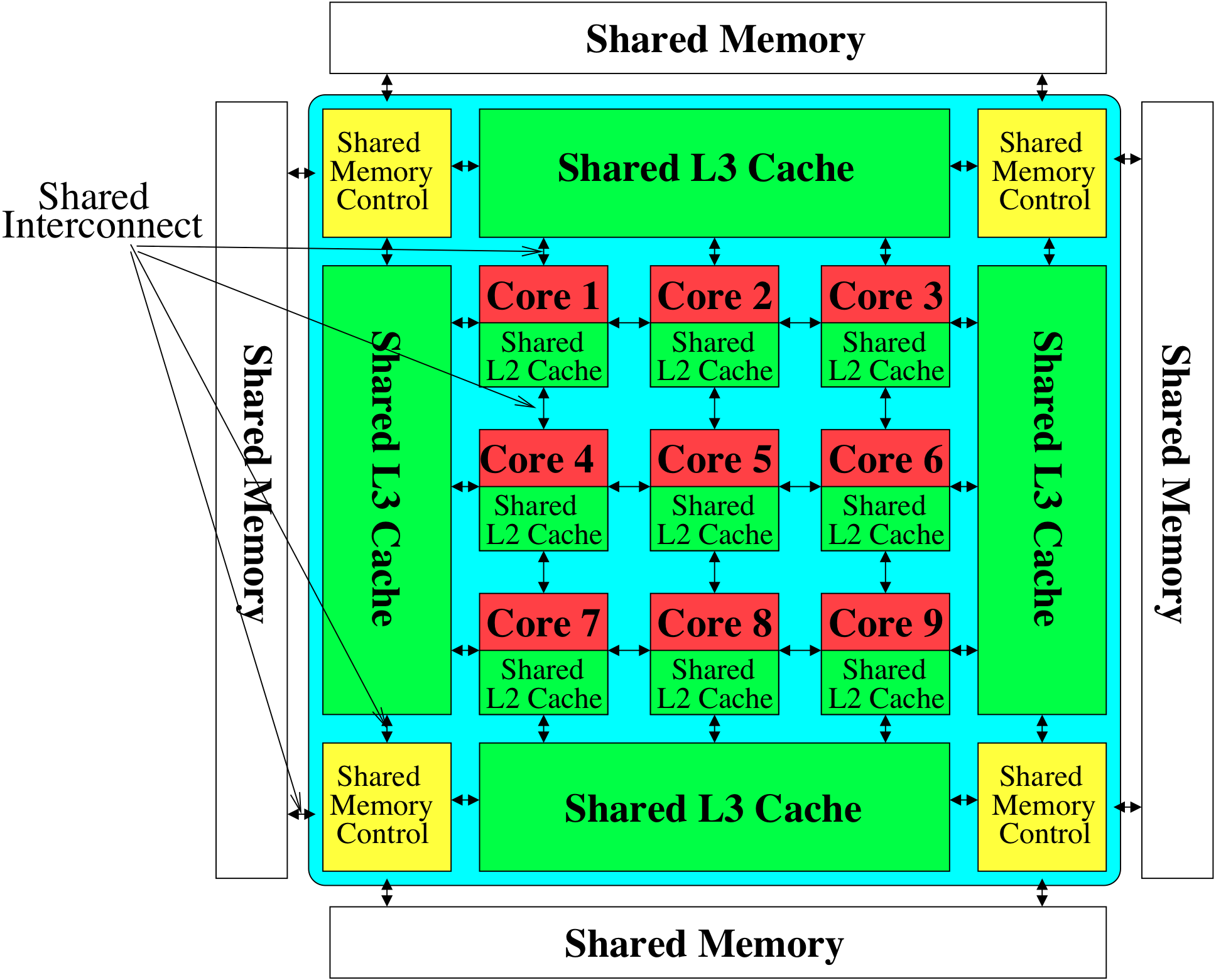 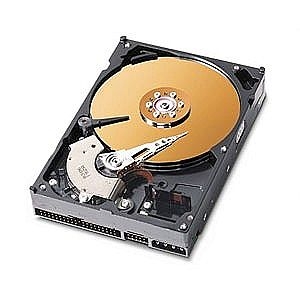 Storage
Most of the system is dedicated to storing and moving data
5
State of the Main Memory System
Recent technology, architecture, and application trends
lead to new requirements
exacerbate old requirements

DRAM and memory controllers, as we know them today, are (will be) unlikely to satisfy all requirements

Some emerging non-volatile memory technologies (e.g., PCM) enable new opportunities: memory+storage merging

We need to rethink the main memory system
to fix DRAM issues and enable emerging technologies 
to satisfy all requirements
6
Major Trends Affecting Main Memory (I)
Need for main memory capacity, bandwidth, QoS increasing 




Main memory energy/power is a key system design concern



DRAM technology scaling is ending
7
Major Trends Affecting Main Memory (II)
Need for main memory capacity, bandwidth, QoS increasing 
Multi-core: increasing number of cores/agents
Data-intensive applications: increasing demand/hunger for data
Consolidation: cloud computing, GPUs, mobile, heterogeneity


Main memory energy/power is a key system design concern



DRAM technology scaling is ending
8
Example: The Memory Capacity Gap
Core count doubling ~ every 2 years 
DRAM DIMM capacity doubling ~ every 3 years
Memory capacity per core expected to drop by 30% every two years
Trends worse for memory bandwidth per core!
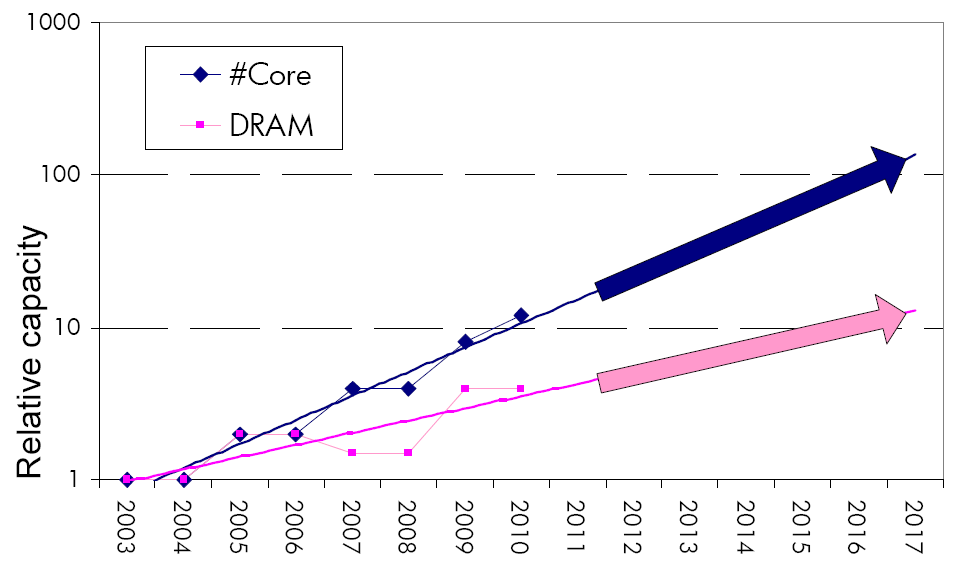 Lim et al., ISCA 2009
9
DRAM Capacity, Bandwidth & Latency
128x
20x
1.3x
DRAM Is Critical for Performance
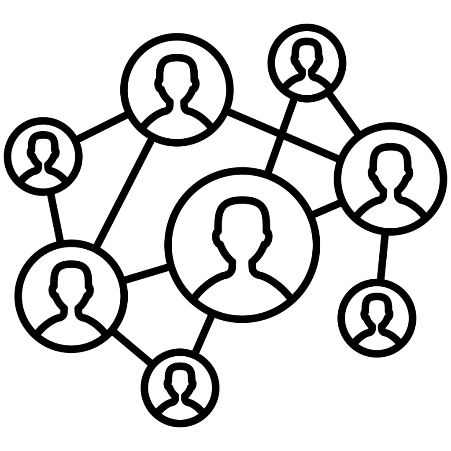 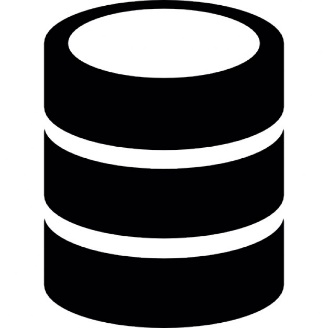 In-memory Databases 
[Mao+, EuroSys’12; Clapp+ (Intel), IISWC’15]
Graph/Tree Processing 
[Xu+, IISWC’12; Umuroglu+, FPL’15]
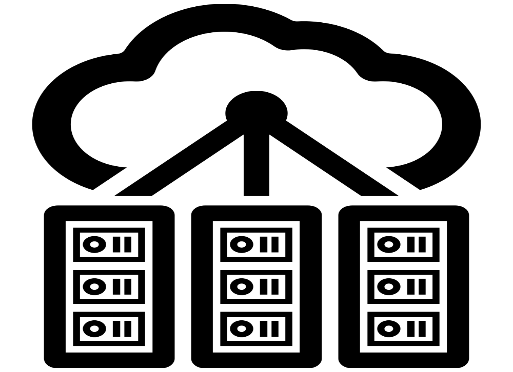 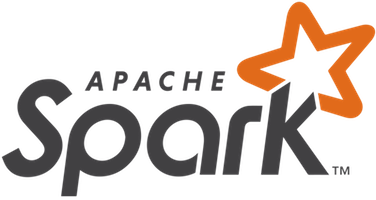 In-Memory Data Analytics 
[Clapp+ (Intel), IISWC’15;  
	Awan+, BDCloud’15]
Datacenter Workloads [Kanev+ (Google), ISCA’15]
DRAM Is Critical for Performance
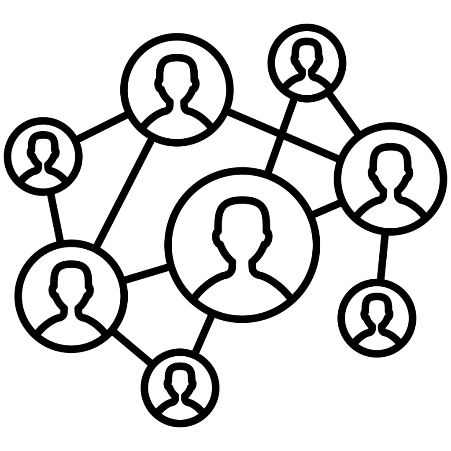 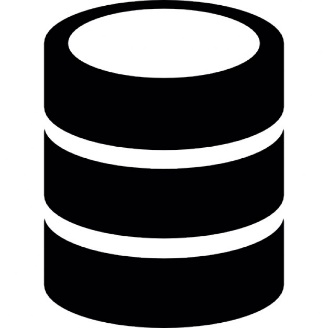 In-memory Databases 
[Mao+, EuroSys’12; Clapp+ (Intel), IISWC’15]
Graph/Tree Processing 
[Xu+, IISWC’12; Umuroglu+, FPL’15]
Memory → performance bottleneck
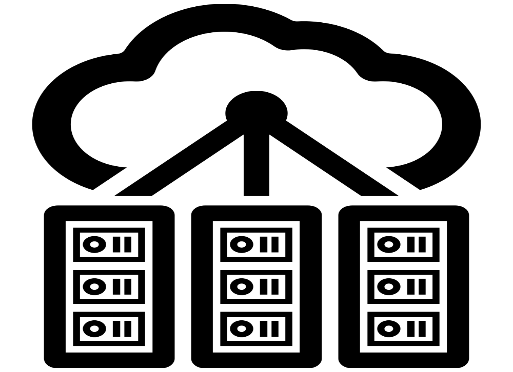 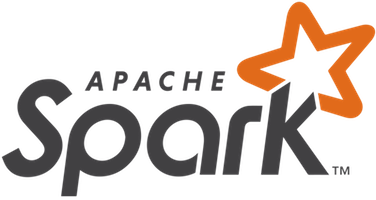 In-Memory Data Analytics 
[Clapp+ (Intel), IISWC’15;  
	Awan+, BDCloud’15]
Datacenter Workloads [Kanev+ (Google), ISCA’15]
DRAM Is Critical for Performance
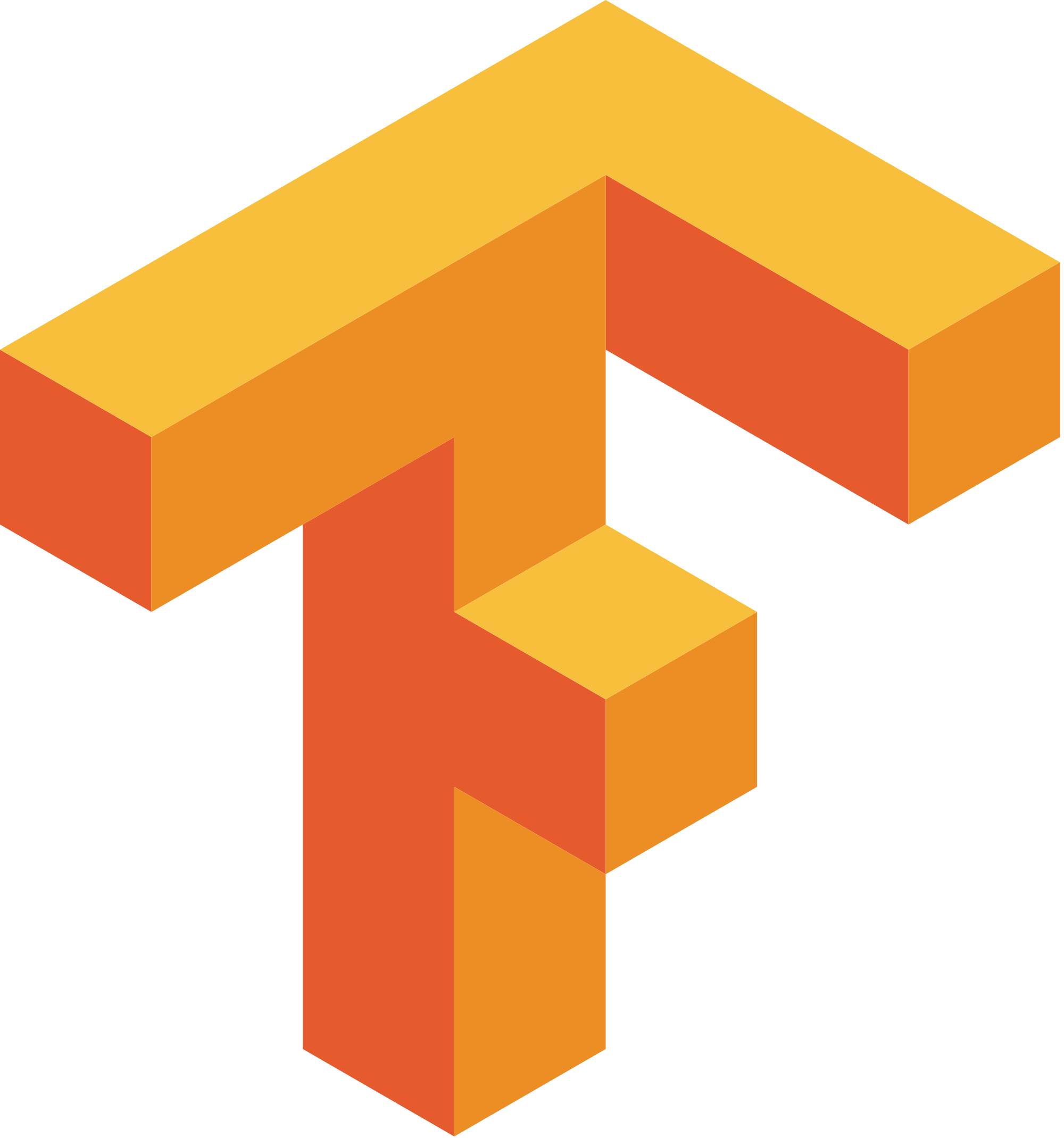 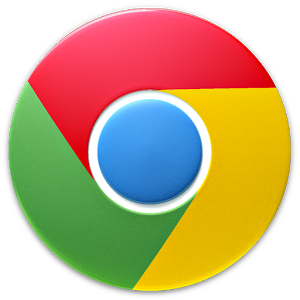 Chrome
TensorFlow Mobile
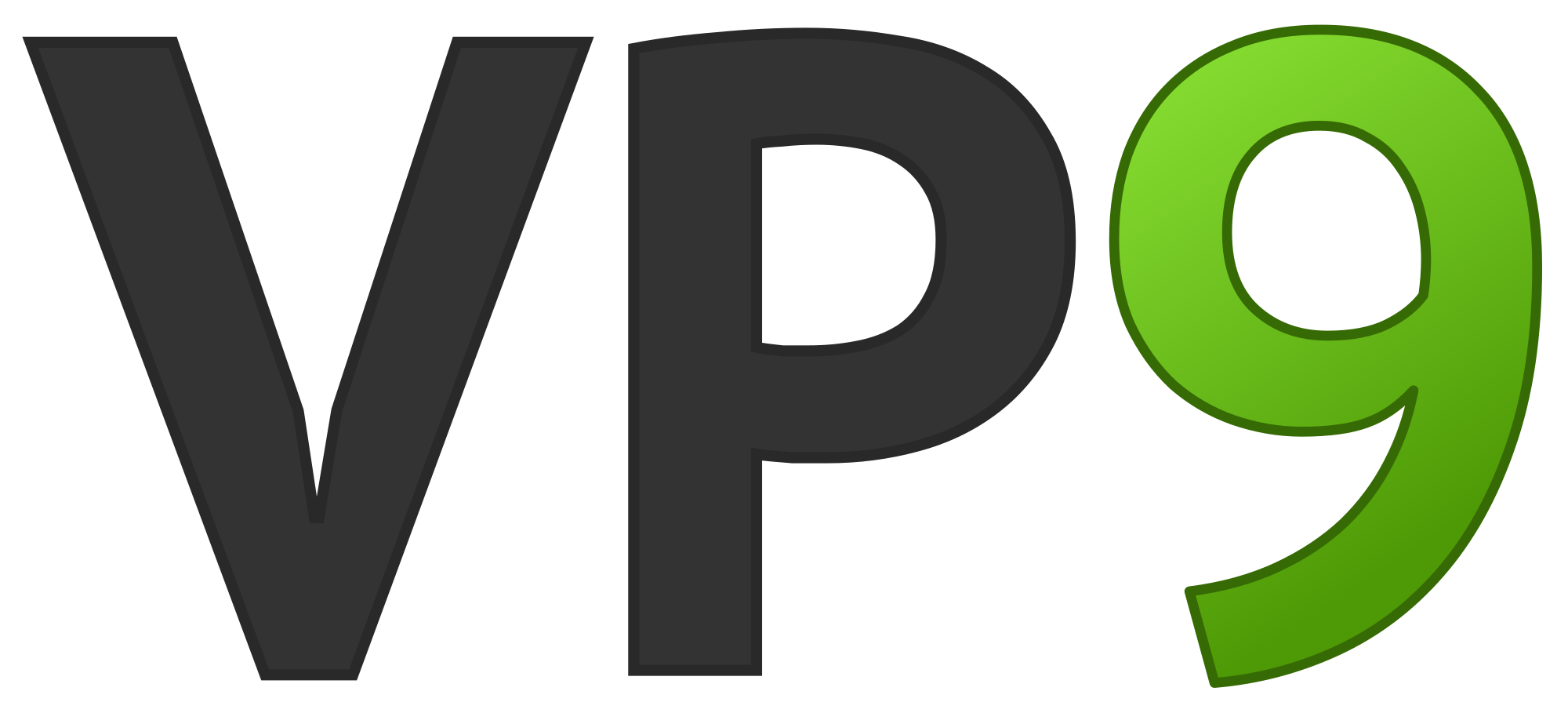 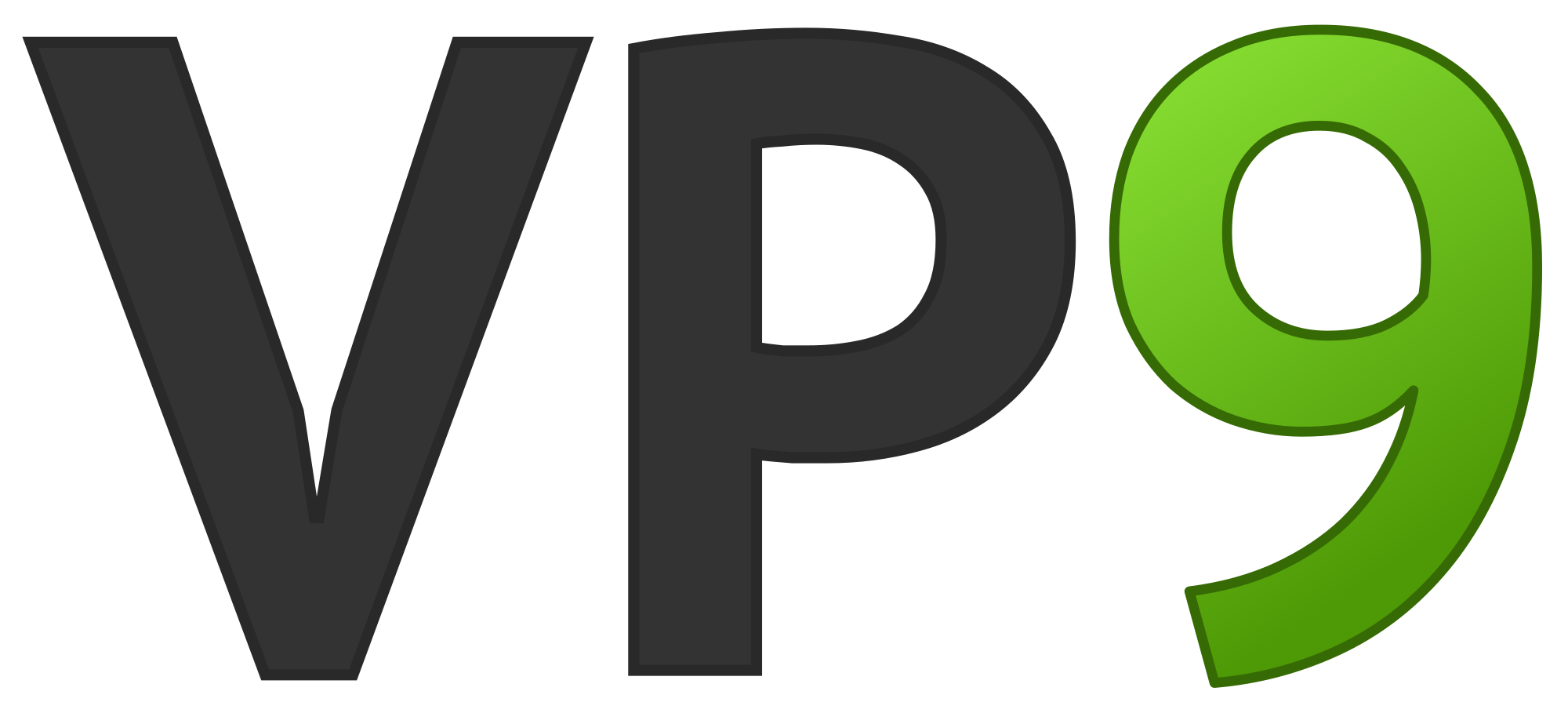 Google’s web browser
Google’s machine learning framework
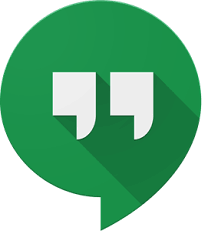 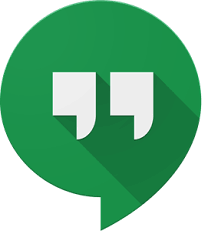 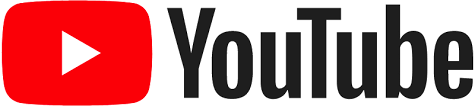 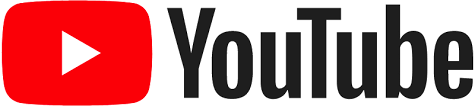 Video Playback
Video Capture
Google’s video codec
Google’s video codec
13
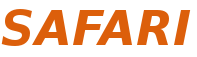 [Speaker Notes: In this work, we take a look at widely-used google consumer workloads, to figure out the major sources of energy consumption.

We look at Google Chrome web brower. We take a look at Tensorflow, Google’s machine learning framework, and we also take a look at two important video related workloads, video playback and video capture, both rely on Google’s vp9 codec technology.]
DRAM Is Critical for Performance
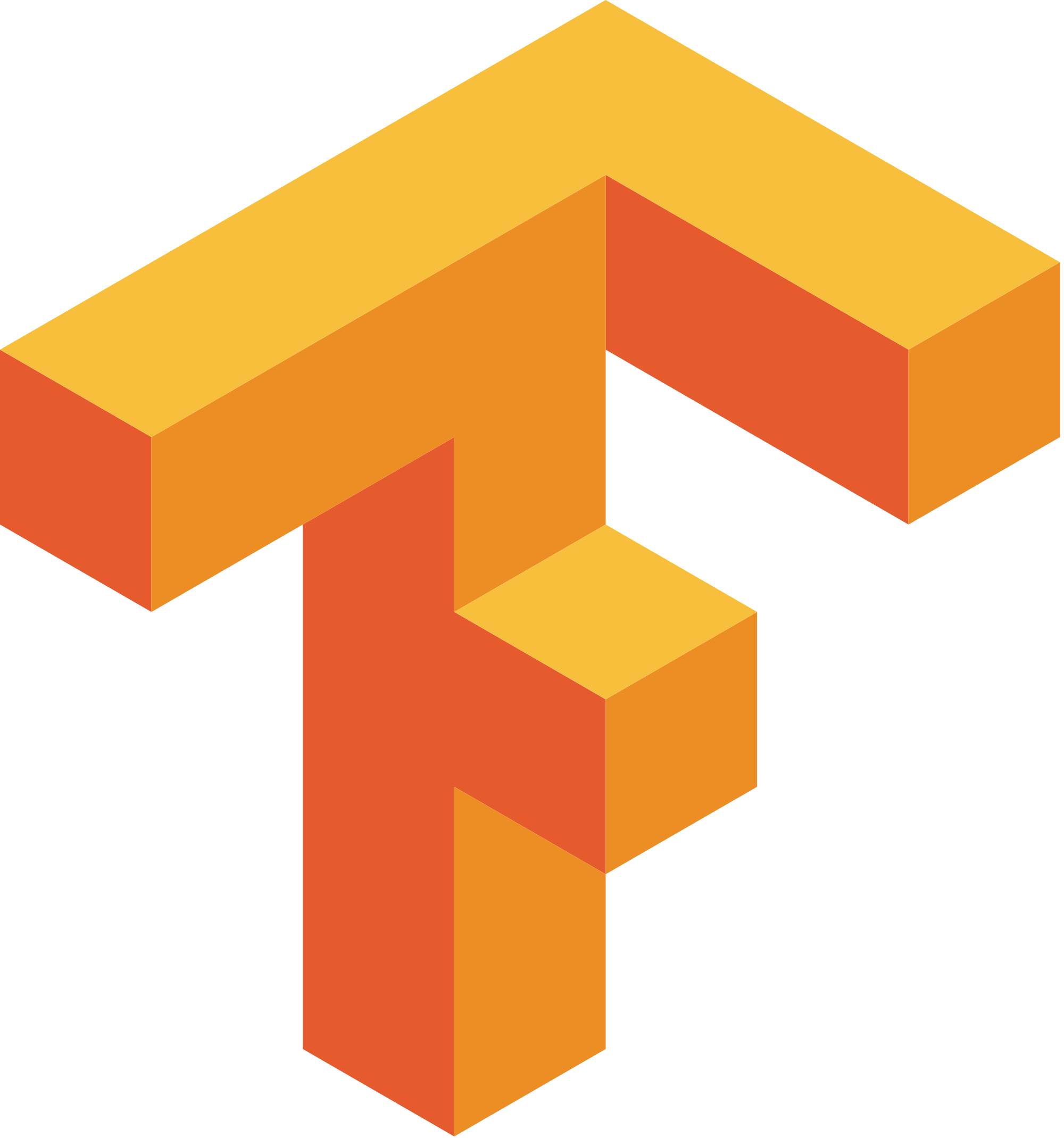 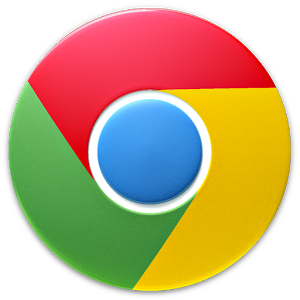 Chrome
TensorFlow Mobile
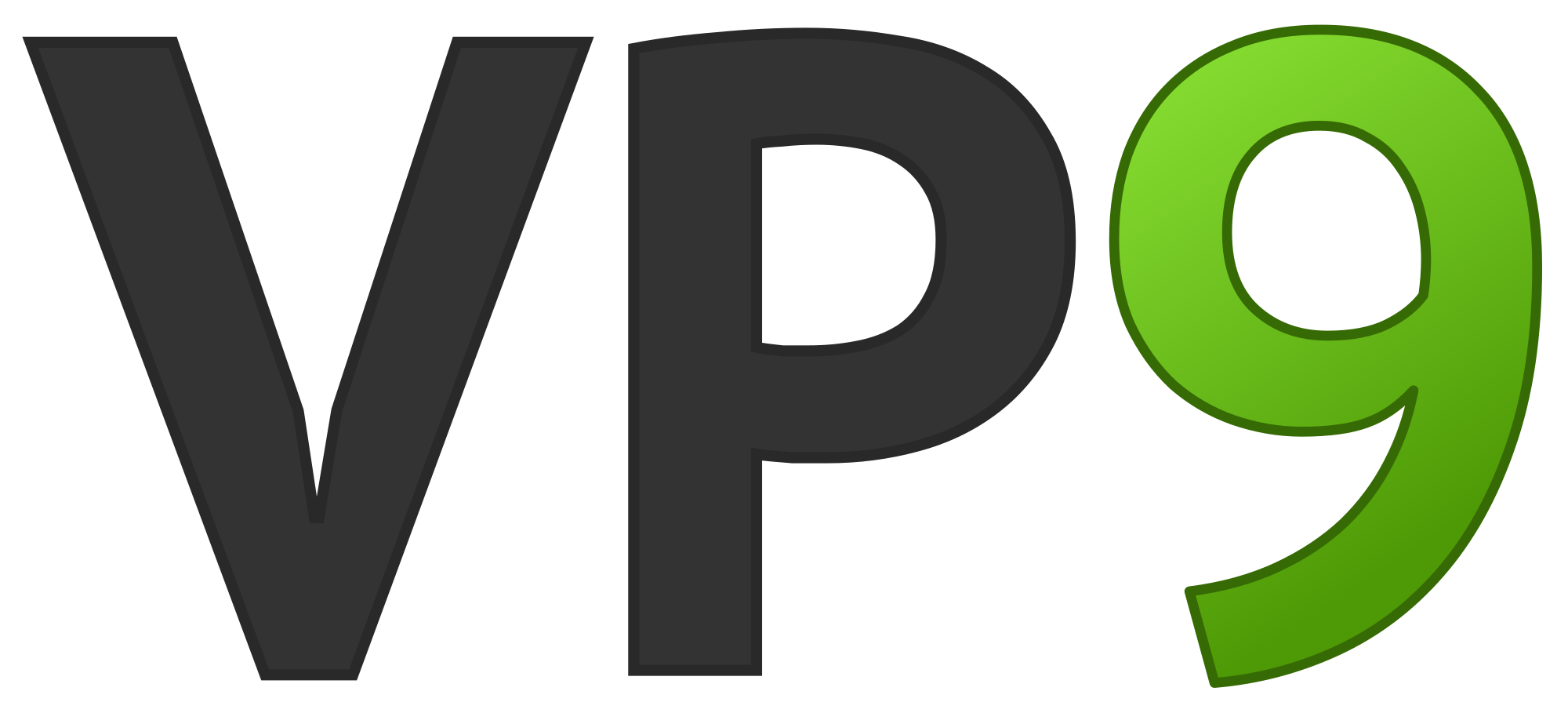 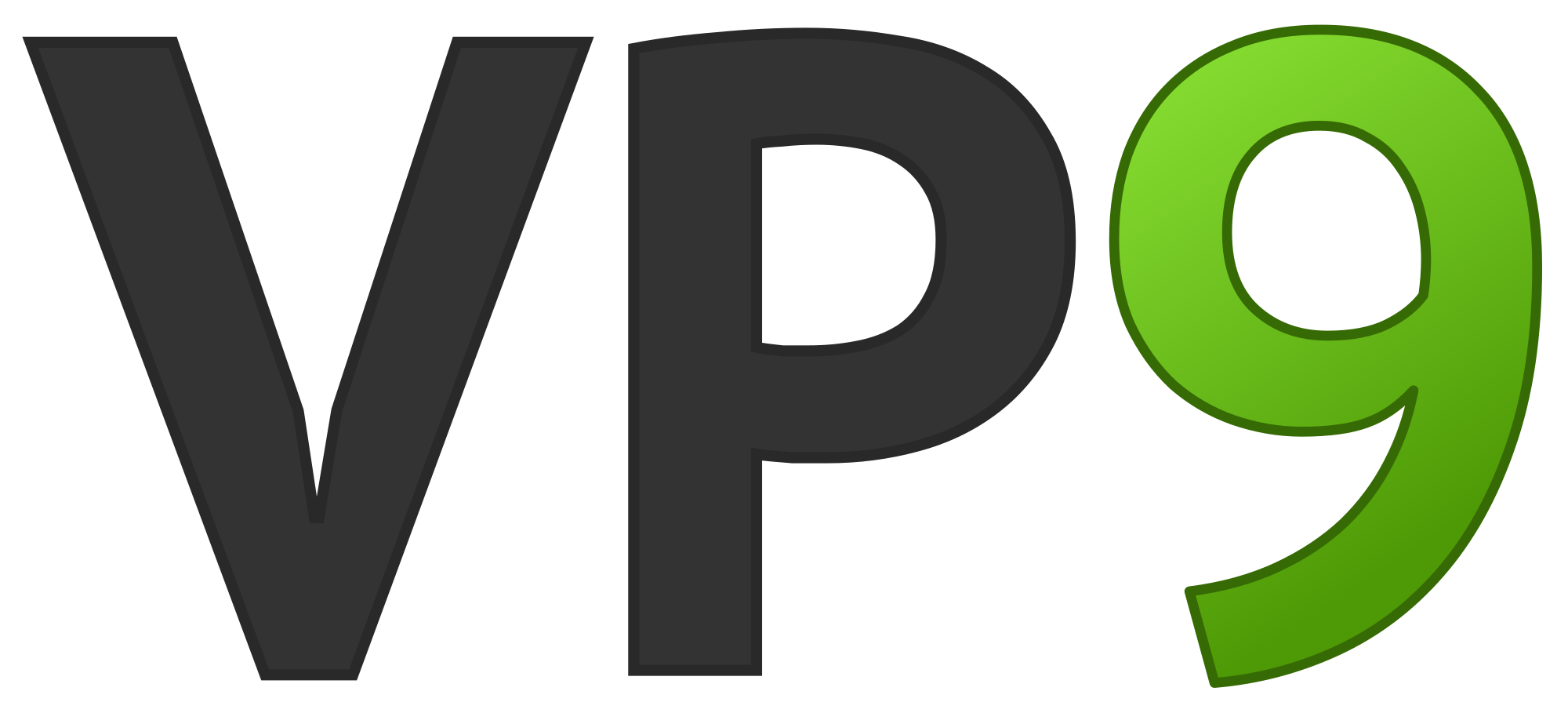 Google’s web browser
Google’s machine learning framework
Memory → performance bottleneck
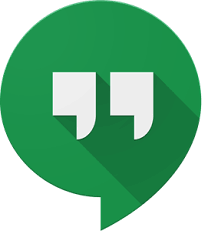 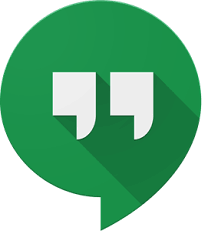 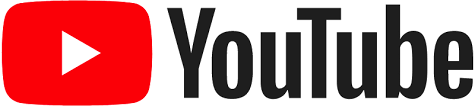 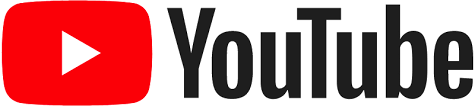 Video Playback
Video Capture
Google’s video codec
Google’s video codec
14
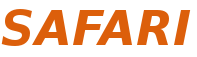 [Speaker Notes: In this work, we take a look at widely-used google consumer workloads, to figure out the major sources of energy consumption.

We look at Google Chrome web brower. We take a look at Tensorflow, Google’s machine learning framework, and we also take a look at two important video related workloads, video playback and video capture, both rely on Google’s vp9 codec technology.]
Major Trends Affecting Main Memory (III)
Need for main memory capacity, bandwidth, QoS increasing 



Main memory energy/power is a key system design concern
~40-50% energy spent in off-chip memory hierarchy [Lefurgy, IEEE Computer’03] >40% power in DRAM [Ware, HPCA’10][Paul,ISCA’15]
DRAM consumes power even when not used (periodic refresh)

DRAM technology scaling is ending
15
Energy Waste in Mobile Devices
Amirali Boroumand, Saugata Ghose, Youngsok Kim, Rachata Ausavarungnirun, Eric Shiu, Rahul Thakur, Daehyun Kim, Aki Kuusela, Allan Knies, Parthasarathy Ranganathan, and Onur Mutlu,"Google Workloads for Consumer Devices: Mitigating Data Movement Bottlenecks" Proceedings of the 23rd International Conference on Architectural Support for Programming Languages and Operating Systems (ASPLOS), Williamsburg, VA, USA, March 2018.
62.7% of the total system energy 
is spent on data movement
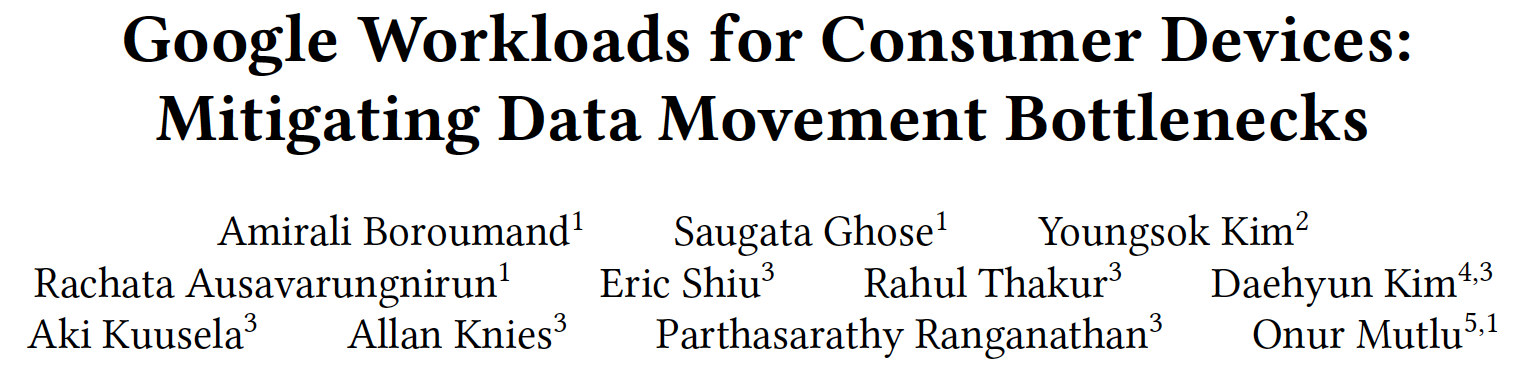 16
Major Trends Affecting Main Memory (IV)
Need for main memory capacity, bandwidth, QoS increasing 




Main memory energy/power is a key system design concern


DRAM technology scaling is ending 
ITRS projects DRAM will not scale easily below X nm 
Scaling has provided many benefits: 
higher capacity (density), lower cost, lower energy
17
Major Trends Affecting Main Memory (V)
DRAM scaling has already become increasingly difficult
Increasing cell leakage current, reduced cell reliability, increasing manufacturing difficulties [Kim+ ISCA 2014],[Liu+ ISCA 2013], [Mutlu IMW 2013], [Mutlu DATE 2017]
Difficult to significantly improve capacity, energy
Emerging memory technologies are promising
18
Major Trends Affecting Main Memory (V)
DRAM scaling has already become increasingly difficult
Increasing cell leakage current, reduced cell reliability, increasing manufacturing difficulties [Kim+ ISCA 2014],[Liu+ ISCA 2013], [Mutlu IMW 2013], [Mutlu DATE 2017]
Difficult to significantly improve capacity, energy
Emerging memory technologies are promising
19
Major Trend: Hybrid Main Memory
CPU
Meza+, “Enabling Efficient and Scalable Hybrid Memories,” IEEE Comp. Arch. Letters, 2012.
Yoon+, “Row Buffer Locality Aware Caching Policies for Hybrid Memories,” ICCD 2012 Best Paper Award.
PCM Ctrl
DRAMCtrl
DRAM
Phase Change Memory (or Tech. X)
Fast, durable
Small, 
leaky, volatile, 
high-cost
Large, non-volatile, low-cost
Slow, wears out, high active energy
Hardware/software manage data allocation and movement 
to achieve the best of multiple technologies
Foreshadowing
Main Memory Needs 
Intelligent Controllers
21
Industry Is Writing Papers About It, Too
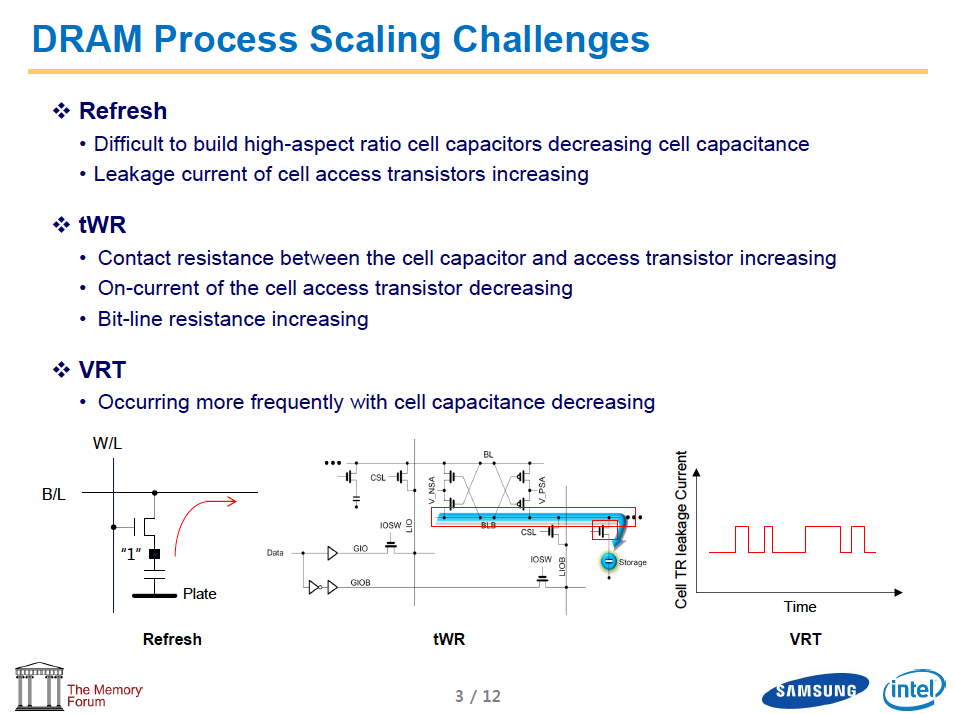 22
Call for Intelligent Memory Controllers
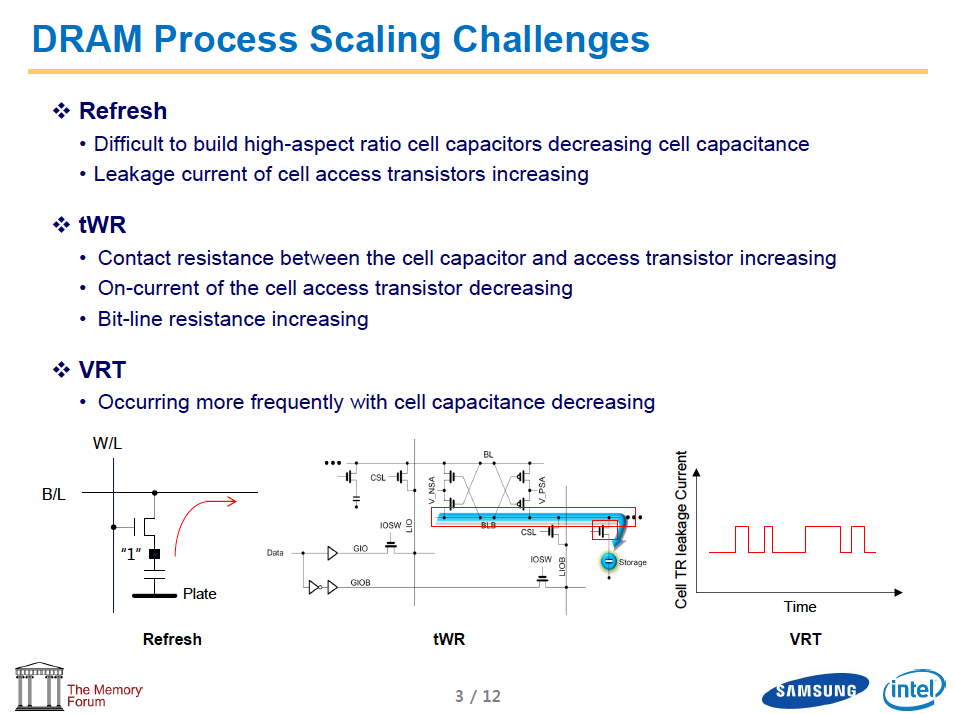 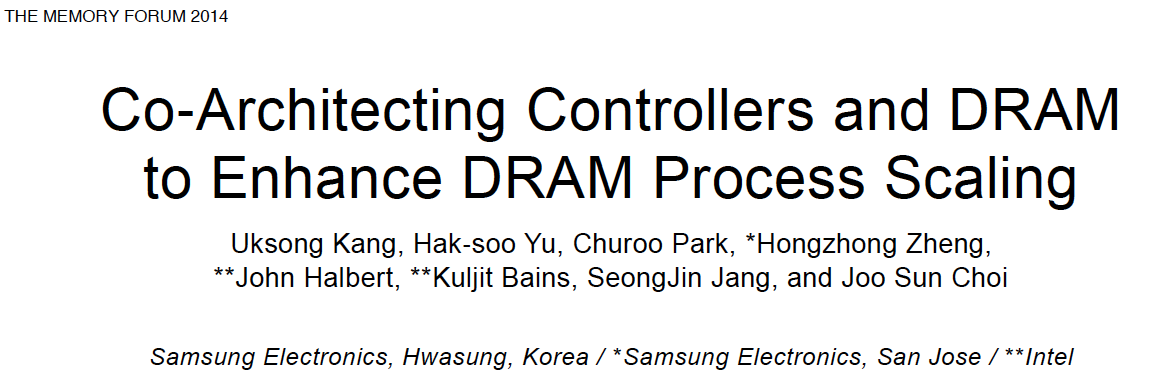 23
Agenda
Major Trends Affecting Main Memory
The Need for Intelligent Memory Controllers
Bottom Up: Push from Circuits and Devices
Top Down: Pull from Systems and Applications 
Processing in Memory: Two Directions
Minimally Changing Memory Chips
Exploiting 3D-Stacked Memory
How to Enable Adoption of Processing in Memory
Conclusion
24
Maslow’s (Human) Hierarchy of Needs
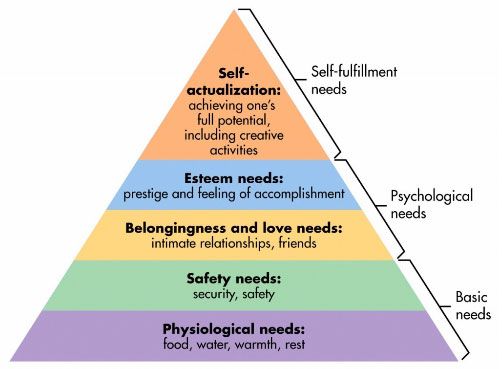 Maslow, “A Theory of Human Motivation,” 
Psychological Review, 1943.
Maslow, “A Theory of Human Motivation,” 
Psychological Review, 1943. 

Maslow, “Motivation and Personality,”
Book, 1954-1970.
We need to start with reliability and security…
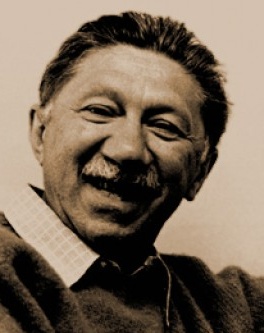 25
Source: https://www.simplypsychology.org/maslow.html
Source: By User:Factoryjoe - Mazlow's Hierarchy of Needs.svg, CC BY-SA 3.0, https://commons.wikimedia.org/w/index.php?curid=7964065
How Reliable/Secure/Safe is This Bridge?
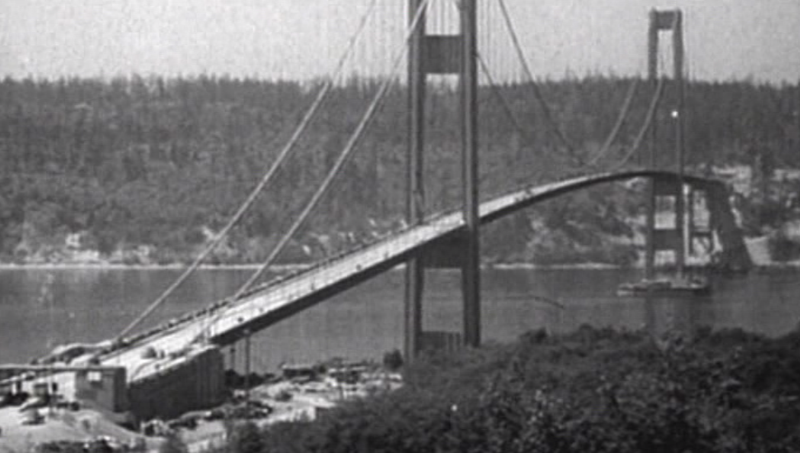 26
Source: http://www.technologystudent.com/struct1/tacom1.png
Collapse of the “Galloping Gertie”
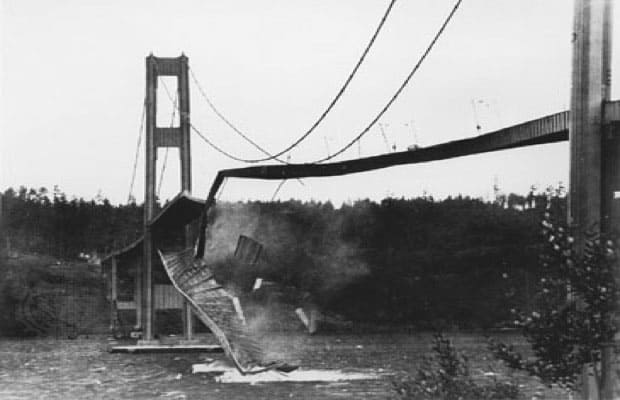 27
Source: AP
How Secure Are These People?
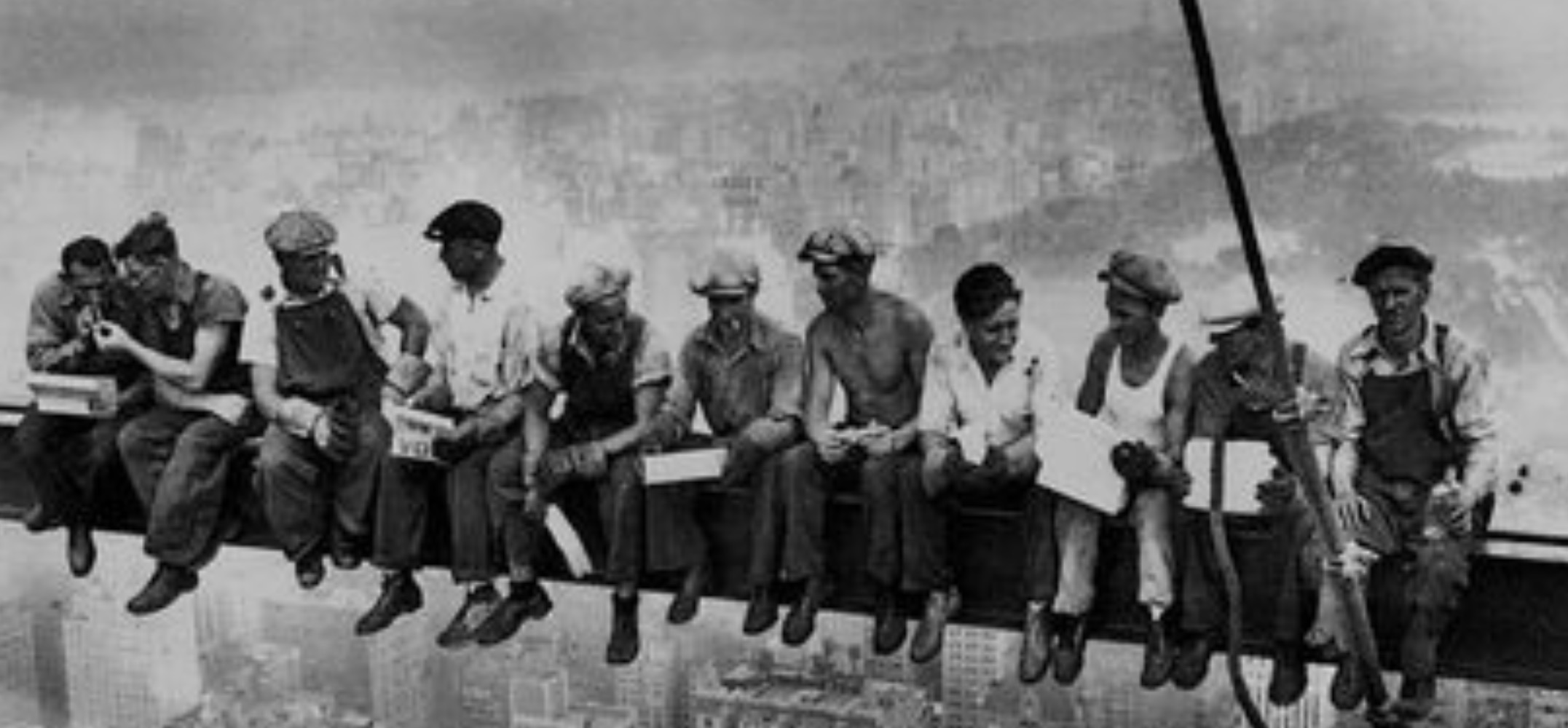 Security is about preventing unforeseen consequences
28
Source: https://s-media-cache-ak0.pinimg.com/originals/48/09/54/4809543a9c7700246a0cf8acdae27abf.jpg
The DRAM Scaling Problem
DRAM stores charge in a capacitor (charge-based memory)
Capacitor must be large enough for reliable sensing
Access transistor should be large enough for low leakage and high retention time
Scaling beyond 40-35nm (2013) is challenging [ITRS, 2009]








DRAM capacity, cost, and energy/power hard to scale
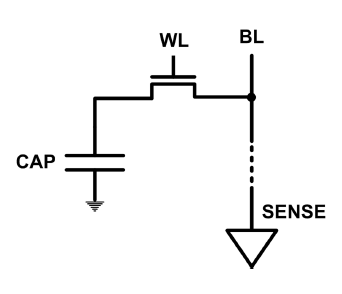 29
As Memory Scales, It Becomes Unreliable
Data from all of Facebook’s servers worldwide
Meza+, “Revisiting Memory Errors in Large-Scale Production Data Centers,” DSN’15.
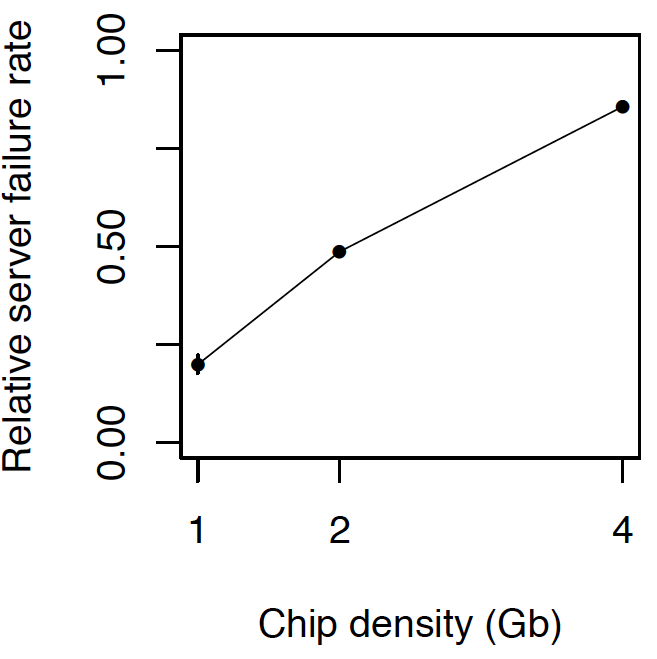 Intuition:quadraticincrease incapacity
30
Large-Scale Failure Analysis of DRAM Chips
Analysis and modeling of memory errors found in all of Facebook’s server fleet

Justin Meza, Qiang Wu, Sanjeev Kumar, and Onur Mutlu,"Revisiting Memory Errors in Large-Scale Production Data Centers: Analysis and Modeling of New Trends from the Field" Proceedings of the 45th Annual IEEE/IFIP International Conference on Dependable Systems and Networks (DSN), Rio de Janeiro, Brazil, June 2015. [Slides (pptx) (pdf)] [DRAM Error Model]
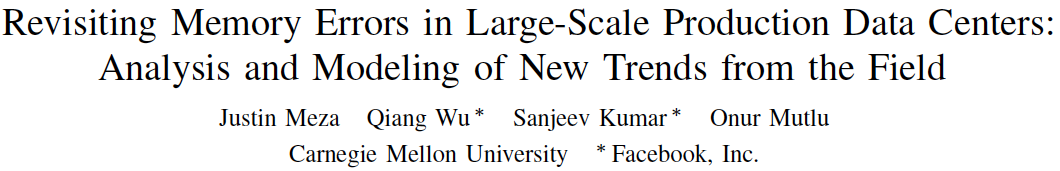 31
Infrastructures to Understand Such Issues
An Experimental Study of Data Retention Behavior in Modern DRAM Devices: Implications for Retention Time Profiling Mechanisms (Liu et al., ISCA 2013)

The Efficacy of Error Mitigation Techniques for DRAM Retention Failures: A Comparative Experimental Study 
(Khan et al., SIGMETRICS 2014)
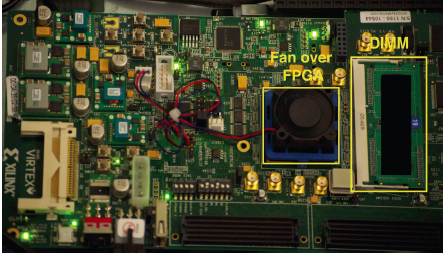 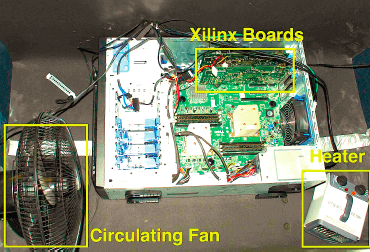 Flipping Bits in Memory Without Accessing Them: An Experimental Study of DRAM Disturbance Errors (Kim et al., ISCA 2014)

Adaptive-Latency DRAM: Optimizing DRAM Timing for the Common-Case (Lee et al., HPCA 2015)

AVATAR: A Variable-Retention-Time (VRT) Aware Refresh for DRAM Systems (Qureshi et al., DSN 2015)
32
Infrastructures to Understand Such Issues
Temperature
Controller
Heater
FPGAs
FPGAs
PC
33
Kim+, “Flipping Bits in Memory Without Accessing Them: An Experimental Study of DRAM Disturbance Errors,” ISCA 2014.
SoftMC: Open Source DRAM Infrastructure
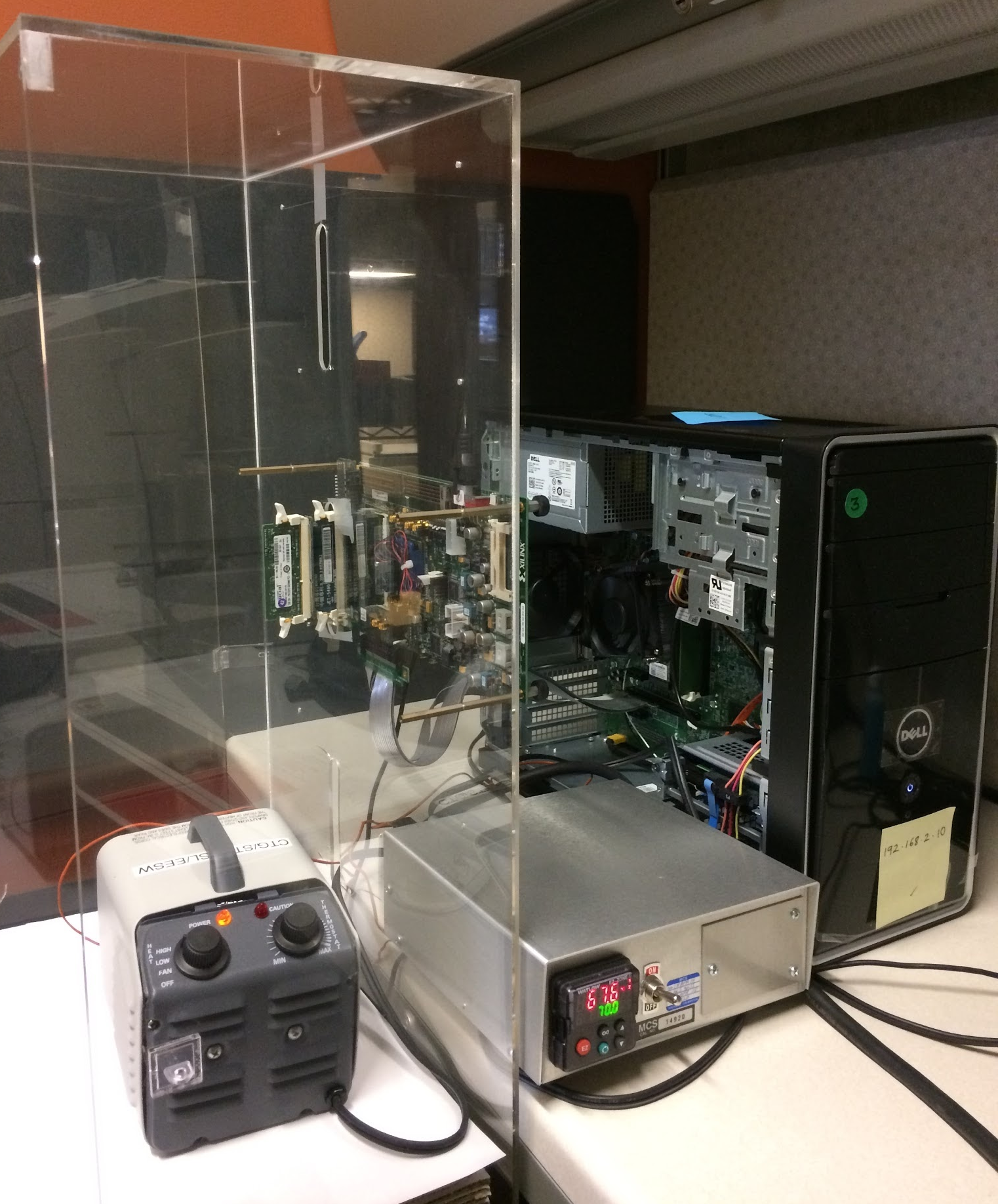 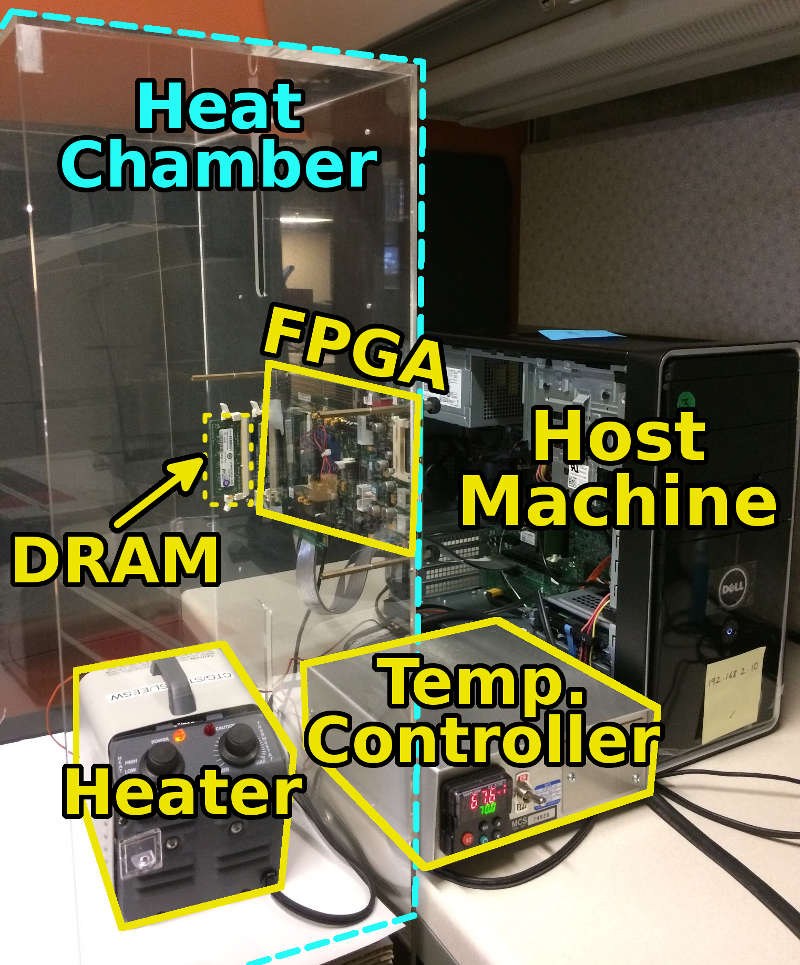 Hasan Hassan et al., “SoftMC: A Flexible and Practical Open-Source Infrastructure for Enabling Experimental DRAM Studies,” HPCA 2017.


Flexible
Easy to Use (C++ API)
Open-source 
    github.com/CMU-SAFARI/SoftMC
34
SoftMC
https://github.com/CMU-SAFARI/SoftMC
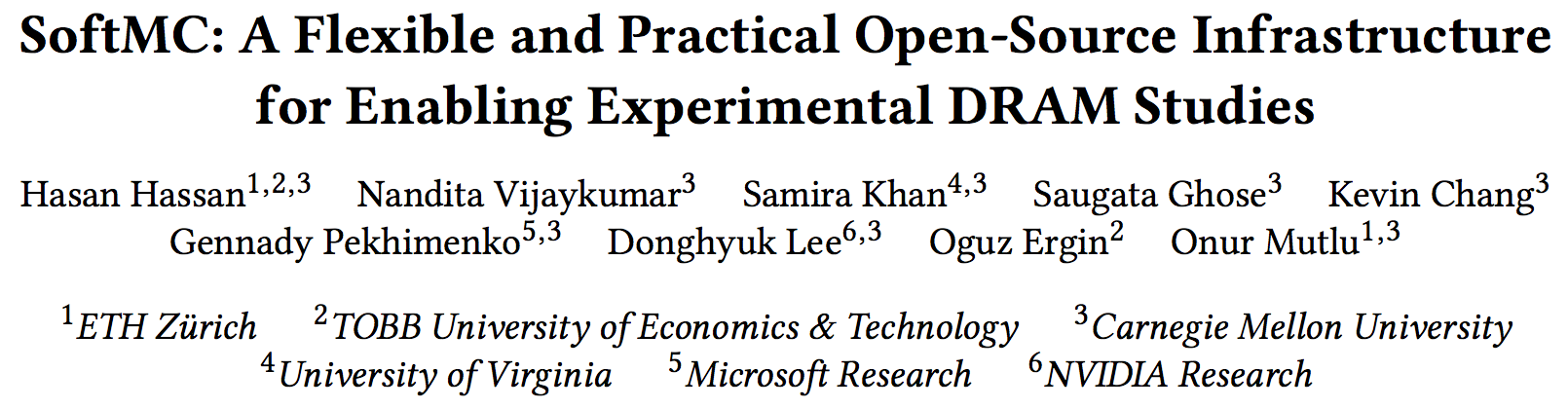 35
Data Retention in Memory [Liu et al., ISCA 2013]
Retention Time Profile of DRAM looks like this:
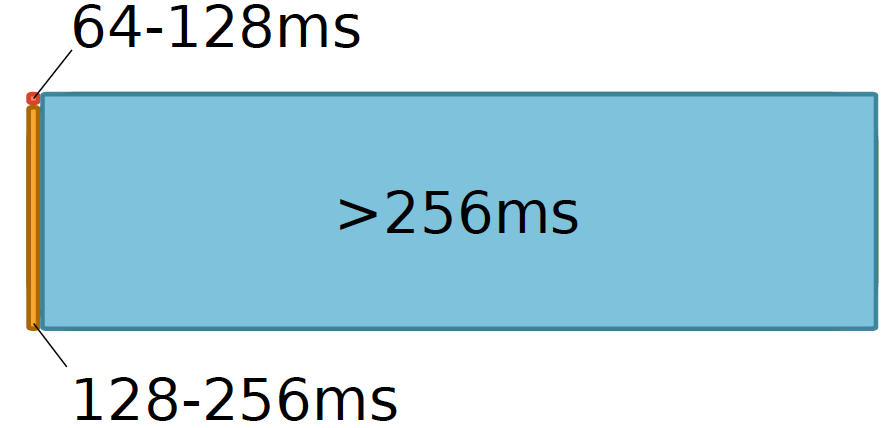 Location dependent
Stored value pattern dependent
Time dependent
36
Takeaway
Main Memory Needs 
Intelligent Controllers
37
More on DRAM Refresh (I)
Jamie Liu, Ben Jaiyen, Richard Veras, and Onur Mutlu,"RAIDR: Retention-Aware Intelligent DRAM Refresh"Proceedings of the 39th International Symposium on Computer Architecture (ISCA), Portland, OR, June 2012. Slides (pdf)
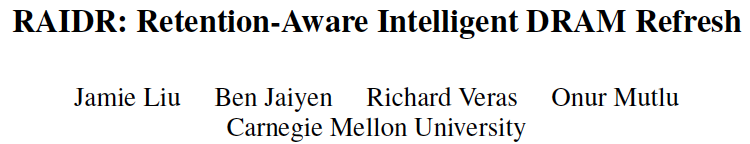 38
More on DRAM Refresh (II)
Jamie Liu, Ben Jaiyen, Yoongu Kim, Chris Wilkerson, and Onur Mutlu,"An Experimental Study of Data Retention Behavior in Modern DRAM Devices: Implications for Retention Time Profiling Mechanisms"Proceedings of the 40th International Symposium on Computer Architecture (ISCA), Tel-Aviv, Israel, June 2013. Slides (ppt) Slides (pdf)
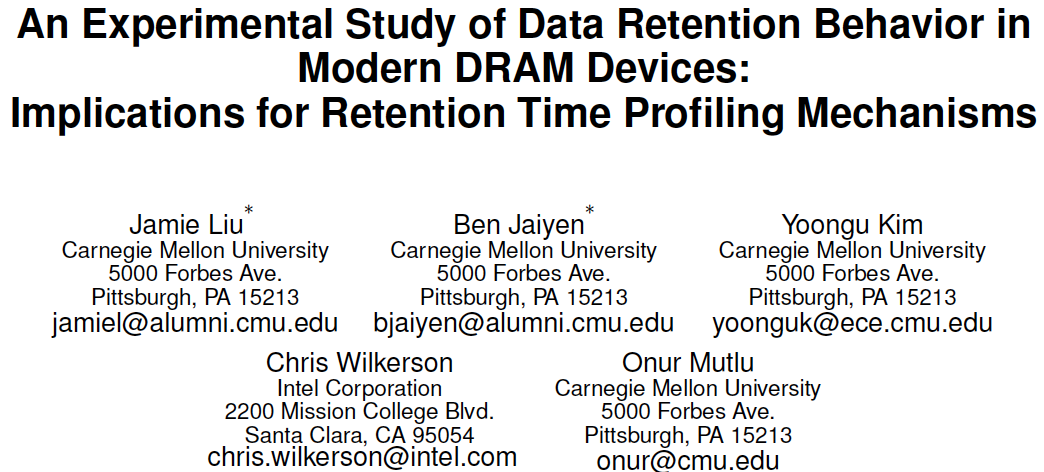 39
More on DRAM Refresh (III)
Minesh Patel, Jeremie S. Kim, and Onur Mutlu,"The Reach Profiler (REAPER): Enabling the Mitigation of DRAM Retention Failures via Profiling at Aggressive Conditions"Proceedings of the 44th International Symposium on Computer Architecture (ISCA), Toronto, Canada, June 2017. [Slides (pptx) (pdf)] [Lightning Session Slides (pptx) (pdf)] 

First experimental analysis of (mobile) LPDDR4 chips
Analyzes the complex tradeoff space of retention time profiling
Idea: enable fast and robust profiling at higher refresh intervals & temperatures
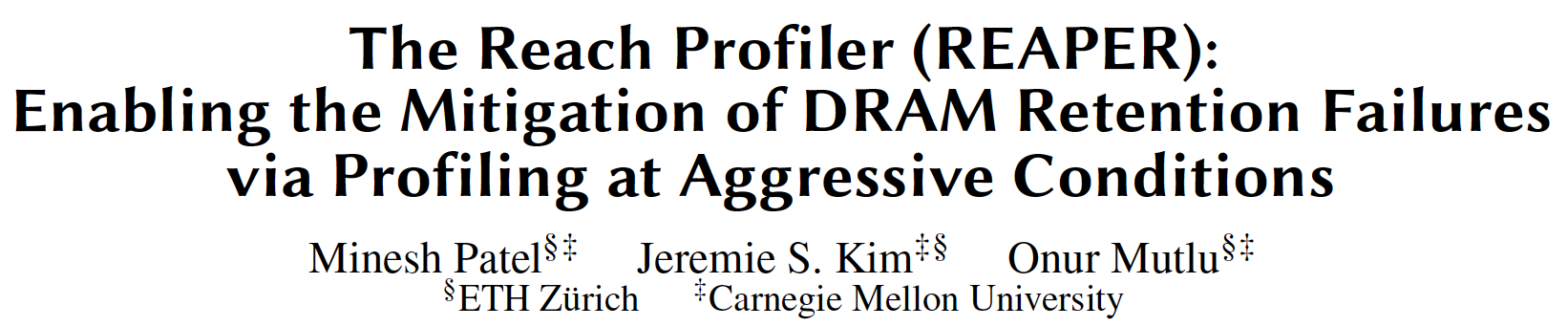 40
A Curious Discovery [Kim et al., ISCA 2014]
One can 
predictably induce errors 
in most DRAM memory chips
41
DRAM RowHammer
A simple hardware failure mechanism 
can create a widespread 
system security vulnerability
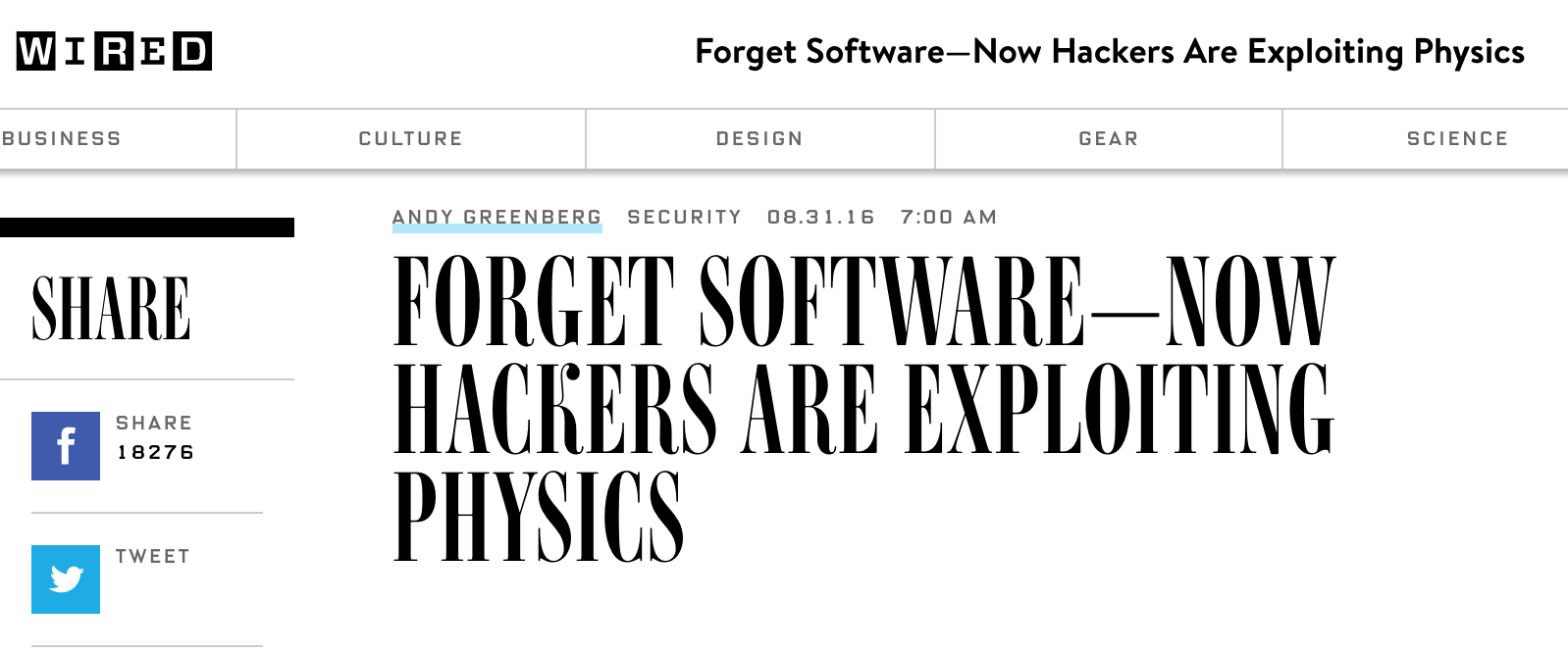 42
Modern DRAM is Prone to Disturbance Errors
Row of Cells
Wordline
Row
Victim Row
Row
Hammered Row
VLOW
VHIGH
Opened
Closed
Row
Victim Row
Row
Repeatedly reading a row enough times (before memory gets refreshed) induces disturbance errors in adjacent rows in most real DRAM chips you can buy today
Flipping Bits in Memory Without Accessing Them: An Experimental Study of DRAM Disturbance Errors, (Kim et al., ISCA 2014)
43
Most DRAM Modules Are Vulnerable
A company
C company
B company
88%
(28/32)
86%
(37/43)
83%
(45/54)
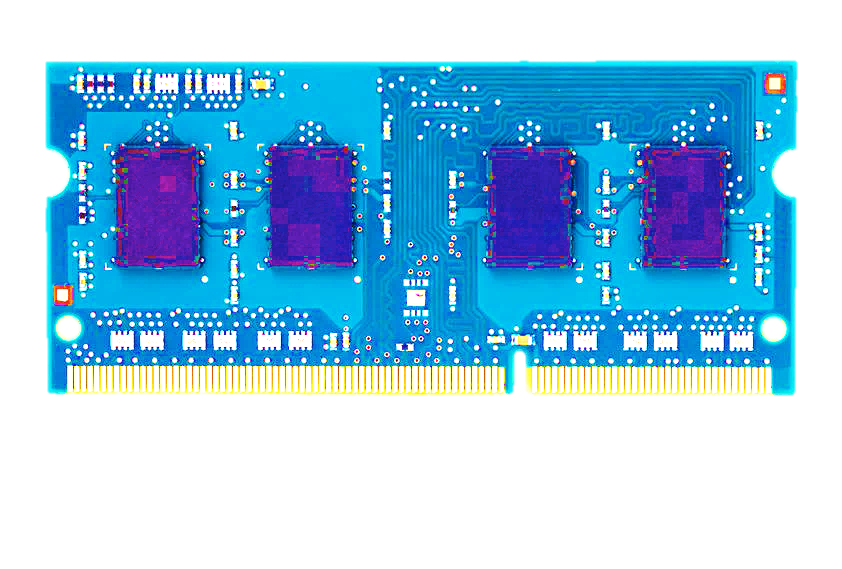 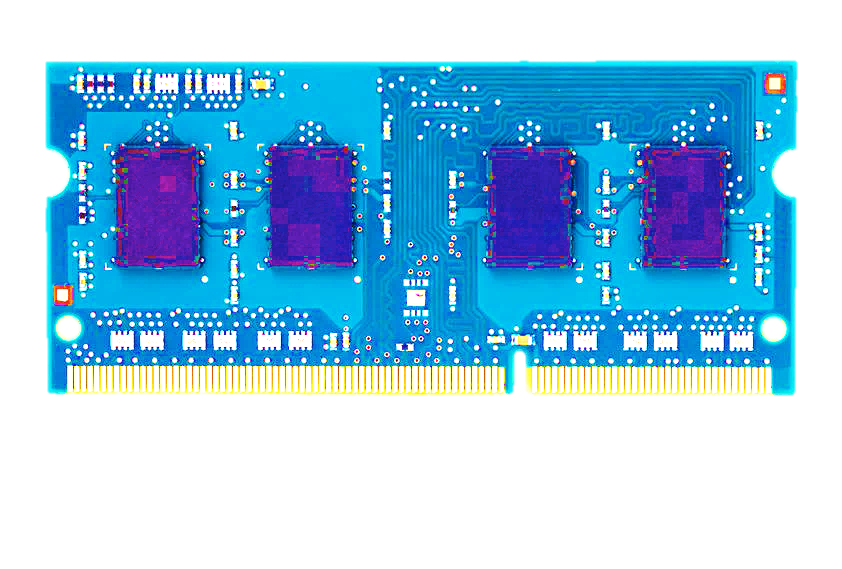 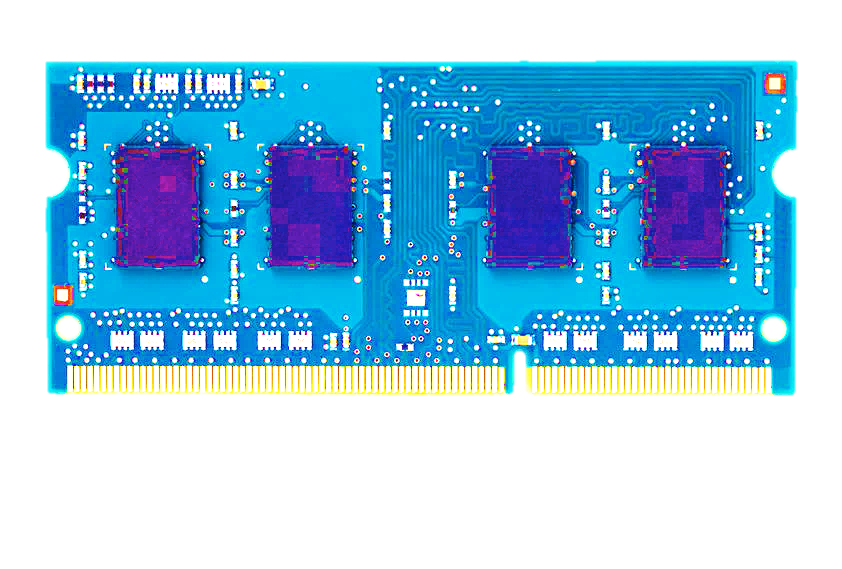 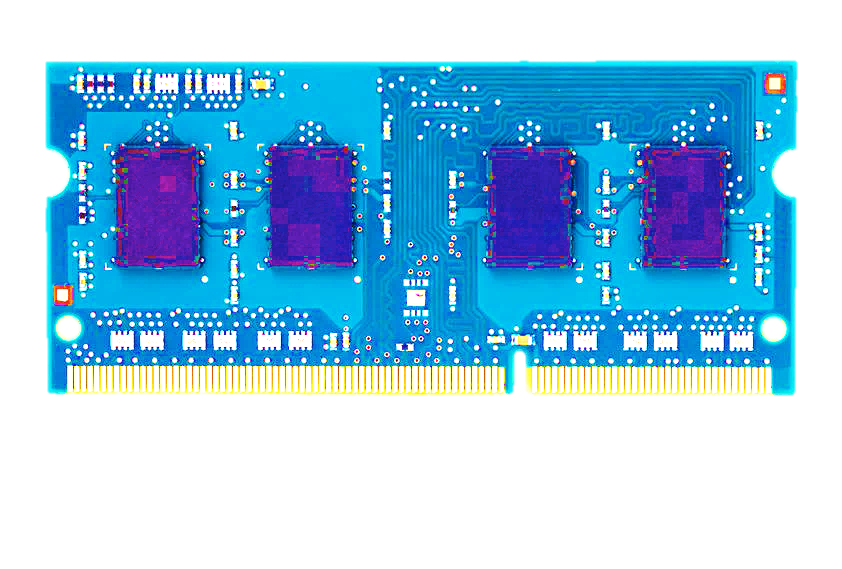 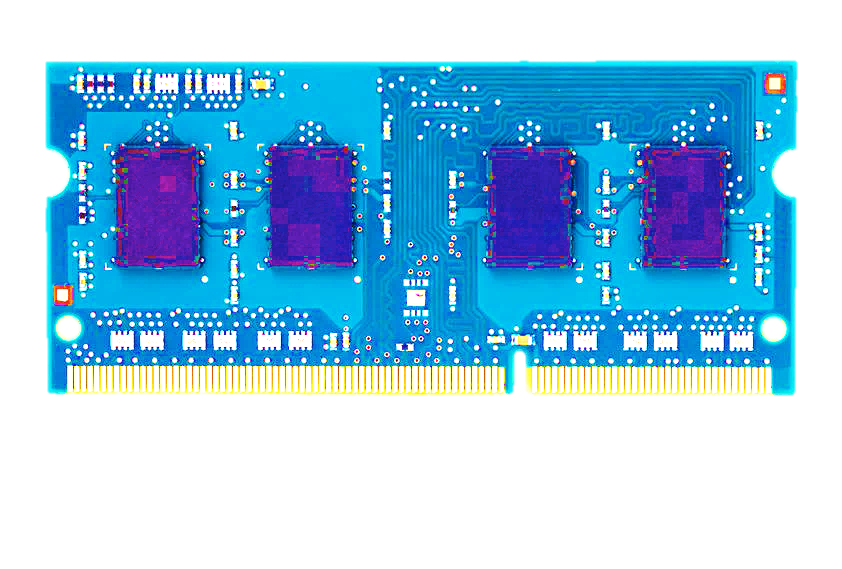 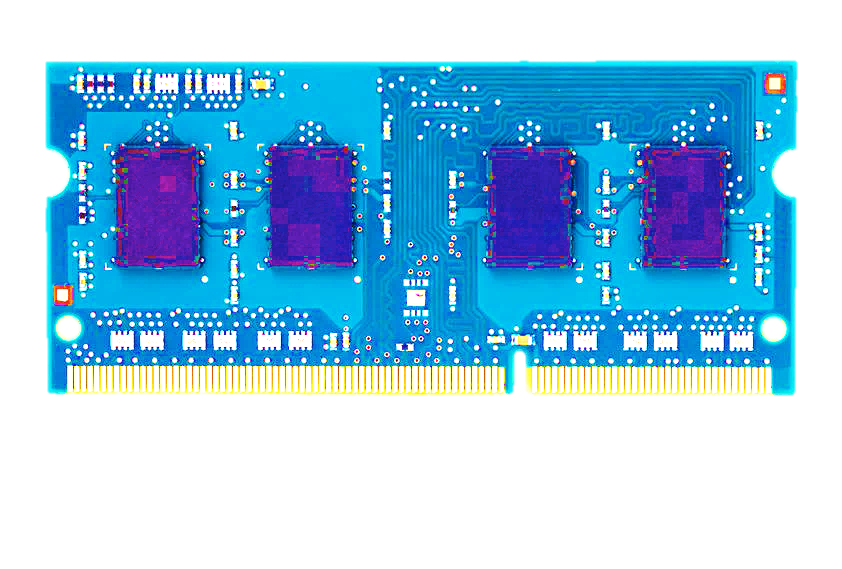 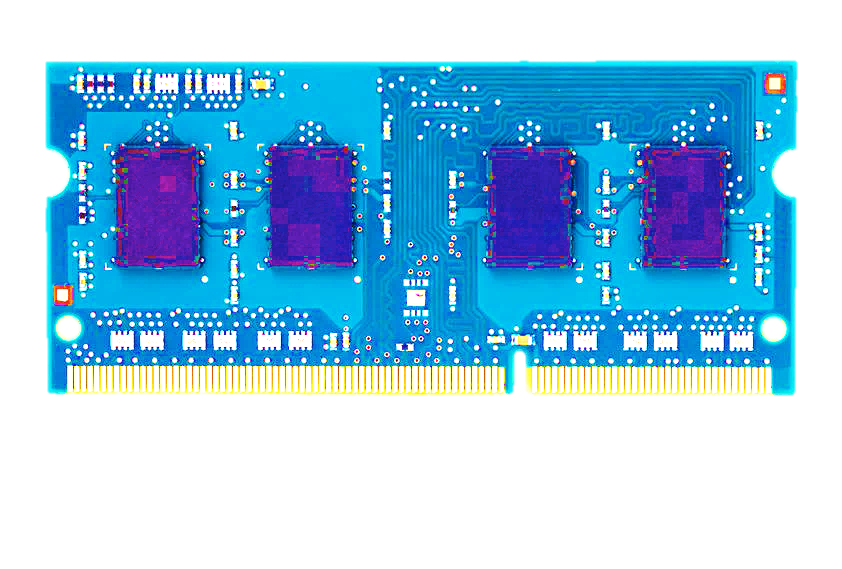 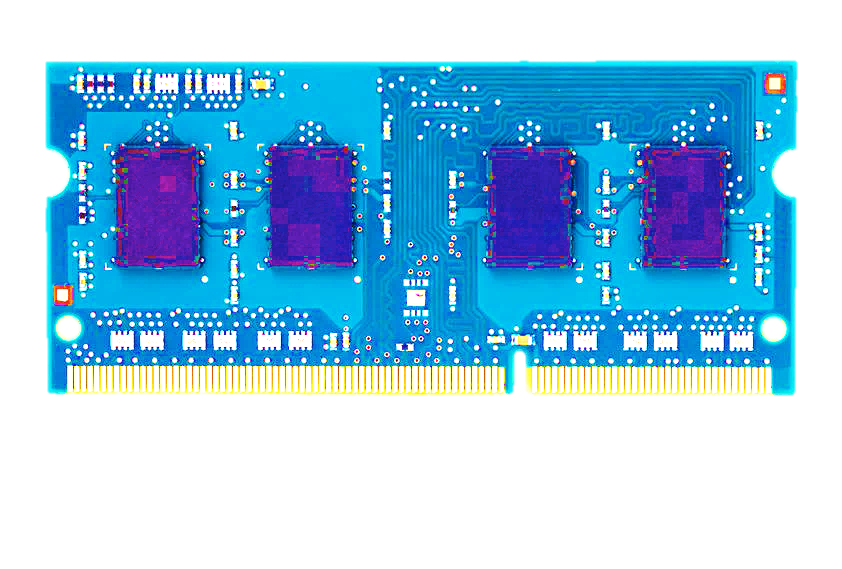 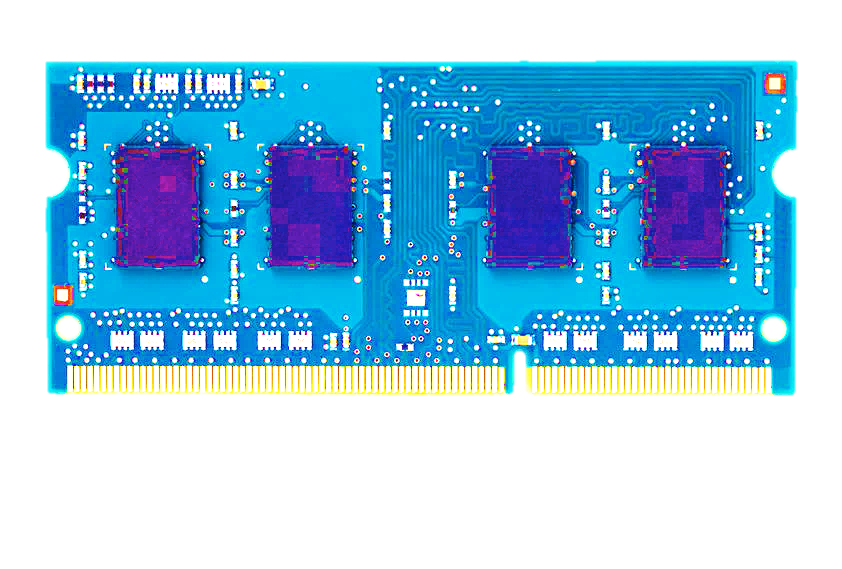 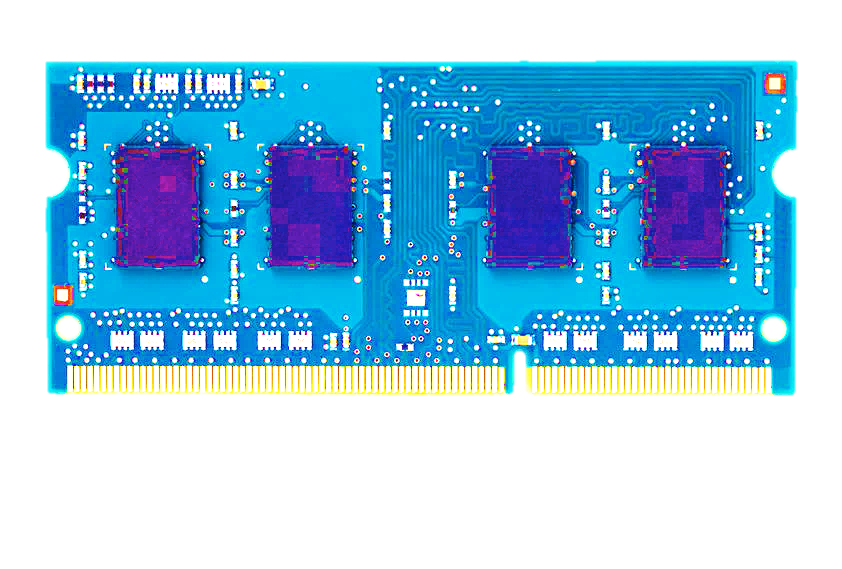 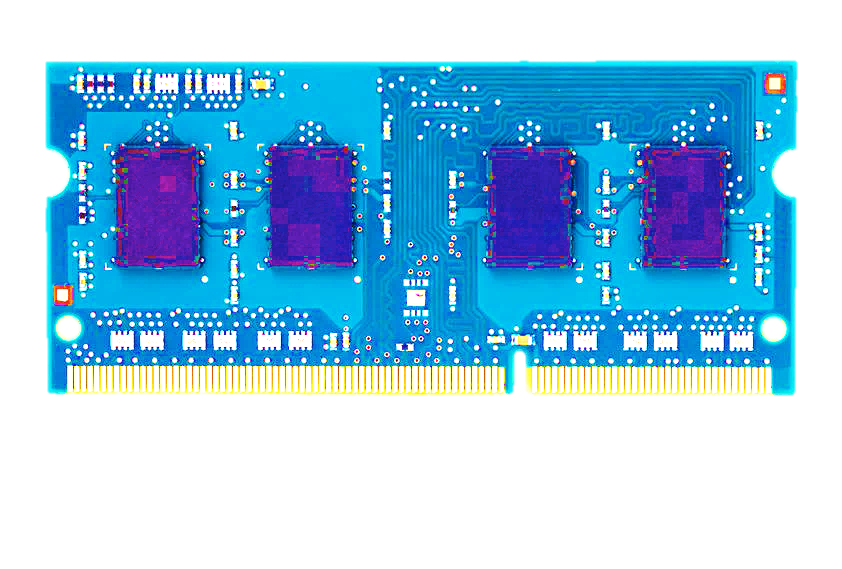 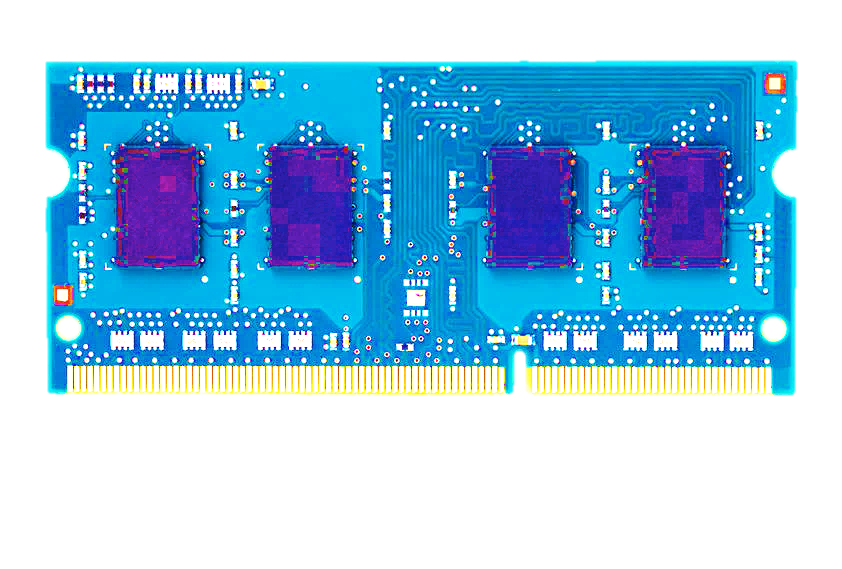 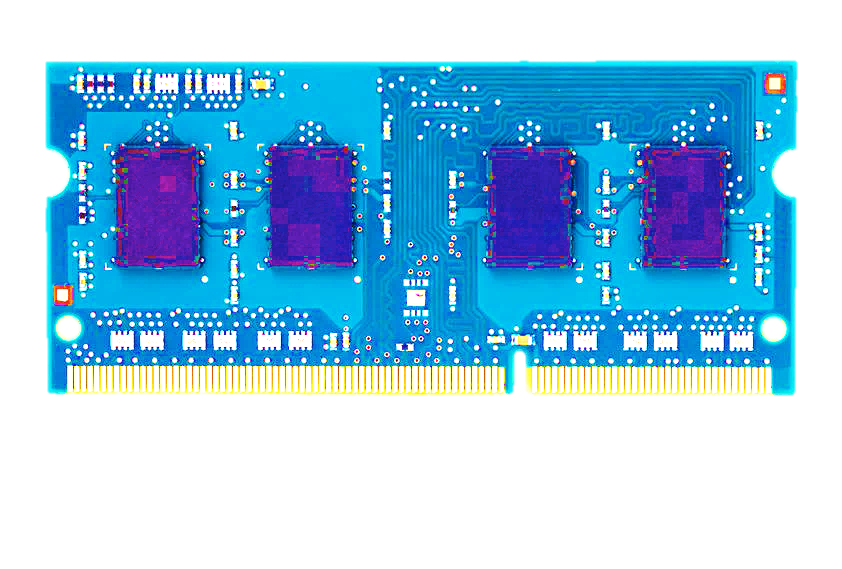 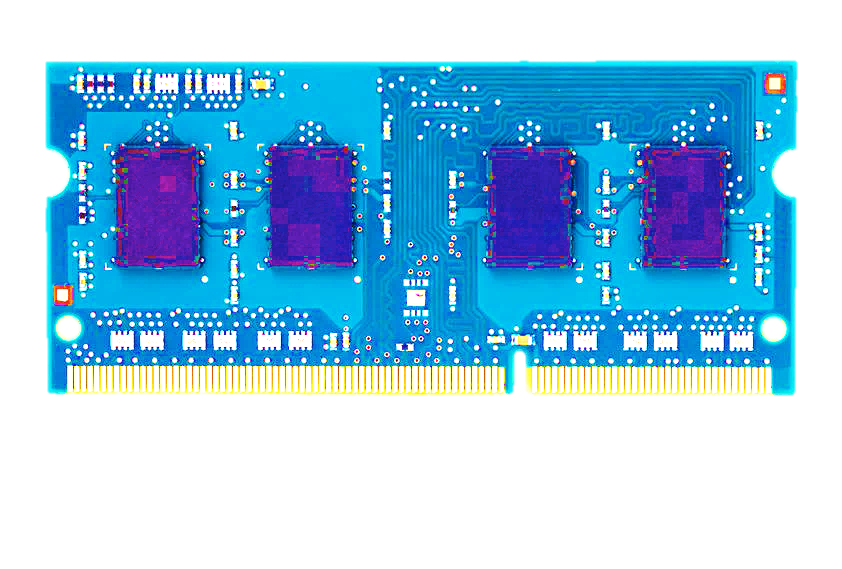 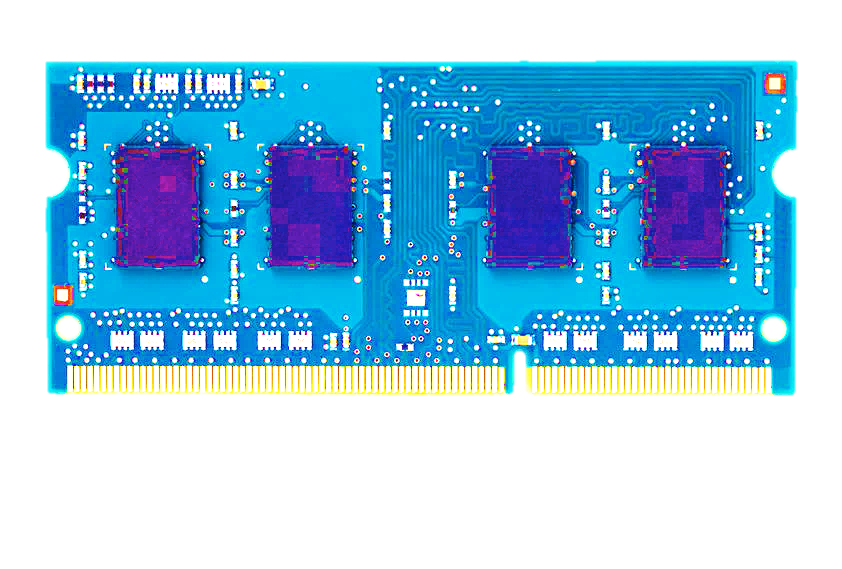 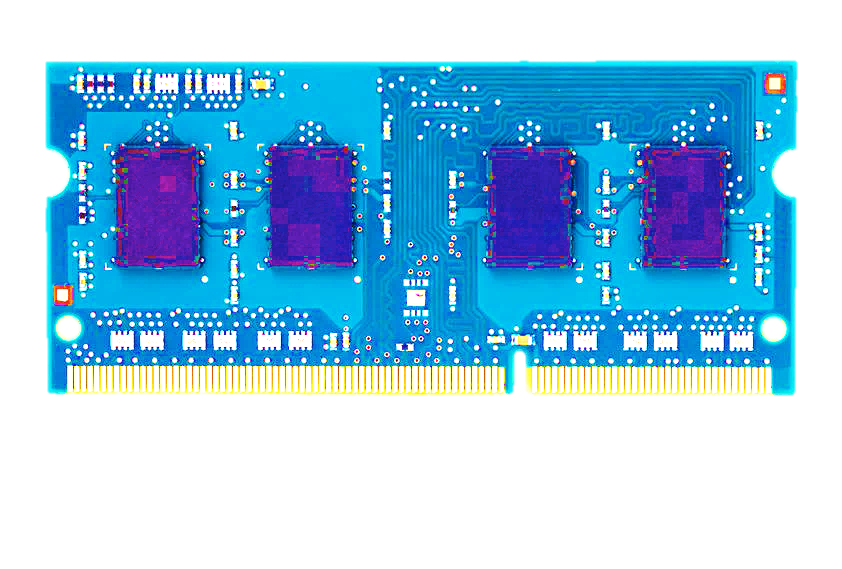 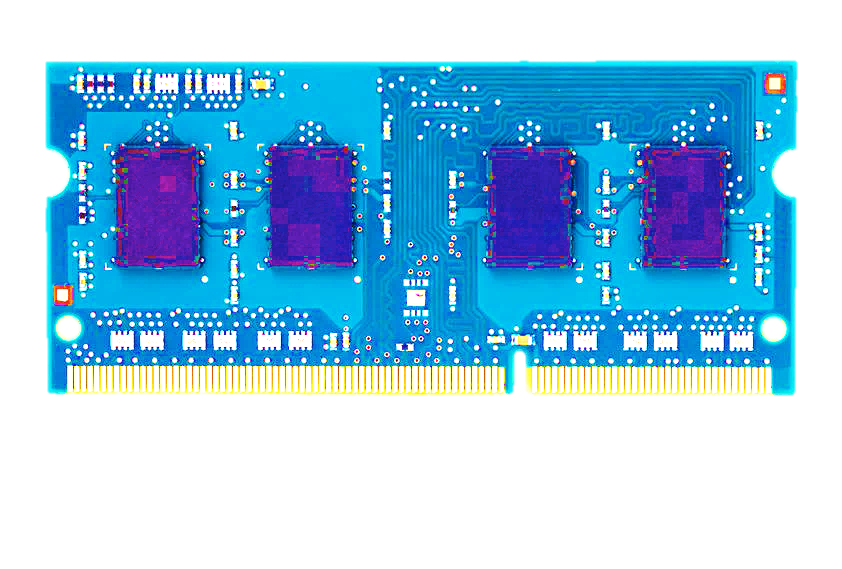 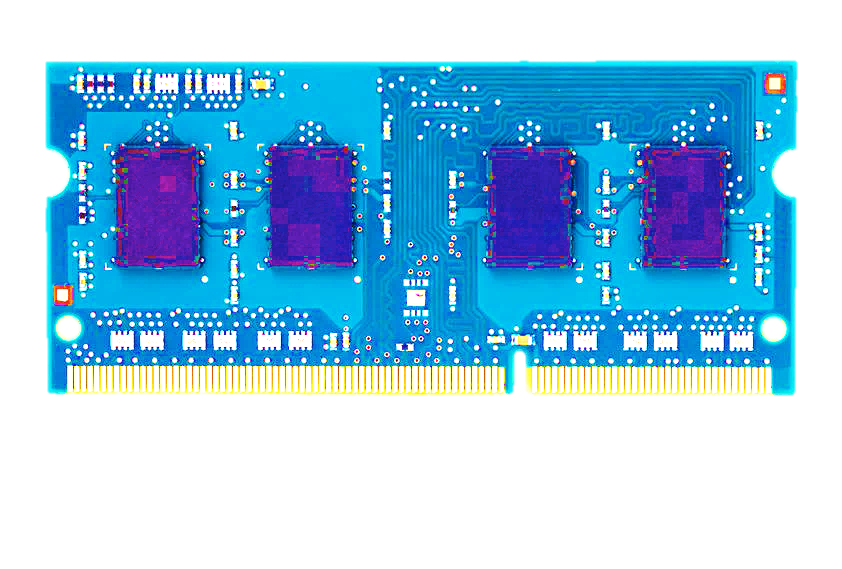 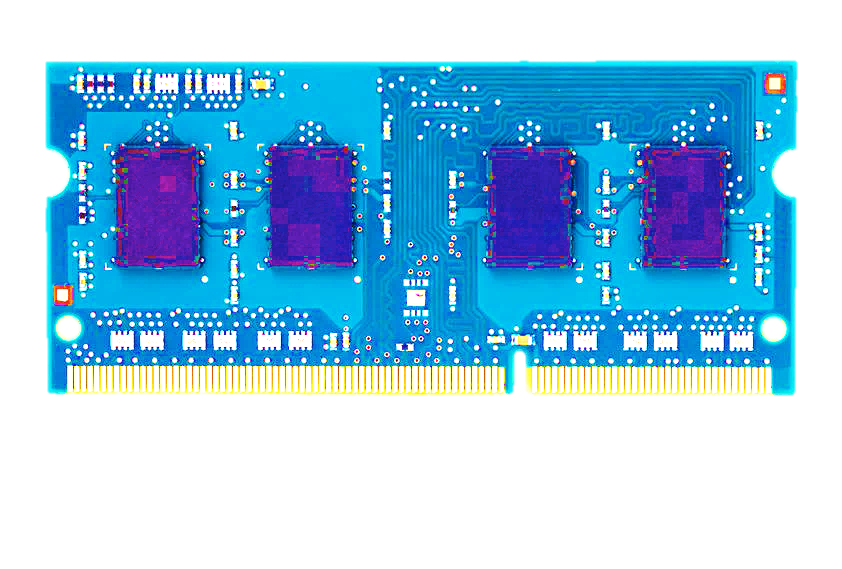 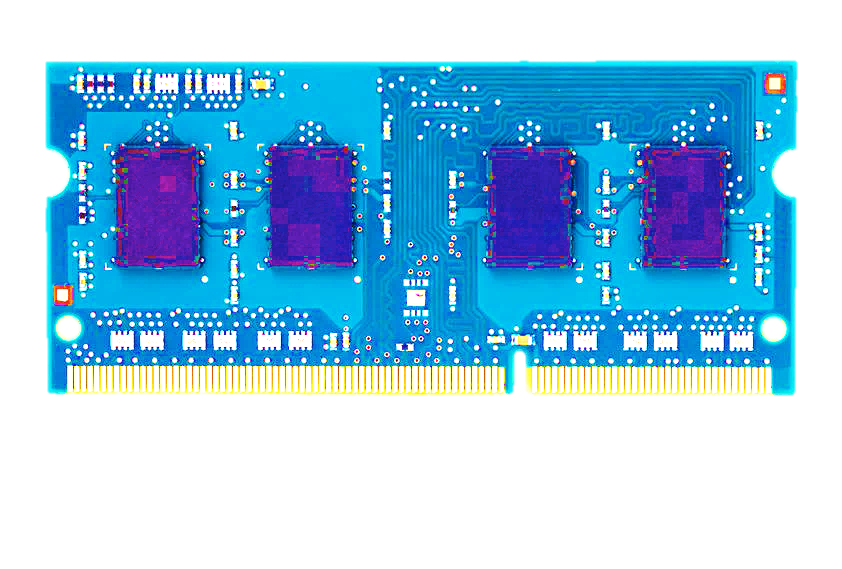 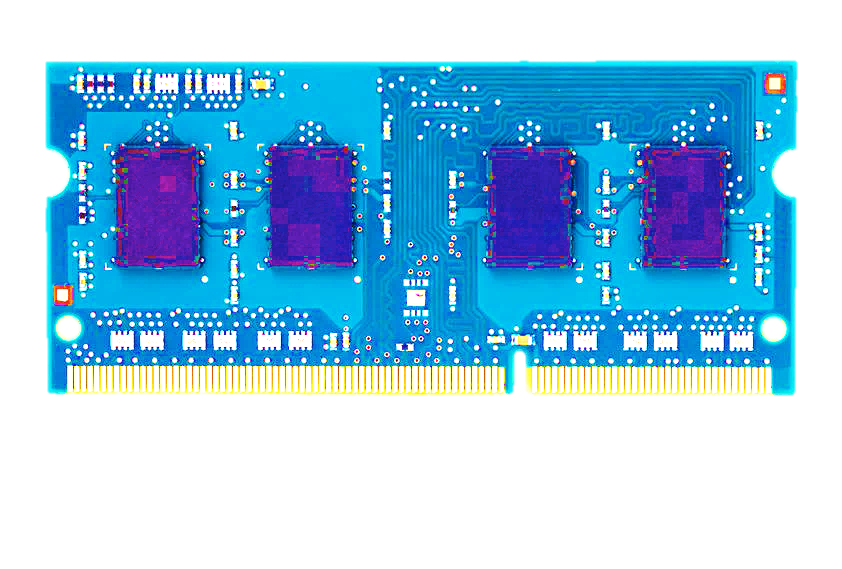 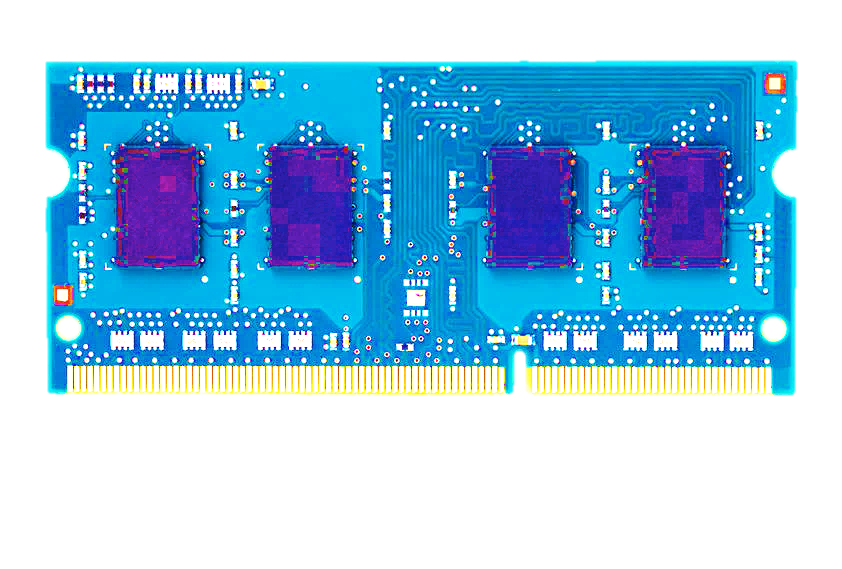 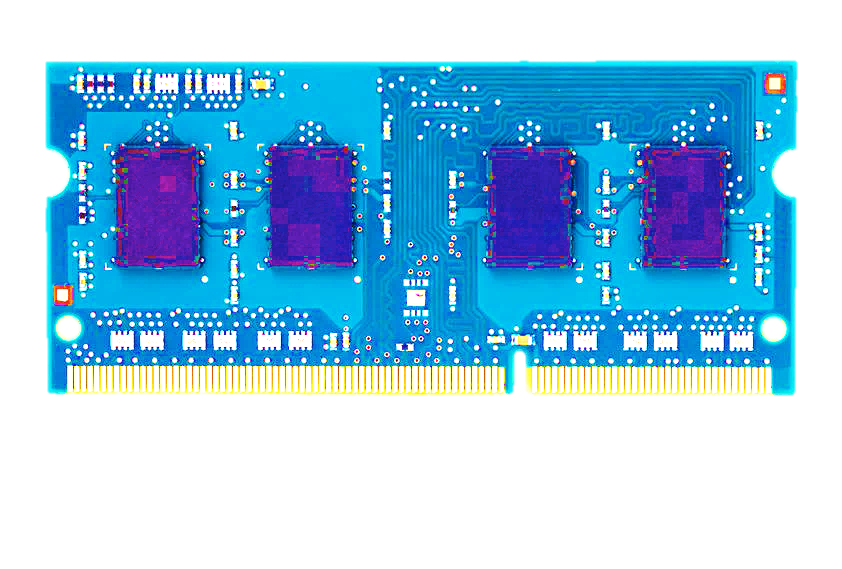 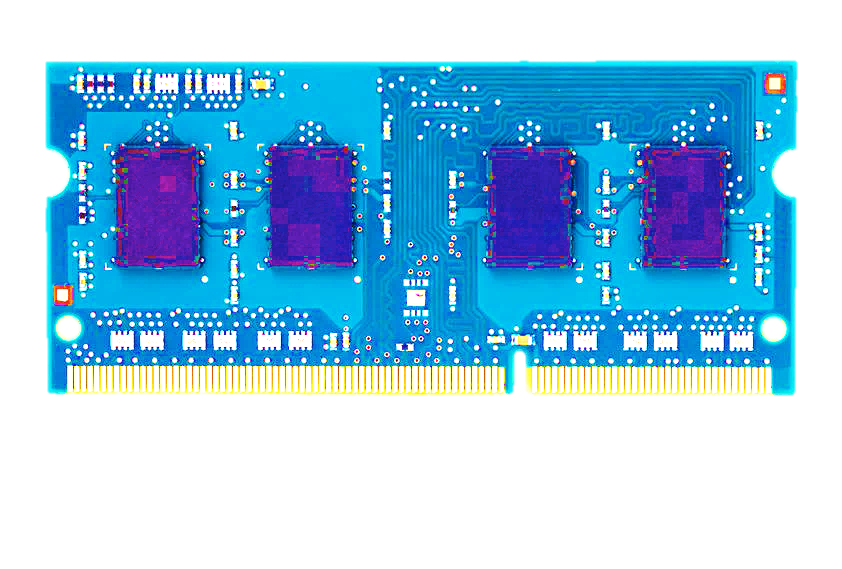 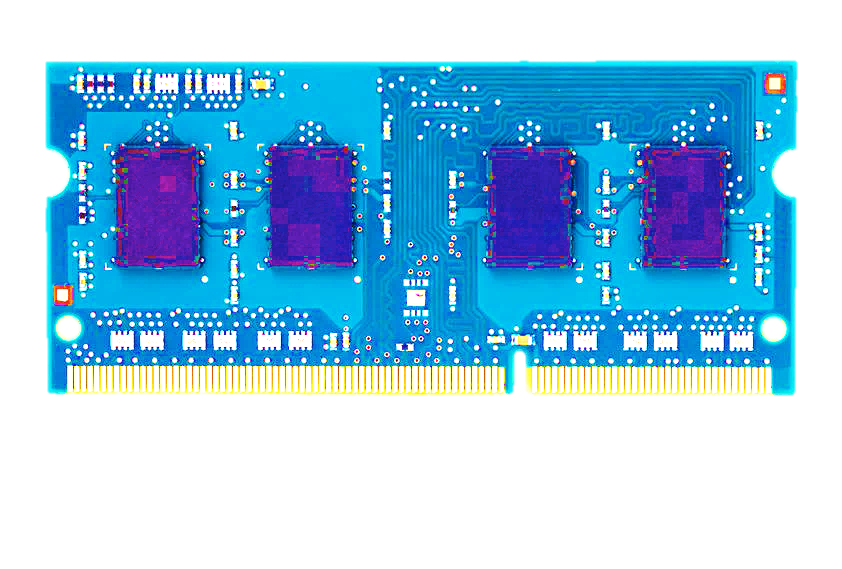 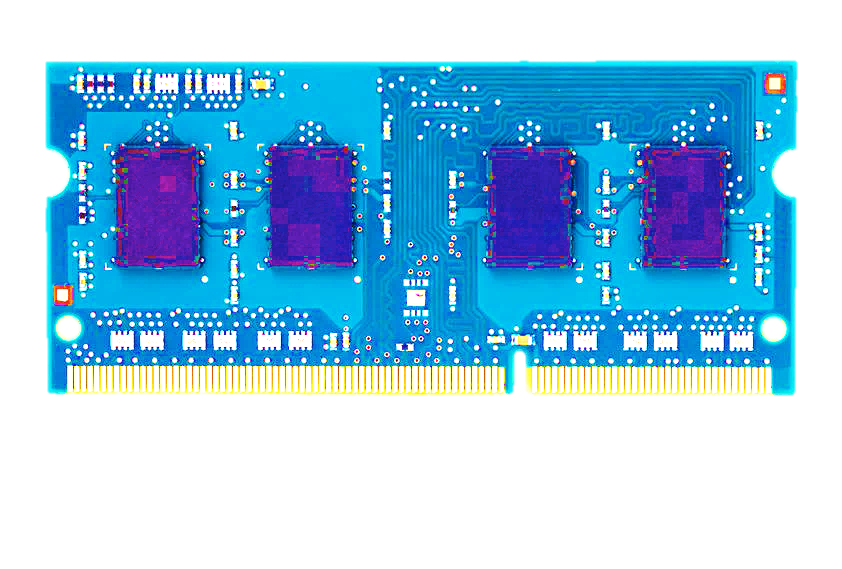 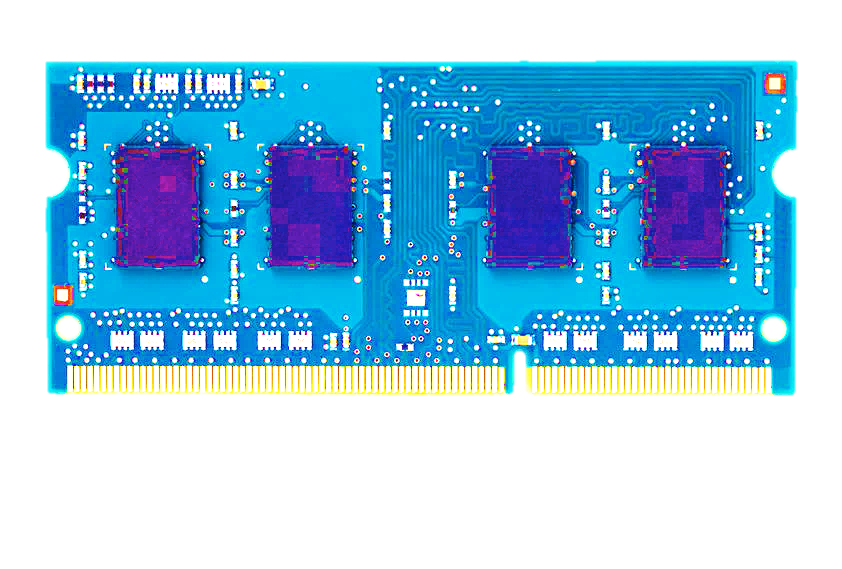 Up to
1.0×107 errors
Up to
2.7×106errors
Up to
3.3×105 errors
Flipping Bits in Memory Without Accessing Them: An Experimental Study of DRAM Disturbance Errors, (Kim et al., ISCA 2014)
44
Recent DRAM Is More Vulnerable
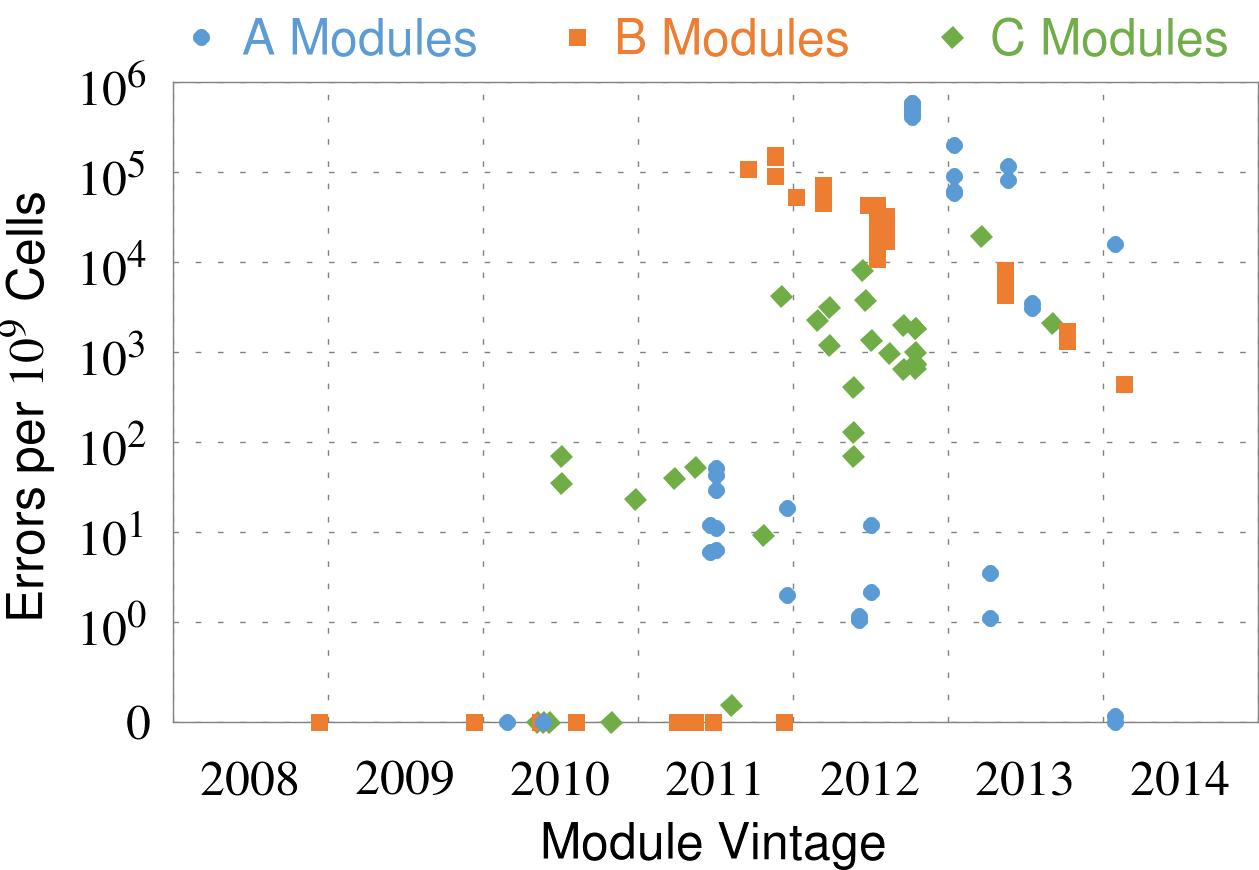 45
[Speaker Notes: In this figure, the x-axis is the module manufacture date. And the y-axis is the number of errors in a module, normalized to one billion cells. In 2008 and 2009, there are no errors. But, in 2010, we first start to see errors in C modules. After 2010, the errors start to proliferate. For A and B modules, we first start to see errors in 2011. In particular, all modules from 2012 and 2013 are vulnerable.]
Recent DRAM Is More Vulnerable
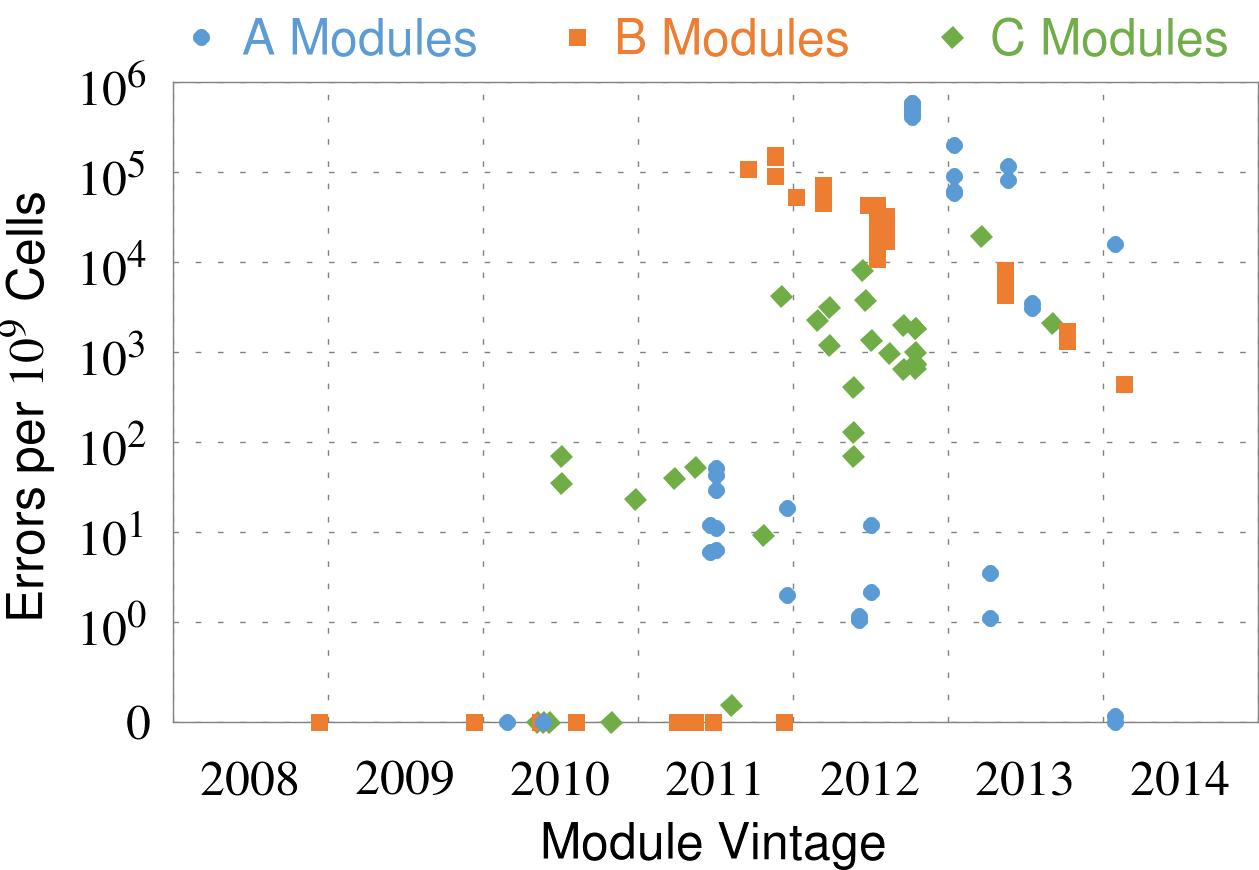 First
Appearance
46
[Speaker Notes: In this figure, the x-axis is the module manufacture date. And the y-axis is the number of errors in a module, normalized to one billion cells. In 2008 and 2009, there are no errors. But, in 2010, we first start to see errors in C modules. After 2010, the errors start to proliferate. For A and B modules, we first start to see errors in 2011. In particular, all modules from 2012 and 2013 are vulnerable.]
Recent DRAM Is More Vulnerable
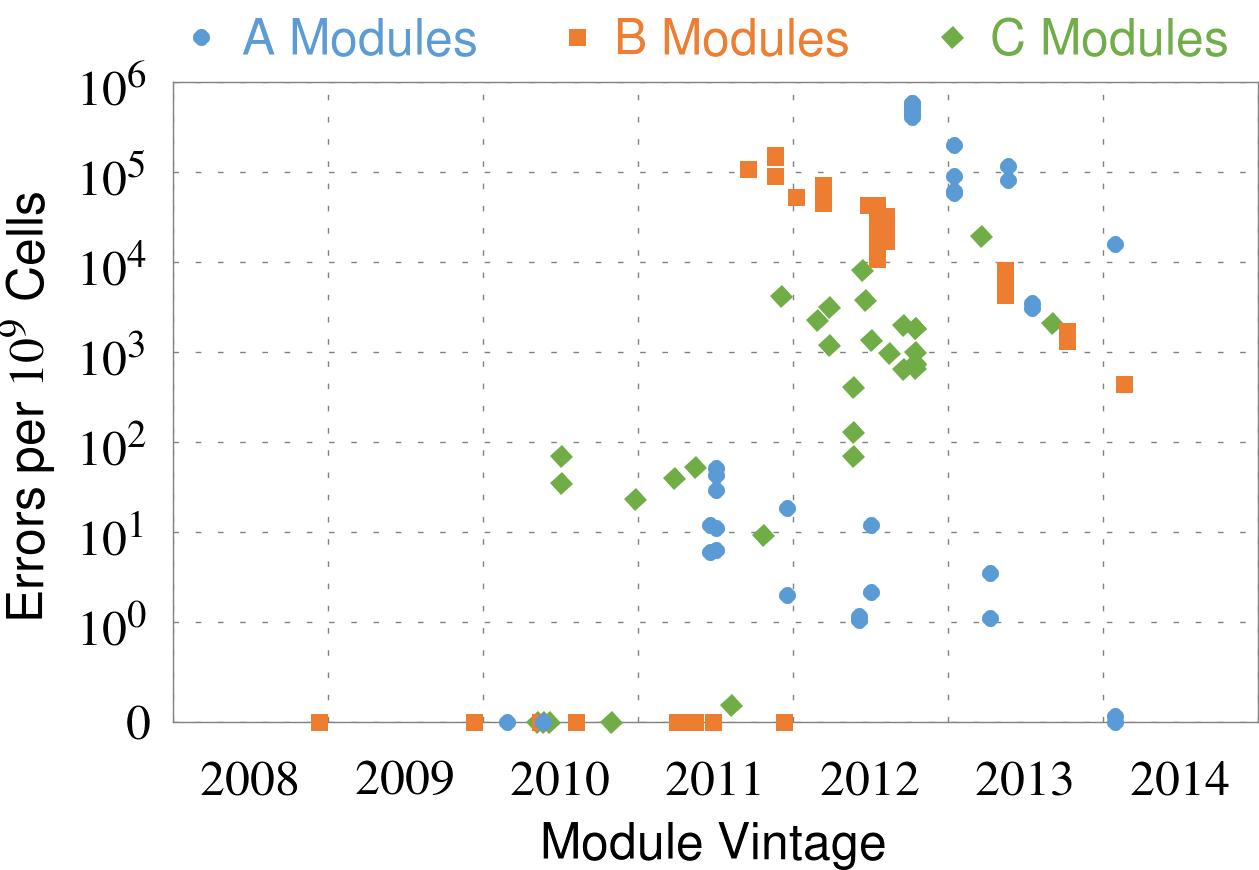 First
Appearance
All modules from 2012–2013 are vulnerable
47
[Speaker Notes: In this figure, the x-axis is the module manufacture date. And the y-axis is the number of errors in a module, normalized to one billion cells. In 2008 and 2009, there are no errors. But, in 2010, we first start to see errors in C modules. After 2010, the errors start to proliferate. For A and B modules, we first start to see errors in 2011. In particular, all modules from 2012 and 2013 are vulnerable.]
A Simple Program Can Induce Many Errors
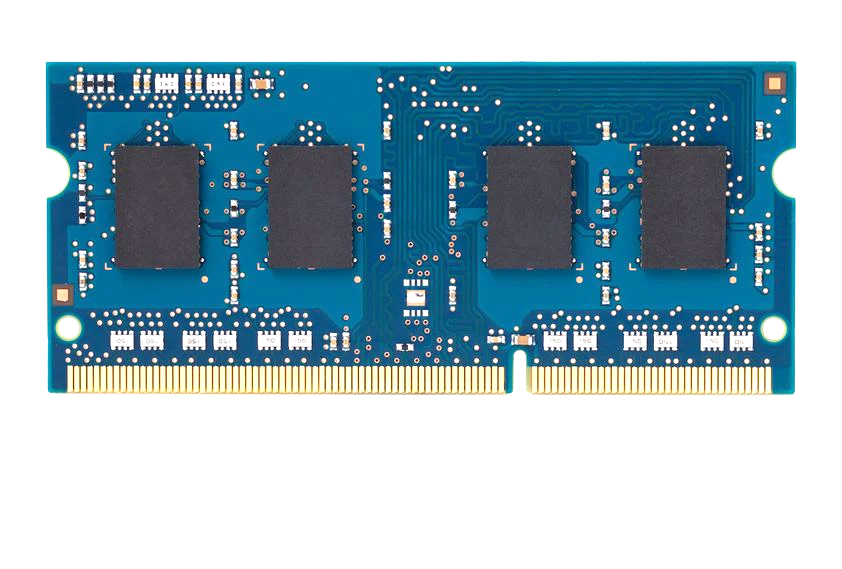 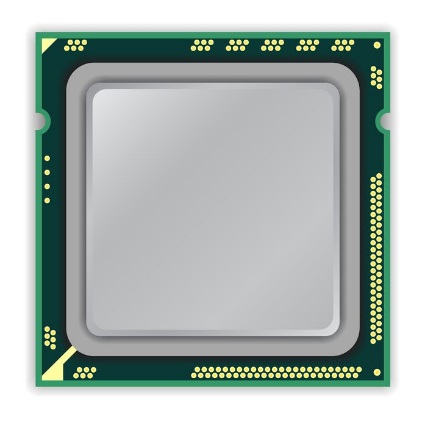 CPU
DRAM Module
loop:
  mov (X), %eax
  mov (Y), %ebx
  clflush (X)  
  clflush (Y)
  mfence
  jmp loop
X
Y
Download from: https://github.com/CMU-SAFARI/rowhammer
[Speaker Notes: We demonstrate the errors on multiple x86 systems. Shown to the bottom-left is a “disturbance kernel”. When executed, it forces two rows to be opened and closed one after the other – over and over again. Consequently, it induces many errors in the module.]
A Simple Program Can Induce Many Errors
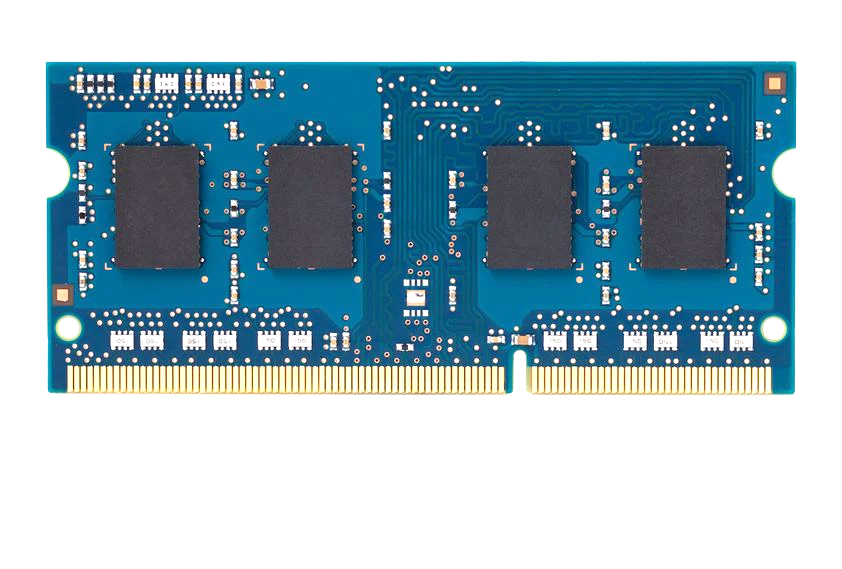 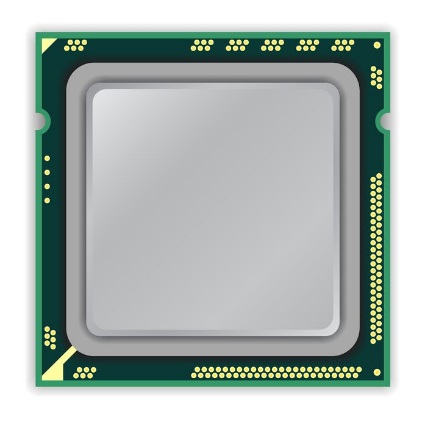 CPU
DRAM Module
Avoid cache hits
Flush X from cache

Avoid row hits to X
Read Y in another row
X
Y
Download from: https://github.com/CMU-SAFARI/rowhammer
[Speaker Notes: We demonstrate the errors on multiple x86 systems. Shown to the bottom-left is a “disturbance kernel”. When executed, it forces two rows to be opened and closed one after the other – over and over again. Consequently, it induces many errors in the module.]
A Simple Program Can Induce Many Errors
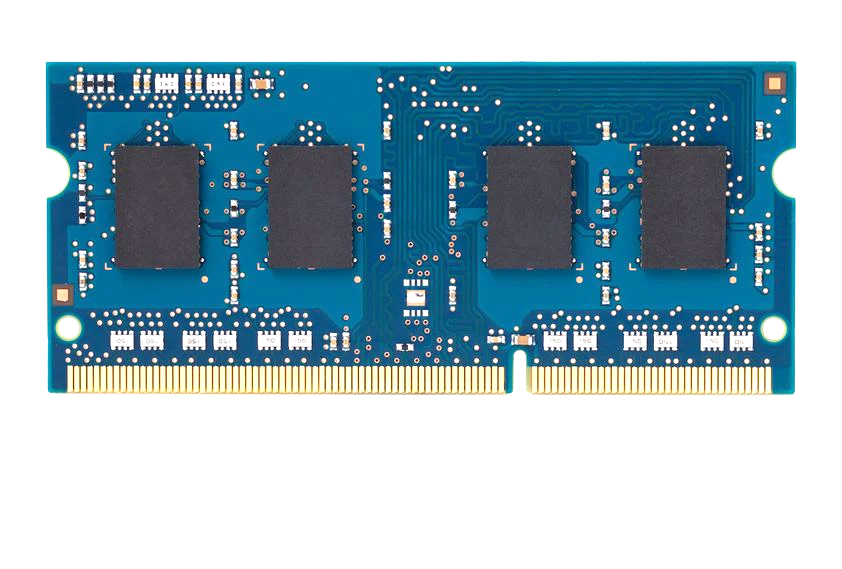 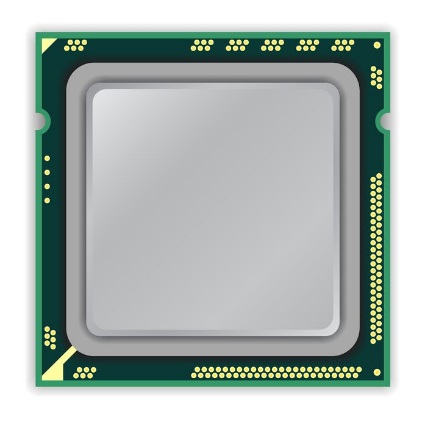 CPU
DRAM Module
loop:
  mov (X), %eax
  mov (Y), %ebx
  clflush (X)  
  clflush (Y)
  mfence
  jmp loop
X
Y
Download from: https://github.com/CMU-SAFARI/rowhammer
[Speaker Notes: We demonstrate the errors on multiple x86 systems. Shown to the bottom-left is a “disturbance kernel”. When executed, it forces two rows to be opened and closed one after the other – over and over again. Consequently, it induces many errors in the module.]
A Simple Program Can Induce Many Errors
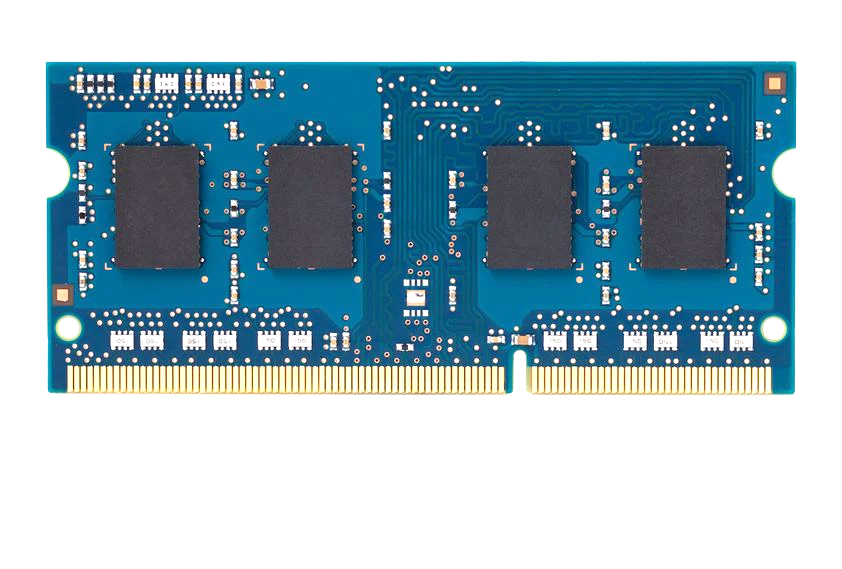 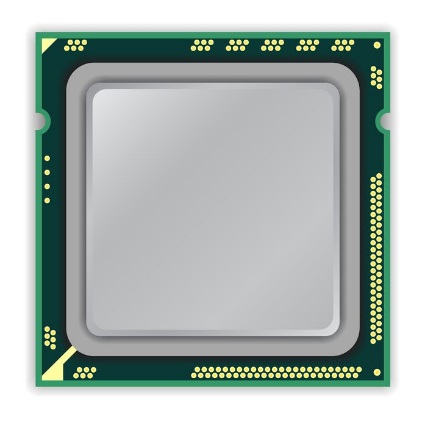 CPU
DRAM Module
loop:
  mov (X), %eax
  mov (Y), %ebx
  clflush (X)  
  clflush (Y)
  mfence
  jmp loop
X
Y
Download from: https://github.com/CMU-SAFARI/rowhammer
[Speaker Notes: We demonstrate the errors on multiple x86 systems. Shown to the bottom-left is a “disturbance kernel”. When executed, it forces two rows to be opened and closed one after the other – over and over again. Consequently, it induces many errors in the module.]
A Simple Program Can Induce Many Errors
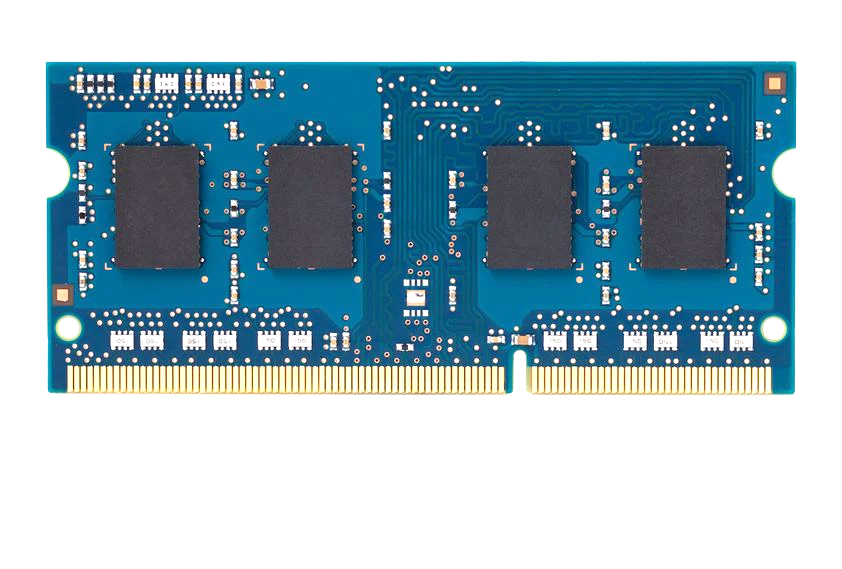 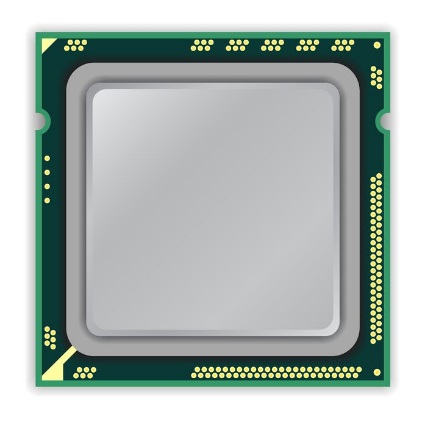 CPU
DRAM Module
loop:
  mov (X), %eax
  mov (Y), %ebx
  clflush (X)  
  clflush (Y)
  mfence
  jmp loop
X
Y
Download from: https://github.com/CMU-SAFARI/rowhammer
[Speaker Notes: We demonstrate the errors on multiple x86 systems. Shown to the bottom-left is a “disturbance kernel”. When executed, it forces two rows to be opened and closed one after the other – over and over again. Consequently, it induces many errors in the module.]
Observed Errors in Real Systems
A real reliability & security issue
Kim+, “Flipping Bits in Memory Without Accessing Them: An Experimental Study of DRAM Disturbance Errors,” ISCA 2014.
53
[Speaker Notes: When we executed the code on four different processors, all four of them yielded errors. Intel Haswell has the most errors, at 23 thousand, because it has the highest rate of accessing DRAM.

Later on, I’ll show that we can induce as many as ten million disturbance errors in a more controlled environment.

From this, we conclude that disturbance errors are a serious reliability issue.]
One Can Take Over an Otherwise-Secure System
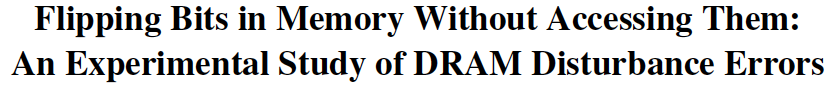 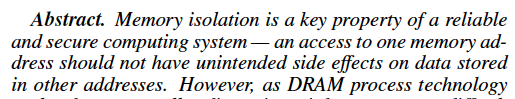 Flipping Bits in Memory Without Accessing Them: An Experimental Study of DRAM Disturbance Errors (Kim et al., ISCA 2014)
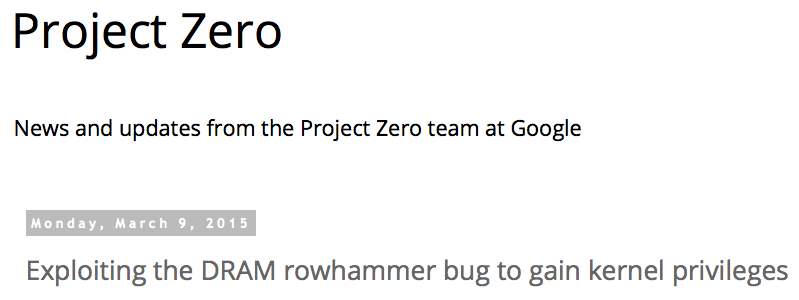 Exploiting the DRAM rowhammer bug to gain kernel privileges  (Seaborn, 2015)
54
RowHammer Security Attack Example
“Rowhammer” is a problem with some recent DRAM devices in which repeatedly accessing a row of memory can cause bit flips in adjacent rows (Kim et al., ISCA 2014). 
Flipping Bits in Memory Without Accessing Them: An Experimental Study of DRAM Disturbance Errors (Kim et al., ISCA 2014)

We tested a selection of laptops and found that a subset of them exhibited the problem. 
We built two working privilege escalation exploits that use this effect. 
Exploiting the DRAM rowhammer bug to gain kernel privileges  (Seaborn+, 2015)

One exploit uses rowhammer-induced bit flips to gain kernel privileges on x86-64 Linux when run as an unprivileged userland process. 
When run on a machine vulnerable to the rowhammer problem, the process was able to induce bit flips in page table entries (PTEs). 
It was able to use this to gain write access to its own page table, and hence gain read-write access to all of physical memory.
55
Exploiting the DRAM rowhammer bug to gain kernel privileges  (Seaborn & Dullien, 2015)
Security Implications
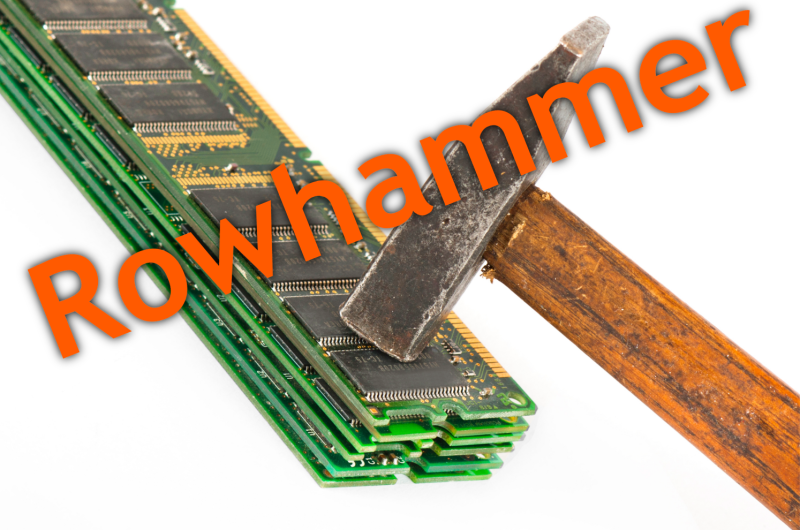 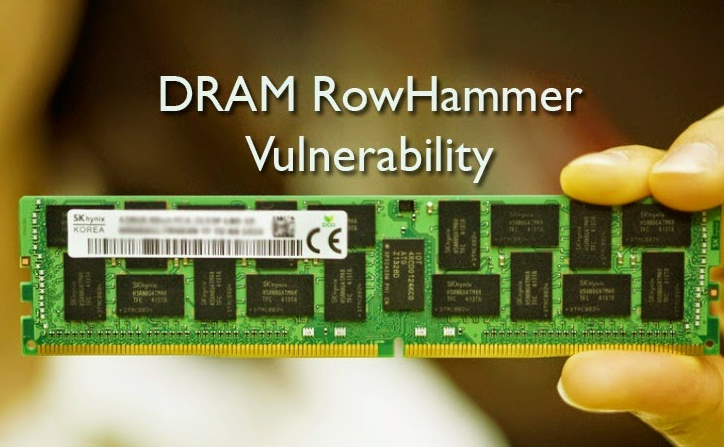 56
[Speaker Notes: Picture from the article:
http://thehackernews.com/2015/03/dram-rowhammer-vulnerability.html]
Security Implications
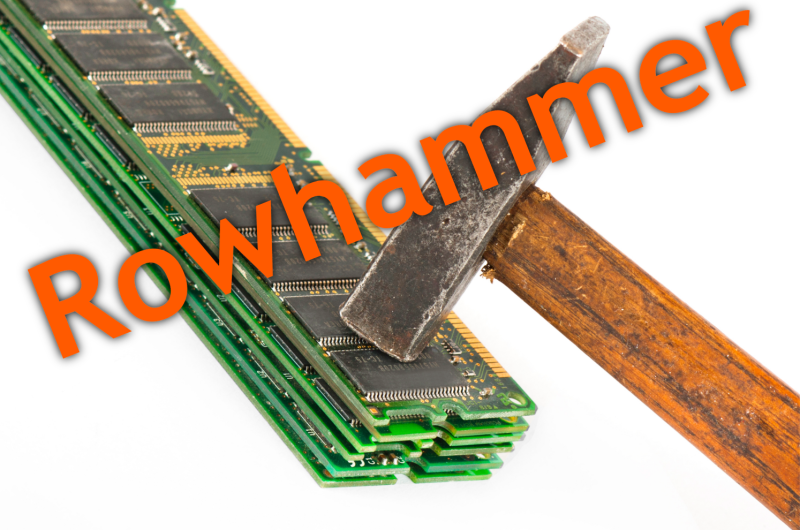 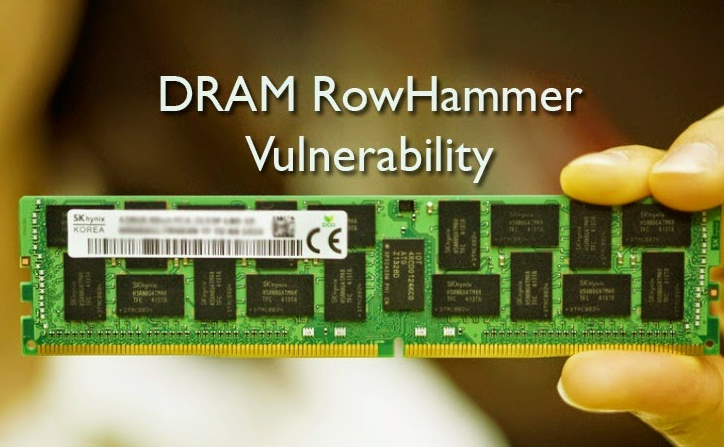 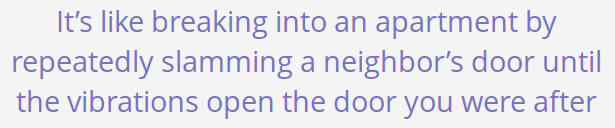 57
[Speaker Notes: Picture from the article:
http://thehackernews.com/2015/03/dram-rowhammer-vulnerability.html]
More Security Implications (I)
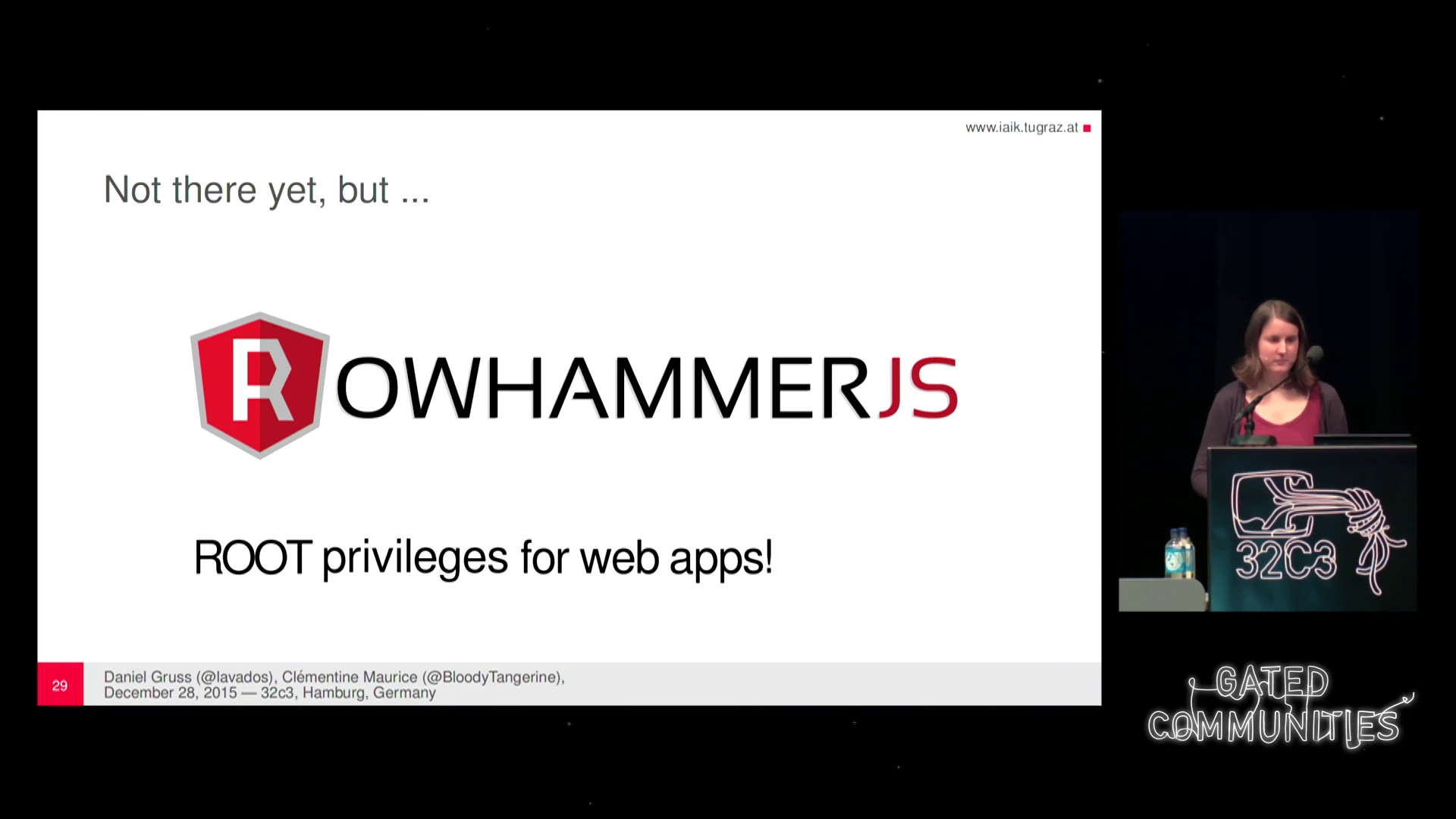 “We can gain unrestricted access to systems of website visitors.”
Rowhammer.js: A Remote Software-Induced Fault Attack in JavaScript (DIMVA’16)
58
Source: https://lab.dsst.io/32c3-slides/7197.html
More Security Implications (II)
“Can gain control of a smart phone deterministically”
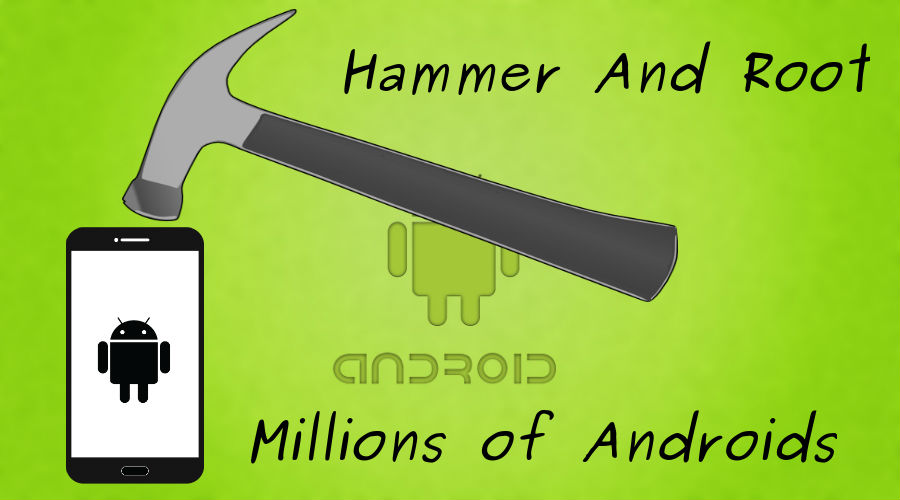 Drammer: Deterministic Rowhammer Attacks on Mobile Platforms, CCS’16
59
Source: https://fossbytes.com/drammer-rowhammer-attack-android-root-devices/
More Security Implications (III)
Using an integrated GPU in a mobile system to remotely escalate privilege via the WebGL interface
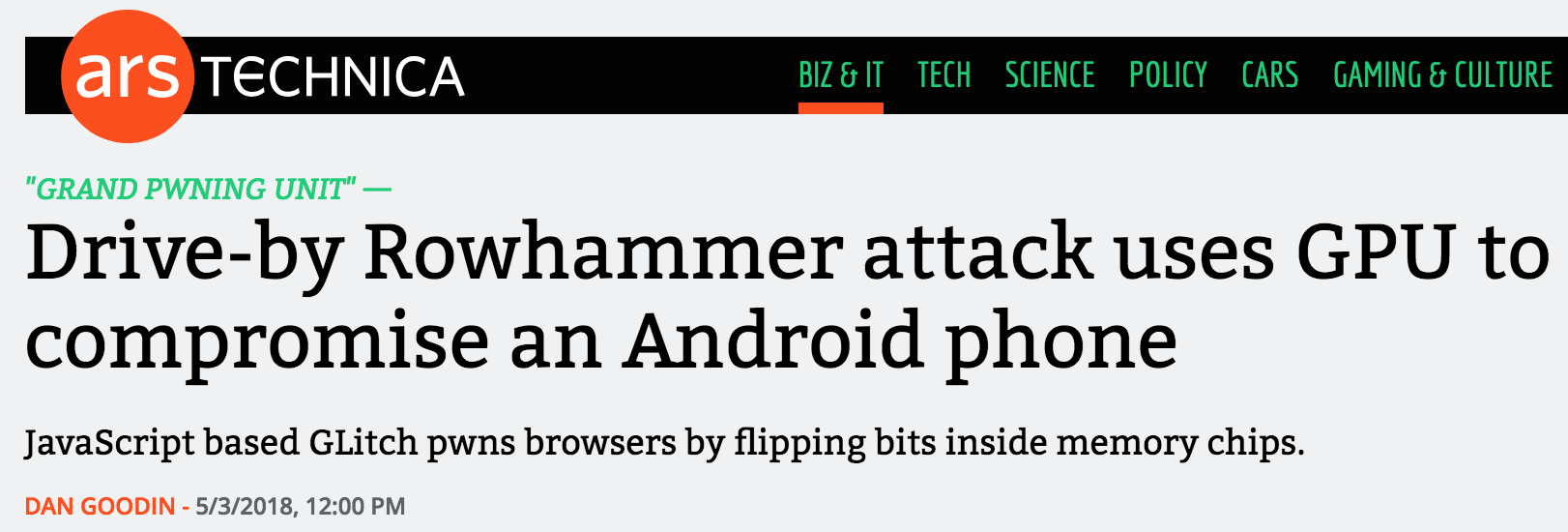 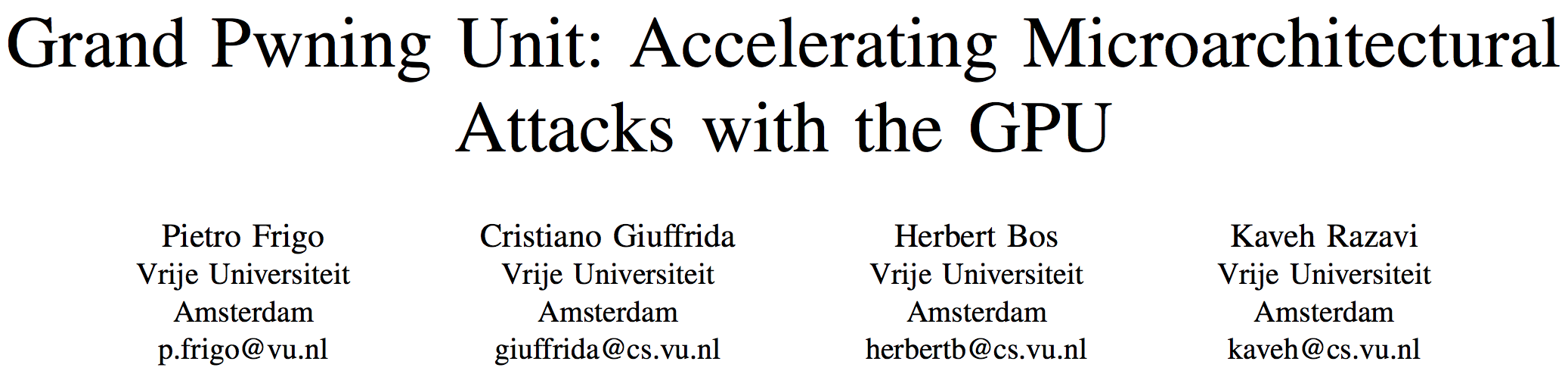 60
More Security Implications (IV)
Rowhammer over RDMA (I)
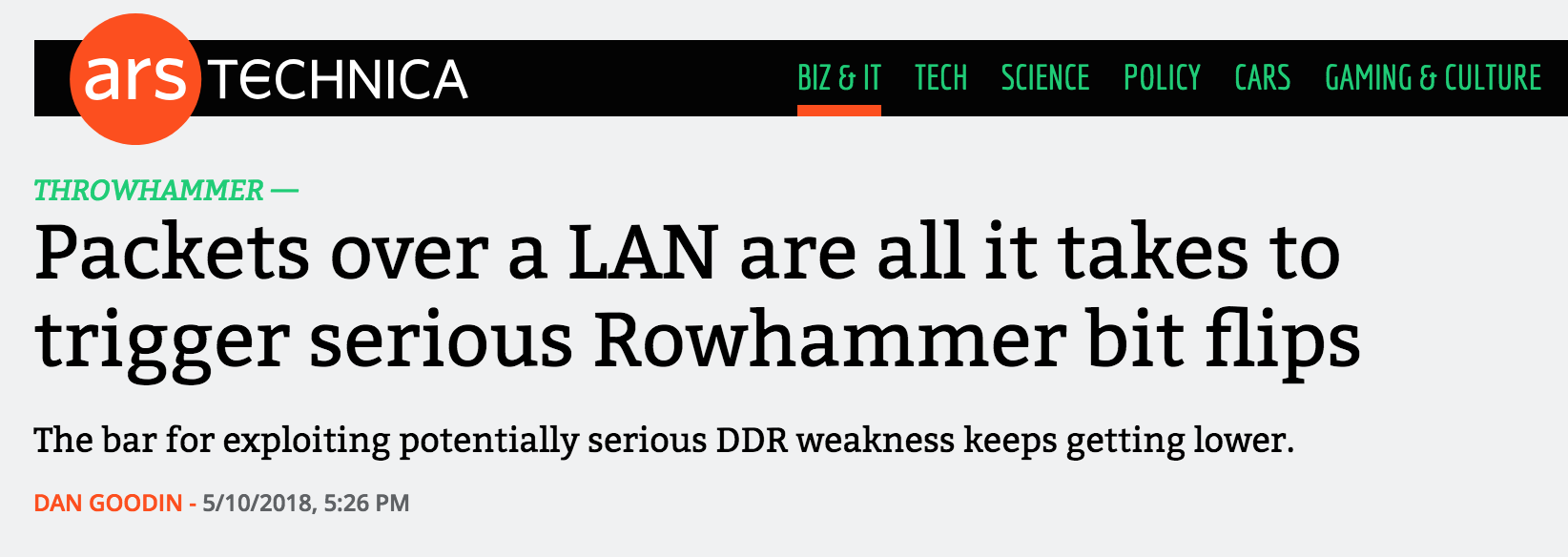 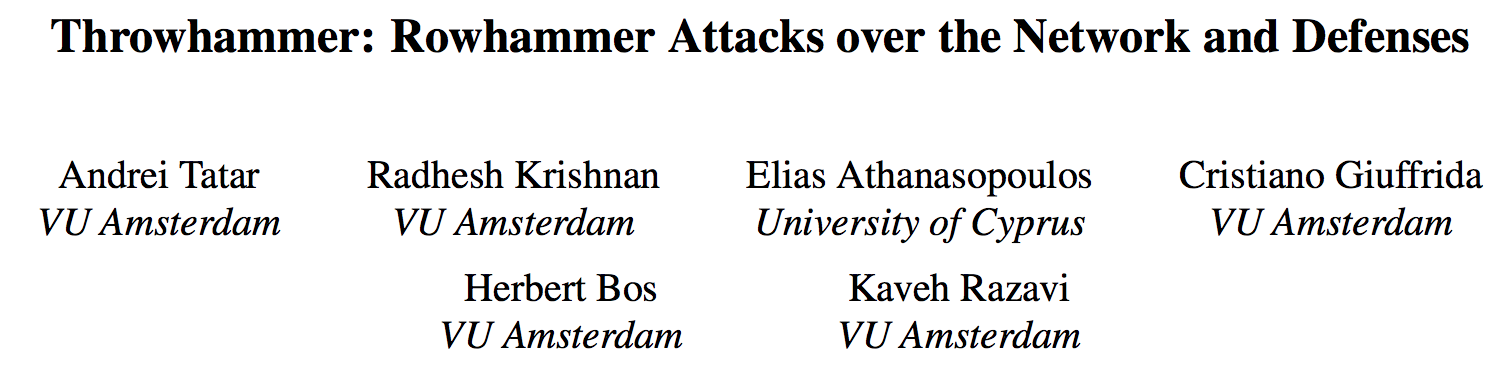 61
More Security Implications (V)
Rowhammer over RDMA (II)
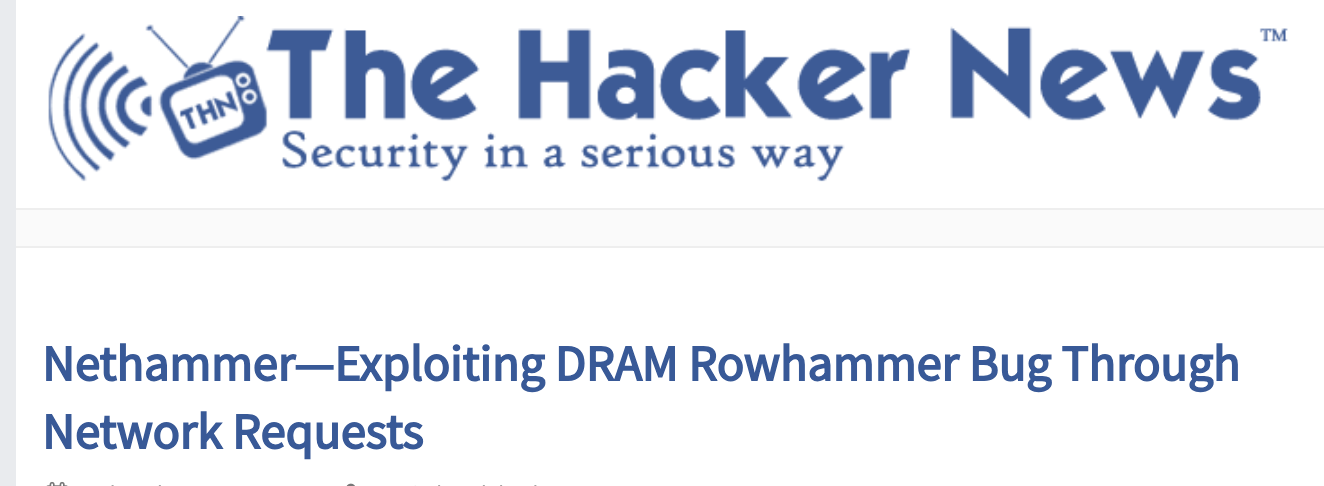 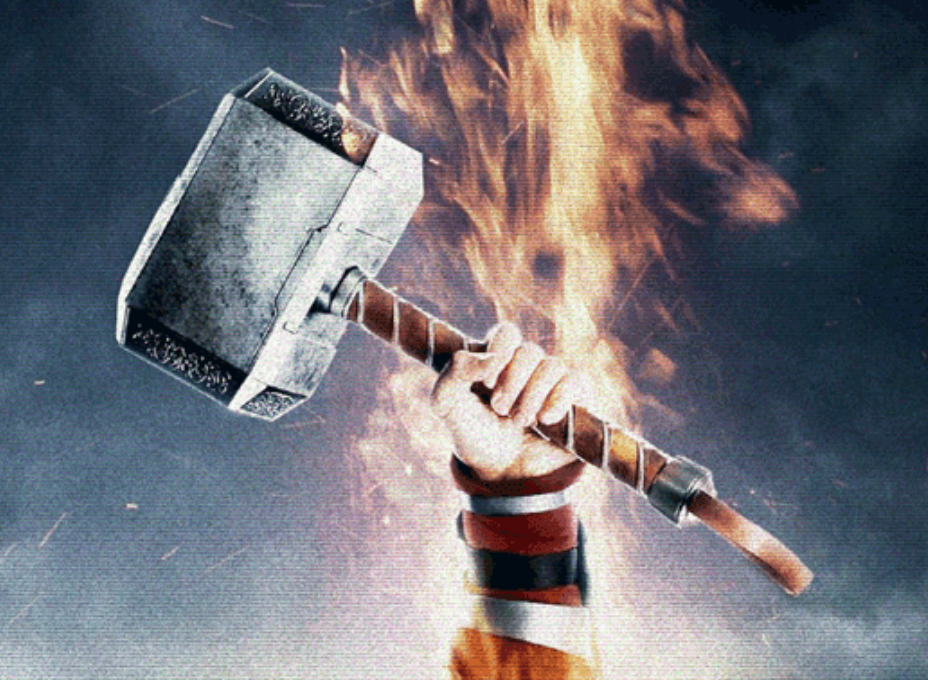 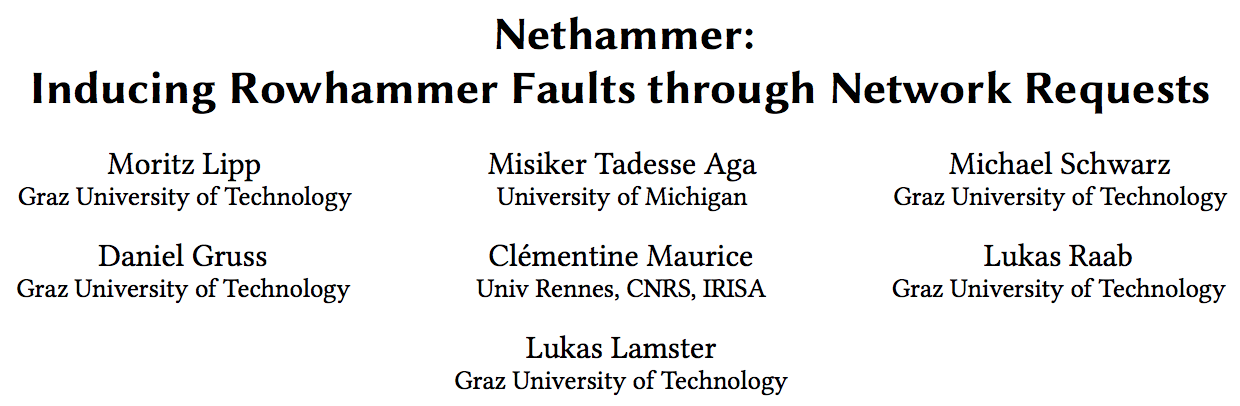 62
More Security Implications?
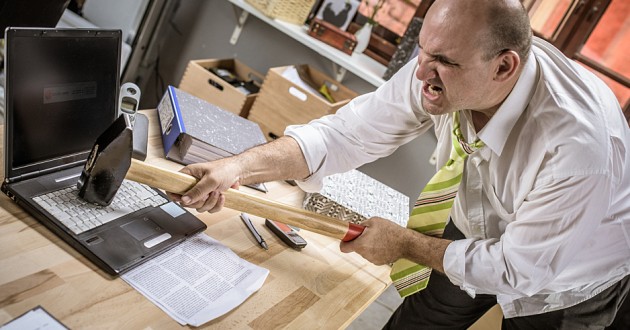 63
Apple’s Patch for RowHammer
https://support.apple.com/en-gb/HT204934
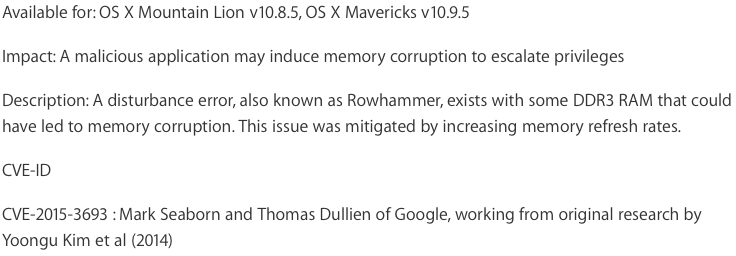 HP, Lenovo, and other vendors released similar patches
Our Solution to RowHammer
PARA: Probabilistic Adjacent Row Activation

Key Idea
After closing a row, we activate (i.e., refresh) one of its neighbors with a low probability: p = 0.005

Reliability Guarantee
When p=0.005, errors in one year: 9.4×10-14
By adjusting the value of p, we can vary the strength of protection against errors
65
[Speaker Notes: We provide a more efficient solution, called PARA, which stands for probabilistic adjacent row activation.

The key idea is thus: after closing a row, we activate (i.e., refresh) one of its neighbors with a low probability, for example, p equal to 0.005.

PARA provides a strong reliability guarantee even under the worst-case access patterns to DRAM. When we set p to 0.005, the expected number of errors in one year is 9.4 times 10 to the negative 14. This probability is much lower the failure rate of other hardware components, for example, the hard-disk drive.

And by adjusting the value of p, PARA can provide an arbitrarily strong-degree of protection against errors.]
Advantages of PARA
PARA refreshes rows infrequently
Low power
Low performance-overhead
Average slowdown: 0.20% (for 29 benchmarks)
Maximum slowdown: 0.75%
PARA is stateless
Low cost
Low complexity

PARA is an effective and low-overhead solution to prevent disturbance errors
66
[Speaker Notes: PARA has many advantages. Since it refreshes row infrequently, it has low power and low performance-overhead. Simulated across 29 benchmarks, we saw an average of only 0.2% slowdown and a maximum of only 0.75% slowdown.

In addition, due to its stateless nature, PARA has low cost and complexity.

Therefore, PARA is an effective and low-overhead solution to prevent disturbance errors.]
Requirements for PARA
If implemented in DRAM chip (done today)
Enough slack in timing and refresh parameters
Plenty of slack today: 
Lee et al., “Adaptive-Latency DRAM: Optimizing DRAM Timing for the Common Case,” HPCA 2015.
Chang et al., “Understanding Latency Variation in Modern DRAM Chips,” SIGMETRICS 2016.
Lee et al., “Design-Induced Latency Variation in Modern DRAM Chips,” SIGMETRICS 2017.
Chang et al., “Understanding Reduced-Voltage Operation in Modern DRAM Devices,” SIGMETRICS 2017.
Ghose et al., “What Your DRAM Power Models Are Not Telling You: Lessons from a Detailed Experimental Study,” SIGMETRICS 2018.

If implemented in memory controller
Better coordination between memory controller and DRAM
Memory controller should know which rows are physically adjacent
67
Probabilistic Activation in Real Life (I)
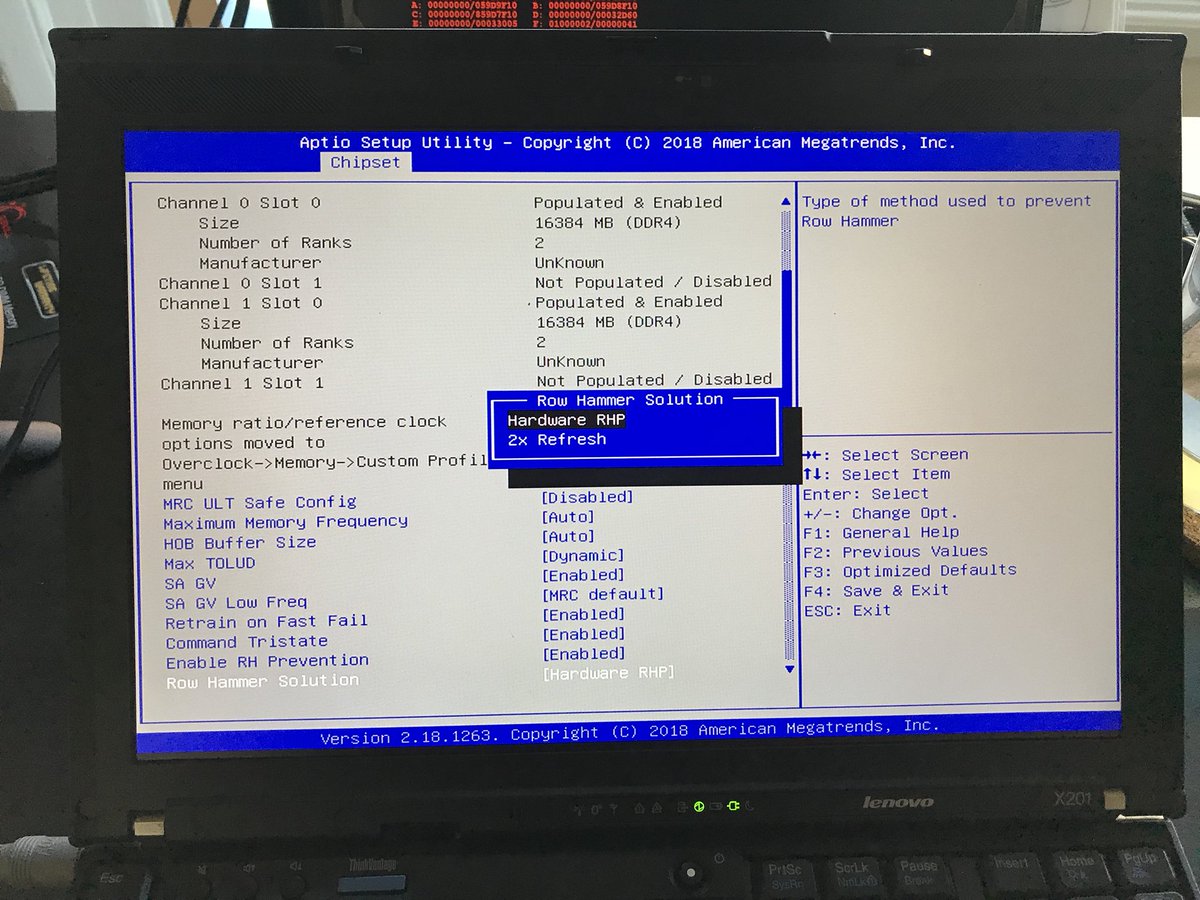 68
https://twitter.com/isislovecruft/status/1021939922754723841
Probabilistic Activation in Real Life (II)
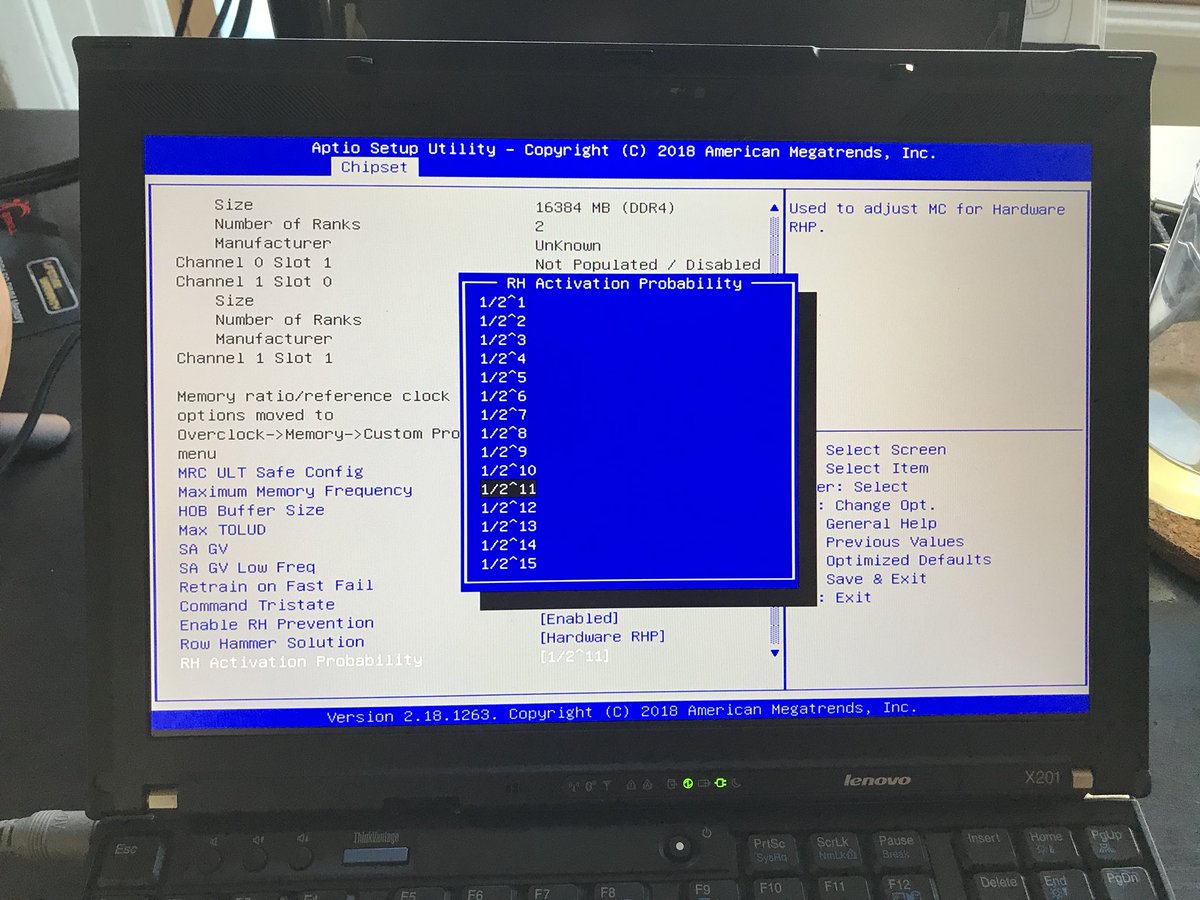 69
https://twitter.com/isislovecruft/status/1021939922754723841
More on RowHammer Analysis
Yoongu Kim, Ross Daly, Jeremie Kim, Chris Fallin, Ji Hye Lee, Donghyuk Lee, Chris Wilkerson, Konrad Lai, and Onur Mutlu,"Flipping Bits in Memory Without Accessing Them: An Experimental Study of DRAM Disturbance Errors"Proceedings of the 41st International Symposium on Computer Architecture (ISCA), Minneapolis, MN, June 2014. [Slides (pptx) (pdf)] [Lightning Session Slides (pptx) (pdf)] [Source Code and Data]
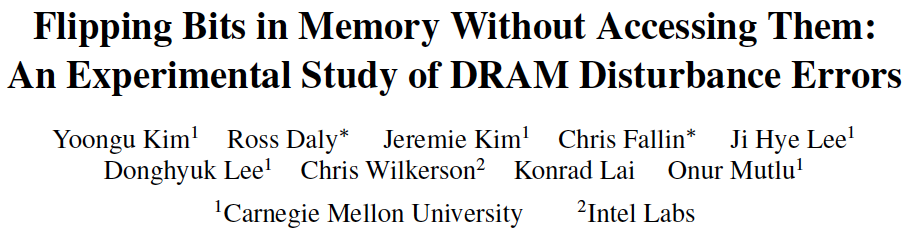 70
Future of Memory Reliability
Onur Mutlu,"The RowHammer Problem and Other Issues We May Face as Memory Becomes Denser" Invited Paper in Proceedings of the Design, Automation, and Test in Europe Conference (DATE), Lausanne, Switzerland, March 2017. [Slides (pptx) (pdf)]
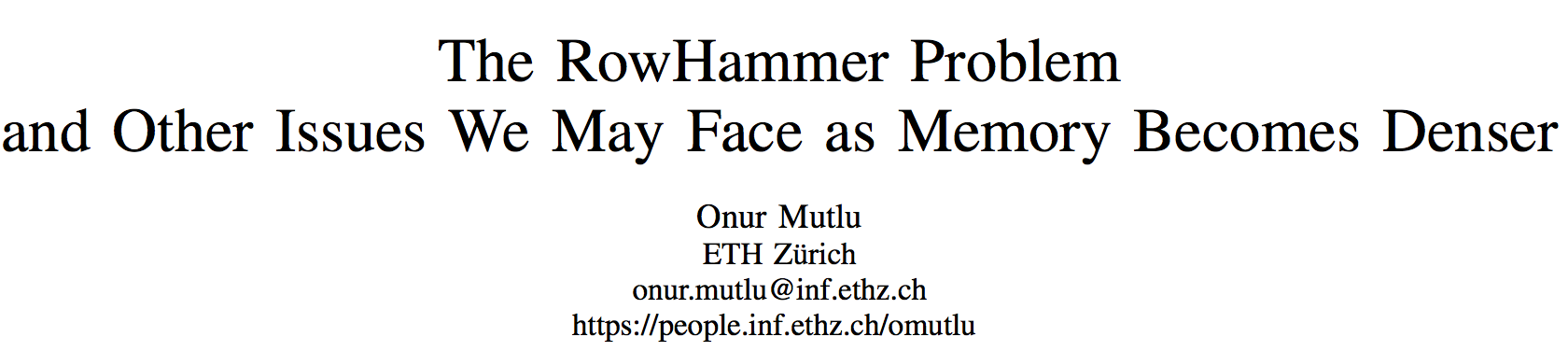 71
https://people.inf.ethz.ch/omutlu/pub/rowhammer-and-other-memory-issues_date17.pdf
A RowHammer Retrospective
Onur Mutlu and Jeremie Kim,"RowHammer: A Retrospective"IEEE Transactions on Computer-Aided Design of Integrated Circuits and Systems (TCAD) Special Issue on Top Picks in Hardware and Embedded Security, 2019. [Preliminary arXiv version]
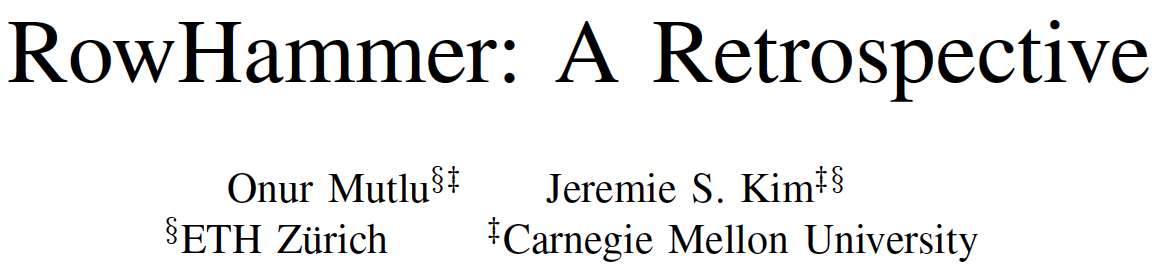 72
Takeaway
Main Memory Needs 
Intelligent Controllers
73
Industry Is Writing Papers About It, Too
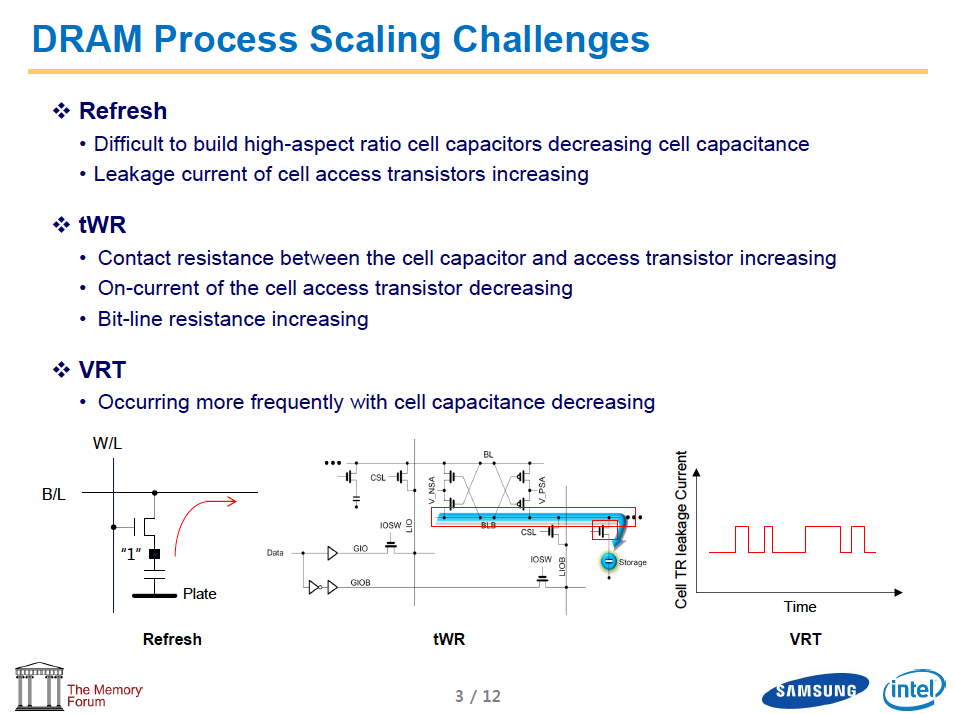 74
Call for Intelligent Memory Controllers
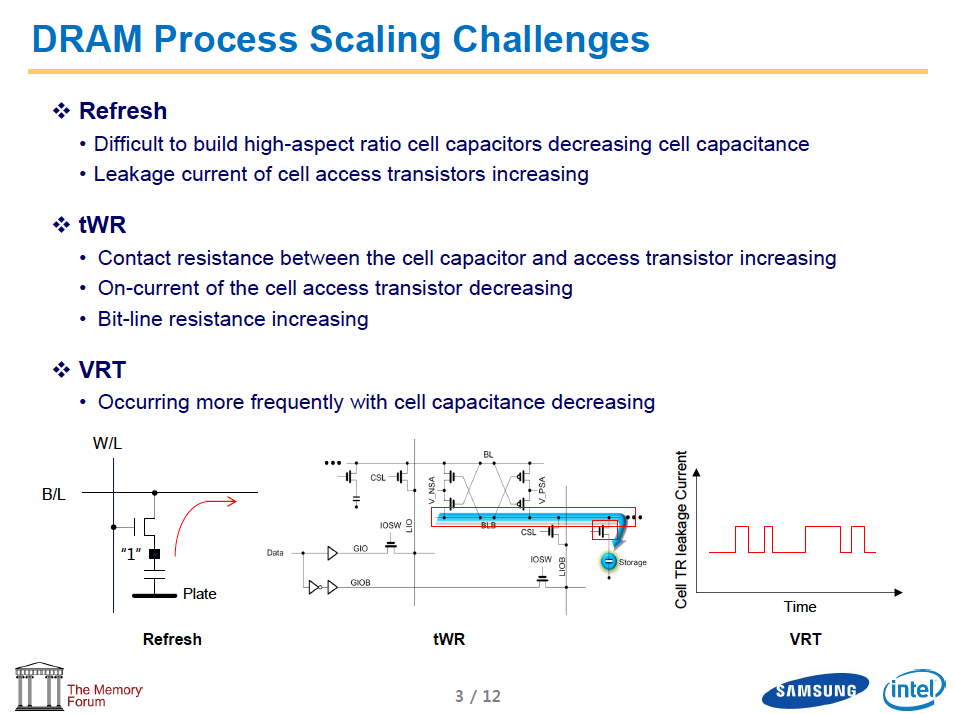 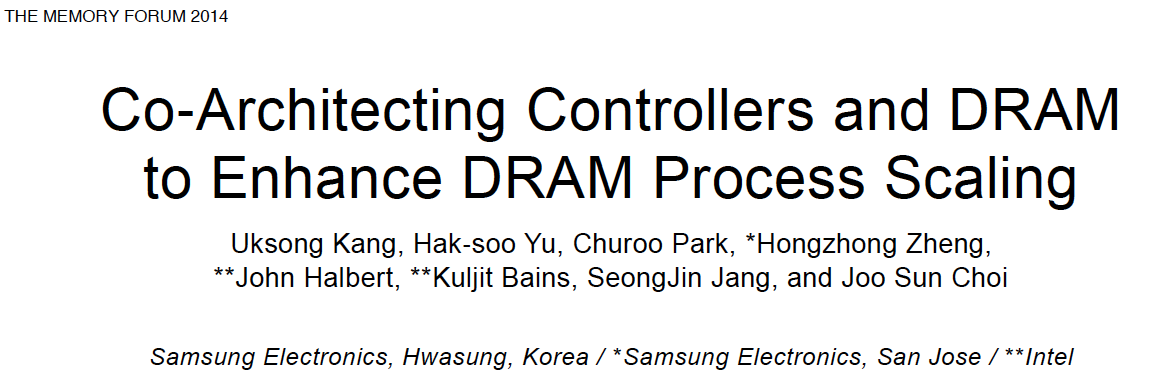 75
USB Daughter Board
USB Jack
HAPS-52 Mother Board
Virtex-II Pro
(USB controller)
NAND Daughter Board
Aside: Intelligent Controller for NAND Flash
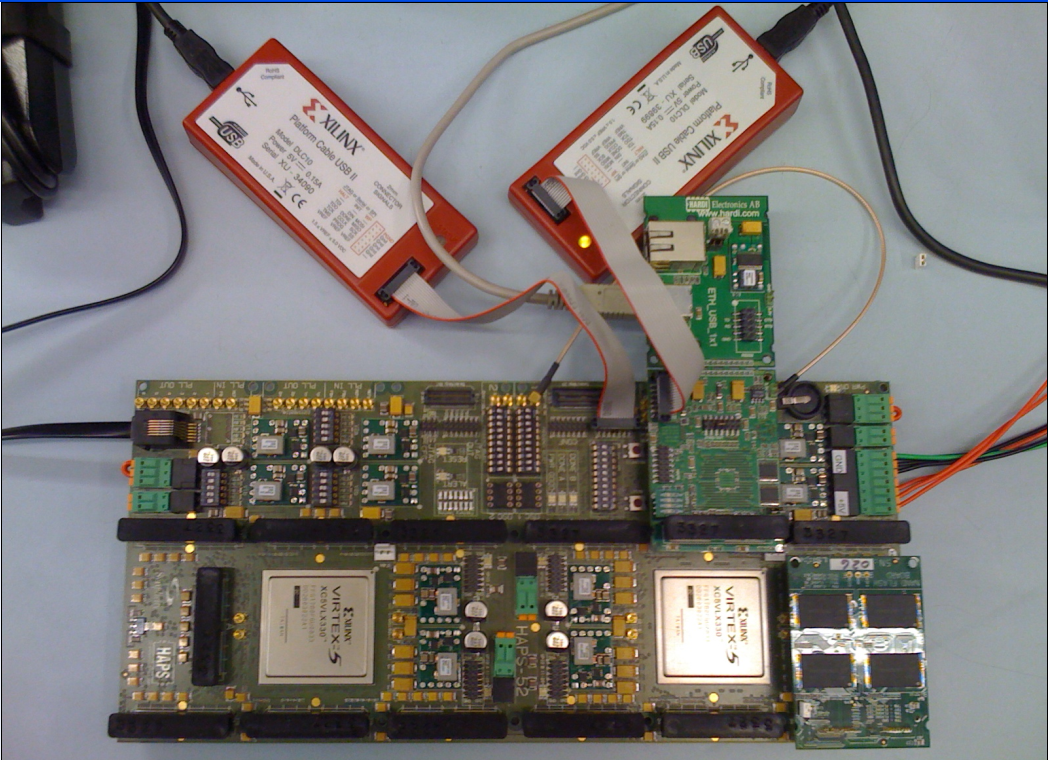 1x-nm
NAND Flash
Virtex-V FPGA
(NAND Controller)
[DATE 2012, ICCD 2012, DATE 2013, ITJ 2013, ICCD 2013, SIGMETRICS 2014, HPCA 2015, DSN 2015, MSST 2015, JSAC 2016, HPCA 2017, DFRWS 2017, 
PIEEE 2017, HPCA 2018, SIGMETRICS 2018]
Cai+, “Error Characterization, Mitigation, and Recovery in Flash Memory Based Solid State Drives,” Proc. IEEE 2017.
Aside: Intelligent Controller for NAND Flash
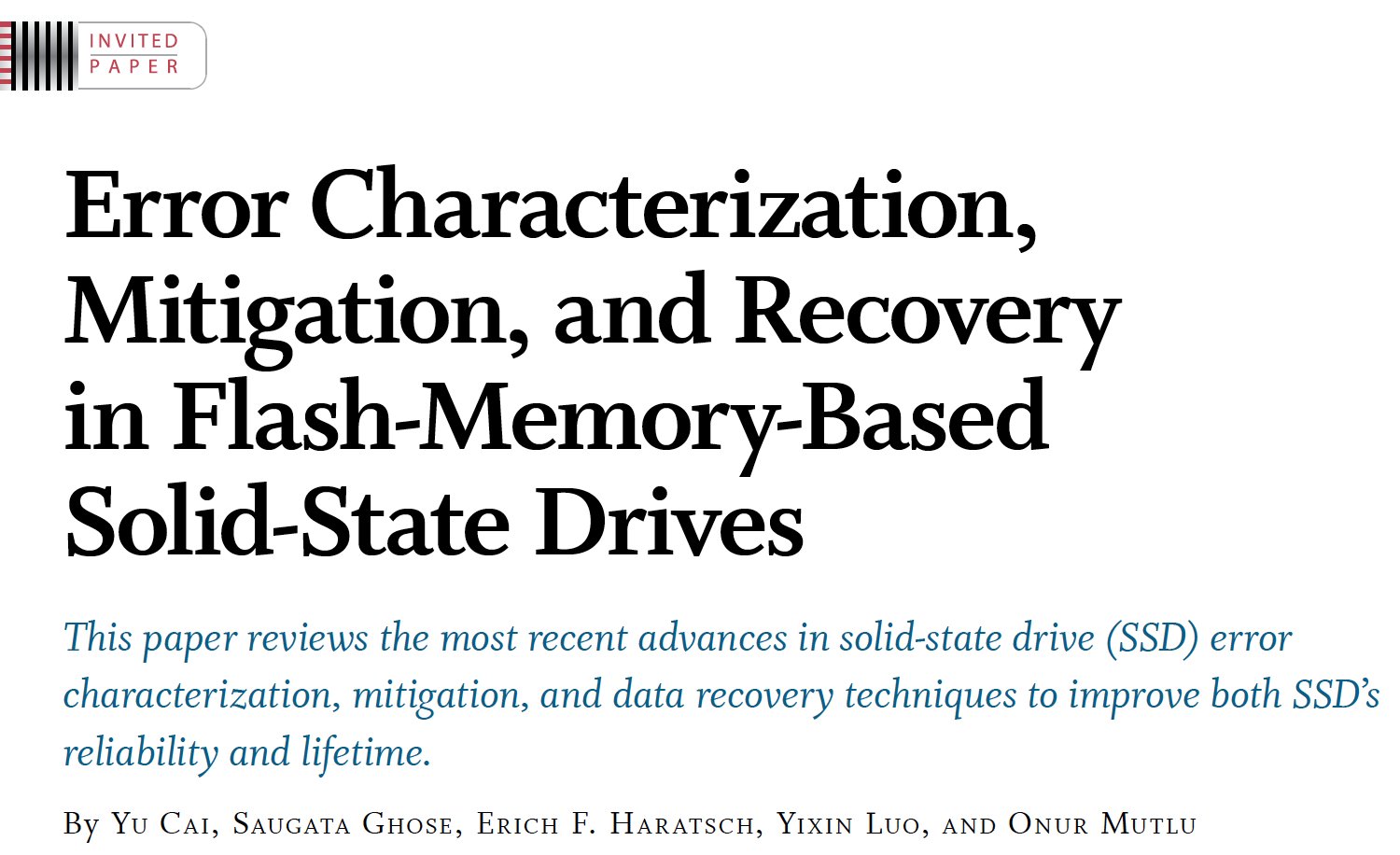 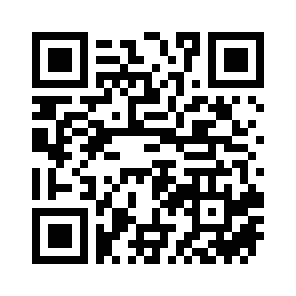 Proceedings of the IEEE, Sept. 2017
https://arxiv.org/pdf/1706.08642
77
Agenda
Major Trends Affecting Main Memory
The Need for Intelligent Memory Controllers
Bottom Up: Push from Circuits and Devices
Top Down: Pull from Systems and Applications 
Processing in Memory: Two Directions
Minimally Changing Memory Chips
Exploiting 3D-Stacked Memory
How to Enable Adoption of Processing in Memory
Conclusion
78
Three Key Systems Trends
1. Data access is a major bottleneck
Applications are increasingly data hungry


2. Energy consumption is a key limiter


3. Data movement energy dominates compute
Especially true for off-chip to on-chip movement
79
The Need for More Memory Performance
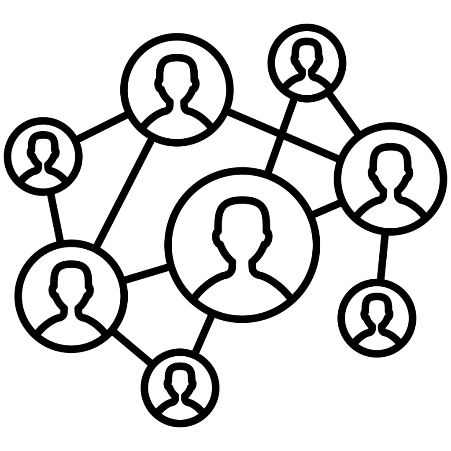 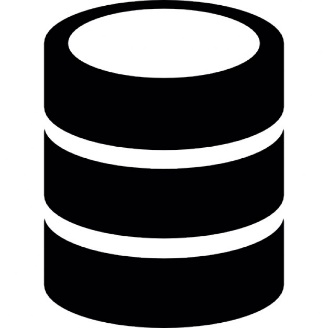 In-memory Databases 
[Mao+, EuroSys’12; Clapp+ (Intel), IISWC’15]
Graph/Tree Processing 
[Xu+, IISWC’12; Umuroglu+, FPL’15]
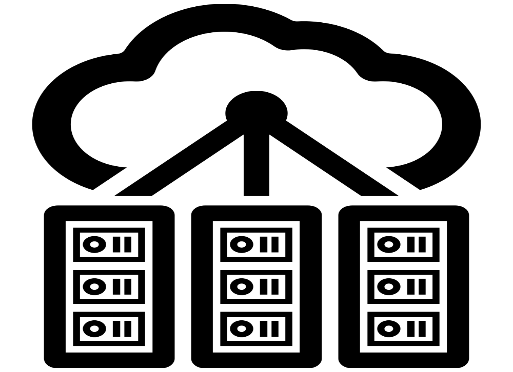 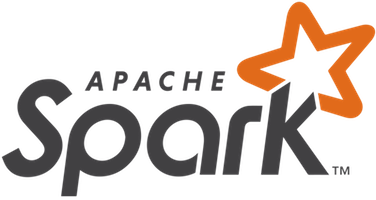 In-Memory Data Analytics 
[Clapp+ (Intel), IISWC’15;  
	Awan+, BDCloud’15]
Datacenter Workloads [Kanev+ (Google), ISCA’15]
The Need for More Memory Performance
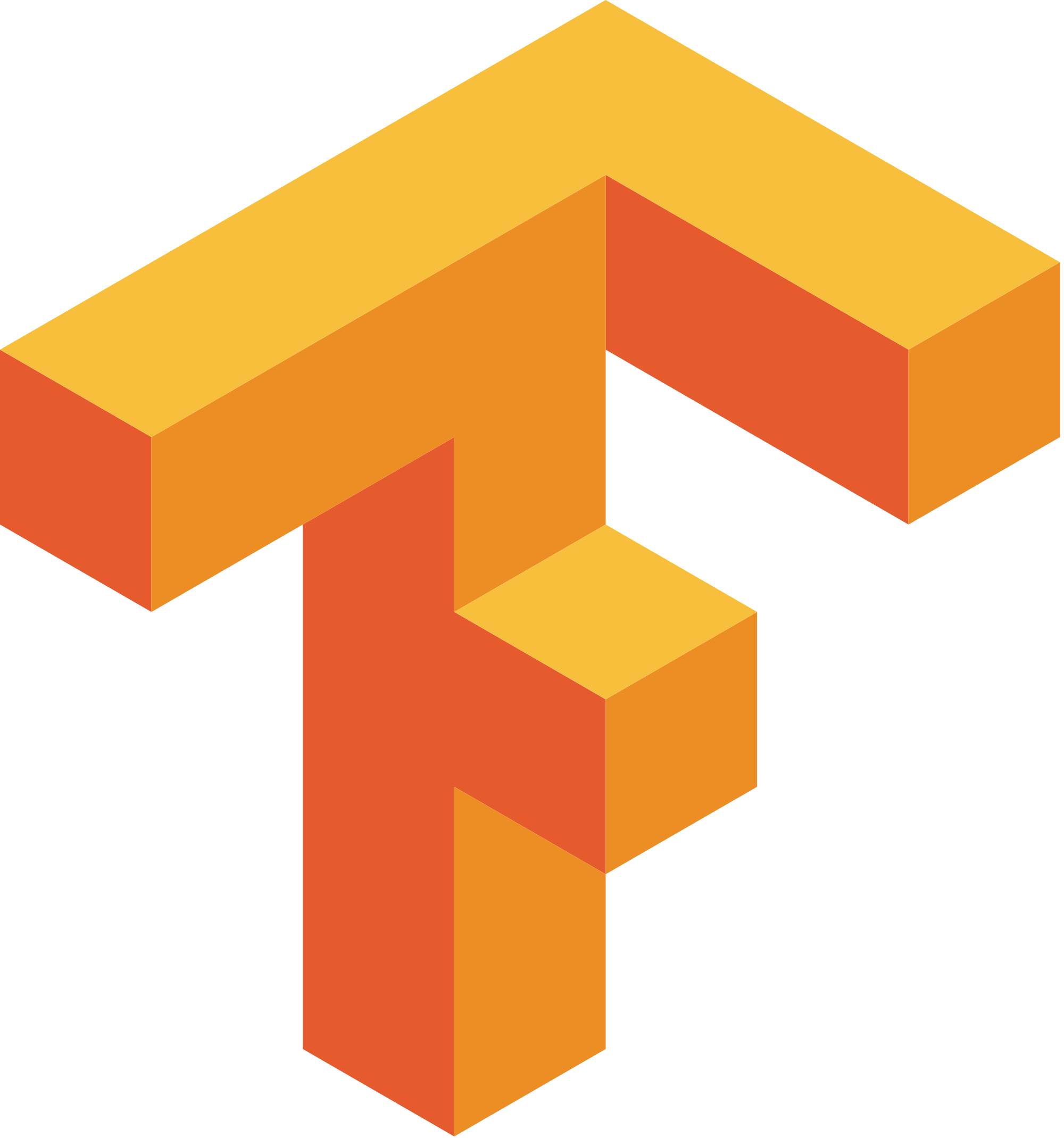 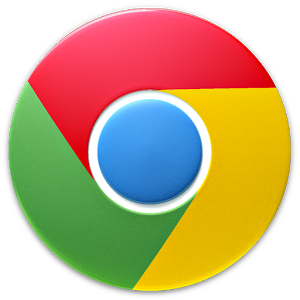 Chrome
TensorFlow Mobile
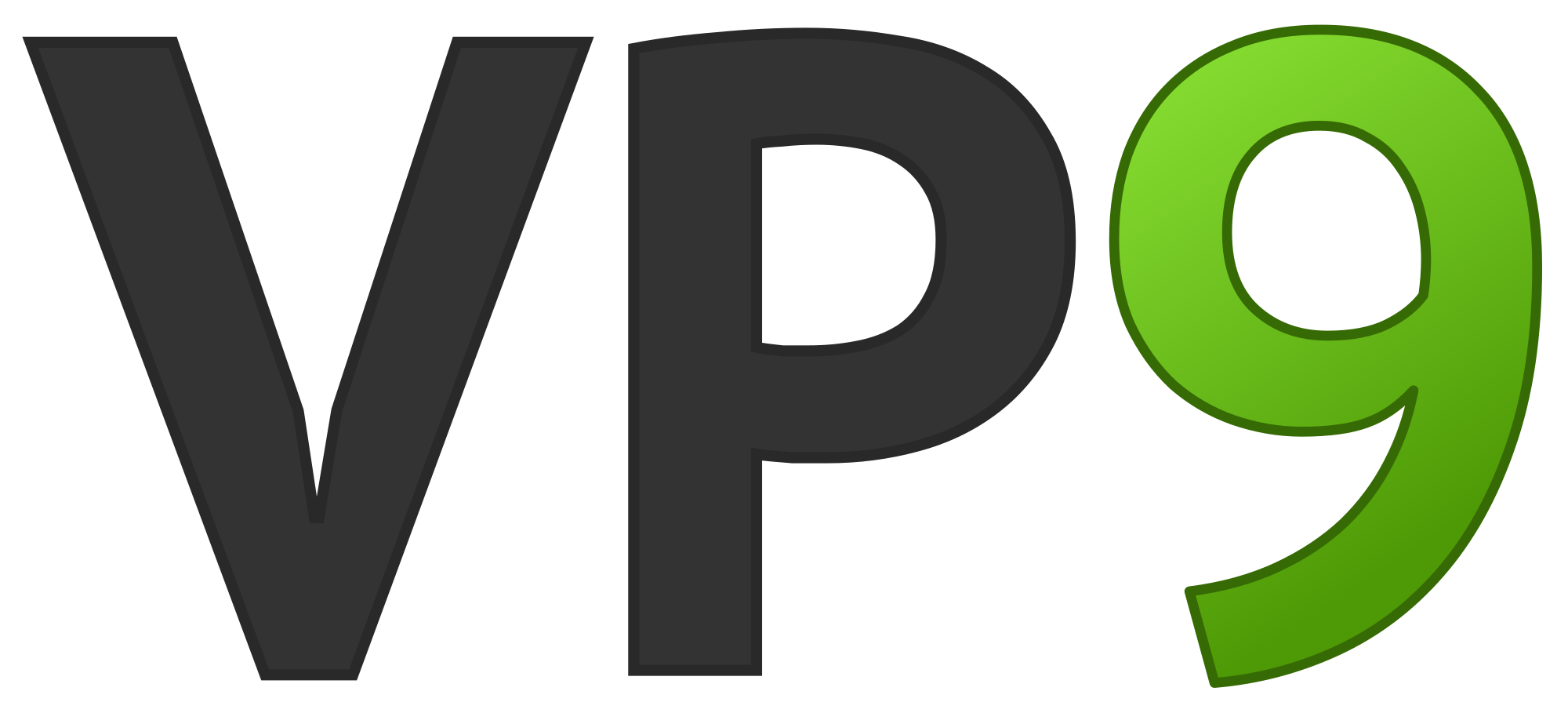 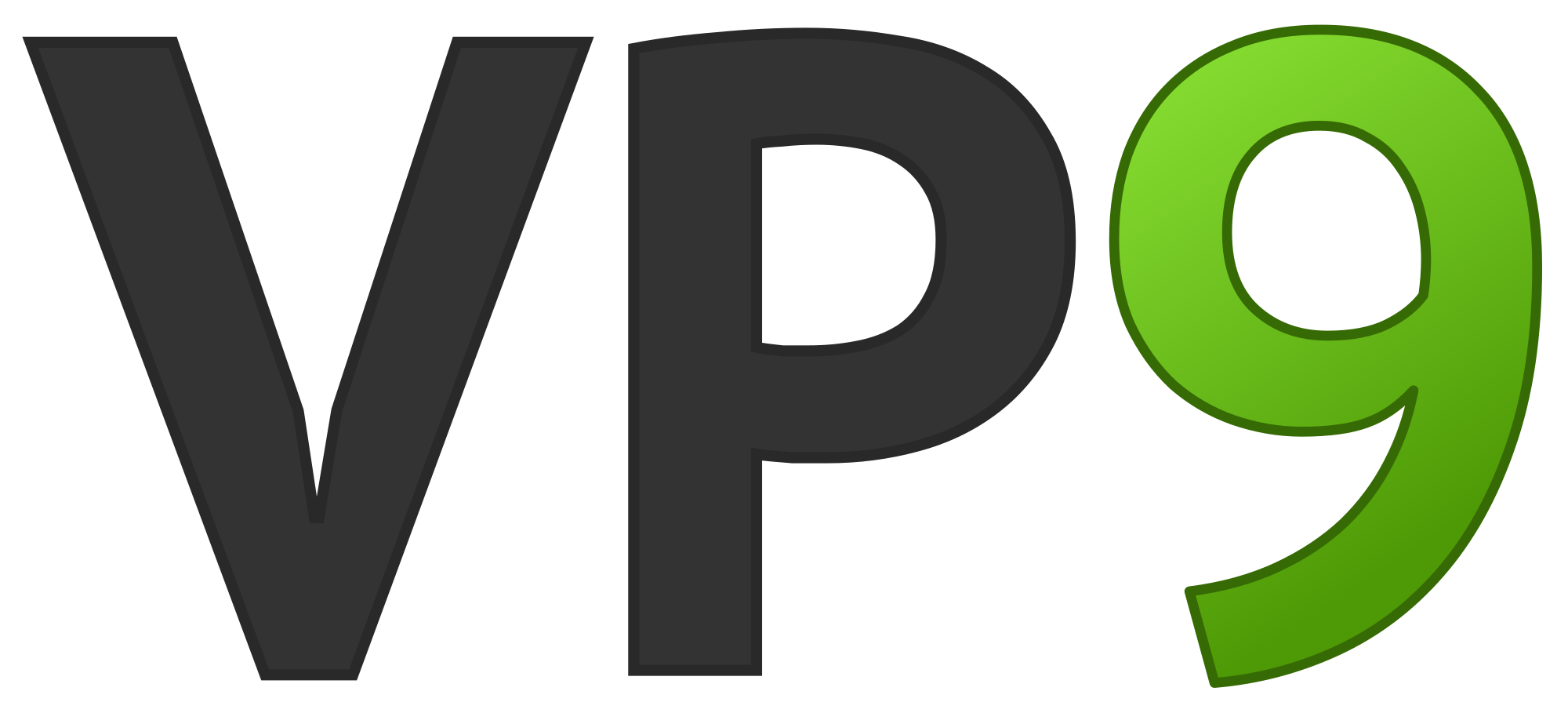 Google’s web browser
Google’s machine learning framework
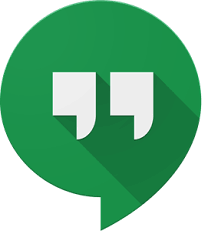 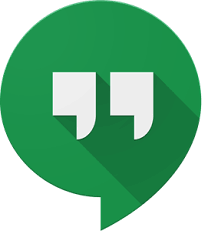 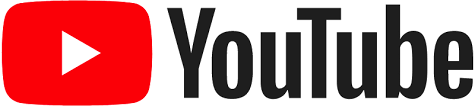 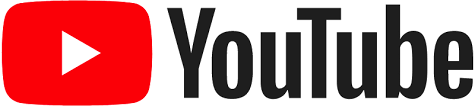 Video Playback
Video Capture
Google’s video codec
Google’s video codec
81
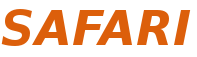 [Speaker Notes: In this work, we take a look at widely-used google consumer workloads, to figure out the major sources of energy consumption.

We look at Google Chrome web brower. We take a look at Tensorflow, Google’s machine learning framework, and we also take a look at two important video related workloads, video playback and video capture, both rely on Google’s vp9 codec technology.]
Do We Want This?
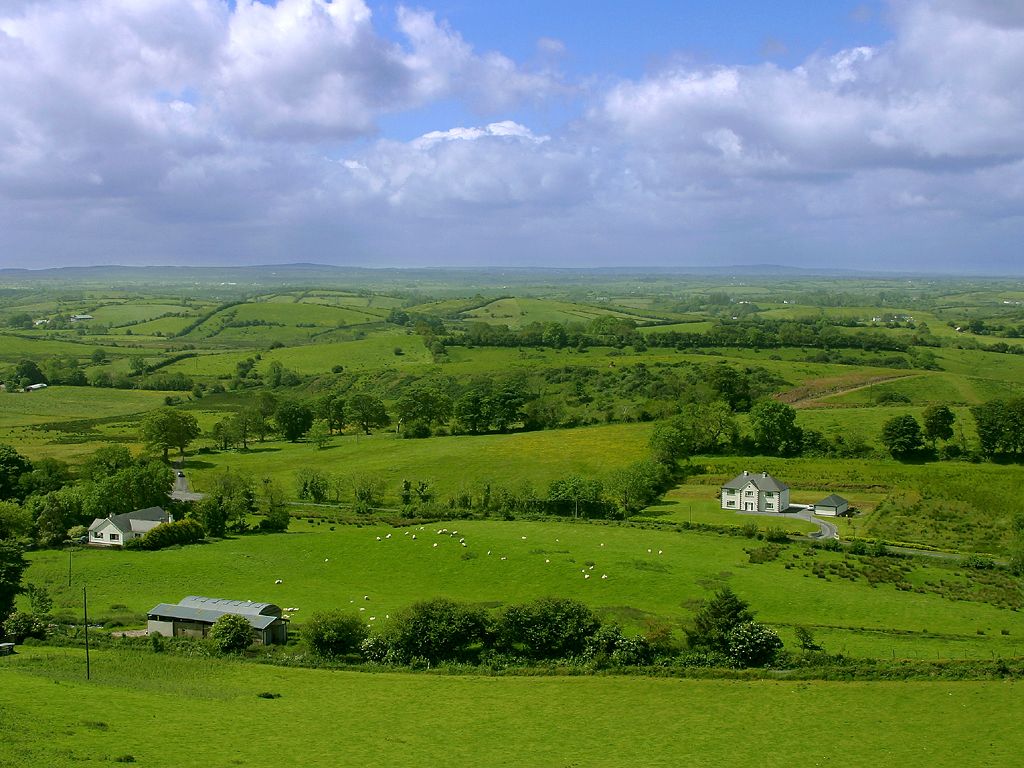 82
Source: V. Milutinovic
Or This?
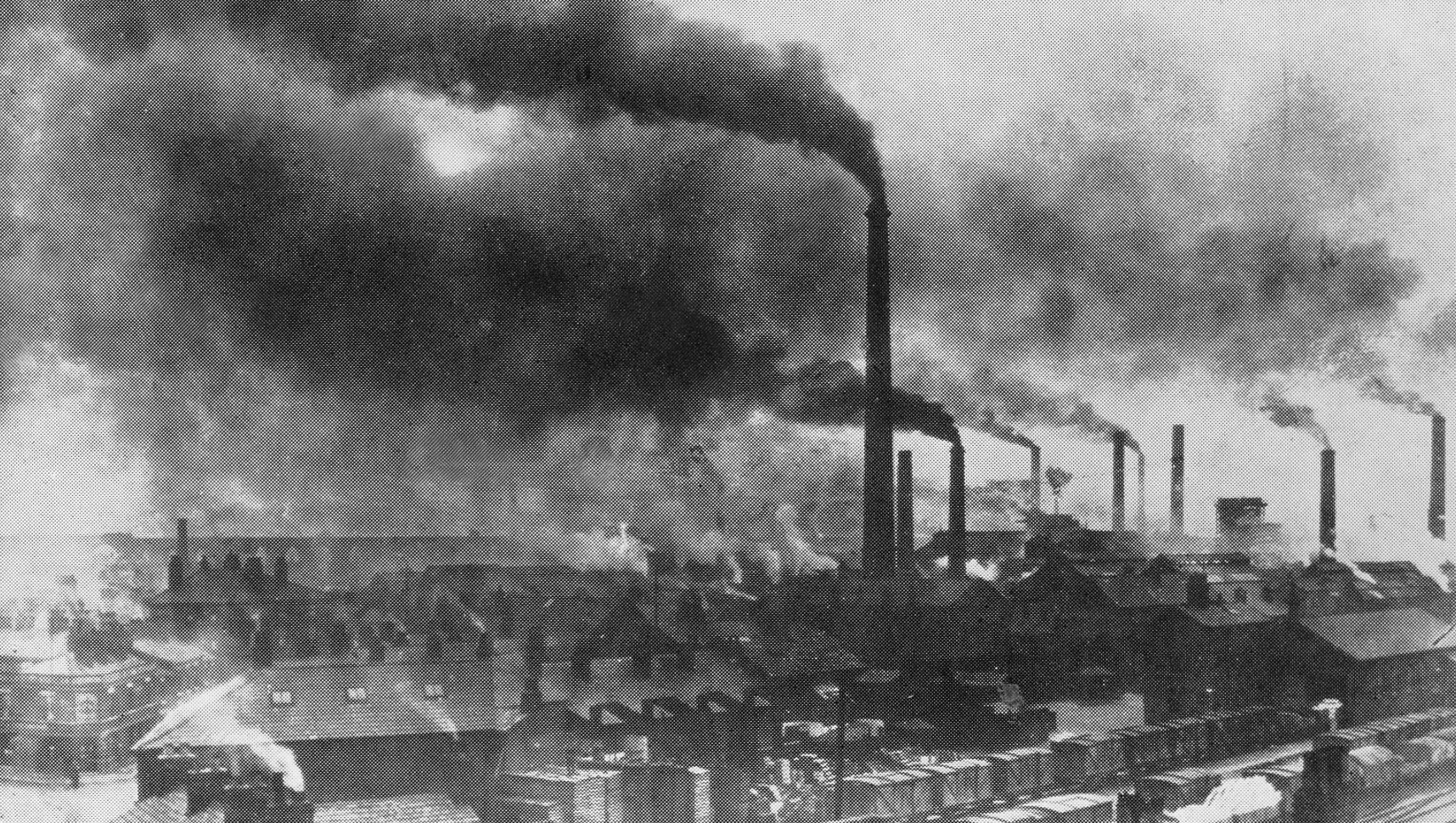 83
Source: V. Milutinovic
Maslow’s (Human) Hierarchy of Needs, Revisited
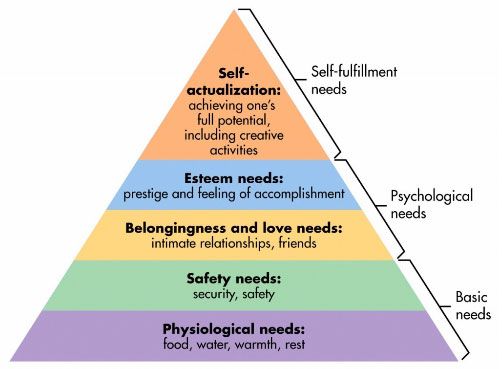 Maslow, “A Theory of Human Motivation,” 
Psychological Review, 1943.
Maslow, “A Theory of Human Motivation,” 
Psychological Review, 1943. 

Maslow, “Motivation and Personality,”
Book, 1954-1970.
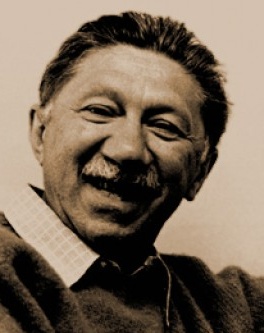 Everlasting energy
84
Source: https://www.simplypsychology.org/maslow.html
Challenge and Opportunity for Future
High Performance,
Energy Efficient,
Sustainable
85
The Problem
Data access is the major performance and energy bottleneck


Our current
design principles 
cause great energy waste
(and great performance loss)
86
The Problem
Processing of data 
is performed 
far away from the data
87
A Computing System
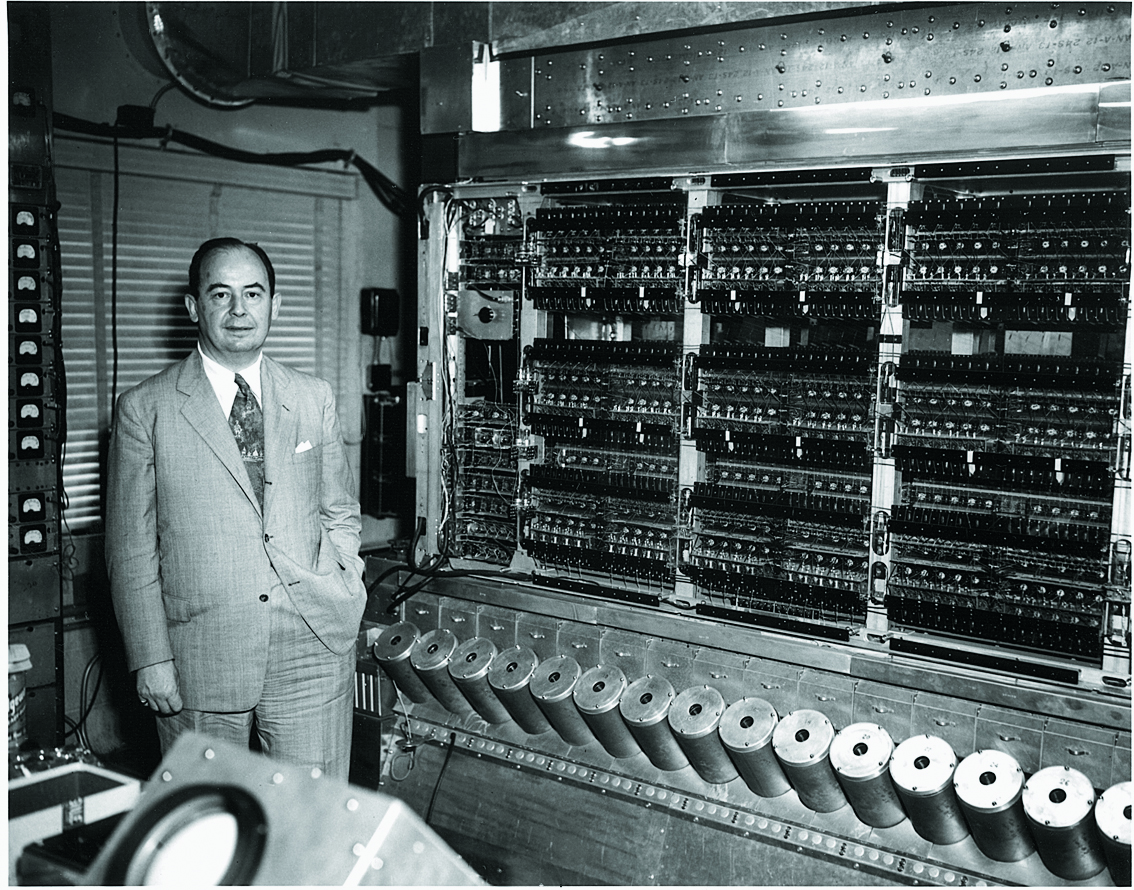 Three key components
Computation 
Communication
Storage/memory
Burks, Goldstein, von Neumann, “Preliminary discussion of the
logical design of an electronic computing instrument,” 1946.
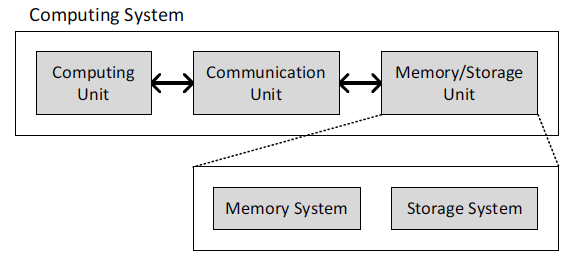 88
Image source: https://lbsitbytes2010.wordpress.com/2013/03/29/john-von-neumann-roll-no-15/
A Computing System
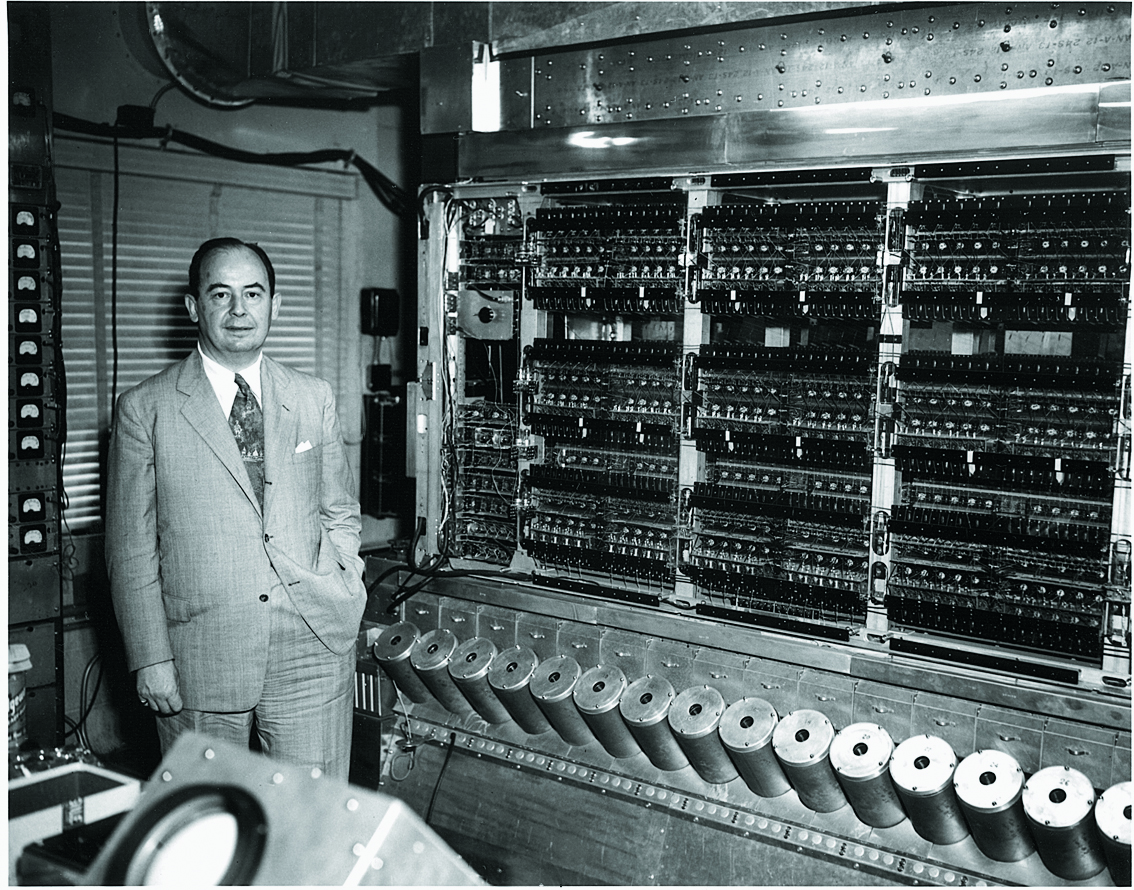 Three key components
Computation 
Communication
Storage/memory
Burks, Goldstein, von Neumann, “Preliminary discussion of the
logical design of an electronic computing instrument,” 1946.
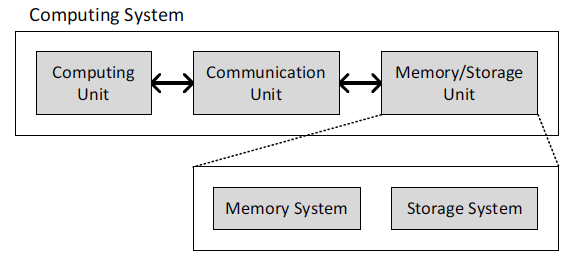 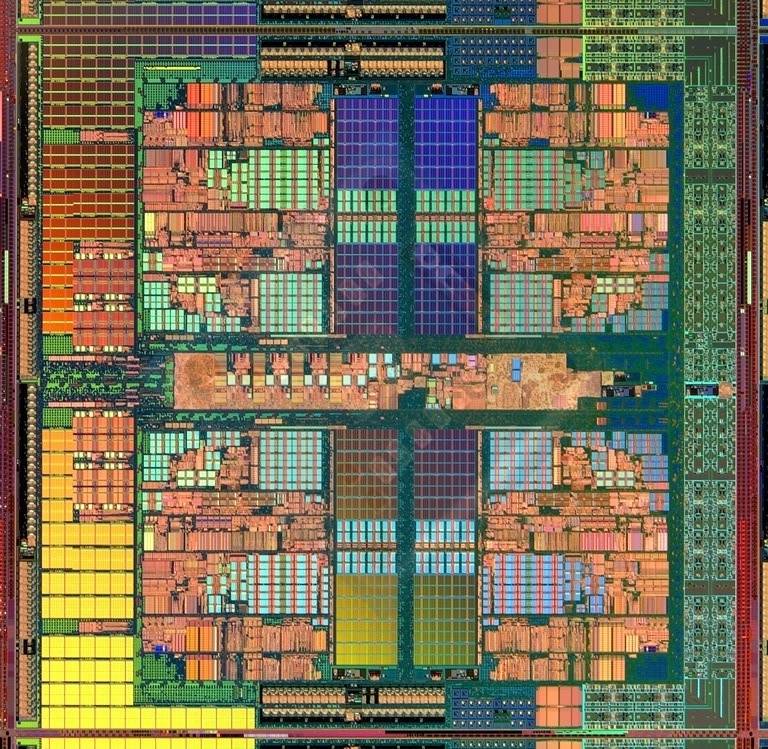 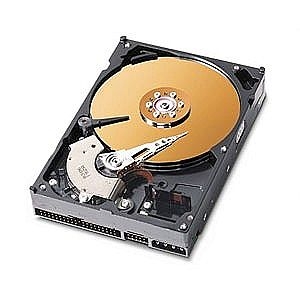 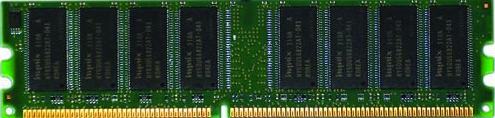 89
Image source: https://lbsitbytes2010.wordpress.com/2013/03/29/john-von-neumann-roll-no-15/
Today’s Computing Systems
Are overwhelmingly processor centric
All data processed in the processor  at great system cost
Processor is heavily optimized and is considered the master
Data storage units are dumb and are largely unoptimized (except for some that are on the processor die)
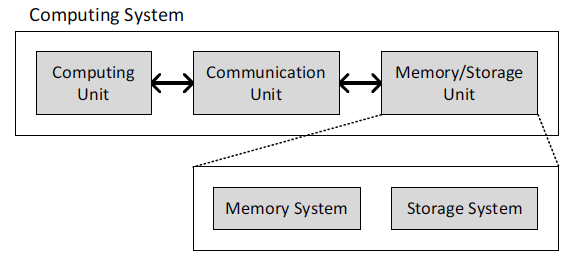 90
Yet …
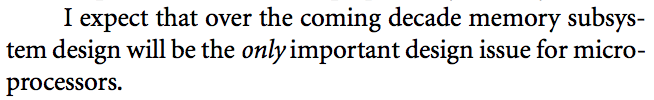 “It’s the Memory, Stupid!” (Richard Sites, MPR, 1996)
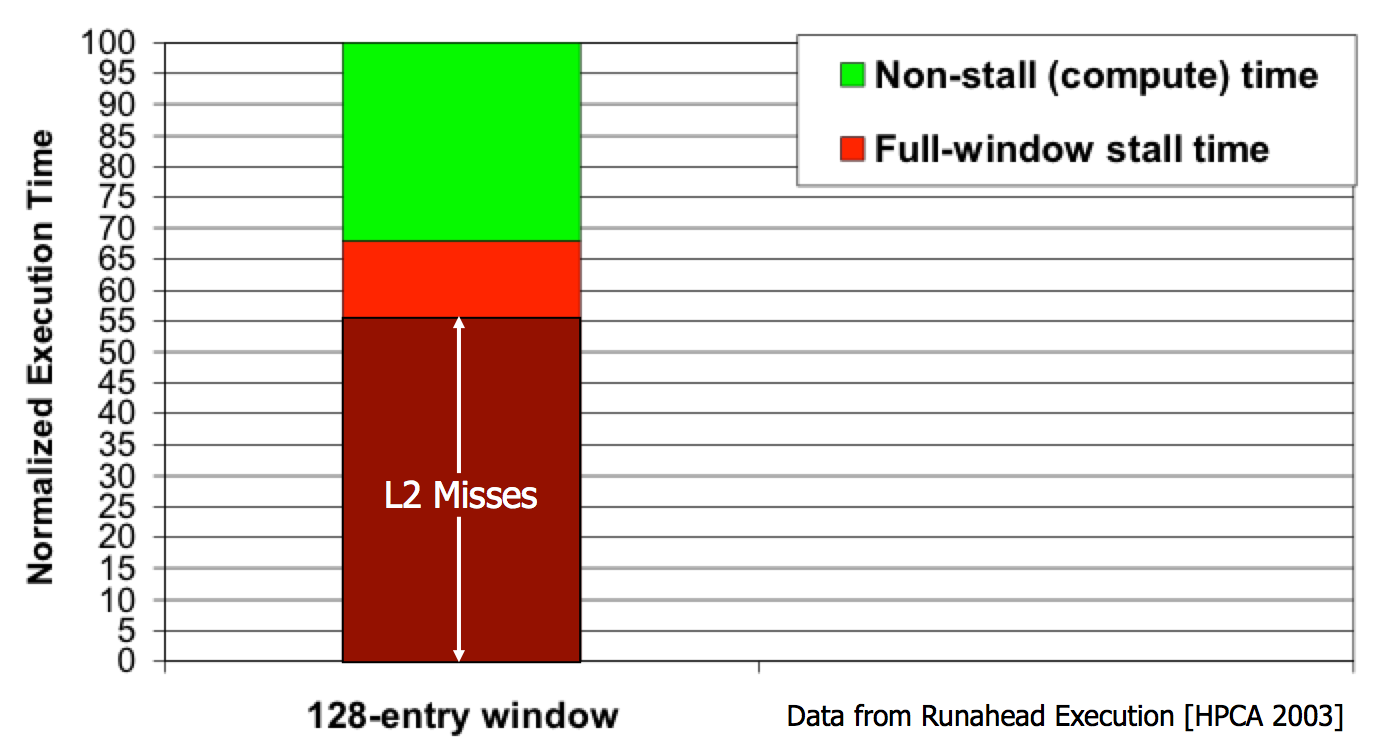 Mutlu+, “Runahead Execution: An Alternative to Very Large Instruction Windows for Out-of-Order Processors,” HPCA 2003.
The Performance Perspective
Onur Mutlu, Jared Stark, Chris Wilkerson, and Yale N. Patt, "Runahead Execution: An Alternative to Very Large Instruction Windows for Out-of-order Processors"Proceedings of the 9th International Symposium on High-Performance Computer Architecture (HPCA), pages 129-140, Anaheim, CA, February 2003. Slides (pdf)
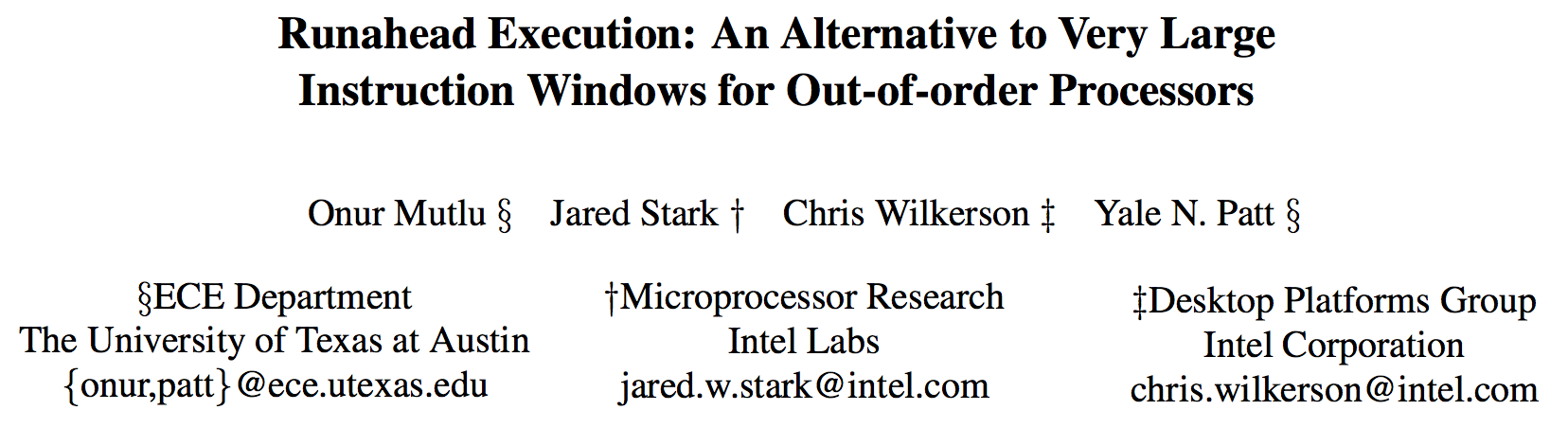 92
The Performance Perspective (Today)
All of Google’s Data Center Workloads (2015):
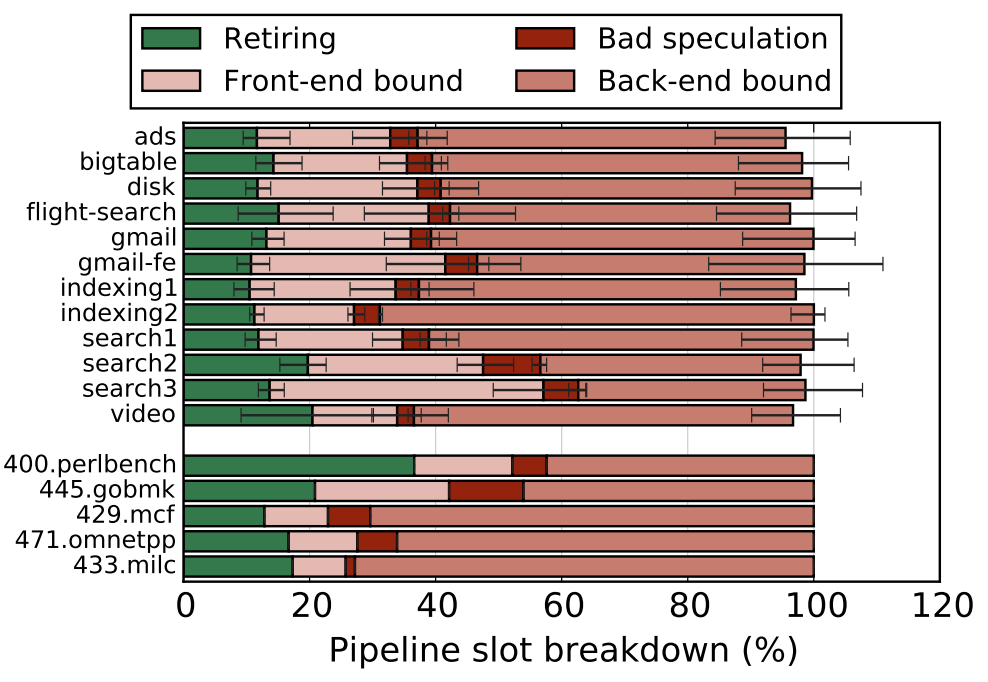 93
Kanev+, “Profiling a Warehouse-Scale Computer,” ISCA 2015.
The Performance Perspective (Today)
All of Google’s Data Center Workloads (2015):
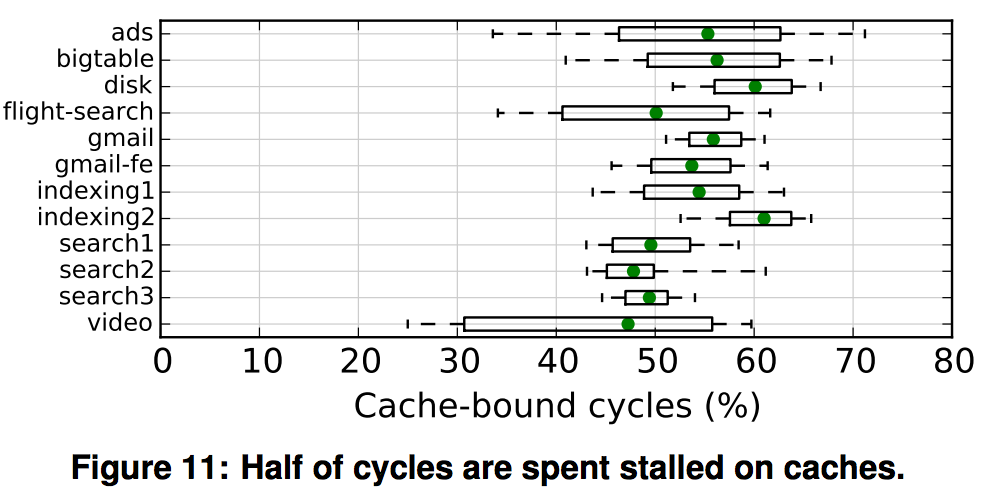 94
Kanev+, “Profiling a Warehouse-Scale Computer,” ISCA 2015.
Perils of Processor-Centric Design
Grossly-imbalanced systems
Processing done only in one place
Everything else just stores and moves data: data moves a lot
 Energy inefficient 
 Low performance
 Complex

Overly complex and bloated processor (and accelerators)
To tolerate data access from memory
Complex hierarchies and mechanisms 
 Energy inefficient 
 Low performance
 Complex
95
Perils of Processor-Centric Design
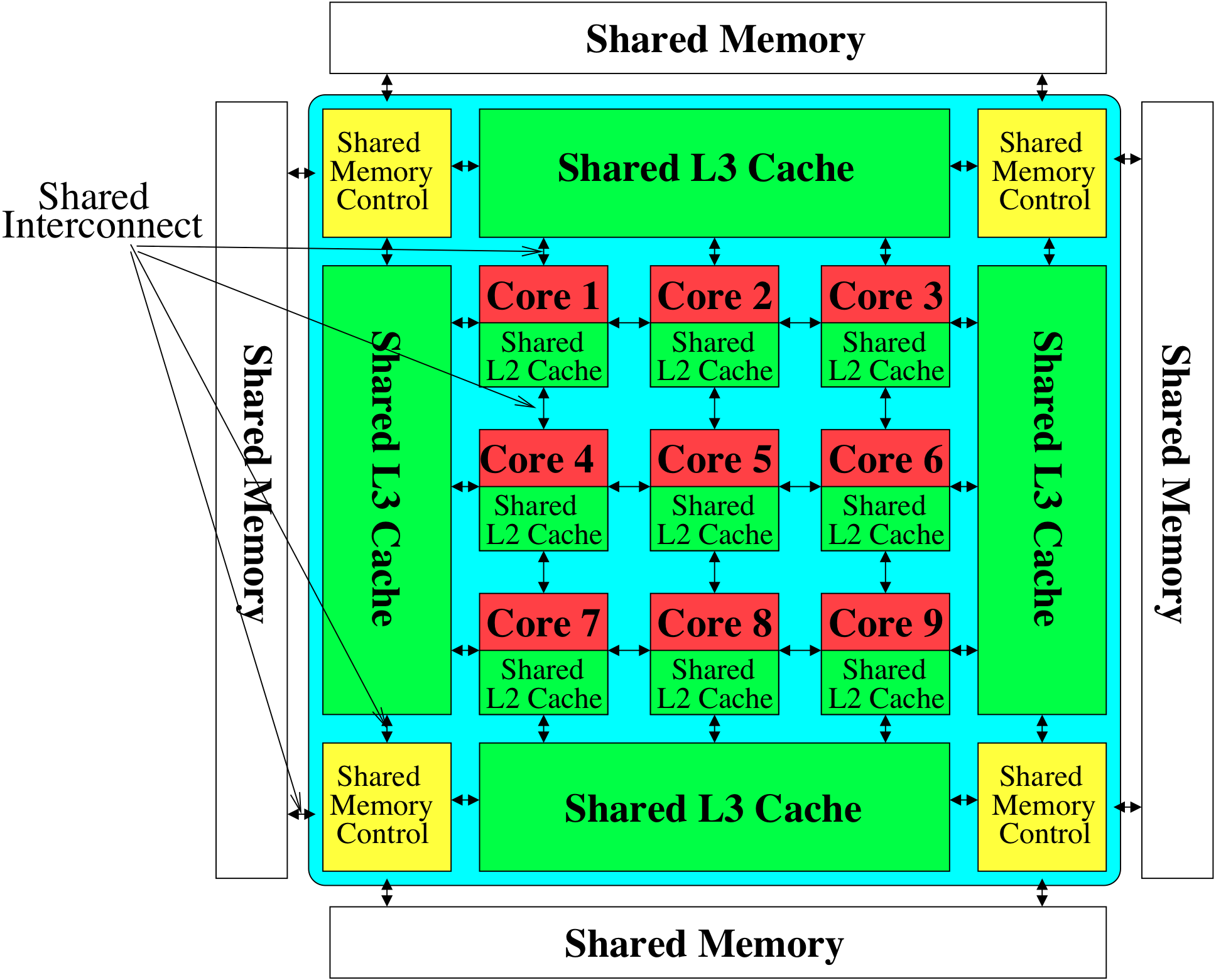 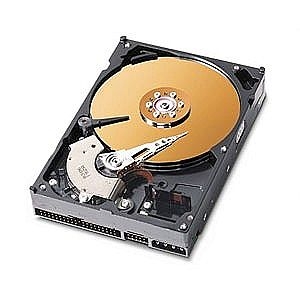 Most of the system is dedicated to storing and moving data
96
The Energy Perspective
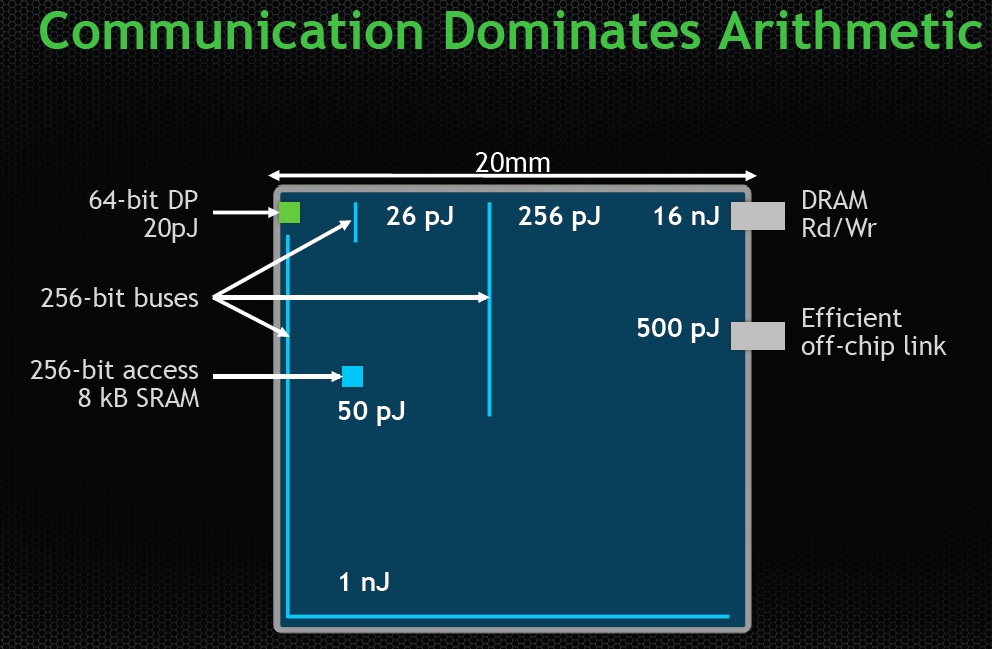 Dally, HiPEAC 2015
97
Data Movement vs. Computation Energy
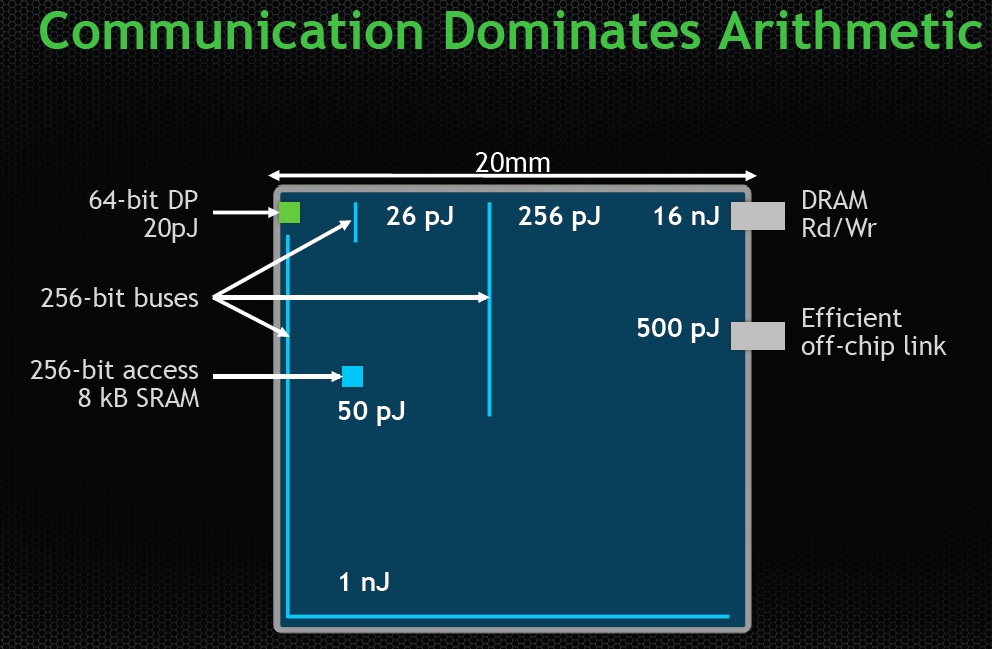 Dally, HiPEAC 2015
A memory access consumes ~1000X 
the energy of a complex addition
98
Data Movement vs. Computation Energy
Data movement is a major system energy bottleneck
Comprises 41% of mobile system energy during web browsing [2]
Costs ~115 times as much energy as an ADD operation [1, 2]
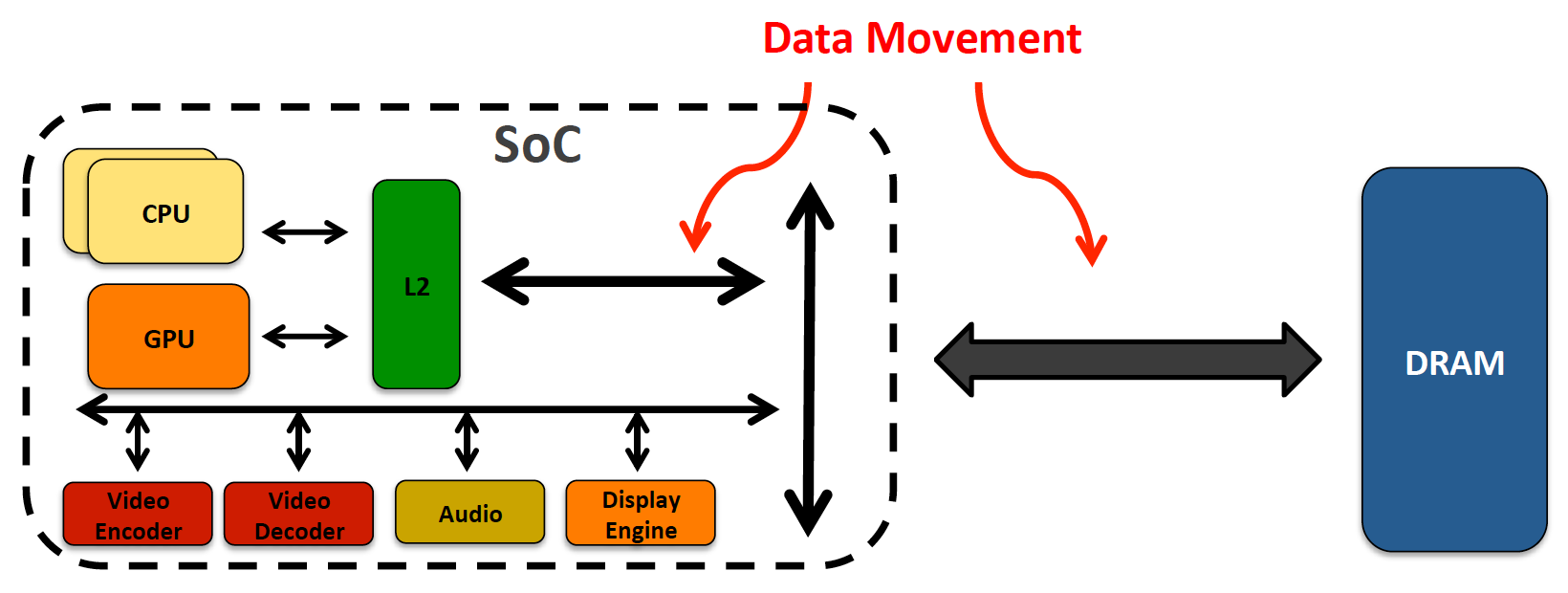 [1]: Reducing data Movement Energy via Online Data Clustering and Encoding (MICRO’16)
[2]: Quantifying the energy cost of data movement for emerging smart phone workloads on mobile platforms (IISWC’14)
99
Energy Waste in Mobile Devices
Amirali Boroumand, Saugata Ghose, Youngsok Kim, Rachata Ausavarungnirun, Eric Shiu, Rahul Thakur, Daehyun Kim, Aki Kuusela, Allan Knies, Parthasarathy Ranganathan, and Onur Mutlu,"Google Workloads for Consumer Devices: Mitigating Data Movement Bottlenecks" Proceedings of the 23rd International Conference on Architectural Support for Programming Languages and Operating Systems (ASPLOS), Williamsburg, VA, USA, March 2018.
62.7% of the total system energy 
is spent on data movement
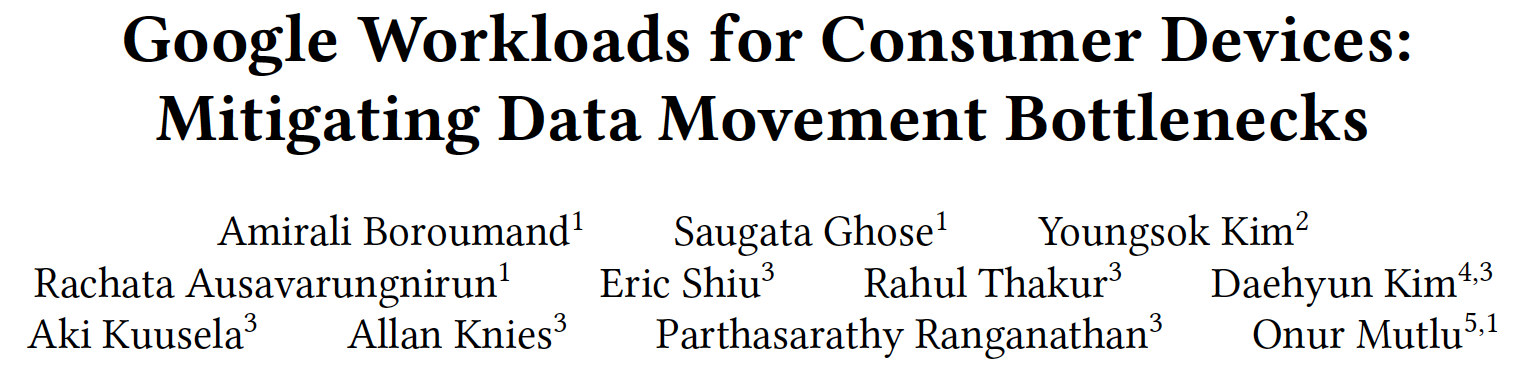 100
We Do Not Want to Move Data!
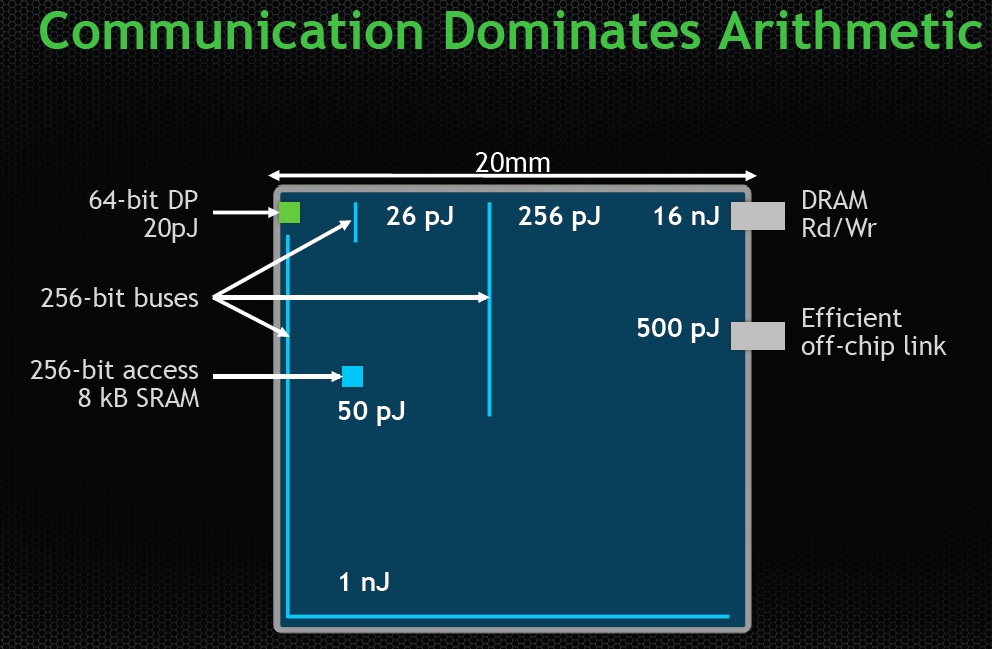 Dally, HiPEAC 2015
A memory access consumes ~1000X 
the energy of a complex addition
101
We Need A Paradigm Shift To …
Enable computation with minimal data movement


Compute where it makes sense (where data resides)


Make computing architectures more data-centric
102
Query
Goal: Processing Inside Memory
Many questions … How do we design the:
compute-capable memory & controllers?
processor chip and in-memory units?
software and hardware interfaces?
system software, compilers, languages?
algorithms and theoretical foundations?
Memory
Database

Graphs

Media
Processor
Core
Cache
Interconnect
Problem
Results
Algorithm
Program/Language
System Software
SW/HW Interface
Micro-architecture
Logic
Devices
Electrons
Why In-Memory Computation Today?
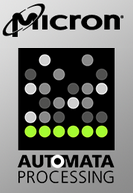 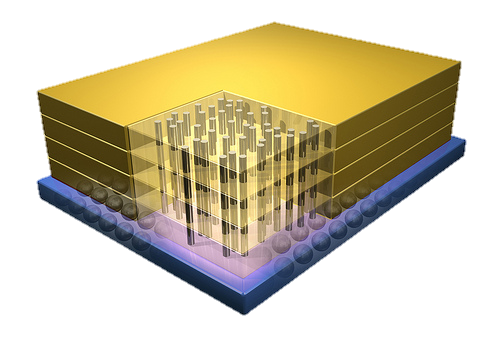 Dally, HiPEAC 2015
Push from Technology
DRAM Scaling at jeopardy 
    Controllers close to DRAM
    Industry open to new memory architectures



Pull from Systems and Applications
Data access is a major system and application bottleneck
Systems are energy limited
Data movement much more energy-hungry than computation
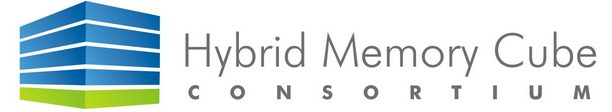 104
Agenda
Major Trends Affecting Main Memory
The Need for Intelligent Memory Controllers
Bottom Up: Push from Circuits and Devices
Top Down: Pull from Systems and Applications 
Processing in Memory: Two Directions
Minimally Changing Memory Chips
Exploiting 3D-Stacked Memory
How to Enable Adoption of Processing in Memory
Conclusion
105
Processing in Memory:		Two Approaches
1. Minimally changing memory chips
2. Exploiting 3D-stacked memory
106
Approach 1: Minimally Changing DRAM
DRAM has great capability to perform bulk data movement and computation internally with small changes
Can exploit internal connectivity to move data
Can exploit analog computation capability
…

Examples: RowClone, In-DRAM AND/OR, Gather/Scatter DRAM
RowClone: Fast and Efficient In-DRAM Copy and Initialization of Bulk Data (Seshadri et al., MICRO 2013)
Fast Bulk Bitwise AND and OR in DRAM (Seshadri et al., IEEE CAL 2015)
Gather-Scatter DRAM: In-DRAM Address Translation to Improve the Spatial Locality of Non-unit Strided Accesses (Seshadri et al., MICRO 2015)
"Ambit: In-Memory Accelerator for Bulk Bitwise Operations Using Commodity DRAM Technology” (Seshadri et al., MICRO 2017)
107
Starting Simple: Data Copy and Initialization
memmove & memcpy: 5% cycles in Google’s datacenter [Kanev+ ISCA’15]
000000000000000
Forking
Zero initialization
(e.g., security)
Checkpointing
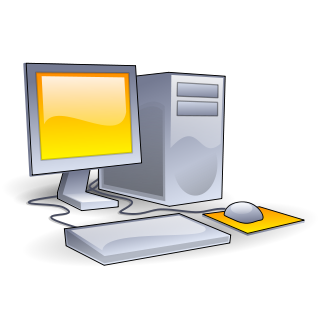 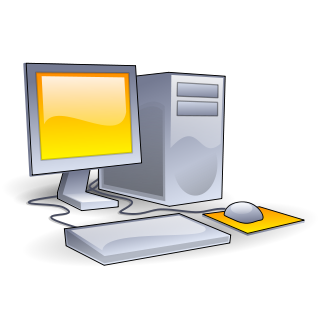 Many more
VM Cloning
Deduplication
Page Migration
108
Today’s Systems: Bulk Data Copy
1) High latency
Memory
3) Cache pollution
L3
CPU
L2
L1
MC
2) High bandwidth utilization
4) Unwanted data movement
1046ns, 3.6uJ    (for 4KB page copy via DMA)
109
Future Systems: In-Memory Copy
3) No cache pollution
1) Low latency
Memory
L3
CPU
L2
L1
MC
2) Low bandwidth utilization
4) No unwanted data movement
1046ns, 3.6uJ
   90ns, 0.04uJ
110
RowClone: In-DRAM Row Copy
Idea: Two consecutive ACTivates
4 Kbytes
Negligible HW cost
Step 1: Activate row A
Step 2: Activate row B
DRAM subarray
Transfer row
Transfer
row
Row Buffer (4 Kbytes)
8 bits
Data Bus
[Speaker Notes: copy]
RowClone: Latency and Energy Savings
11.6x
74x
Seshadri et al., “RowClone: Fast and Efficient In-DRAM Copy and Initialization of Bulk Data,” MICRO 2013.
112
More on RowClone
Vivek Seshadri, Yoongu Kim, Chris Fallin, Donghyuk Lee, Rachata Ausavarungnirun, Gennady Pekhimenko, Yixin Luo, Onur Mutlu, Michael A. Kozuch, Phillip B. Gibbons, and Todd C. Mowry,"RowClone: Fast and Energy-Efficient In-DRAM Bulk Data Copy and Initialization"Proceedings of the 46th International Symposium on Microarchitecture (MICRO), Davis, CA, December 2013. [Slides (pptx) (pdf)] [Lightning Session Slides (pptx) (pdf)] [Poster (pptx) (pdf)]
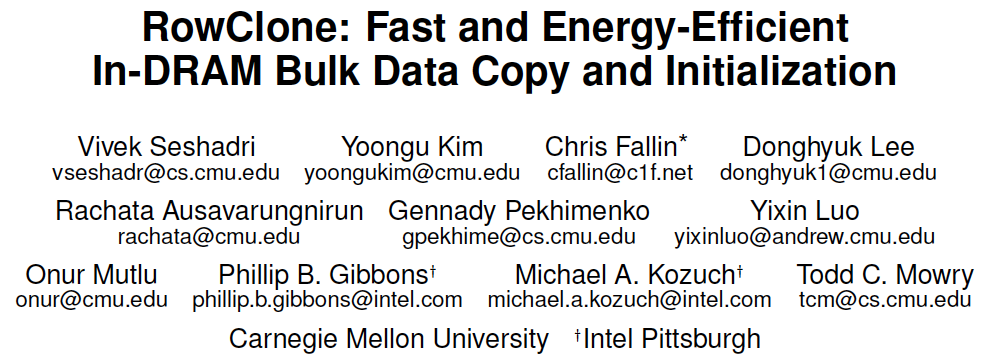 113
Memory as an Accelerator
mini-CPU
core
GPU
(throughput)
core
GPU
(throughput)
core
CPU
core
CPU
core
video
core
GPU
(throughput)
core
GPU
(throughput)
core
CPU
core
CPU
core
Memory
imaging
core
LLC
Specialized
compute-capability
in memory
Memory Controller
Memory Bus
Memory similar to a “conventional” accelerator
In-Memory Bulk Bitwise Operations
We can support in-DRAM COPY, ZERO, AND, OR, NOT, MAJ
At low cost
Using analog computation capability of DRAM
Idea: activating multiple rows performs computation
30-60X performance and energy improvement
Seshadri+, “Ambit: In-Memory Accelerator for Bulk Bitwise Operations Using Commodity DRAM Technology,” MICRO 2017.


New memory technologies enable even more opportunities
Memristors, resistive RAM, phase change mem, STT-MRAM, …
Can operate on data with minimal movement
115
In-DRAM AND/OR: Triple Row Activation
½VDD
½VDD+δ
VDD
A
Final State
AB + BC + AC
B
C
C(A + B) + ~C(AB)
dis
en
0
½VDD
116
Seshadri+, “Fast Bulk Bitwise AND and OR in DRAM”, IEEE CAL 2015.
In-DRAM NOT: Dual Contact Cell
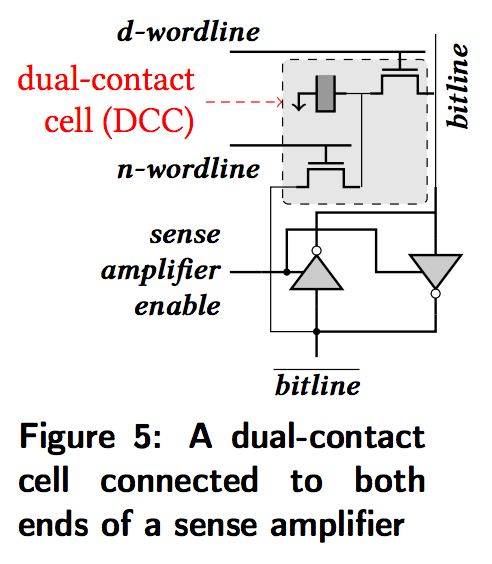 Idea: 
Feed the 
negated value 
in the sense amplifier
into a special row
Seshadri+, “Ambit: In-Memory Accelerator for Bulk Bitwise Operations using Commodity DRAM Technology,” MICRO 2017.
117
Performance: In-DRAM Bitwise Operations
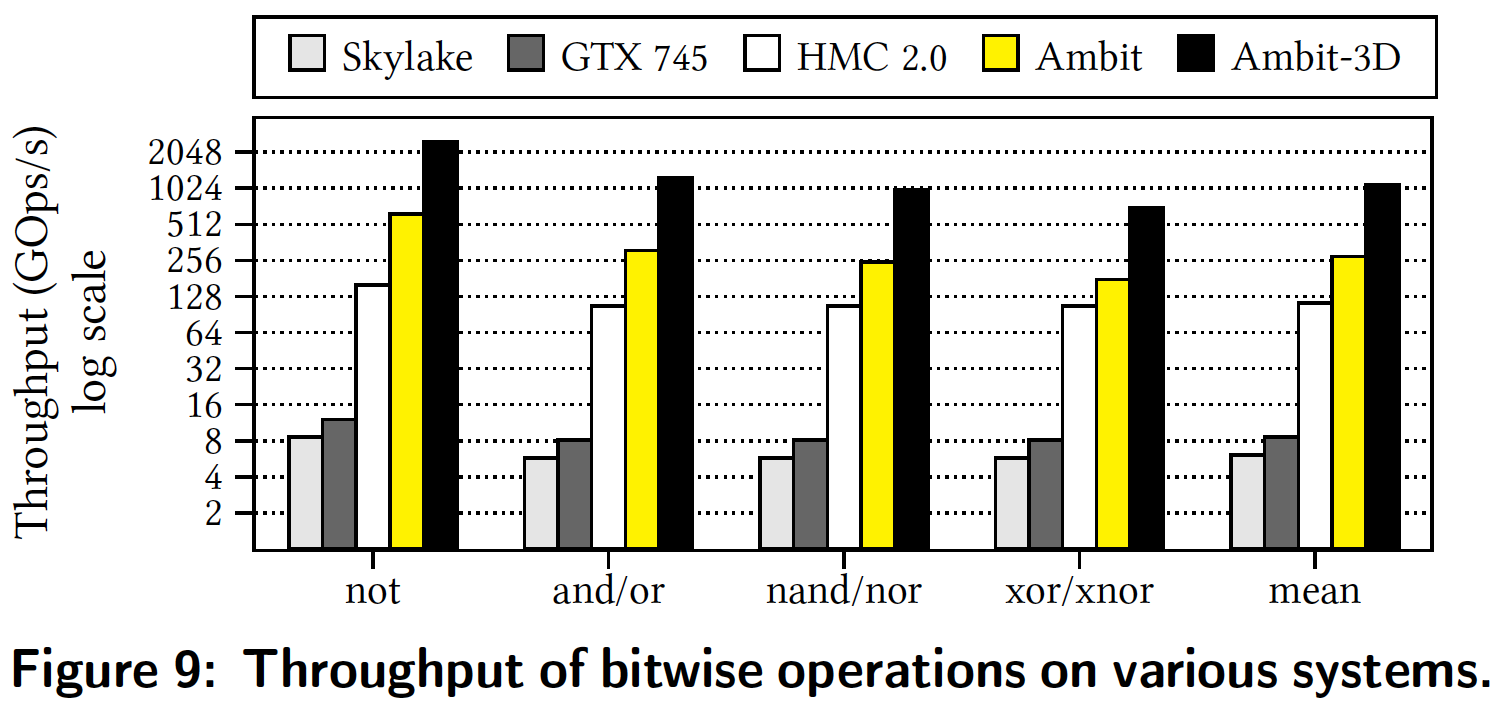 Seshadri+, “Ambit: In-Memory Accelerator for Bulk Bitwise Operations using Commodity DRAM Technology,” MICRO 2017.
118
Energy of In-DRAM Bitwise Operations
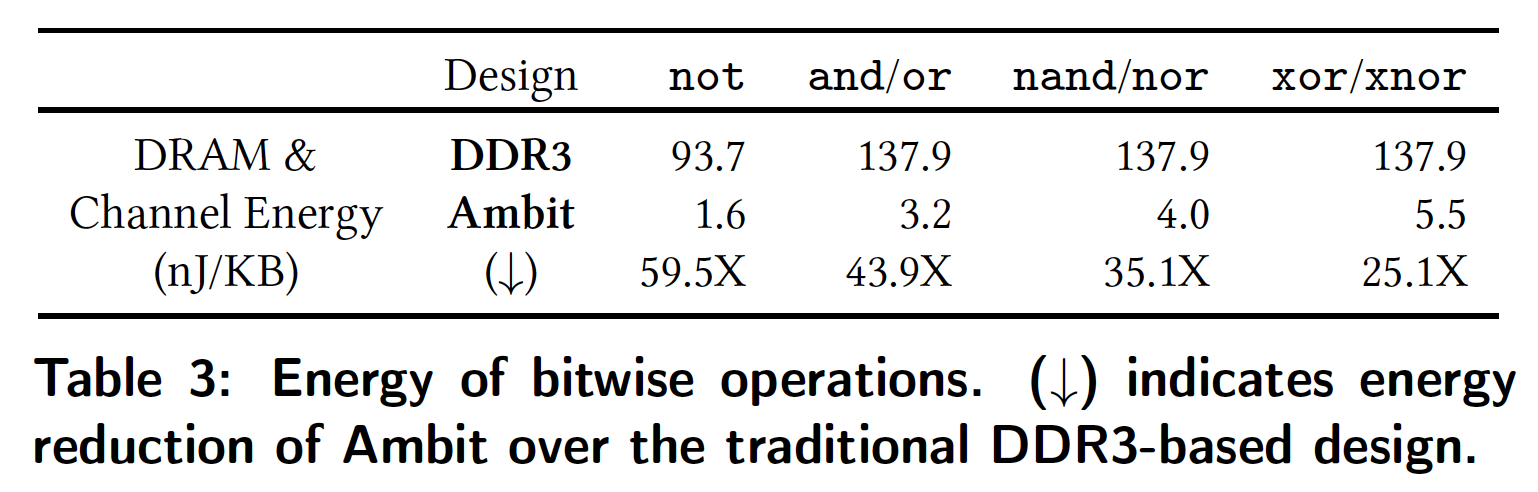 Seshadri+, “Ambit: In-Memory Accelerator for Bulk Bitwise Operations using Commodity DRAM Technology,” MICRO 2017.
119
Ambit vs. DDR3: Performance and Energy
32X
35X
120
Seshadri+, “Ambit: In-Memory Accelerator for Bulk Bitwise Operations using Commodity DRAM Technology,” MICRO 2017.
Bulk Bitwise Operations in Workloads
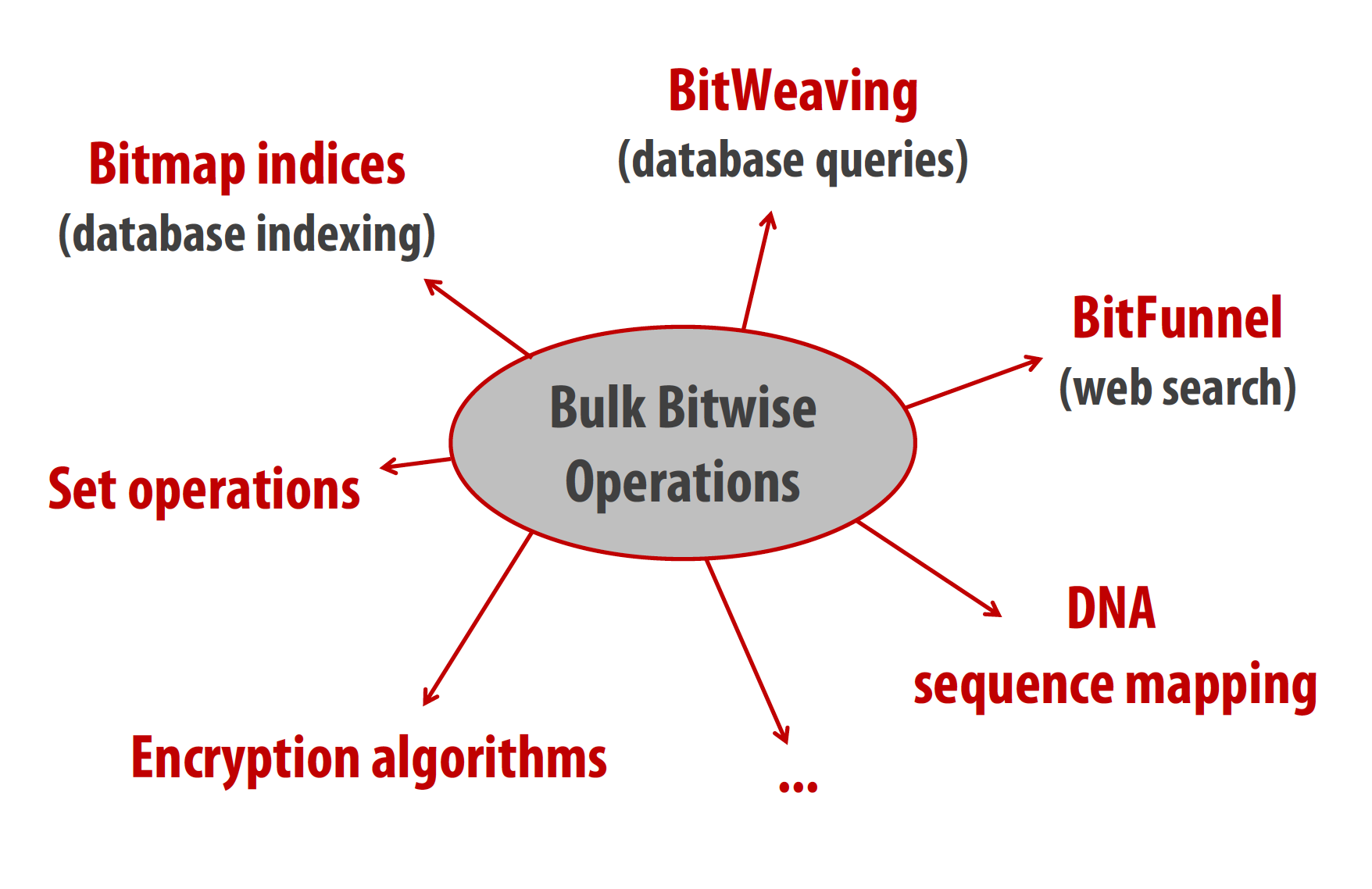 [1] Li and Patel, BitWeaving, SIGMOD 2013
[2] Goodwin+, BitFunnel, SIGIR 2017
Example Data Structure: Bitmap Index
Alternative to B-tree and its variants
Efficient for performing range queries and joins
Many bitwise operations to perform a query
age < 18
18 < age < 25
25 < age < 60
age > 60
Bitmap 1
Bitmap 2
Bitmap 3
Bitmap 4
Performance: Bitmap Index on Ambit
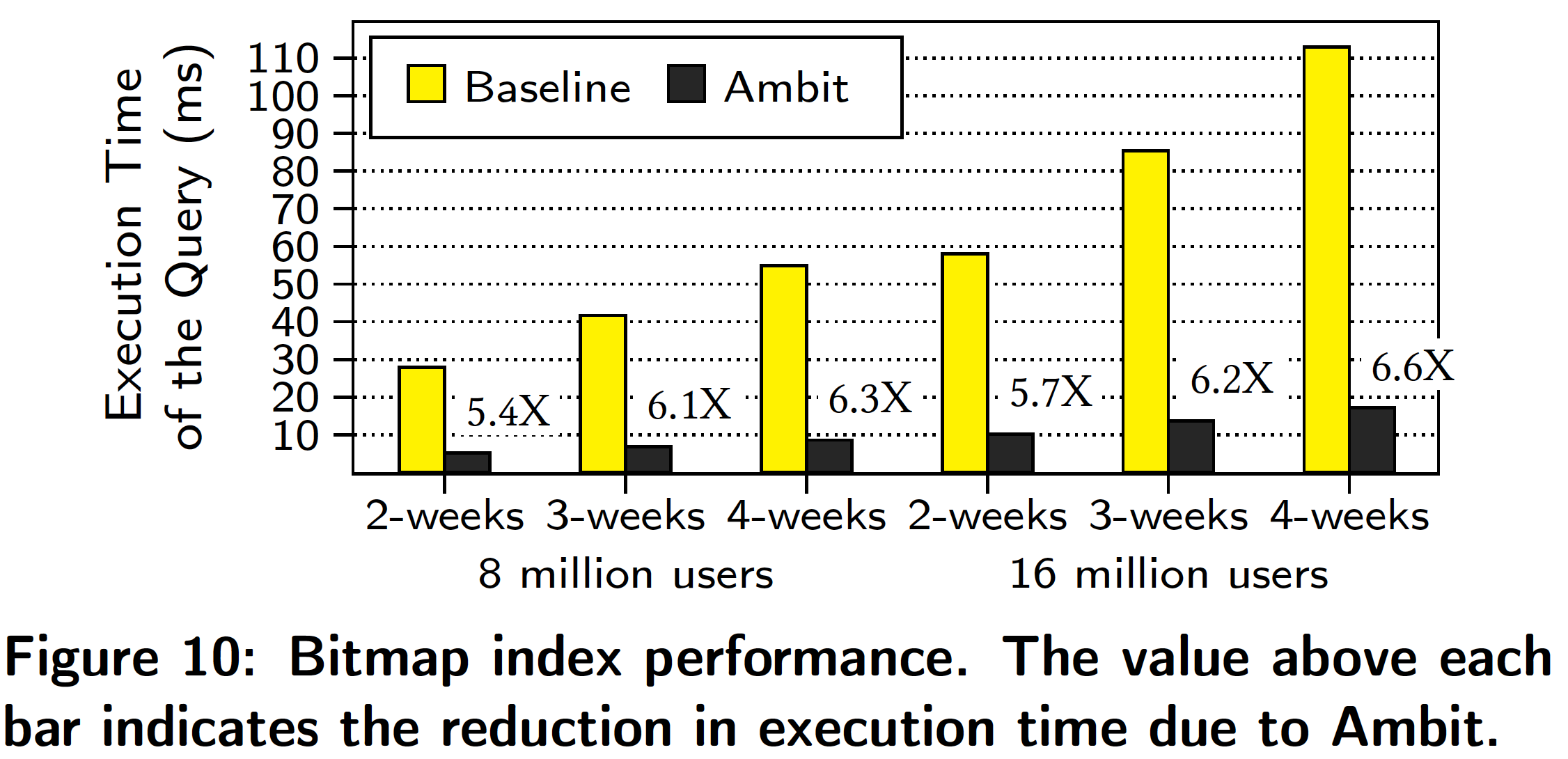 >5.4-6.6X Performance Improvement
Seshadri+, “Ambit: In-Memory Accelerator for Bulk Bitwise Operations using Commodity DRAM Technology,” MICRO 2017.
123
Performance: BitWeaving on Ambit
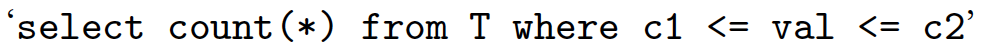 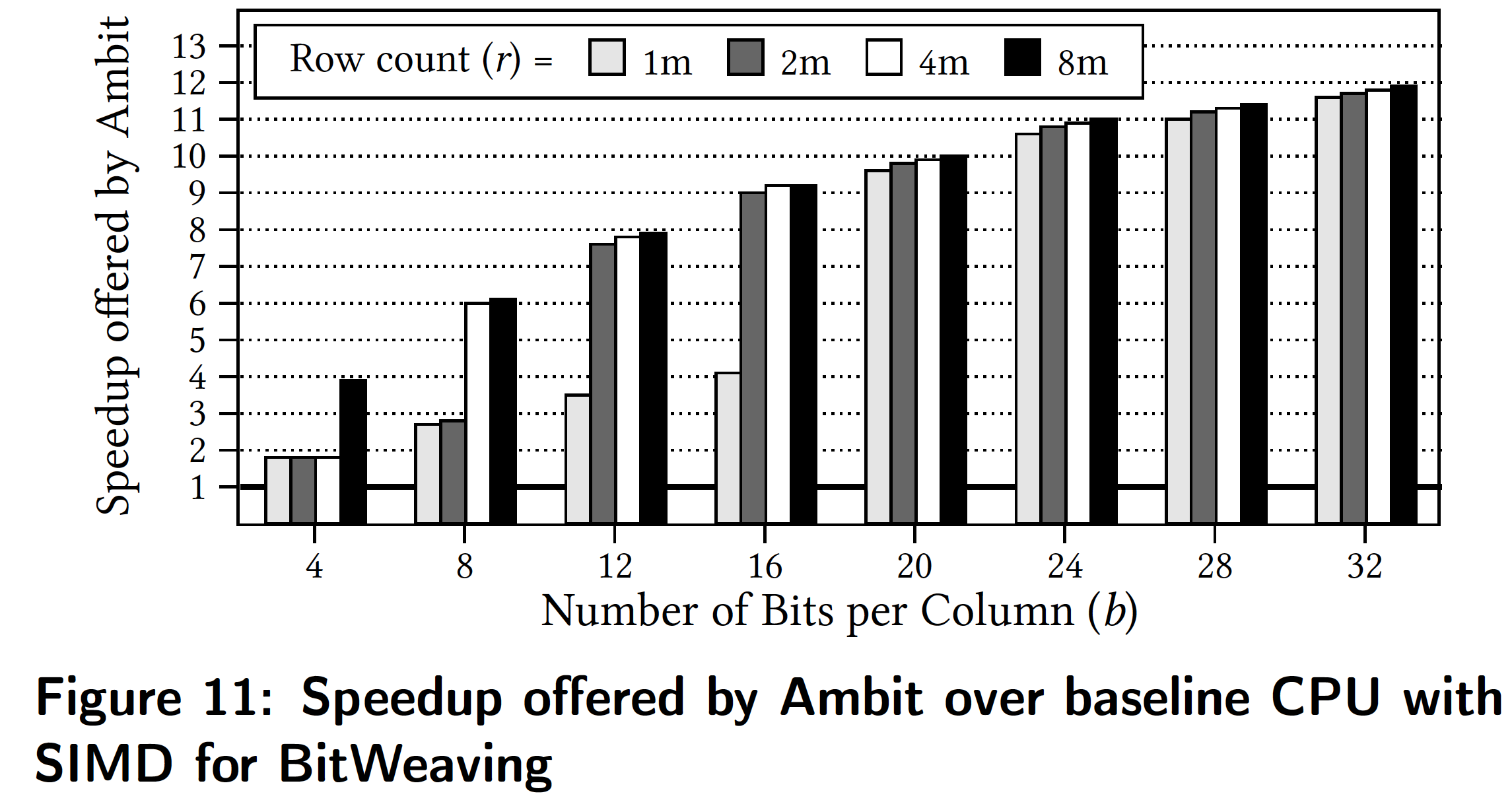 >4-12X Performance Improvement
Seshadri+, “Ambit: In-Memory Accelerator for Bulk Bitwise Operations using Commodity DRAM Technology,” MICRO 2017.
124
More on In-DRAM Bulk AND/OR
Vivek Seshadri, Kevin Hsieh, Amirali Boroumand, Donghyuk Lee, Michael A. Kozuch, Onur Mutlu, Phillip B. Gibbons, and Todd C. Mowry,"Fast Bulk Bitwise AND and OR in DRAM"IEEE Computer Architecture Letters (CAL), April 2015.
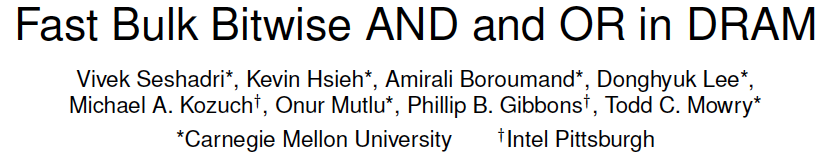 125
More on Ambit
Vivek Seshadri et al., “Ambit: In-Memory Accelerator for Bulk Bitwise Operations Using Commodity DRAM Technology,” MICRO 2017.
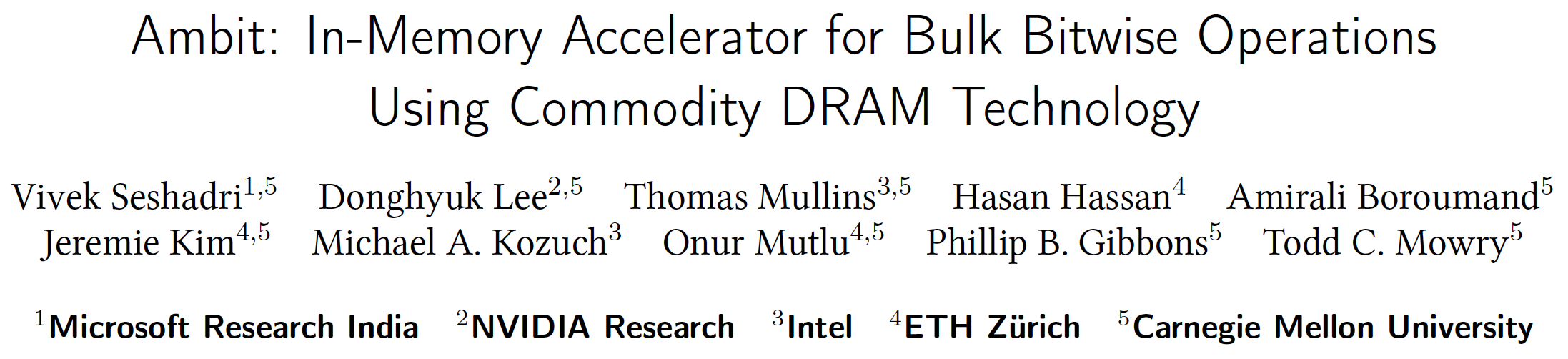 126
More on In-DRAM Bulk Bitwise Execution
Vivek Seshadri and Onur Mutlu,"In-DRAM Bulk Bitwise Execution Engine" Invited Book Chapter in Advances in Computers, to appear in 2020. [Preliminary arXiv version]
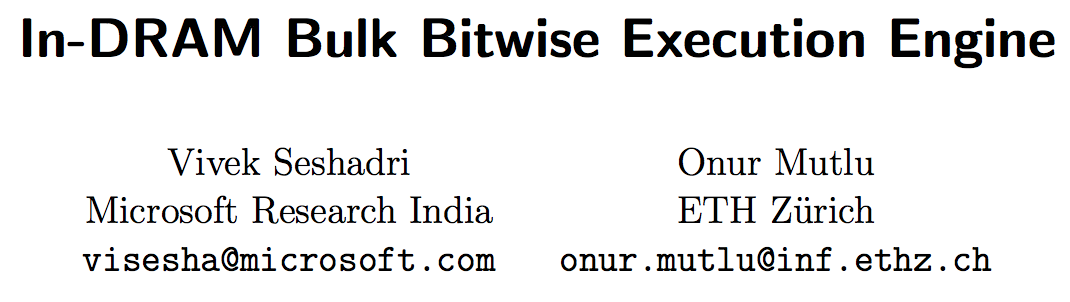 127
Challenge and Opportunity for Future
Computing Architectures
with 
Minimal Data Movement
128
Challenge: Intelligent Memory Device
Does memory
have to be
dumb?
129
Agenda
Major Trends Affecting Main Memory
The Need for Intelligent Memory Controllers
Bottom Up: Push from Circuits and Devices
Top Down: Pull from Systems and Applications 
Processing in Memory: Two Directions
Minimally Changing Memory Chips
Exploiting 3D-Stacked Memory
How to Enable Adoption of Processing in Memory
Conclusion
130
Processing in Memory:		Two Approaches
1. Minimally changing memory chips
2. Exploiting 3D-stacked memory
131
Opportunity: 3D-Stacked Logic+Memory
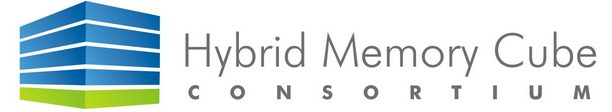 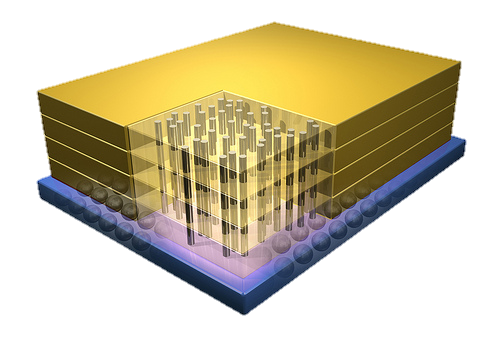 Memory
Logic
Other “True 3D” technologies
under development
132
DRAM Landscape (circa 2015)
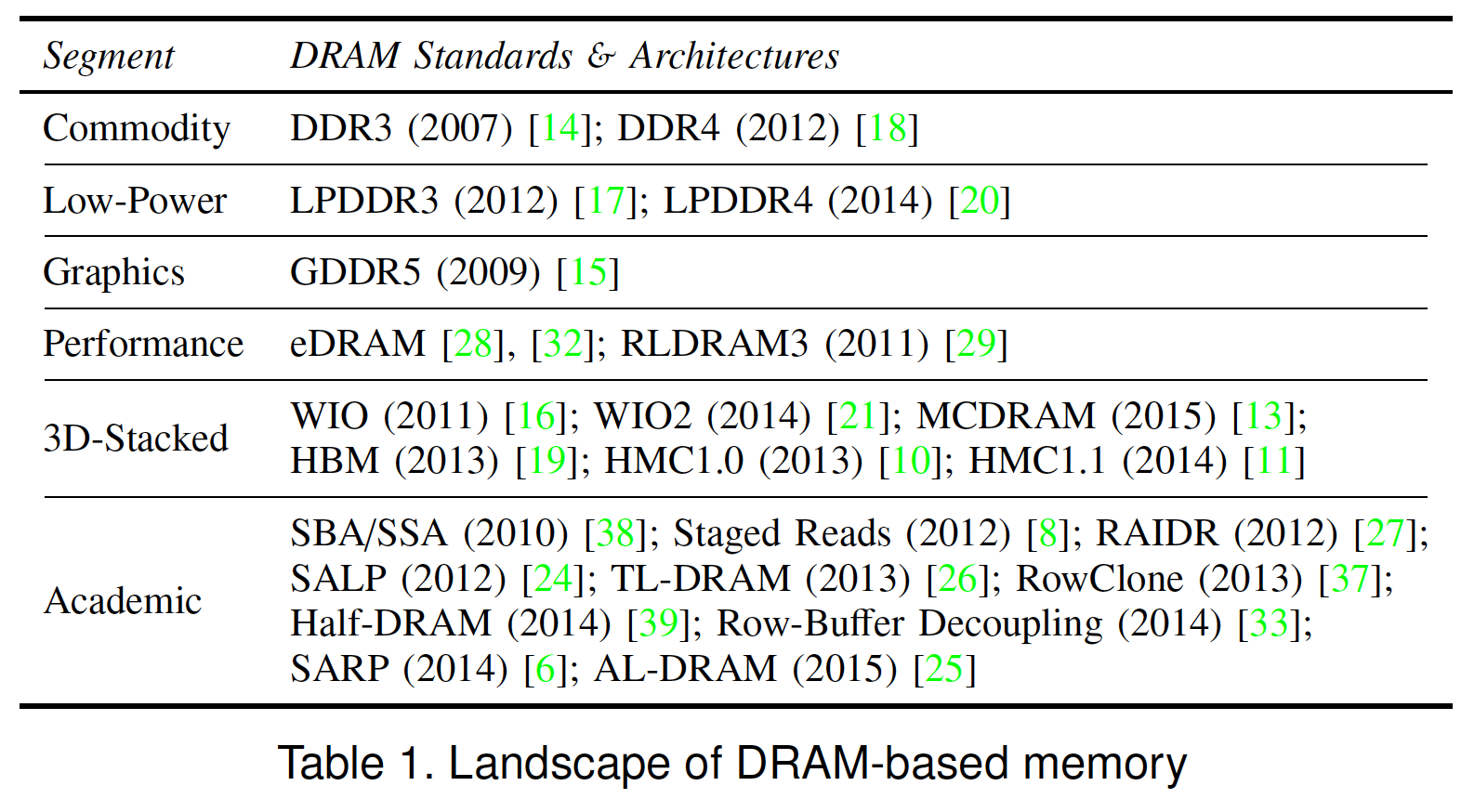 Kim+, “Ramulator: A Flexible and Extensible DRAM Simulator”, IEEE CAL 2015.
133
Two Key Questions in 3D-Stacked PIM
What are the performance and energy benefits of using         3D-stacked memory as a coarse-grained accelerator?
By changing the entire system
By performing simple function offloading


What is the minimal processing-in-memory support we can provide?
With minimal changes to system and programming
134
Graph Processing
Large graphs are everywhere (circa 2015)






Scalable large-scale graph processing is challenging
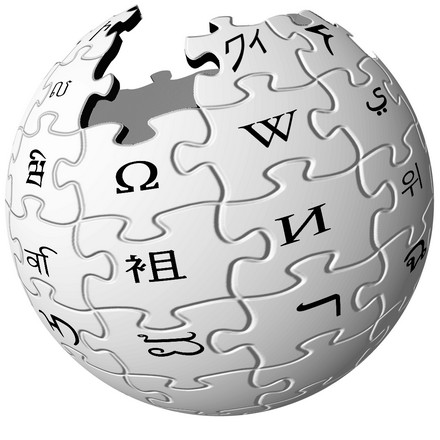 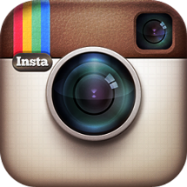 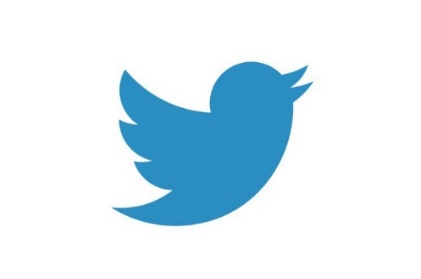 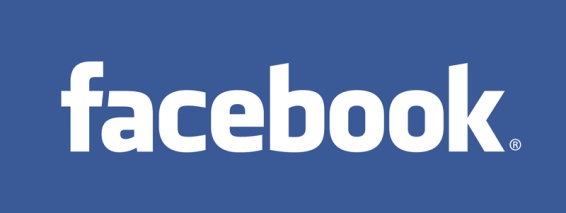 36 Million 
Wikipedia Pages
1.4 Billion
Facebook Users
300 Million
Twitter Users
30 Billion
Instagram Photos
135
Key Bottlenecks in Graph Processing
for (v: graph.vertices) {
    for (w: v.successors) {
        w.next_rank += weight * v.rank;
    }
}
1. Frequent random memory accesses
w.rank
w.next_rank
w.edges
v
&w
…
weight * v.rank
w
2. Little amount of computation
136
Tesseract System for Graph Processing
Interconnected set of 3D-stacked memory+logic chips with simple cores
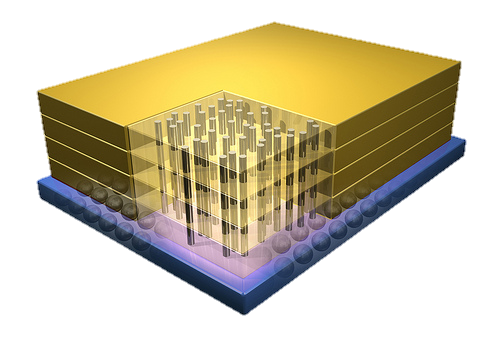 Memory
Host Processor
Logic
In-Order Core
DRAM Controller
Memory-Mapped
Accelerator Interface
(Noncacheable, Physically Addressed)
PF Buffer
LP
…
MTP
…
Message Queue
NI
Crossbar Network
…
…
Ahn+, “A Scalable Processing-in-Memory Accelerator for Parallel Graph Processing” ISCA 2015.
Tesseract System for Graph Processing
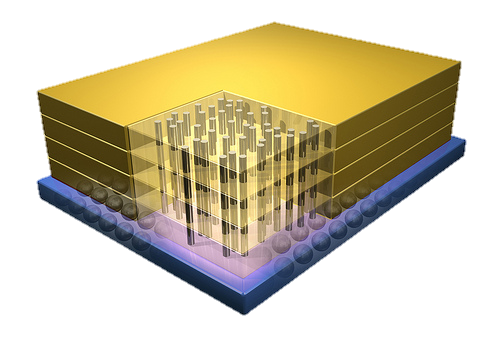 Memory
Host Processor
Logic
In-Order Core
DRAM Controller
Memory-Mapped
Accelerator Interface
(Noncacheable, Physically Addressed)
PF Buffer
LP
…
MTP
Communications viaRemote Function Calls
…
Message Queue
NI
Crossbar Network
…
…
138
Tesseract System for Graph Processing
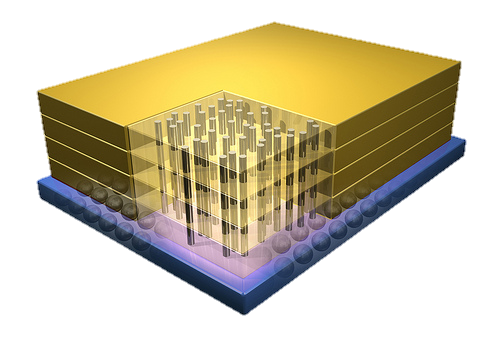 Memory
Host Processor
Logic
In-Order Core
DRAM Controller
Memory-Mapped
Accelerator Interface
(Noncacheable, Physically Addressed)
Prefetching
PF Buffer
LP
…
MTP
…
Message Queue
NI
Crossbar Network
…
…
139
Evaluated Systems
DDR3-OoO
HMC-OoO
HMC-MC
Tesseract
32 Tesseract Cores
8 OoO
4GHz
8 OoO
4GHz
8 OoO
4GHz
8 OoO
4GHz
128In-Order
2GHz
128In-Order
2GHz
128In-Order
2GHz
8 OoO
4GHz
8 OoO
4GHz
128In-Order
2GHz
8 OoO
4GHz
8 OoO
4GHz
102.4GB/s
640GB/s
640GB/s
8TB/s
Ahn+, “A Scalable Processing-in-Memory Accelerator for Parallel Graph Processing” ISCA 2015.
Tesseract Graph Processing Performance
>13X Performance Improvement
On five graph processing algorithms
Ahn+, “A Scalable Processing-in-Memory Accelerator for Parallel Graph Processing” ISCA 2015.
Tesseract Graph Processing Performance
142
Tesseract Graph Processing System Energy
> 8X Energy Reduction
Ahn+, “A Scalable Processing-in-Memory Accelerator for Parallel Graph Processing” ISCA 2015.
More on Tesseract
Junwhan Ahn, Sungpack Hong, Sungjoo Yoo, Onur Mutlu, and Kiyoung Choi,"A Scalable Processing-in-Memory Accelerator for Parallel Graph Processing"Proceedings of the 42nd International Symposium on Computer Architecture (ISCA), Portland, OR, June 2015. [Slides (pdf)] [Lightning Session Slides (pdf)]
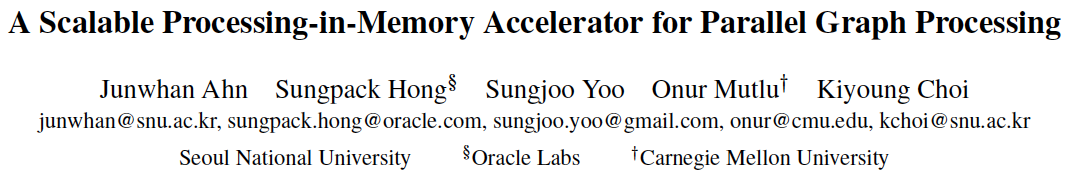 144
Two Key Questions in 3D-Stacked PIM
What are the performance and energy benefits of using         3D-stacked memory as a coarse-grained accelerator?
By changing the entire system
By performing simple function offloading


What is the minimal processing-in-memory support we can provide?
With minimal changes to system and programming
145
PIM on Mobile Devices
Amirali Boroumand, Saugata Ghose, Youngsok Kim, Rachata Ausavarungnirun, Eric Shiu, Rahul Thakur, Daehyun Kim, Aki Kuusela, Allan Knies, Parthasarathy Ranganathan, and Onur Mutlu,"Google Workloads for Consumer Devices: Mitigating Data Movement Bottlenecks" Proceedings of the 23rd International Conference on Architectural Support for Programming Languages and Operating Systems (ASPLOS), Williamsburg, VA, USA, March 2018.
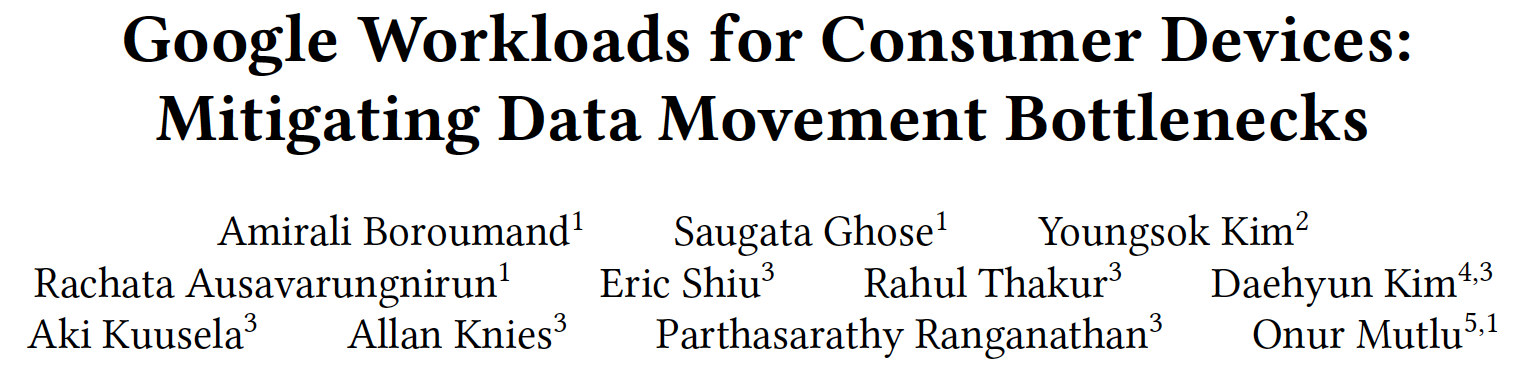 146
Consumer Devices
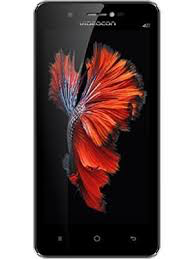 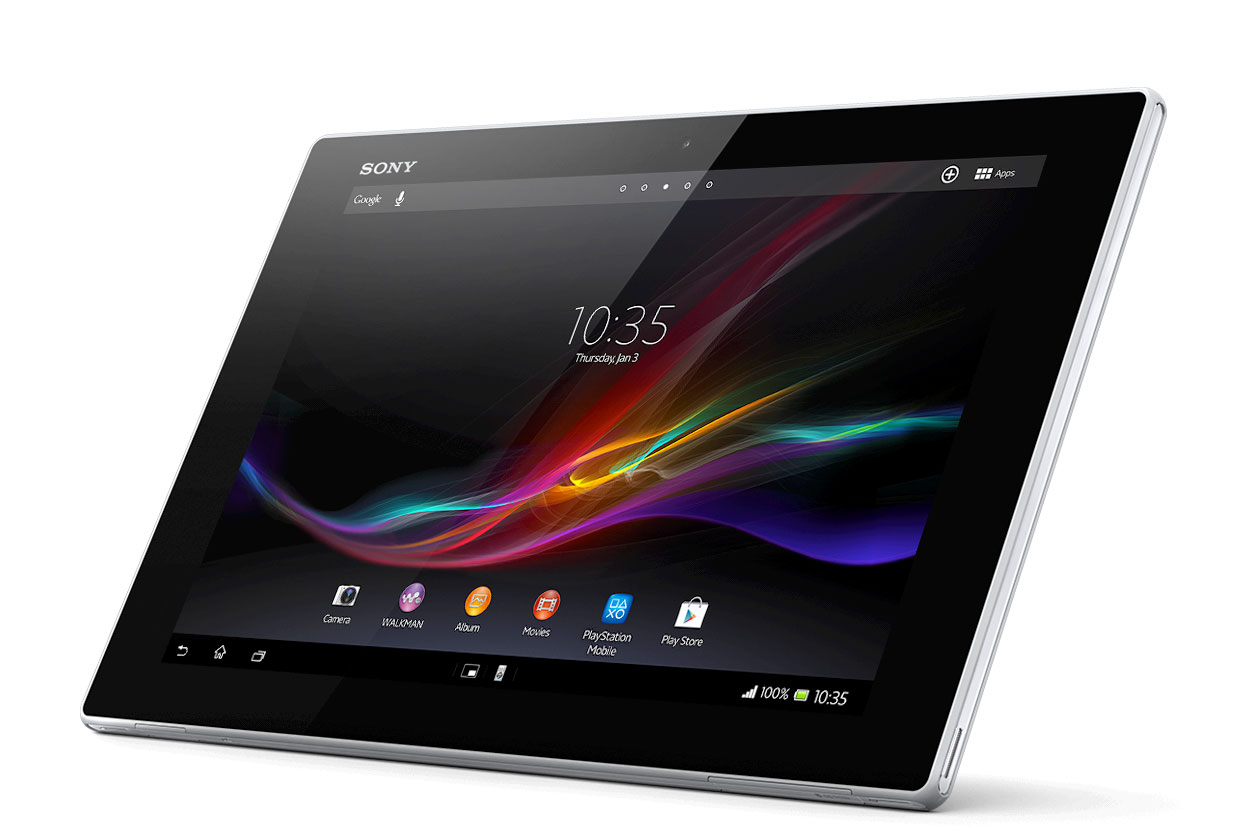 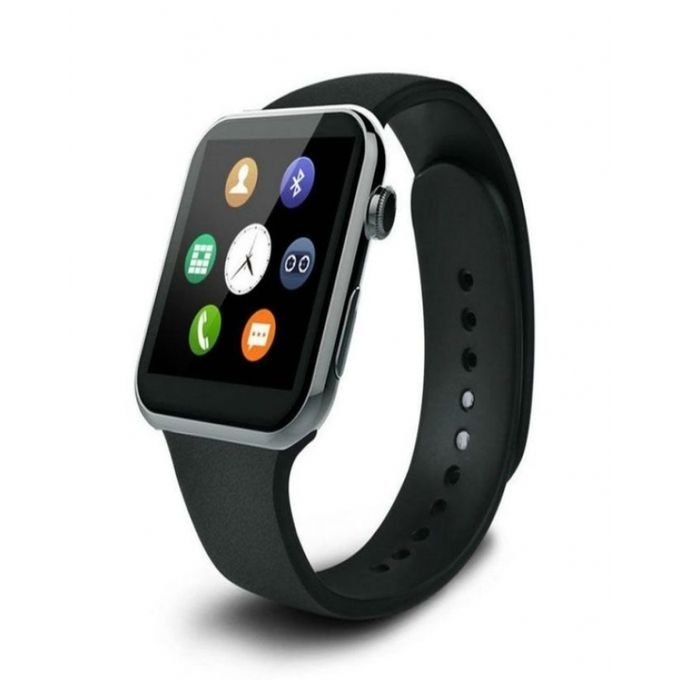 Consumer devices are everywhere!
Energy consumption is a first-class concern in consumer devices
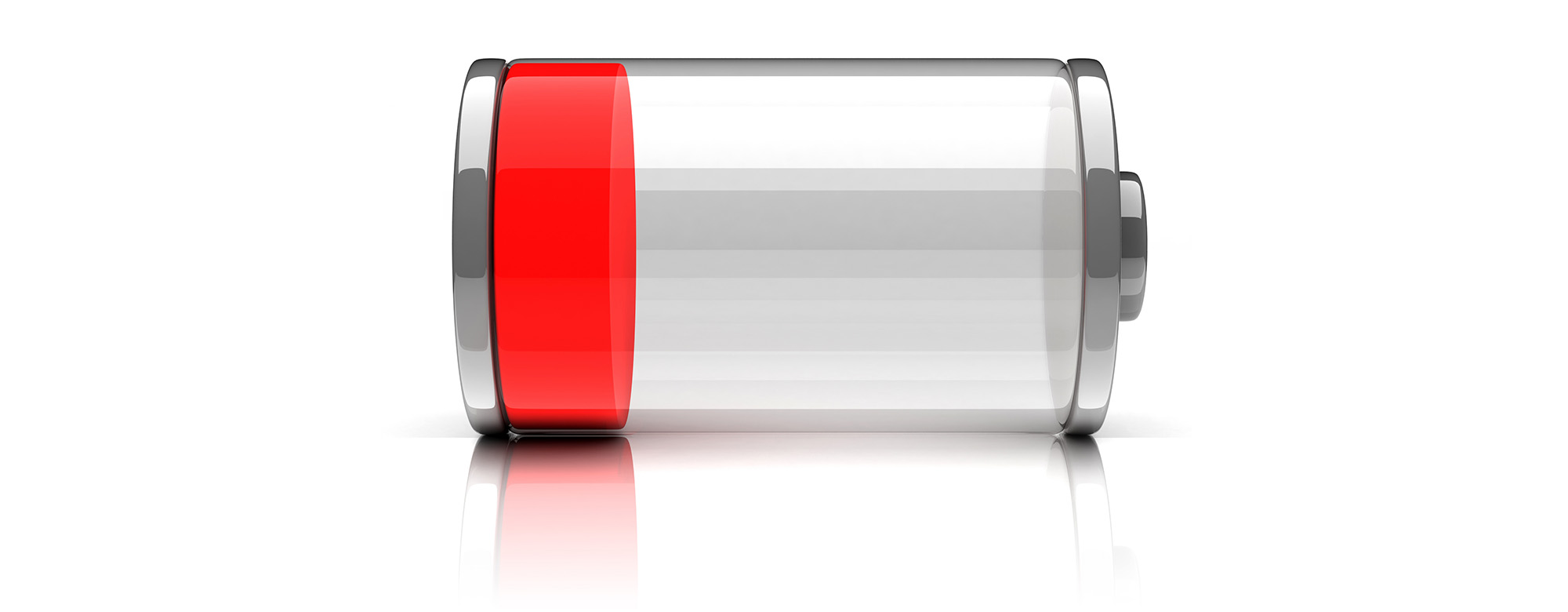 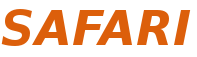 [Speaker Notes: Consumer devices like tablets smartphone and wearable are now everywhere and used by billions of people.
One of the major challenge in these devices is battery limitation which makes the energy consumption a critical concern …]
Four Important Workloads
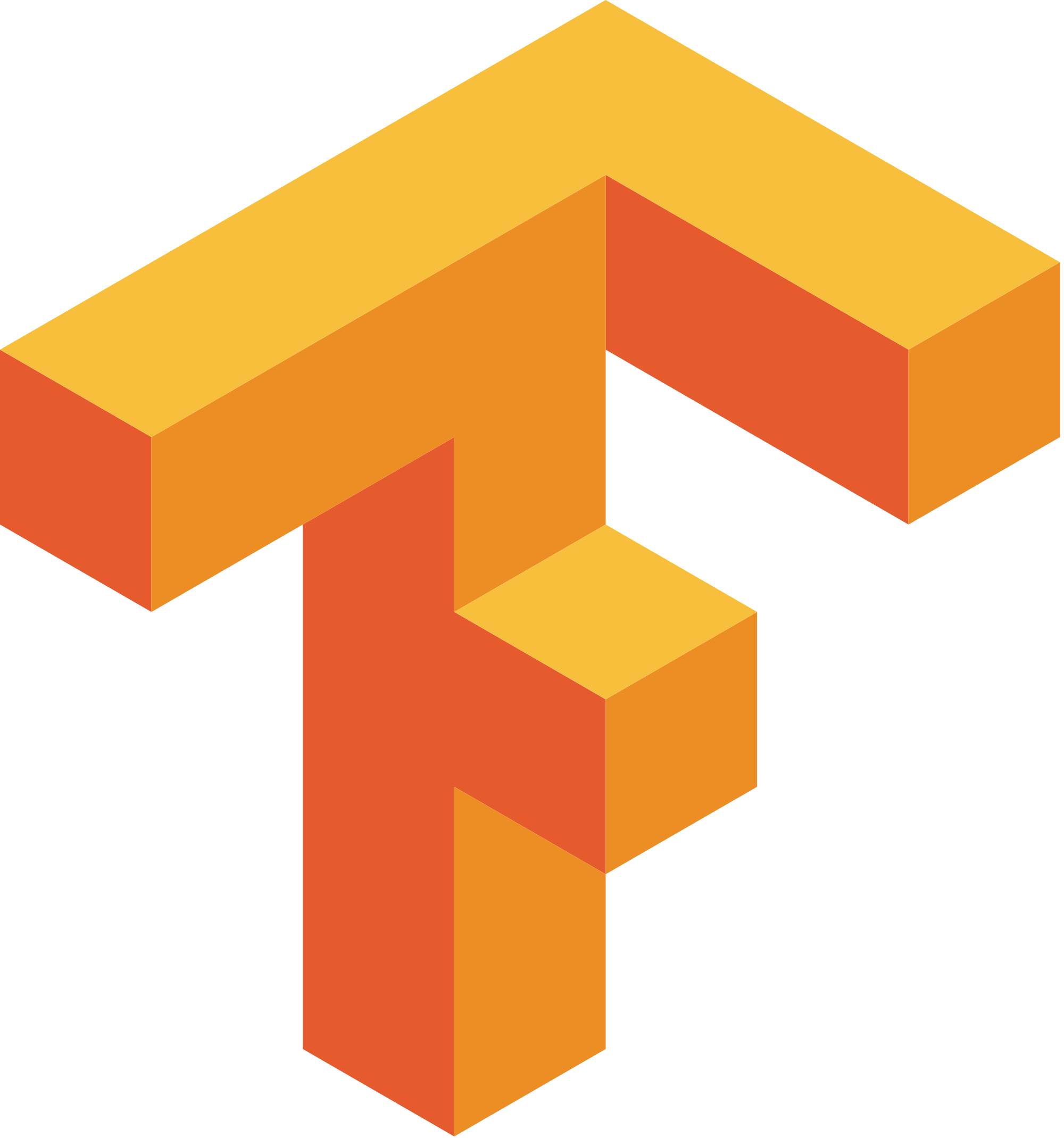 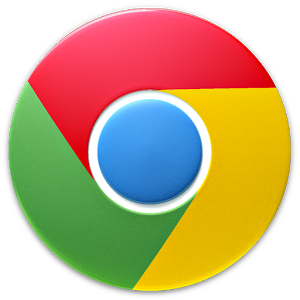 Chrome
TensorFlow Mobile
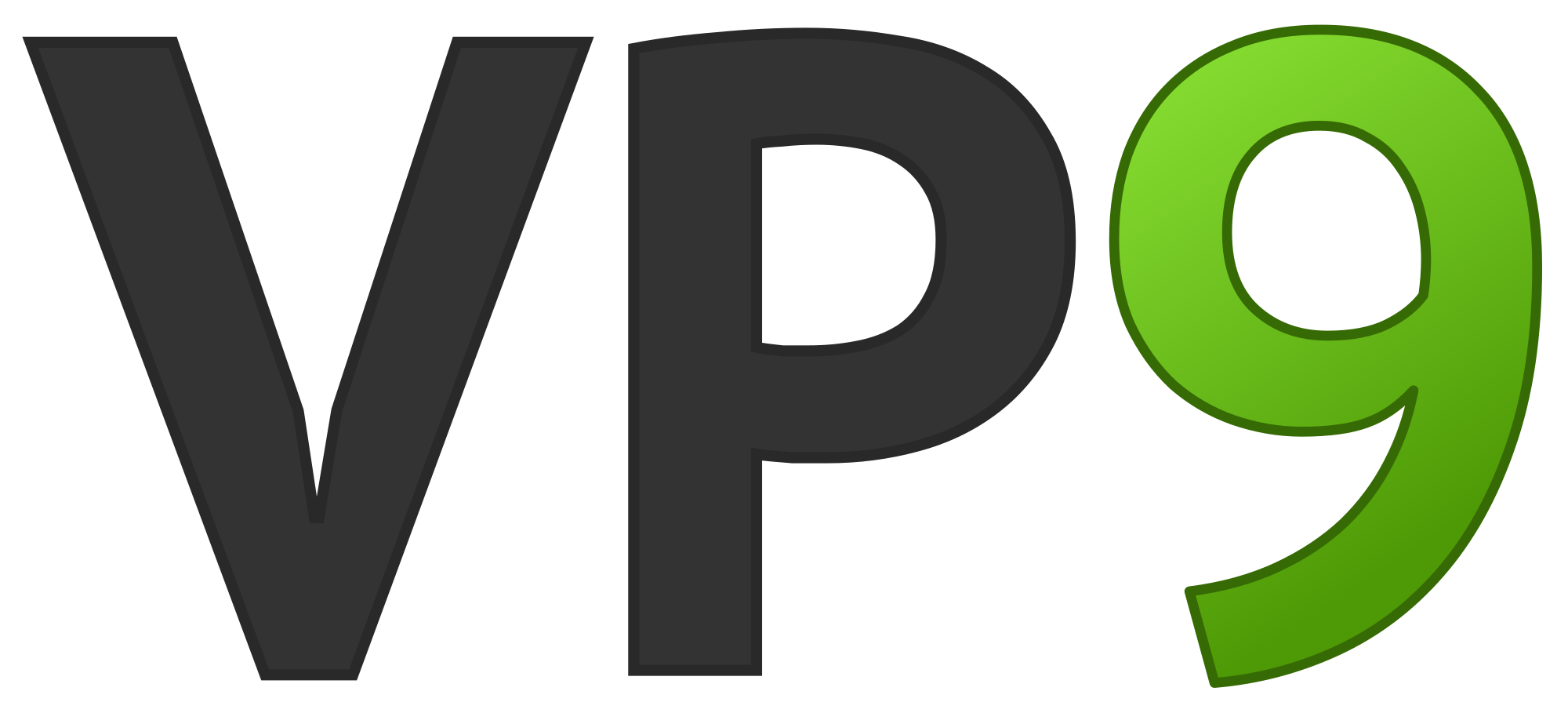 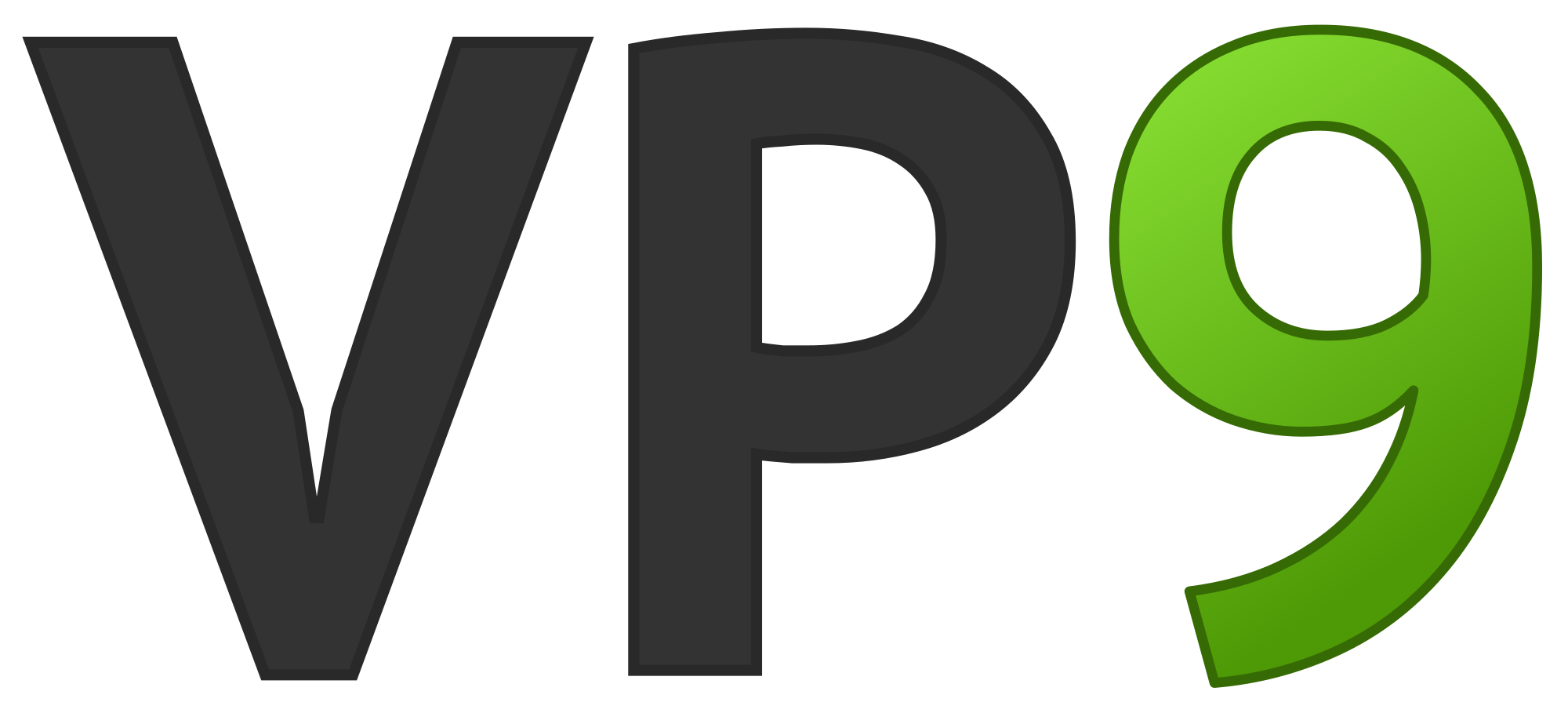 Google’s web browser
Google’s machine learning framework
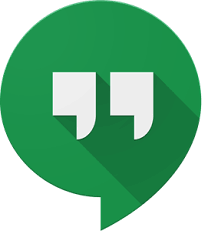 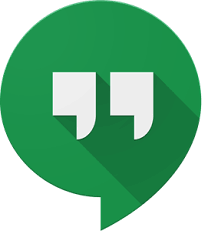 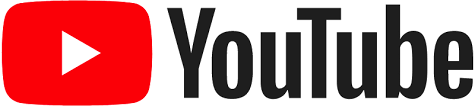 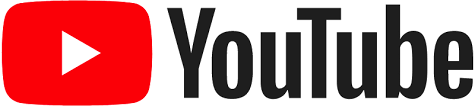 Video Playback
Video Capture
Google’s video codec
Google’s video codec
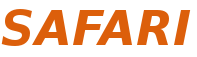 [Speaker Notes: In this work, we take a look at widely-used google consumer workloads, to figure out the major sources of energy consumption.

We look at Google Chrome web brower. We take a look at Tensorflow, Google’s machine learning framework, and we also take a look at two important video related workloads, video playback and video capture, both rely on Google’s vp9 codec technology.]
Energy Cost of Data Movement
1st key observation:  62.7% of the total system energy is spent on data movement
CPU
CPU
SoC
CPU
DRAM
Data Movement
L2
L1
CPU
Compute Unit
Processing-In-Memory (PIM)
Potential solution: move computation close to data
Challenge: limited area and energy budget
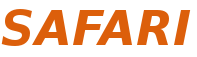 [Speaker Notes: Throughout our analysis, we make a key observation that out of all sources of energy consumption, data movement is a major contributor to the total system energy. We find that across all of the workloads, on average around 62.7% of total system energy is spent on data movement.

One way to reduce data movement cost is to move computation close to data, or …
One potential solution to address this cost it do move computation close to data, or in other words, do procesing in memory. However, the challenge is that these devices.


One potential solution to mitigate data movement cost and reduce total system energy is to execute data-movement heavy portions of application close to data, or in other words, do processing in memory. However, consumer devices are extermely limited in terms of area and power budget. So the question is can we move part of the data movement heavy portion given the limited area and energy budget. Our]
Using PIM to Reduce Data Movement
2nd key observation: a significant fraction of the data movement often comes from simple functions
We can design lightweight logic to implement these simple functions in memory
PIM Accelerator
Small embedded low-power core
Small fixed-function accelerators
PIM Accelerator
PIM Accelerator
PIM Core
Offloading to PIM logic reduces energy and improves performance, on average, by 55.4% and 54.2%
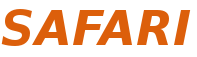 [Speaker Notes: To figure out if we can use processing in memory, we dig deeper into our analysis and we make another key observation that majority of data movement often comes form simple functions and pritmitives. We find that these simple function can be implemented in memory as either a small embedded core, or group of small fixed function accelerators. Our result shows that offloading these function to PIM logic can significantly reduce data movement for each function and reduce energy on average around 55%  and improve perforamcne around 54%. 

 our PIM core can reduce significant portion of data movement, reduce enregy by 49.1% for each function and improve performance up to 2.2X. While using group of fixed function accelerator reduce energy by 55.4% and improve performance by up to 2.5X. 

Or use Saugata’s approach : Reduces total system energy by an average of 55.4%
Reduces execution time by an average of 54.2%


Our result show that both of them can significantly reduce the data movement for each function.


Feedback: talk about result more
Don’t talk about specific detail like MemCopy, MemSet stuff like that
Main take away: data movement come from simple functions that are simple enough to implement in PIM

We find that these functions and primitves can be implemented as PIM logic using either (1) a small low-power general-purpose embedded core or (2) a group of small fixed-function accelerators (PIM accelerators). Our Analysis shows that both are cost-feasible to use in consumer devices. We find that they eliminate a significant fraction of dat amovement, and reduce energy consumption for each of these operation on average by 49 and 55%.]
Workload Analysis
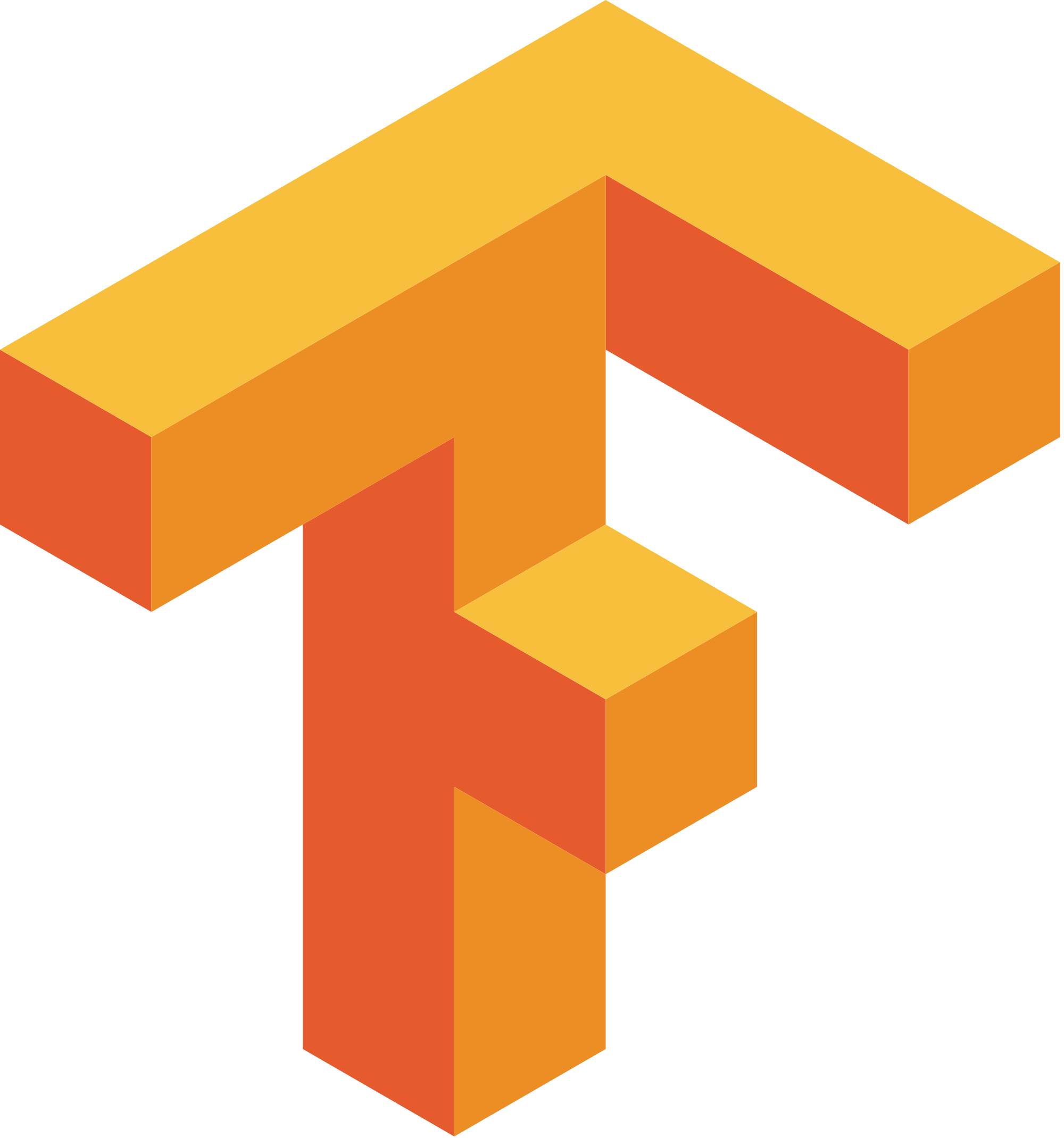 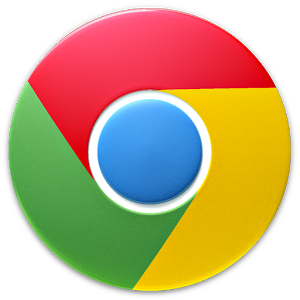 Chrome
TensorFlow Mobile
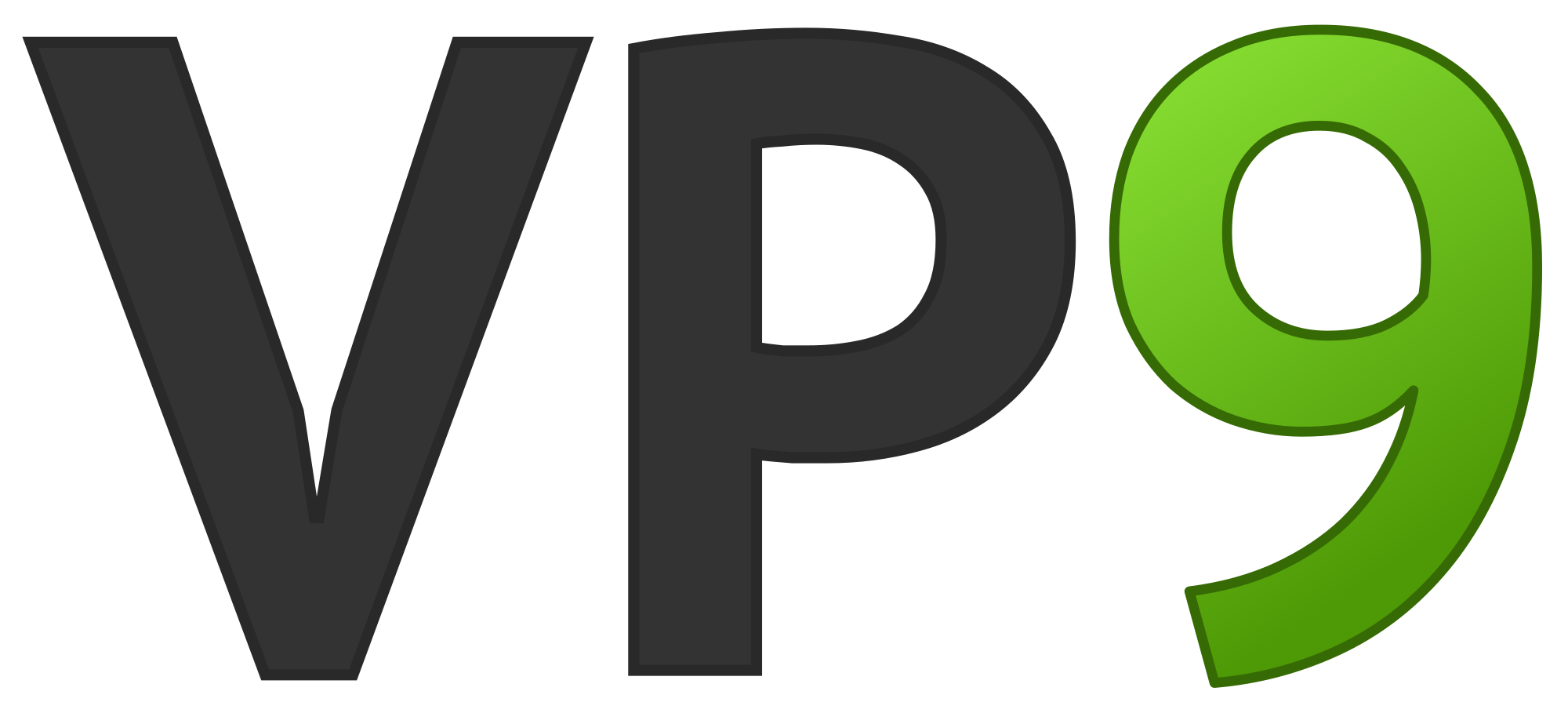 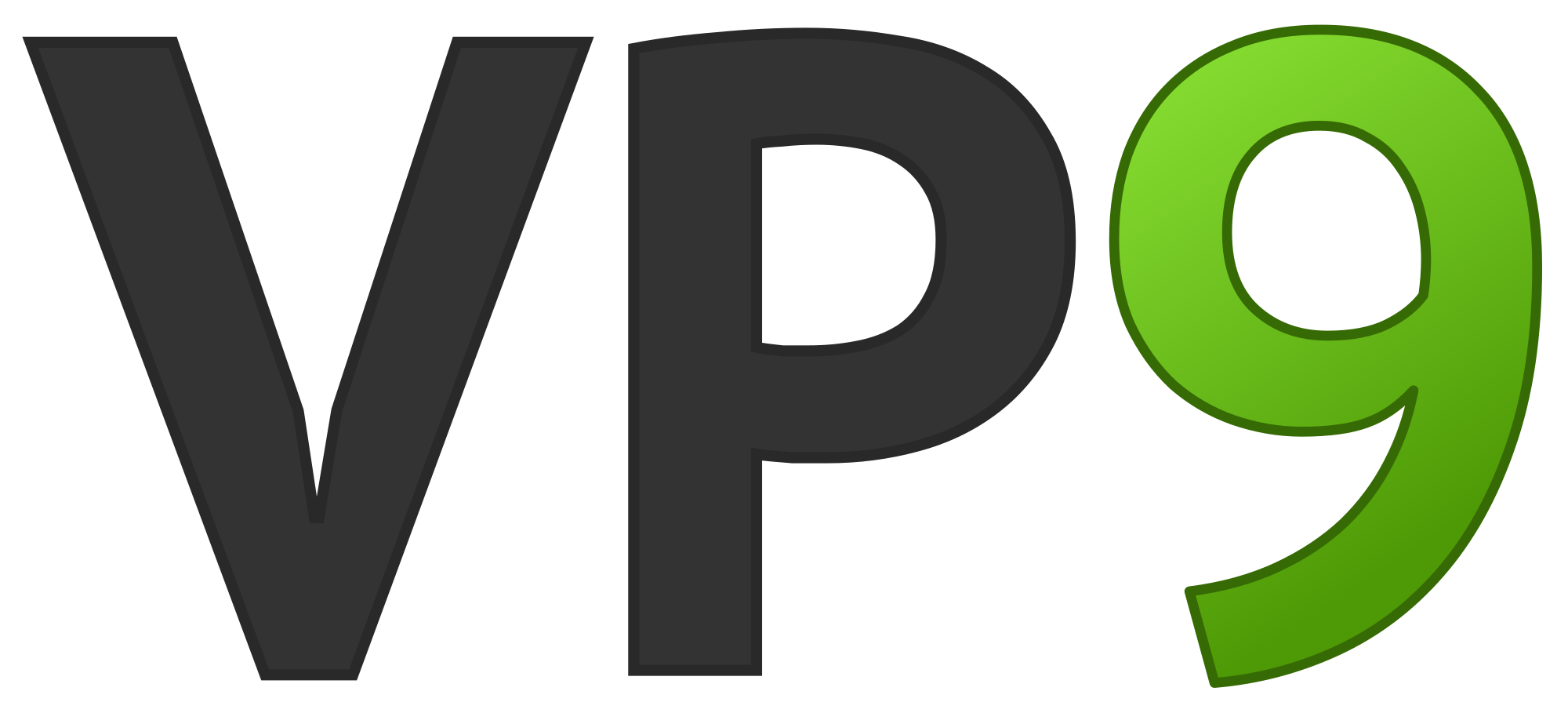 Google’s web browser
Google’s machine learning framework
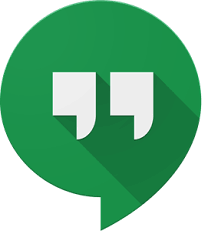 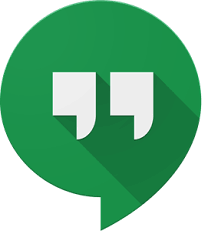 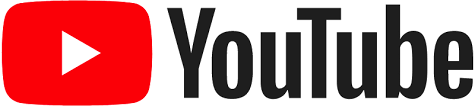 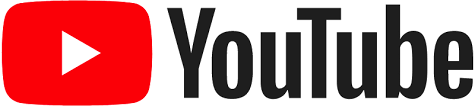 Video Playback
Video Capture
Google’s video codec
Google’s video codec
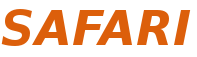 [Speaker Notes: In this work, we take a look at widely-used google consumer workloads, to figure out the major sources of energy consumption.

We look at Google Chrome web brower. We take a look at Tensorflow, Google’s machine learning framework, and we also take a look at two important video related workloads, video playback and video capture, both rely on Google’s vp9 codec technology.]
TensorFlow Mobile
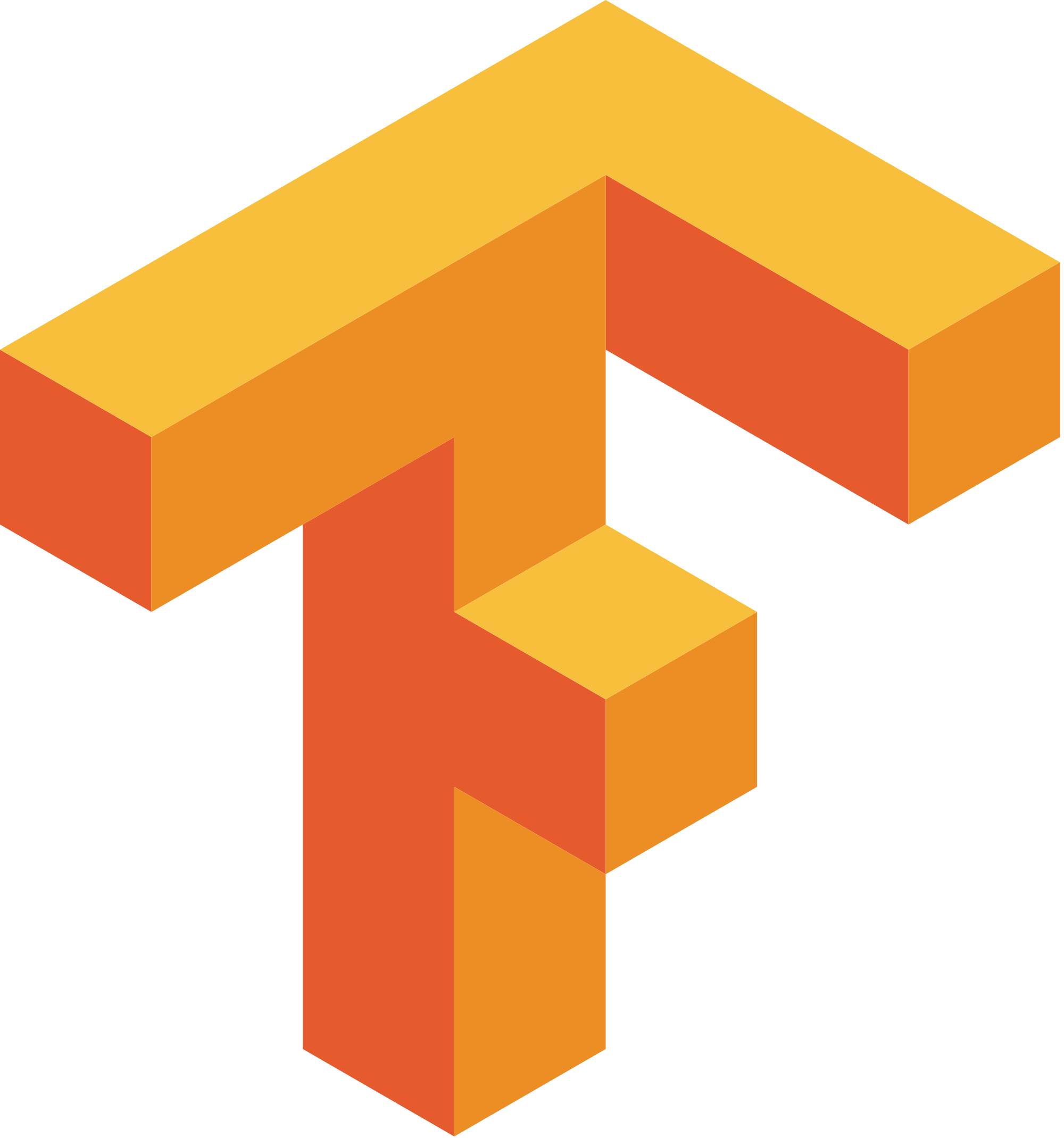 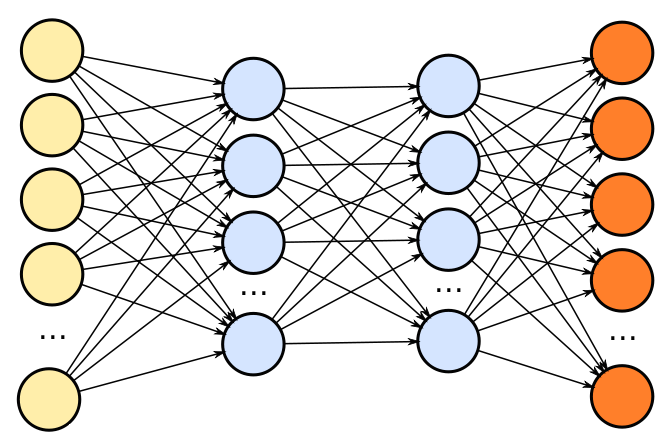 Inference
Prediction
57.3% of the inference energy is spent on data movement
54.4% of the data movement energy comes from packing/unpacking and quantization
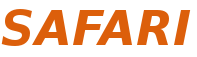 Packing
Matrix
Packed Matrix
Packing
Reorders elements of matrices to minimize cache misses during matrix multiplication
Up to 40% of the inference energy and 31% of inference execution time
Packing’s data movement accounts for up to 35.3% of the inference energy
A simple data reorganization process that requires simple arithmetic
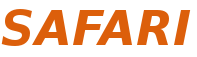 Quantization
floating point
integer
Quantization
Converts 32-bit floating point to 8-bit integers to improve inference execution time and energy consumption
Up to 16.8% of the inference energy and 16.1% of inference execution time
Majority of quantization energy comes from data movement
A simple data conversion operation that requires shift, addition, and multiplication operations
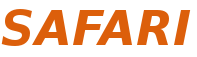 Normalized Energy
TensorFlow Mobile
Video Playback and Capture
Chrome Browser
PIM core and PIM accelerator reduce energy consumption on average by 49.1% and 55.4%
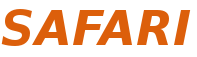 [Speaker Notes: We make another obsrevation that using PIM accelerator provide limited energy reduction over PIM core, for some of these workloads, such as texture tiling. This is becase these kernels are data intensive and have low ocmputational compleity, and as a result, using fixed function accelerator does not provide significant energy reduction over the PIM core.]
Normalized Runtime
TensorFlow Mobile
Video Playback and Capture
Chrome Browser
Offloading these kernels to PIM core and PIM accelerator improves performance on average by 44.6% and 54.2%
[Speaker Notes: PIM-Core and PIM-Acc significantly outperform CPU-Only across all kernels, improving performance by … This perfomance benefit come from higher bandwidth and lower access latency of 3D-stacked memory, because all of these kernels are data intensive. 
Performance improvement of PIM-acc over PIM-core differes across different workloads. In some cases such as Texture Tiling, the performance improvement of PIM-Acc over PIM-Core is limited by the low computational complexity of these two kernels. But there are other cases, such as compression that benefit significantly from using PIM-Acc over PIM-Core in terms of performance, because these kernels are more compute-intensive and less data-intensive compared to texture tiling and.]
More on PIM for Mobile Devices
Amirali Boroumand, Saugata Ghose, Youngsok Kim, Rachata Ausavarungnirun, Eric Shiu, Rahul Thakur, Daehyun Kim, Aki Kuusela, Allan Knies, Parthasarathy Ranganathan, and Onur Mutlu,"Google Workloads for Consumer Devices: Mitigating Data Movement Bottlenecks" Proceedings of the 23rd International Conference on Architectural Support for Programming Languages and Operating Systems (ASPLOS), Williamsburg, VA, USA, March 2018.
62.7% of the total system energy 
is spent on data movement
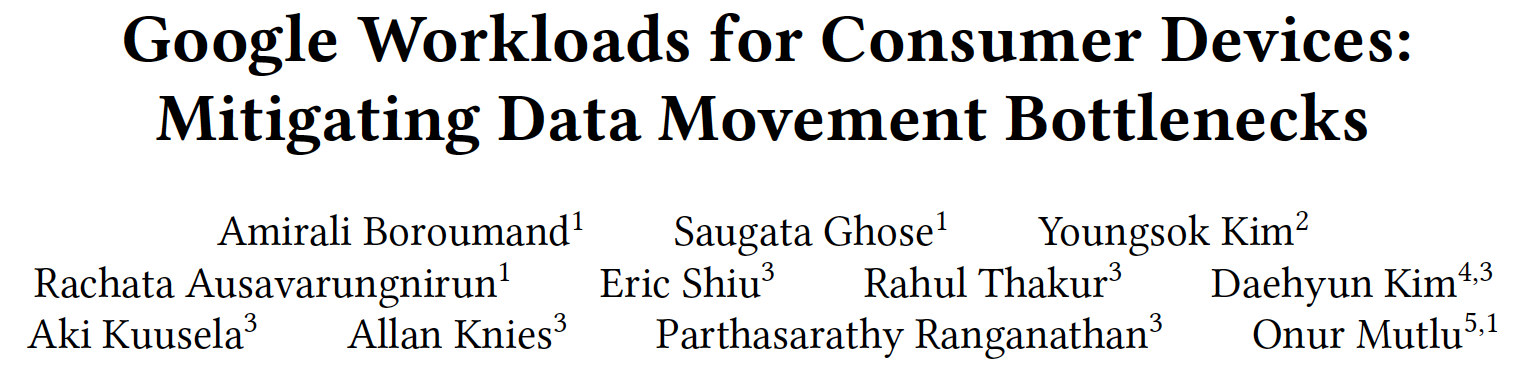 157
Truly Distributed GPU Processing with PIM?
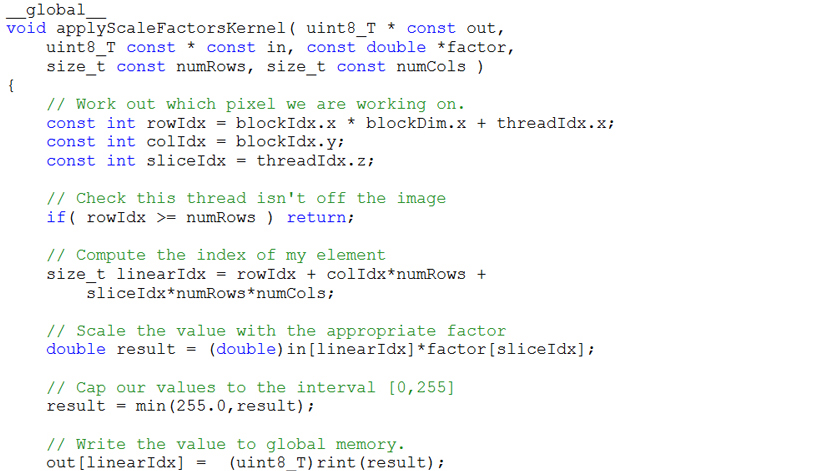 3D-stacked memory
(memory stack)
SM (Streaming Multiprocessor)
Logic layer
Logic layer SM
Main GPU
Crossbar switch
Vault Ctrl
Vault Ctrl
….
Accelerating GPU Execution with PIM (I)
Kevin Hsieh, Eiman Ebrahimi, Gwangsun Kim, Niladrish Chatterjee, Mike O'Connor, Nandita Vijaykumar, Onur Mutlu, and Stephen W. Keckler,"Transparent Offloading and Mapping (TOM): Enabling Programmer-Transparent Near-Data Processing in GPU Systems"Proceedings of the 43rd International Symposium on Computer Architecture (ISCA), Seoul, South Korea, June 2016. [Slides (pptx) (pdf)] [Lightning Session Slides (pptx) (pdf)]
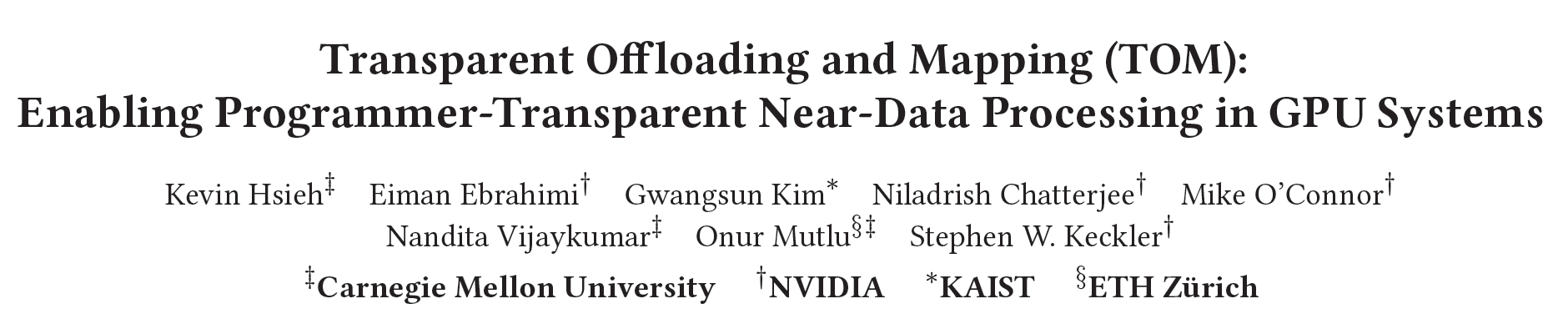 159
Accelerating GPU Execution with PIM (II)
Ashutosh Pattnaik, Xulong Tang, Adwait Jog, Onur Kayiran, Asit K. Mishra, Mahmut T. Kandemir, Onur Mutlu, and Chita R. Das,"Scheduling Techniques for GPU Architectures with Processing-In-Memory Capabilities"Proceedings of the 25th International Conference on Parallel Architectures and Compilation Techniques (PACT), Haifa, Israel, September 2016.
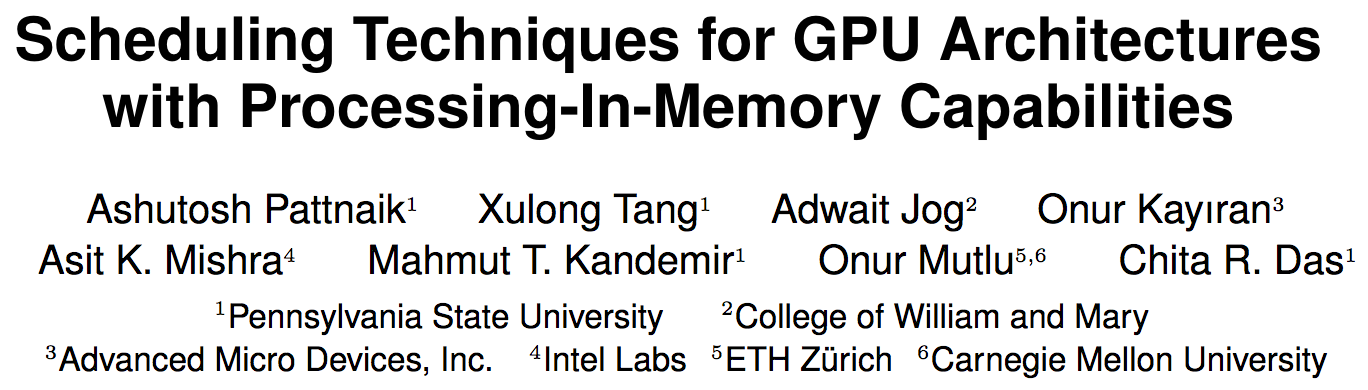 160
Accelerating Linked Data Structures
Kevin Hsieh, Samira Khan, Nandita Vijaykumar, Kevin K. Chang, Amirali Boroumand, Saugata Ghose, and Onur Mutlu,"Accelerating Pointer Chasing in 3D-Stacked Memory: Challenges, Mechanisms, Evaluation"Proceedings of the 34th IEEE International Conference on Computer Design (ICCD), Phoenix, AZ, USA, October 2016.
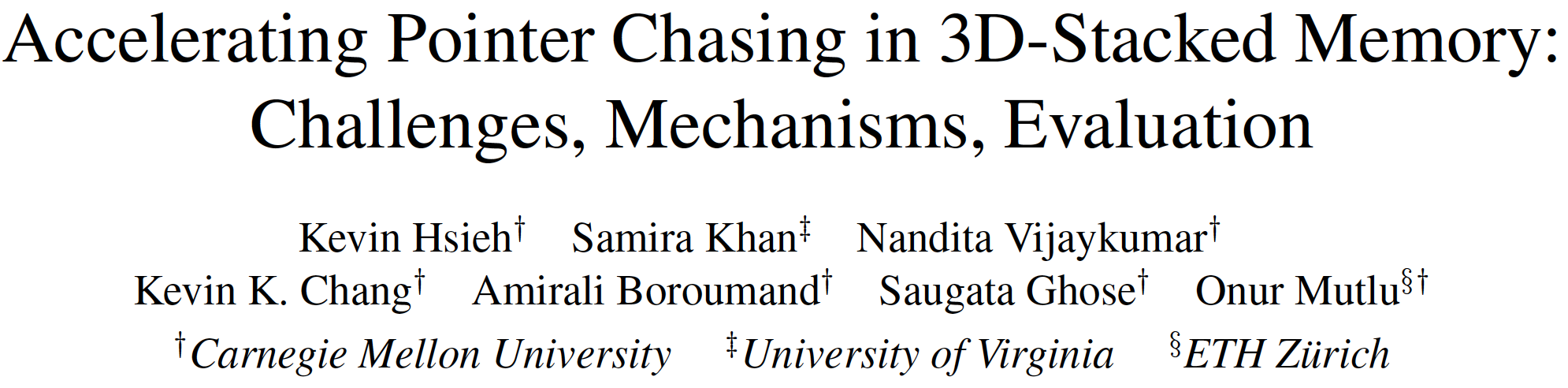 161
Accelerating Dependent Cache Misses
Milad Hashemi, Khubaib, Eiman Ebrahimi, Onur Mutlu, and Yale N. Patt,"Accelerating Dependent Cache Misses with an Enhanced Memory Controller"Proceedings of the 43rd International Symposium on Computer Architecture (ISCA), Seoul, South Korea, June 2016. [Slides (pptx) (pdf)] [Lightning Session Slides (pptx) (pdf)]
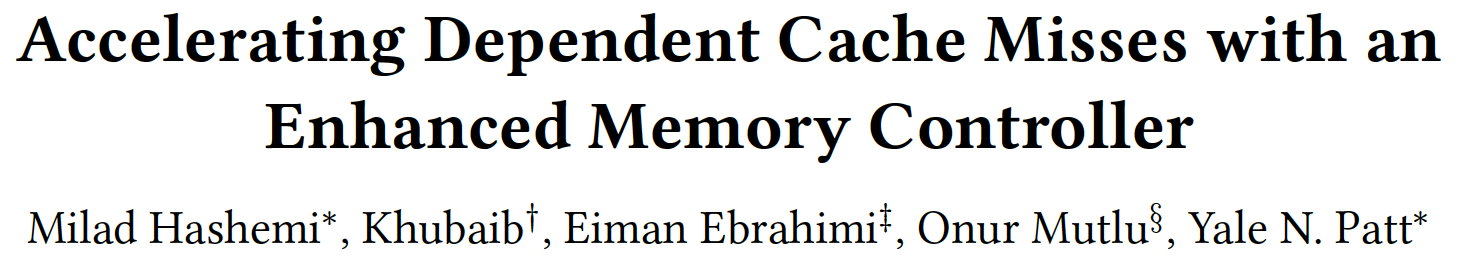 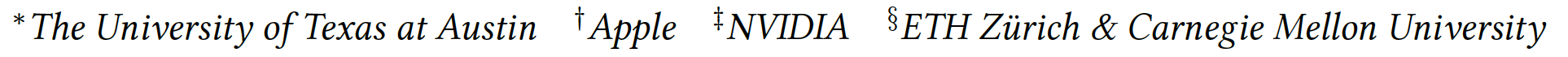 162
Two Key Questions in 3D-Stacked PIM
What are the performance and energy benefits of using         3D-stacked memory as a coarse-grained accelerator?
By changing the entire system
By performing simple function offloading


What is the minimal processing-in-memory support we can provide?
With minimal changes to system and programming
163
PEI: PIM-Enabled Instructions (Ideas)
Goal: Develop mechanisms to get the most out of near-data processing with minimal cost, minimal changes to the system, no changes to the programming model

Key Idea 1: Expose each PIM operation as a cache-coherent, virtually-addressed host processor instruction (called PEI) that operates on only a single cache block
e.g., __pim_add(&w.next_rank, value)  pim.add r1, (r2)
No changes sequential execution/programming model
No changes to virtual memory
Minimal changes to cache coherence
No need for data mapping: Each PEI restricted to a single memory module

Key Idea 2: Dynamically decide where to execute a PEI (i.e., the host processor or PIM accelerator) based on simple locality characteristics and simple hardware predictors
Execute each operation at the location that provides the best performance
164
Simple PIM Operations as ISA Extensions (II)
for (v: graph.vertices) {
    value = weight * v.rank;
    for (w: v.successors) {
        w.next_rank += value;
    }
}
Host Processor
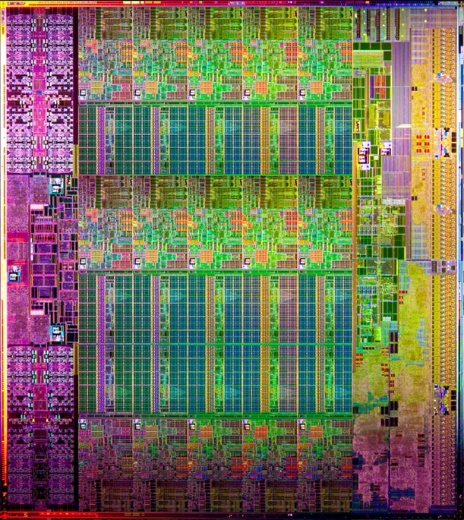 Main Memory
w.next_rank
w.next_rank
w.next_rank
w.next_rank
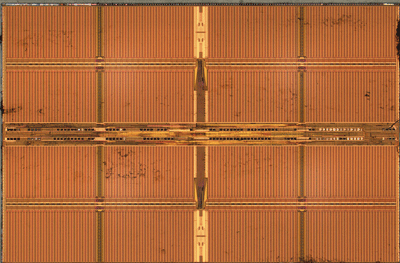 64 bytes in
64 bytes out
Conventional Architecture
165
Simple PIM Operations as ISA Extensions (III)
for (v: graph.vertices) {
    value = weight * v.rank;
    for (w: v.successors) {
        __pim_add(&w.next_rank, value);
    }
}
pim.add r1, (r2)
Host Processor
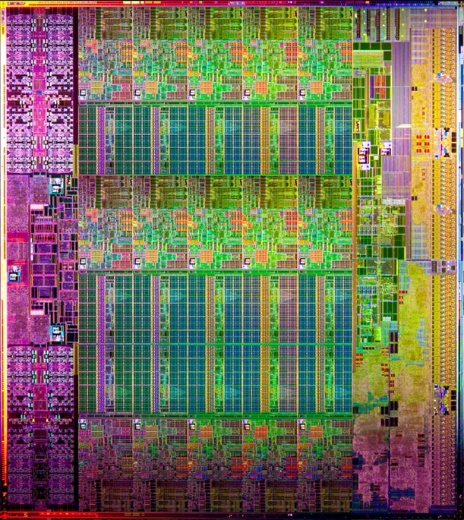 Main Memory
value
w.next_rank
w.next_rank
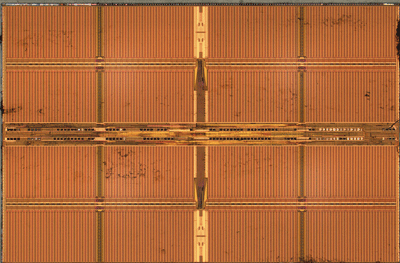 8 bytes in
0 bytes out
In-Memory Addition
166
PEI: PIM-Enabled Instructions (Example)
for (v: graph.vertices) {
    value = weight * v.rank;
    for (w: v.successors) {
        __pim_add(&w.next_rank, value);
    }
}
pfence();
pim.add r1, (r2)
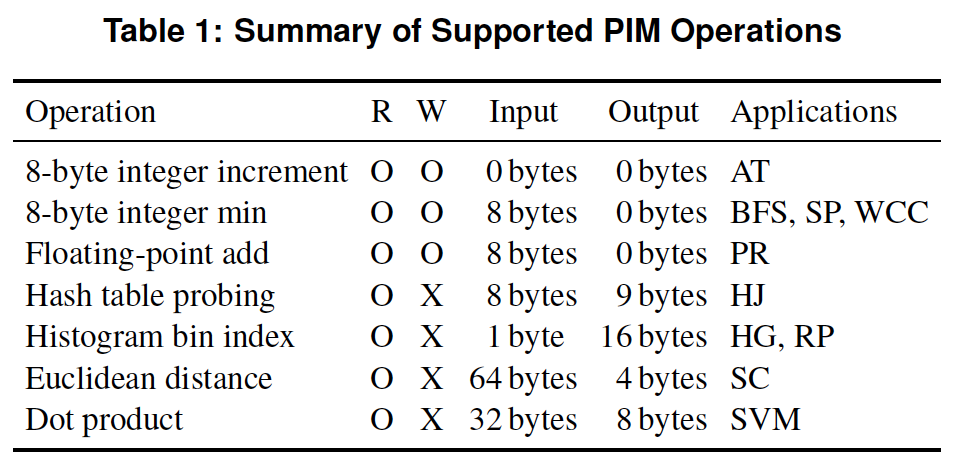 pfence
Executed either in memory or in the processor: dynamic decision
Low-cost locality monitoring for a single instruction
Cache-coherent, virtually-addressed, single cache block only
Atomic between different PEIs
Not atomic with normal instructions (use pfence for ordering)
167
Example (Abstract) PEI uArchitecture
Host Processor
3D-stacked Memory
Out-Of-Order Core
Last-Level Cache
DRAM Controller
L1 Cache
L2 Cache
PCU (PEI Computation Unit)
DRAM Controller
Network
HMC Controller
…
PMU (PEI
Mgmt Unit)
PIM Directory
DRAM Controller
Locality Monitor
PCU
PCU
PCU
Example PEI uArchitecture
168
PEI: Initial Evaluation Results
Initial evaluations with 10 emerging data-intensive workloads
Large-scale graph processing
In-memory data analytics
Machine learning and data mining
Three input sets (small, medium, large)                                                  for each workload to analyze the impact                                            of data locality

Pin-based cycle-level x86-64 simulation

Performance Improvement and Energy Reduction: 
47% average speedup with large input data sets
32% speedup with small input data sets
25% avg. energy reduction in a single node with large input data sets
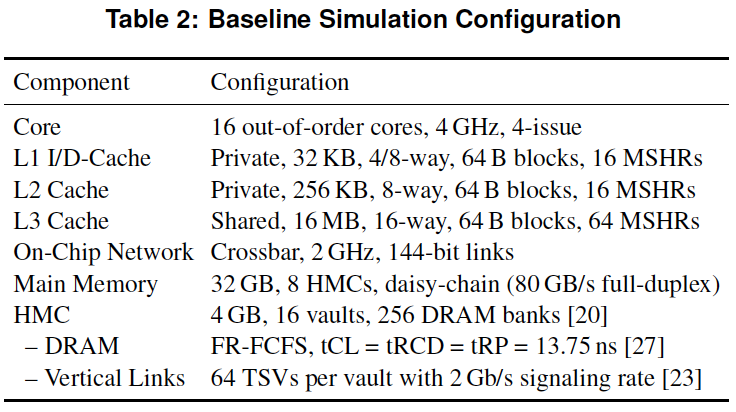 169
PEI Performance Delta: Large Data Sets
(Large Inputs, Baseline: Host-Only)
47% Performance 
Improvement
170
25% Energy 
Reduction
PEI Energy Consumption
Host-Only
PIM-Only
Locality-Aware
171
Simpler PIM: PIM-Enabled Instructions
Junwhan Ahn, Sungjoo Yoo, Onur Mutlu, and Kiyoung Choi,"PIM-Enabled Instructions: A Low-Overhead, Locality-Aware Processing-in-Memory Architecture"Proceedings of the 42nd International Symposium on Computer Architecture (ISCA), Portland, OR, June 2015. [Slides (pdf)] [Lightning Session Slides (pdf)]
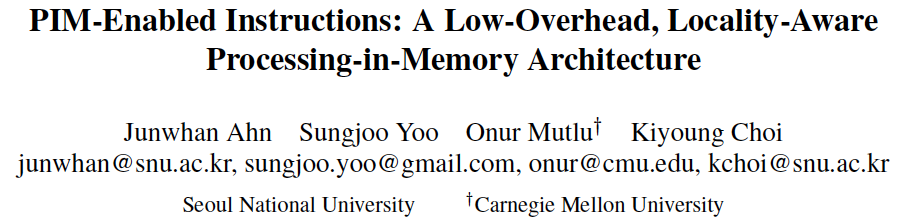 Automatic Code and Data Mapping
Kevin Hsieh, Eiman Ebrahimi, Gwangsun Kim, Niladrish Chatterjee, Mike O'Connor, Nandita Vijaykumar, Onur Mutlu, and Stephen W. Keckler,"Transparent Offloading and Mapping (TOM): Enabling Programmer-Transparent Near-Data Processing in GPU Systems"Proceedings of the 43rd International Symposium on Computer Architecture (ISCA), Seoul, South Korea, June 2016. [Slides (pptx) (pdf)] [Lightning Session Slides (pptx) (pdf)]
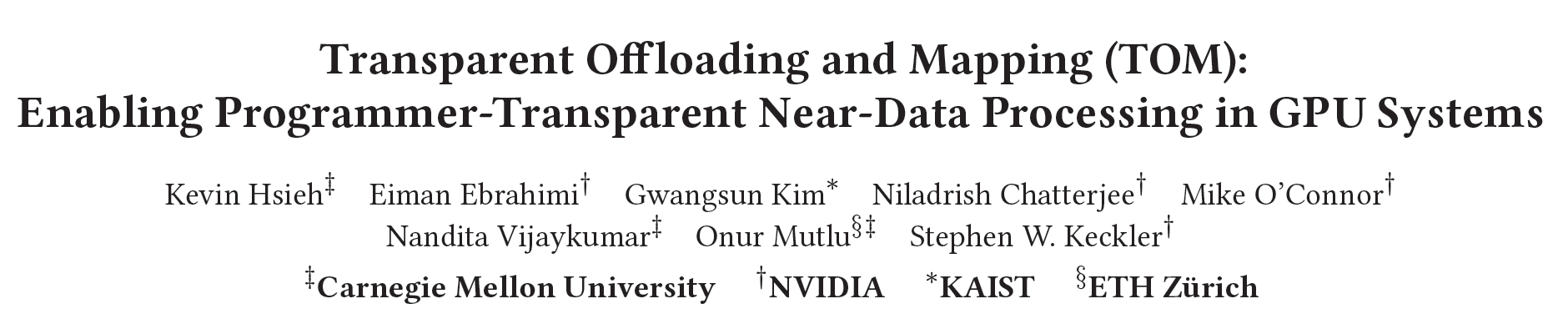 173
Automatic Offloading of Critical Code
Milad Hashemi, Khubaib, Eiman Ebrahimi, Onur Mutlu, and Yale N. Patt,"Accelerating Dependent Cache Misses with an Enhanced Memory Controller"Proceedings of the 43rd International Symposium on Computer Architecture (ISCA), Seoul, South Korea, June 2016. [Slides (pptx) (pdf)] [Lightning Session Slides (pptx) (pdf)]
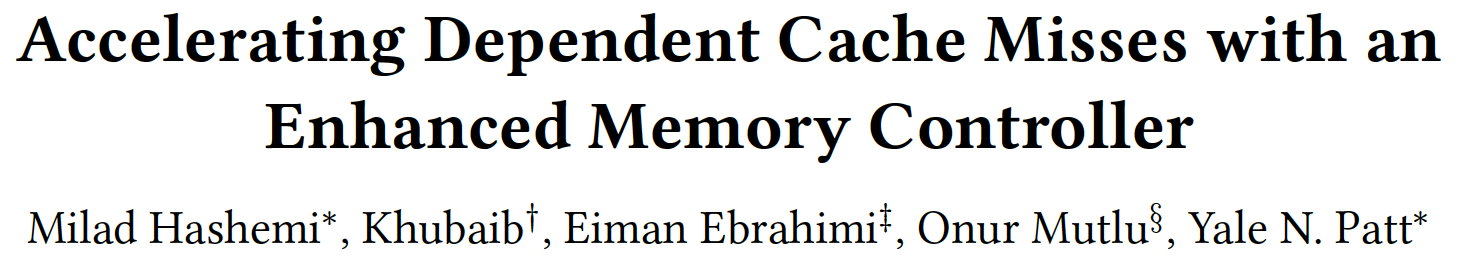 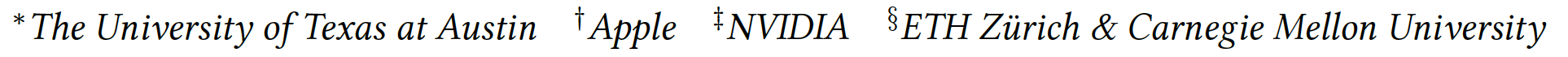 174
Automatic Offloading of Prefetch Mechanisms
Milad Hashemi, Onur Mutlu, and Yale N. Patt,"Continuous Runahead: Transparent Hardware Acceleration for Memory Intensive Workloads"Proceedings of the 49th International Symposium on Microarchitecture (MICRO), Taipei, Taiwan, October 2016. [Slides (pptx) (pdf)] [Lightning Session Slides (pdf)] [Poster (pptx) (pdf)]
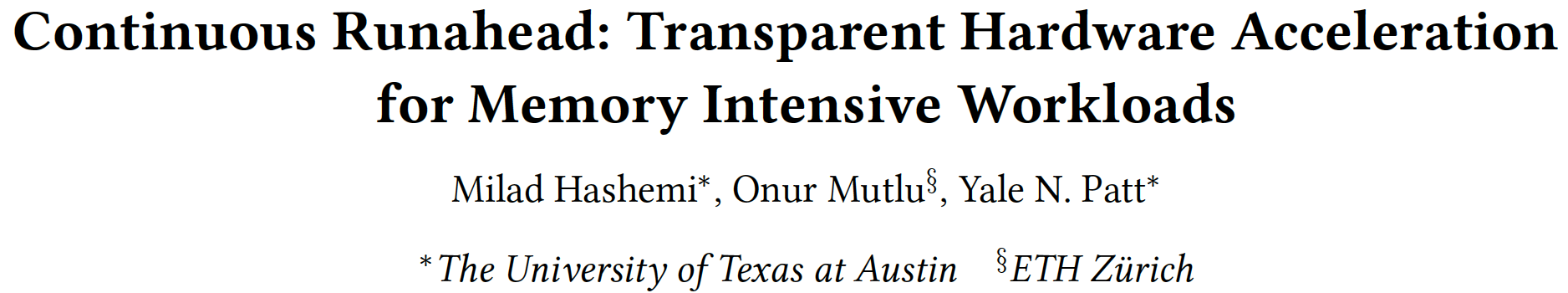 175
Efficient Automatic Data Coherence Support
Amirali Boroumand, Saugata Ghose, Minesh Patel, Hasan Hassan, Brandon Lucia, Kevin Hsieh, Krishna T. Malladi, Hongzhong Zheng, and Onur Mutlu,"LazyPIM: An Efficient Cache Coherence Mechanism for Processing-in-Memory"IEEE Computer Architecture Letters (CAL), June 2016.
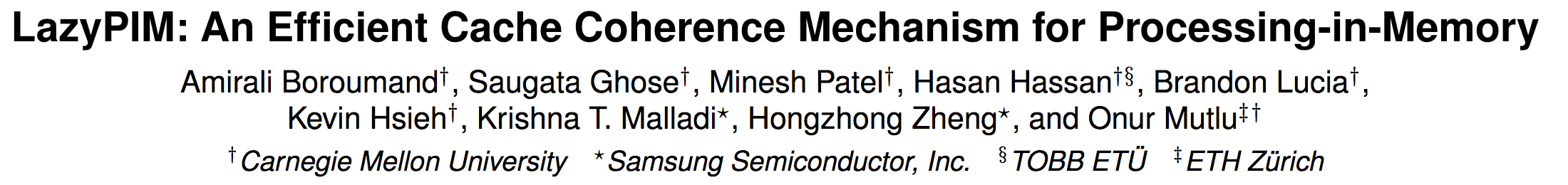 176
Efficient Automatic Data Coherence Support
Amirali Boroumand, Saugata Ghose, Minesh Patel, Hasan Hassan, Brandon Lucia, Kevin Hsieh, Krishna T. Malladi, Hongzhong Zheng, and Onur Mutlu,"CoNDA: Efficient Cache Coherence Support for Near-Data Accelerators"Proceedings of the 46th International Symposium on Computer Architecture (ISCA), Phoenix, AZ, USA, June 2019.
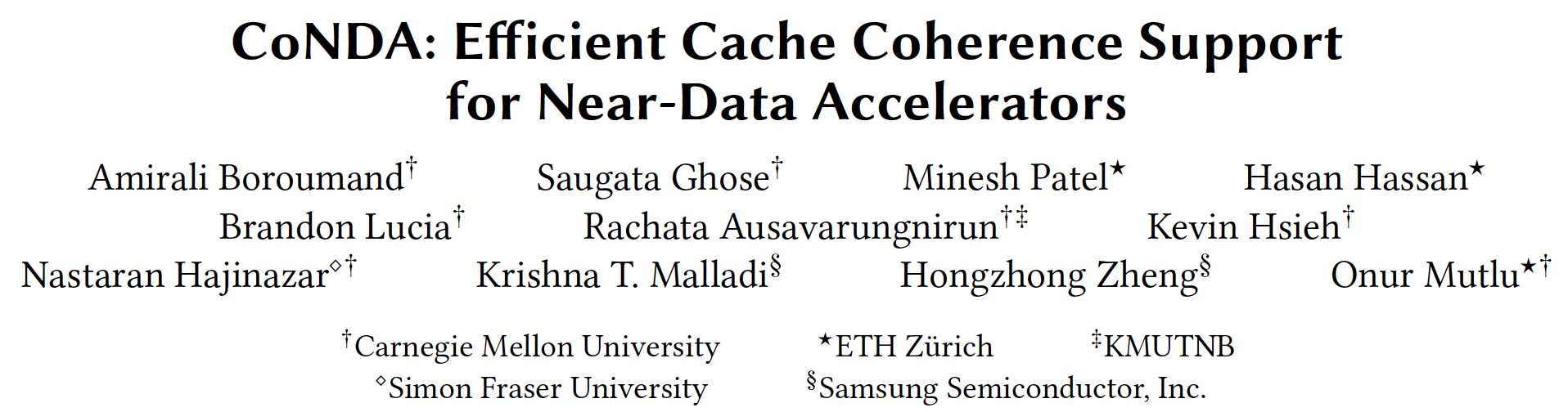 177
Challenge and Opportunity for Future
Computing Architectures
with 
Minimal Data Movement
178
Agenda
Major Trends Affecting Main Memory
The Need for Intelligent Memory Controllers
Bottom Up: Push from Circuits and Devices
Top Down: Pull from Systems and Applications 
Processing in Memory: Two Directions
Minimally Changing Memory Chips
Exploiting 3D-Stacked Memory
How to Enable Adoption of Processing in Memory
Conclusion
179
Eliminating the Adoption Barriers
How to Enable Adoption of Processing in Memory
180
Barriers to Adoption of PIM
1. Functionality of and applications & software for PIM

2. Ease of programming (interfaces and compiler/HW support)

3. System support: coherence & virtual memory

4. Runtime and compilation systems for adaptive scheduling, data mapping, access/sharing control

5. Infrastructures and models to assess benefits and feasibility
All can be solved with change of mindset
181
We Need to Revisit the Entire Stack
Problem
Algorithm
Program/Language
System Software
SW/HW Interface
Micro-architecture
Logic
Devices
Electrons
We can get there step by step
182
PIM Review and Open Problems
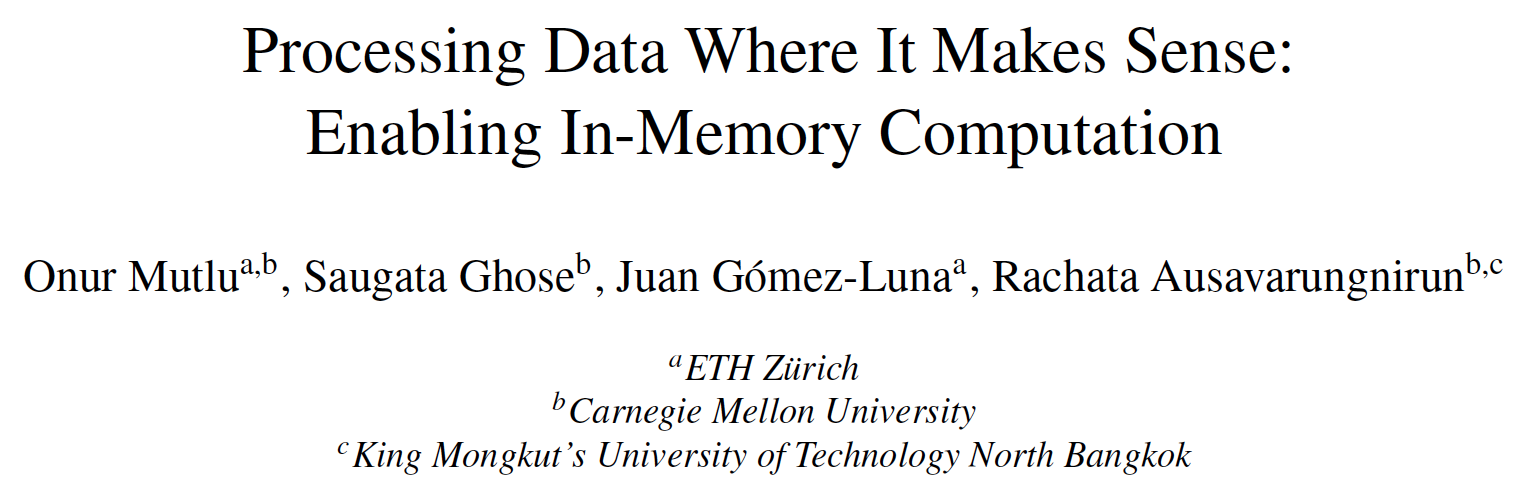 Onur Mutlu, Saugata Ghose, Juan Gomez-Luna, and Rachata Ausavarungnirun,"Processing Data Where It Makes Sense: Enabling In-Memory Computation"Invited paper in Microprocessors and Microsystems (MICPRO), June 2019. [arXiv version]
183
https://arxiv.org/pdf/1903.03988.pdf
PIM Review and Open Problems (II)
Saugata Ghose, Amirali Boroumand, Jeremie S. Kim, Juan Gomez-Luna, and Onur Mutlu,"Processing-in-Memory: A Workload-Driven Perspective"Invited Article in IBM Journal of Research & Development, Special Issue on Hardware for Artificial Intelligence, to appear in November 2019. [Preliminary arXiv version]
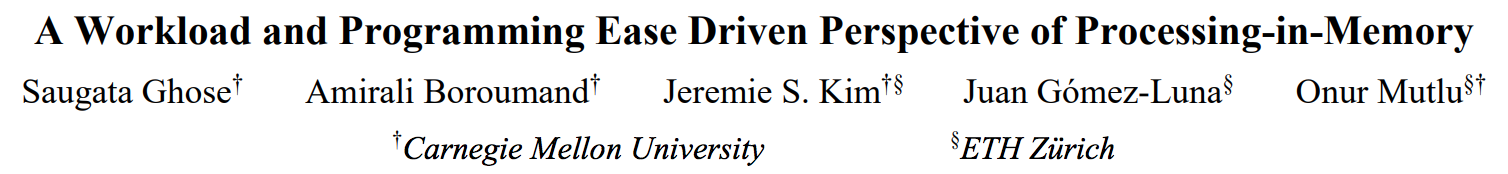 184
https://arxiv.org/pdf/1907.12947.pdf
Key Challenge 1: Code Mapping
Challenge 1: Which operations should be executed in memory vs. in CPU?
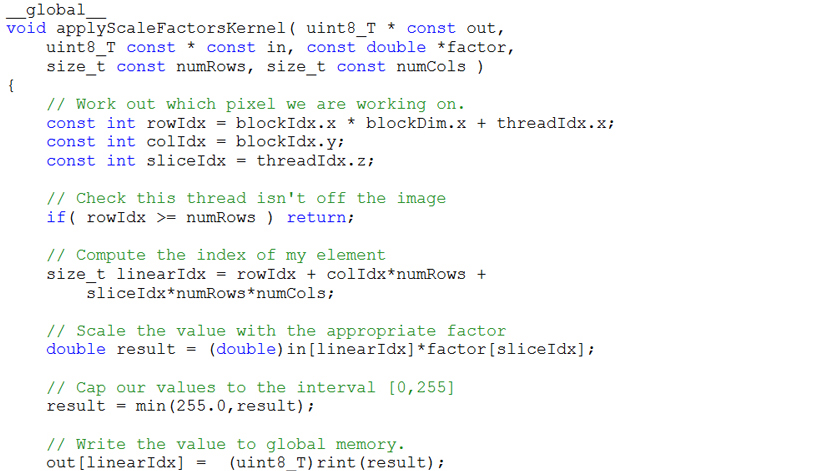 ?
3D-stacked memory
(memory stack)
SM (Streaming Multiprocessor)
?
Logic layer
Logic layer SM
Main GPU
Crossbar switch
Vault Ctrl
Vault Ctrl
….
Key Challenge 2: Data Mapping
Challenge 2: How should data be mapped to different 3D memory stacks?
3D-stacked memory
(memory stack)
SM (Streaming Multiprocessor)
Logic layer
Logic layer SM
Main GPU
Crossbar switch
Vault Ctrl
Vault Ctrl
….
How to Do the Code and Data Mapping?
Kevin Hsieh, Eiman Ebrahimi, Gwangsun Kim, Niladrish Chatterjee, Mike O'Connor, Nandita Vijaykumar, Onur Mutlu, and Stephen W. Keckler,"Transparent Offloading and Mapping (TOM): Enabling Programmer-Transparent Near-Data Processing in GPU Systems"Proceedings of the 43rd International Symposium on Computer Architecture (ISCA), Seoul, South Korea, June 2016. [Slides (pptx) (pdf)] [Lightning Session Slides (pptx) (pdf)]
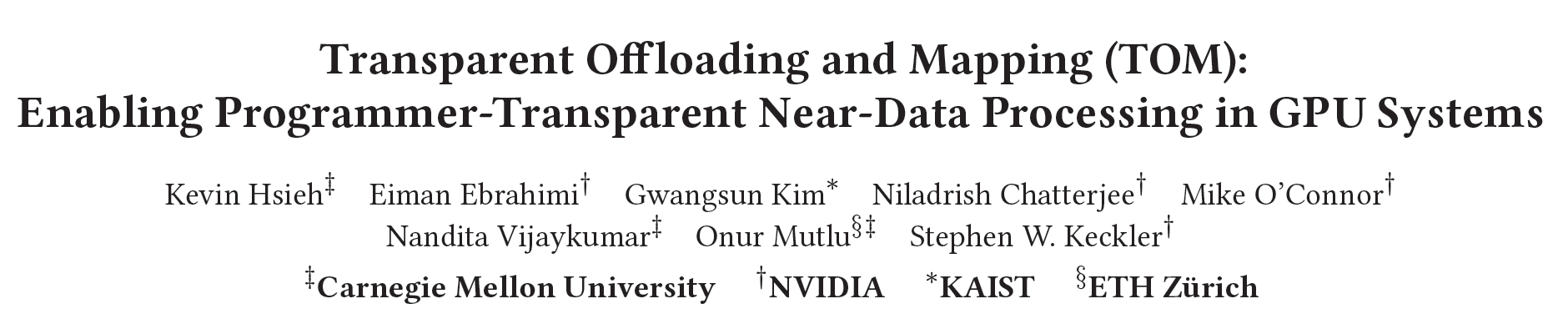 187
How to Schedule Code?
Ashutosh Pattnaik, Xulong Tang, Adwait Jog, Onur Kayiran, Asit K. Mishra, Mahmut T. Kandemir, Onur Mutlu, and Chita R. Das,"Scheduling Techniques for GPU Architectures with Processing-In-Memory Capabilities"Proceedings of the 25th International Conference on Parallel Architectures and Compilation Techniques (PACT), Haifa, Israel, September 2016.
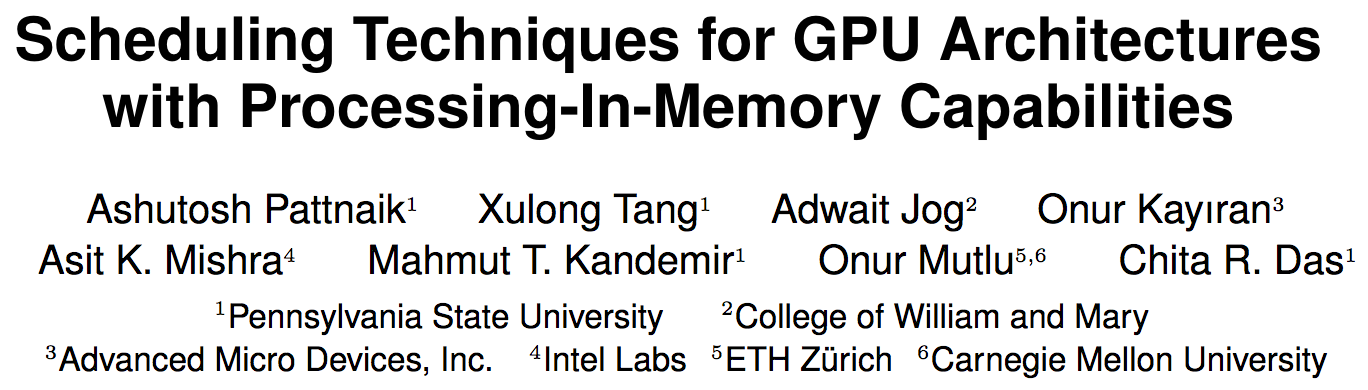 188
Challenge: Coherence for Hybrid CPU-PIM Apps
Traditional
coherence
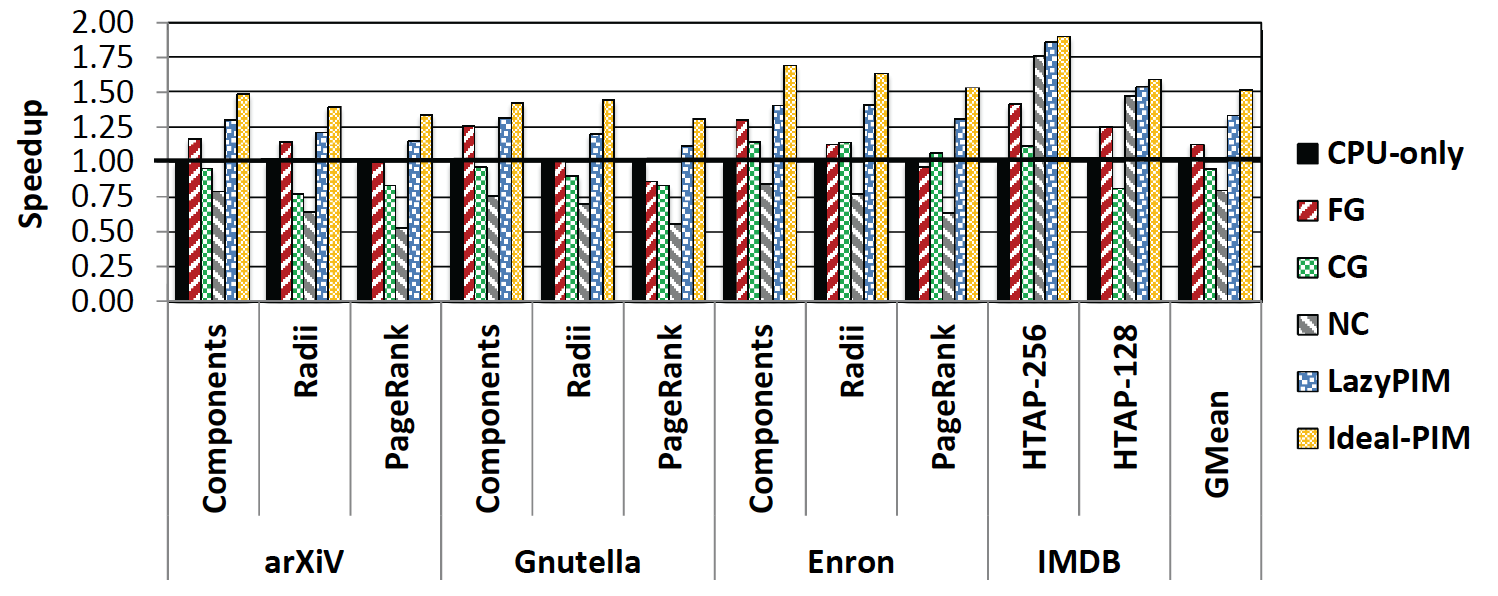 No coherence
overhead
189
How to Maintain Coherence?
Amirali Boroumand, Saugata Ghose, Minesh Patel, Hasan Hassan, Brandon Lucia, Kevin Hsieh, Krishna T. Malladi, Hongzhong Zheng, and Onur Mutlu,"LazyPIM: An Efficient Cache Coherence Mechanism for Processing-in-Memory"IEEE Computer Architecture Letters (CAL), June 2016.
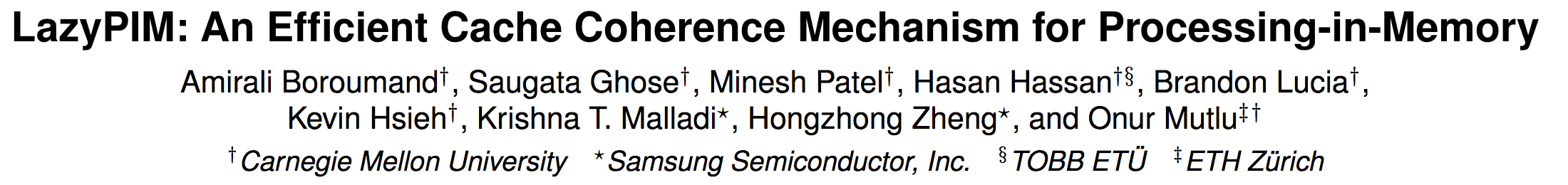 190
How to Support Virtual Memory?
Kevin Hsieh, Samira Khan, Nandita Vijaykumar, Kevin K. Chang, Amirali Boroumand, Saugata Ghose, and Onur Mutlu,"Accelerating Pointer Chasing in 3D-Stacked Memory: Challenges, Mechanisms, Evaluation"Proceedings of the 34th IEEE International Conference on Computer Design (ICCD), Phoenix, AZ, USA, October 2016.
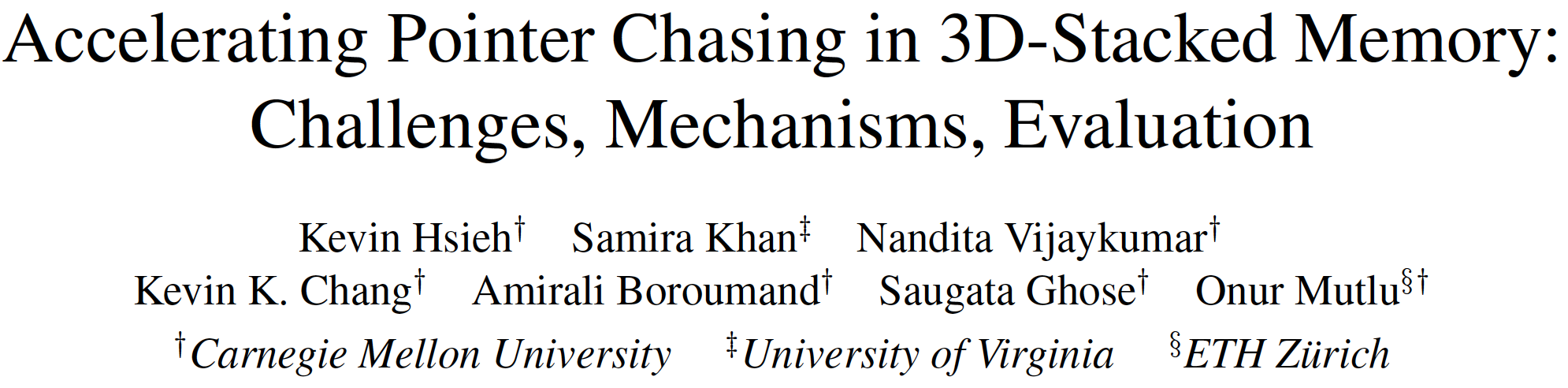 191
How to Design Data Structures for PIM?
Zhiyu Liu, Irina Calciu, Maurice Herlihy, and Onur Mutlu,"Concurrent Data Structures for Near-Memory Computing"Proceedings of the 29th ACM Symposium on Parallelism in Algorithms and Architectures (SPAA), Washington, DC, USA, July 2017. [Slides (pptx) (pdf)]
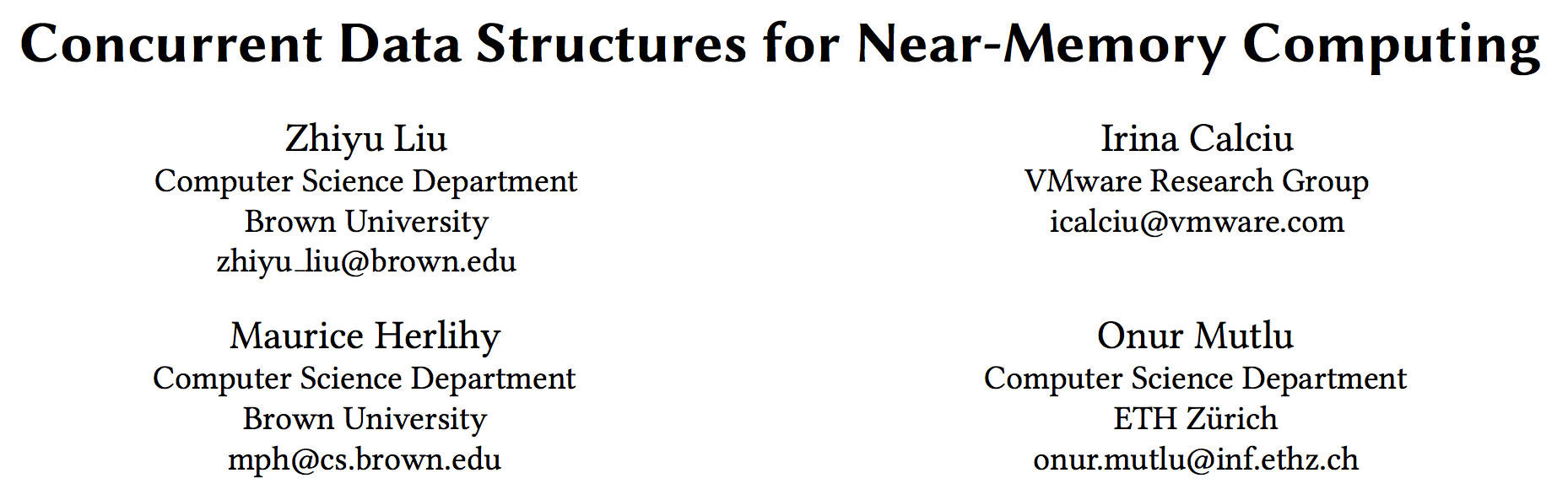 192
Simulation Infrastructures for PIM
Ramulator extended for PIM
Flexible and extensible DRAM simulator
Can model many different memory standards and proposals
Kim+, “Ramulator: A Flexible and Extensible DRAM Simulator”, IEEE CAL 2015.
https://github.com/CMU-SAFARI/ramulator-pim
https://github.com/CMU-SAFARI/ramulator 
[Source Code for Ramulator-PIM]
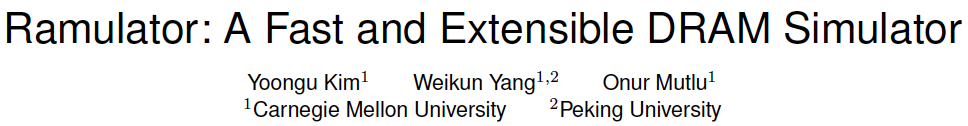 193
An FPGA-based Test-bed for PIM?
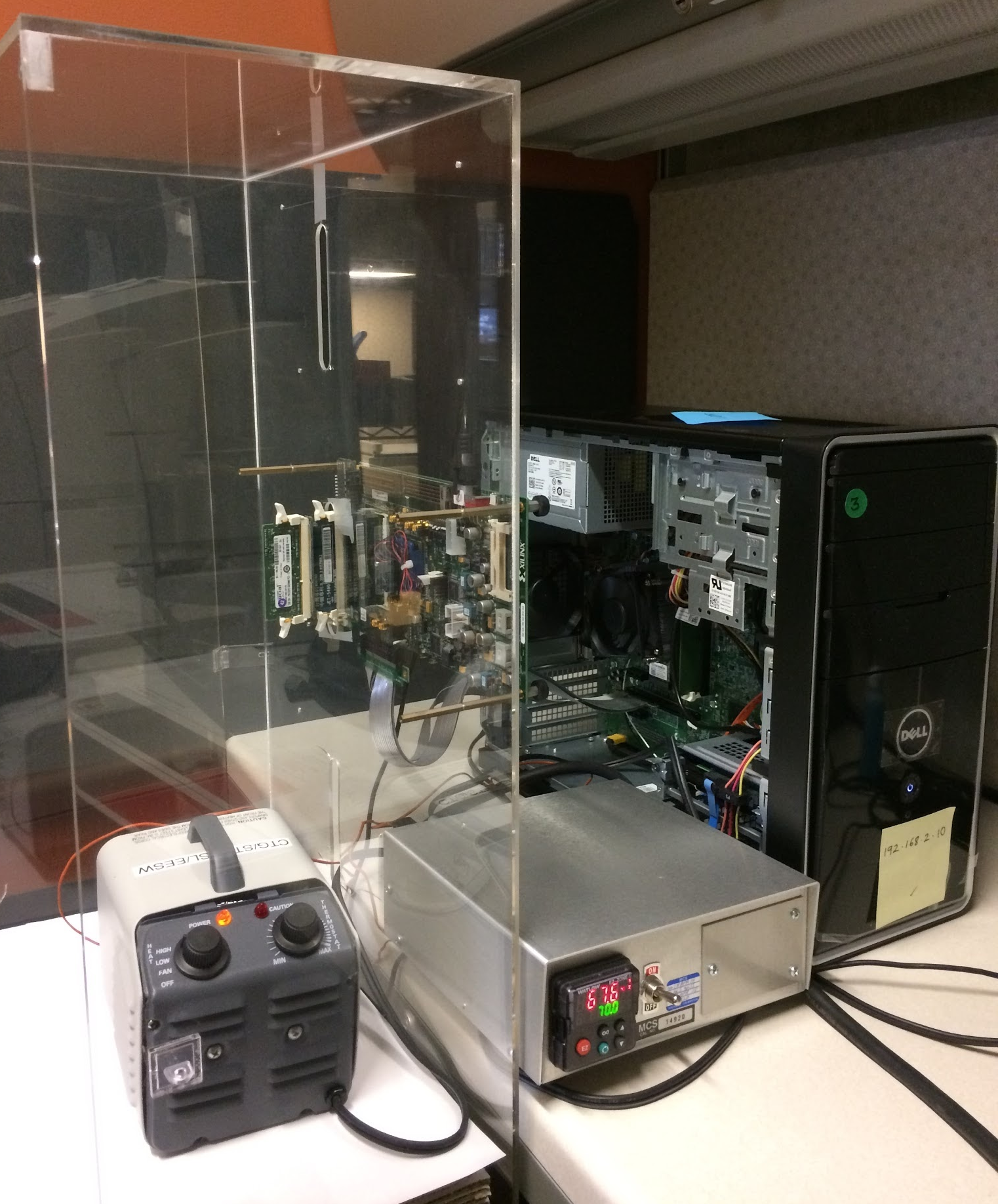 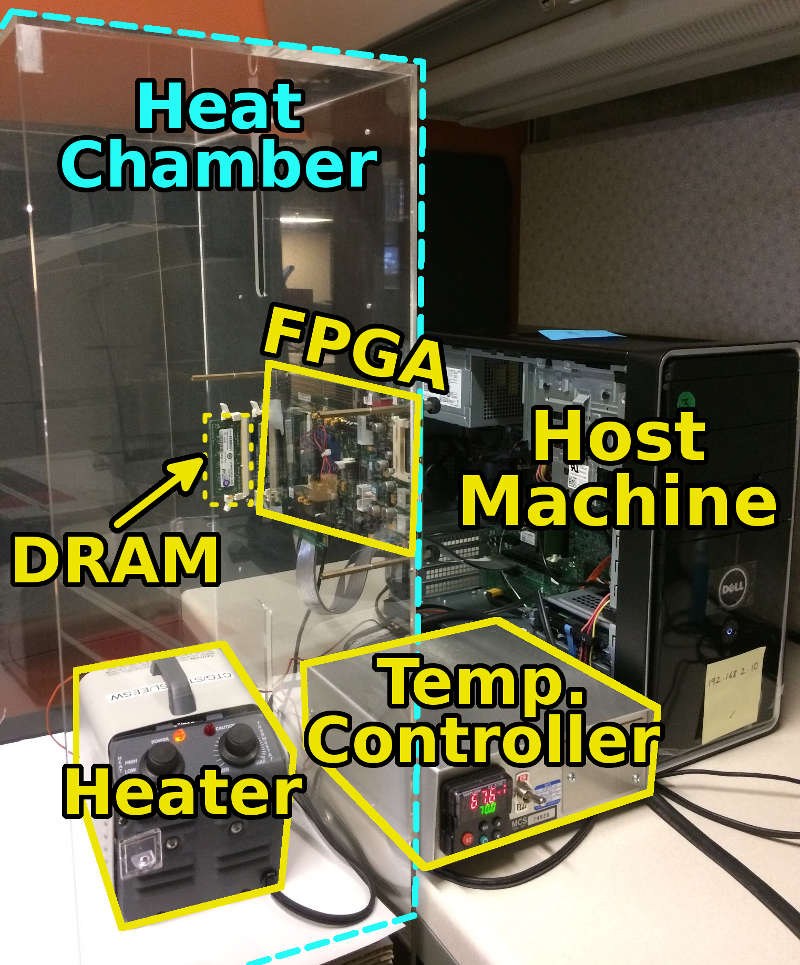 Hasan Hassan et al., SoftMC: A Flexible and Practical Open-Source Infrastructure for Enabling Experimental DRAM Studies HPCA 2017.


Flexible
Easy to Use (C++ API)
Open-source 
    github.com/CMU-SAFARI/SoftMC
194
Simulation Infrastructures for PIM (in SSDs)
Arash Tavakkol, Juan Gomez-Luna, Mohammad Sadrosadati, Saugata Ghose, and Onur Mutlu,"MQSim: A Framework for Enabling Realistic Studies of Modern Multi-Queue SSD Devices" Proceedings of the 16th USENIX Conference on File and Storage Technologies (FAST), Oakland, CA, USA, February 2018. [Slides (pptx) (pdf)] [Source Code]
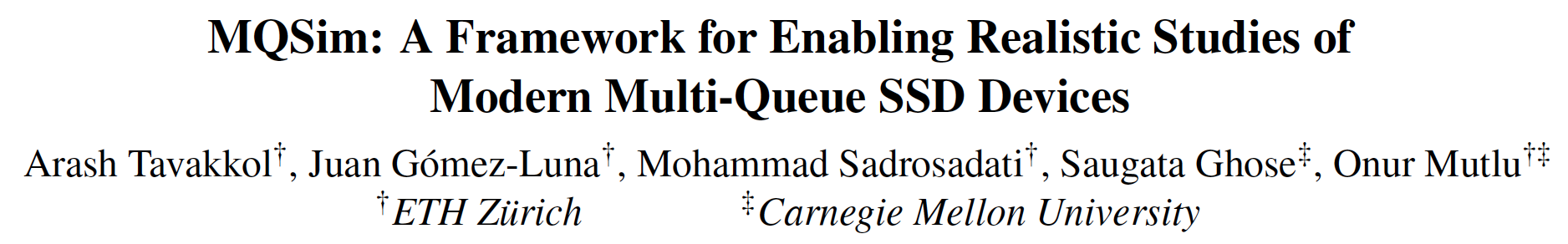 195
Performance & Energy Models for PIM
Gagandeep Singh, Juan Gomez-Luna, Giovanni Mariani, Geraldo F. Oliveira, Stefano Corda, Sander Stujik, Onur Mutlu, and Henk Corporaal,"NAPEL: Near-Memory Computing Application Performance Prediction via Ensemble Learning"Proceedings of the 56th Design Automation Conference (DAC), Las Vegas, NV, USA, June 2019. [Slides (pptx) (pdf)] [Poster (pptx) (pdf)] [Source Code for Ramulator-PIM]
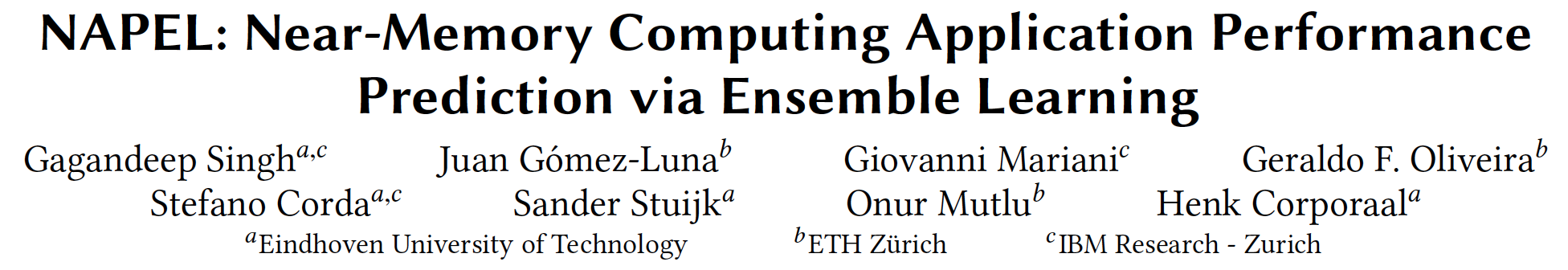 196
New Applications and Use Cases for PIM
Jeremie S. Kim, Damla Senol Cali, Hongyi Xin, Donghyuk Lee, Saugata Ghose, Mohammed Alser, Hasan Hassan, Oguz Ergin, Can Alkan, and Onur Mutlu,"GRIM-Filter: Fast Seed Location Filtering in DNA Read Mapping Using Processing-in-Memory Technologies"BMC Genomics, 2018. Proceedings of the 16th Asia Pacific Bioinformatics Conference (APBC), Yokohama, Japan, January 2018. arxiv.org Version (pdf)
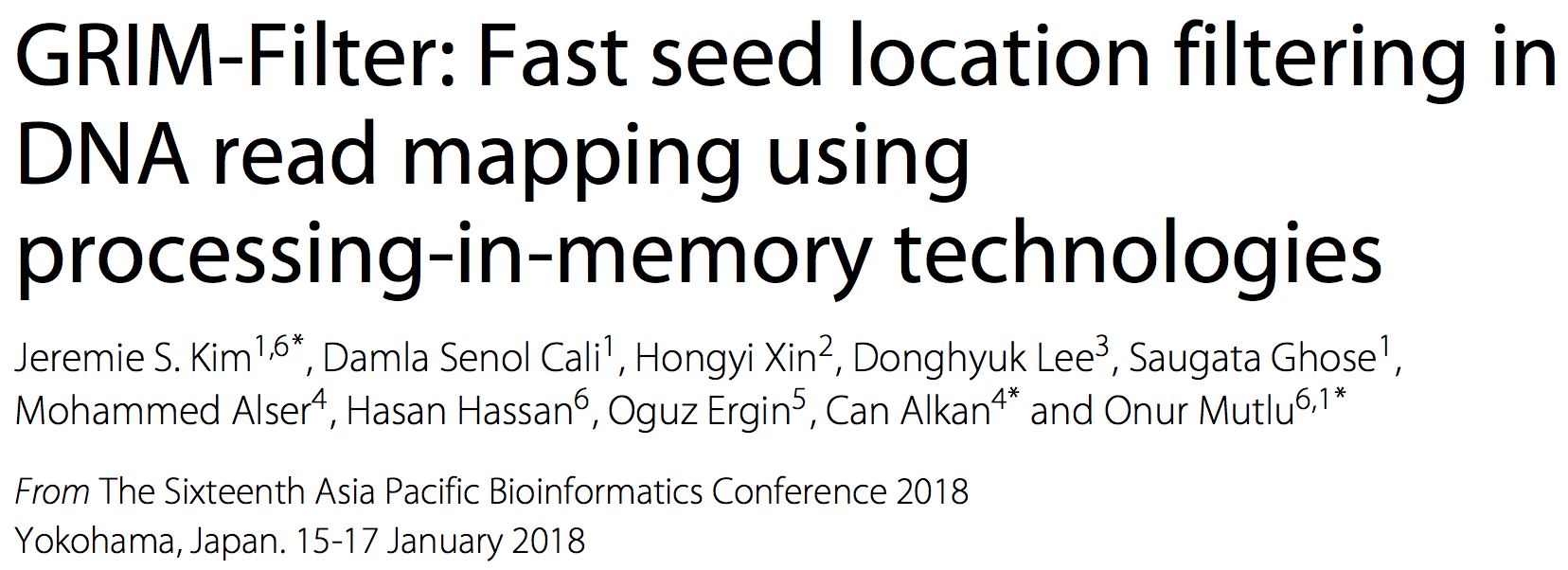 197
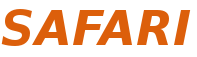 Genome Read In-Memory (GRIM) Filter: Fast Seed Location Filtering in DNA Read Mapping using Processing-in-Memory Technologies
Jeremie Kim, 
Damla Senol, Hongyi Xin, Donghyuk Lee, 
Saugata Ghose, Mohammed Alser, Hasan Hassan, 
Oguz Ergin, Can Alkan, and Onur Mutlu
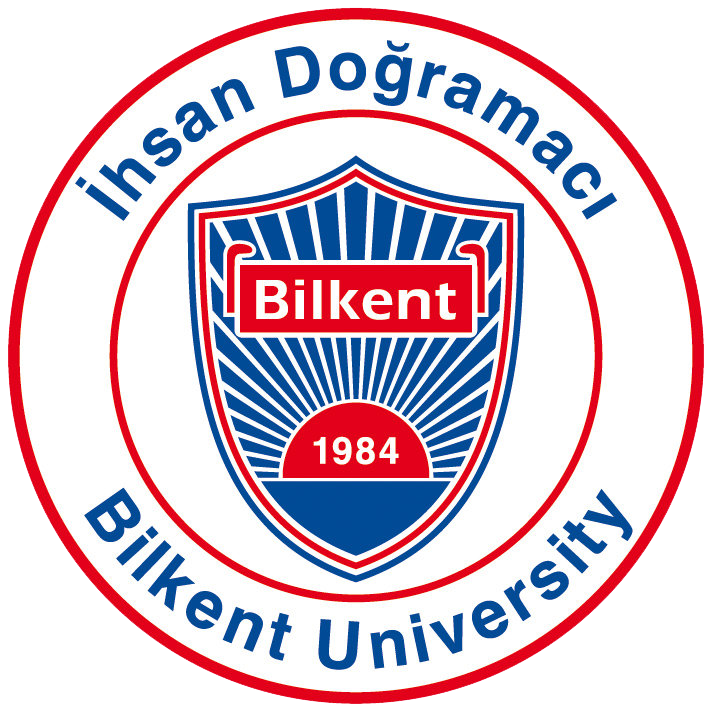 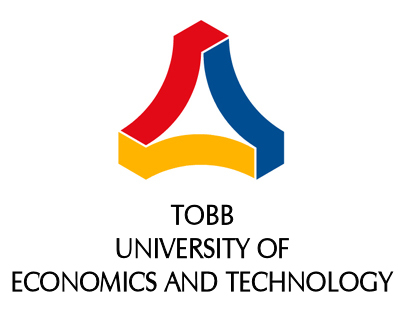 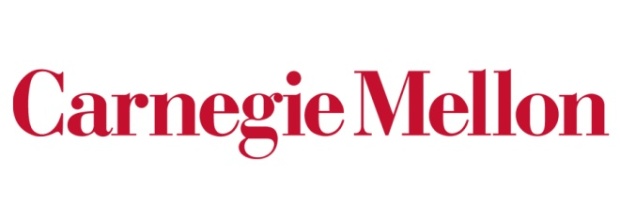 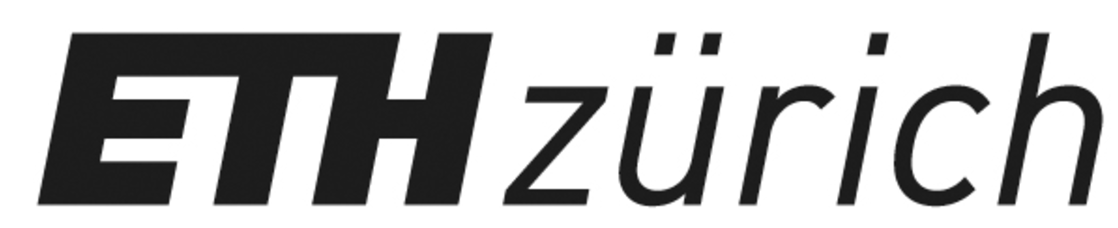 [Speaker Notes: Hello, my name is Jeremie Kim and I will be presenting Genome Read In-Memory Filter which will also be referred to as GRIM-Filter for short.
[CLICK]]
Executive Summary
Genome Read Mapping is a very important problem and is the first step in many types of genomic analysis
Could lead to improved health care, medicine, quality of life

Read mapping is an approximate string matching problem
Find the best fit of 100 character strings into a 3 billion character dictionary
Alignment is currently the best method for determining the similarity between two strings, but is very expensive

We propose an in-memory processing algorithm GRIM-Filter for accelerating read mapping, by reducing the number of required alignments

We implement GRIM-Filter using in-memory processing within 3D-stacked memory and show up to 3.7x speedup.
199
Google Workloads for Consumer Devices:Mitigating Data Movement Bottlenecks
Amirali Boroumand
Saugata Ghose,  Youngsok Kim, Rachata Ausavarungnirun,
 Eric Shiu, Rahul Thakur, Daehyun Kim, Aki Kuusela, Allan Knies, Parthasarathy Ranganathan, Onur Mutlu
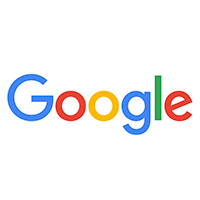 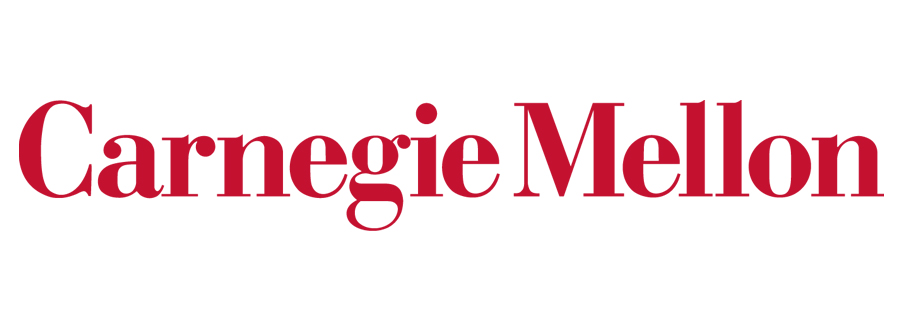 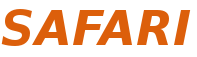 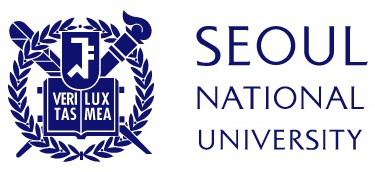 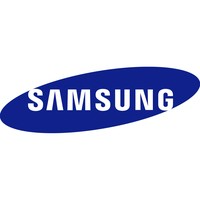 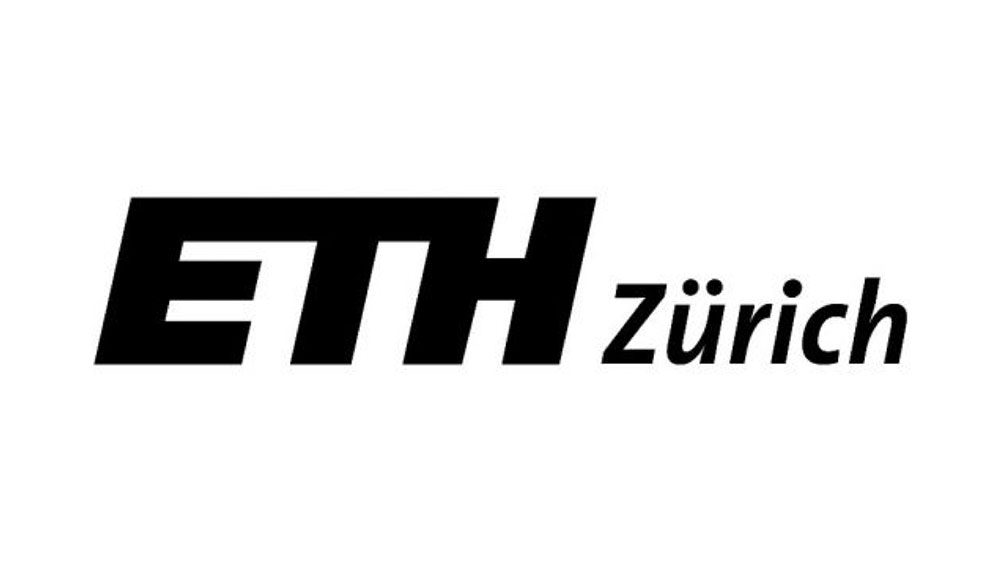 Open Problems: PIM Adoption
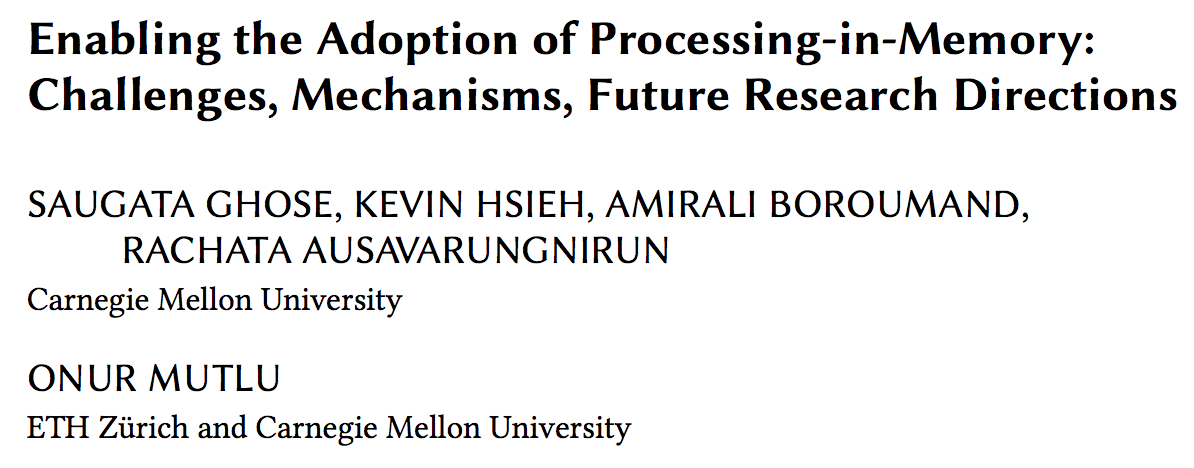 Saugata Ghose, Kevin Hsieh, Amirali Boroumand, Rachata Ausavarungnirun, Onur Mutlu,"Enabling the Adoption of Processing-in-Memory: Challenges, Mechanisms, Future Research Directions" Invited Book Chapter, to appear in 2018. [Preliminary arxiv.org version]
201
https://arxiv.org/pdf/1802.00320.pdf
PIM Review and Open Problems
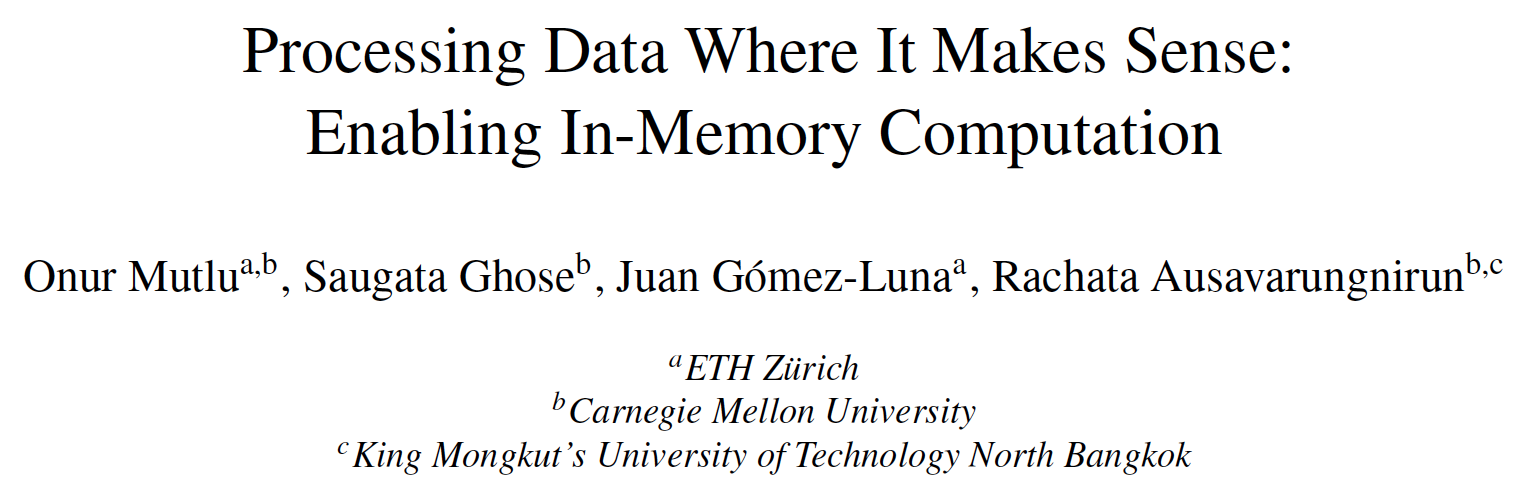 Onur Mutlu, Saugata Ghose, Juan Gomez-Luna, and Rachata Ausavarungnirun,"Processing Data Where It Makes Sense: Enabling In-Memory Computation"Invited paper in Microprocessors and Microsystems (MICPRO), June 2019. [arXiv version]
202
https://arxiv.org/pdf/1903.03988.pdf
PIM Review and Open Problems (II)
Saugata Ghose, Amirali Boroumand, Jeremie S. Kim, Juan Gomez-Luna, and Onur Mutlu,"Processing-in-Memory: A Workload-Driven Perspective"Invited Article in IBM Journal of Research & Development, Special Issue on Hardware for Artificial Intelligence, to appear in November 2019. [Preliminary arXiv version]
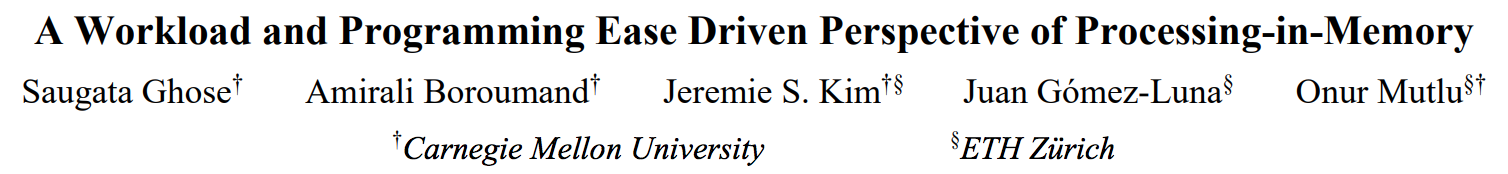 203
https://arxiv.org/pdf/1907.12947.pdf
Agenda
Major Trends Affecting Main Memory
The Need for Intelligent Memory Controllers
Bottom Up: Push from Circuits and Devices
Top Down: Pull from Systems and Applications 
Processing in Memory: Two Directions
Minimally Changing Memory Chips
Exploiting 3D-Stacked Memory
How to Enable Adoption of Processing in Memory
Conclusion
204
Challenge and Opportunity for Future
Fundamentally
Energy-Efficient
(Data-Centric)
Computing Architectures
205
Challenge and Opportunity for Future
Fundamentally
Low-Latency
(Data-Centric)
Computing Architectures
206
Challenge and Opportunity for Future
Computing Architectures
with 
Minimal Data Movement
207
Key Takeaway
Main Memory Needs 
Intelligent Controllers
208
Concluding Remarks
209
A Quote from A Famous Architect
“architecture […] based upon principle, and not upon precedent”
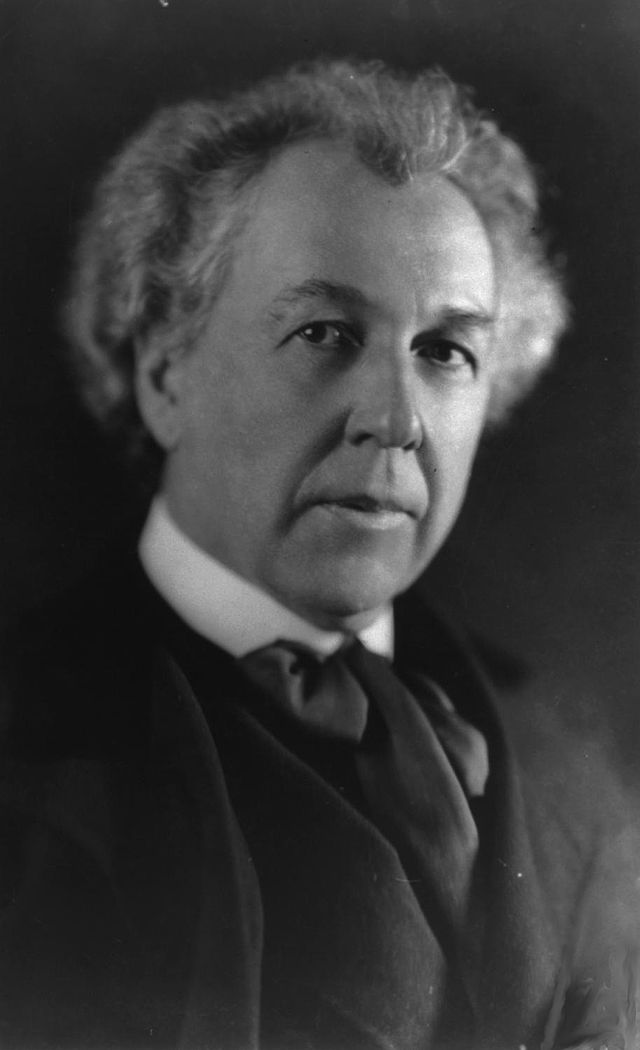 210
Precedent-Based Design?
“architecture […] based upon principle, and not upon precedent”
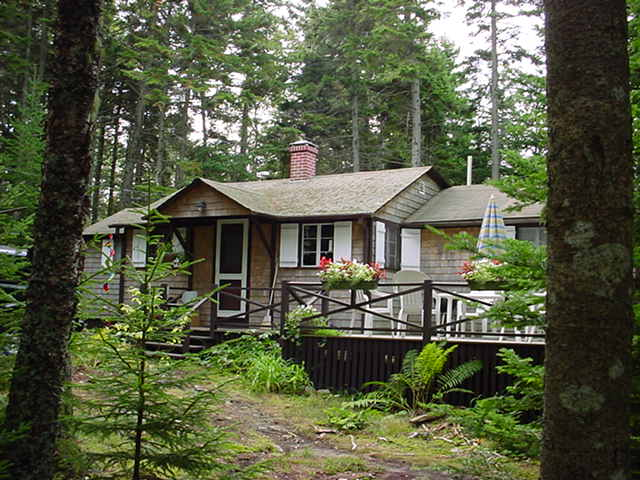 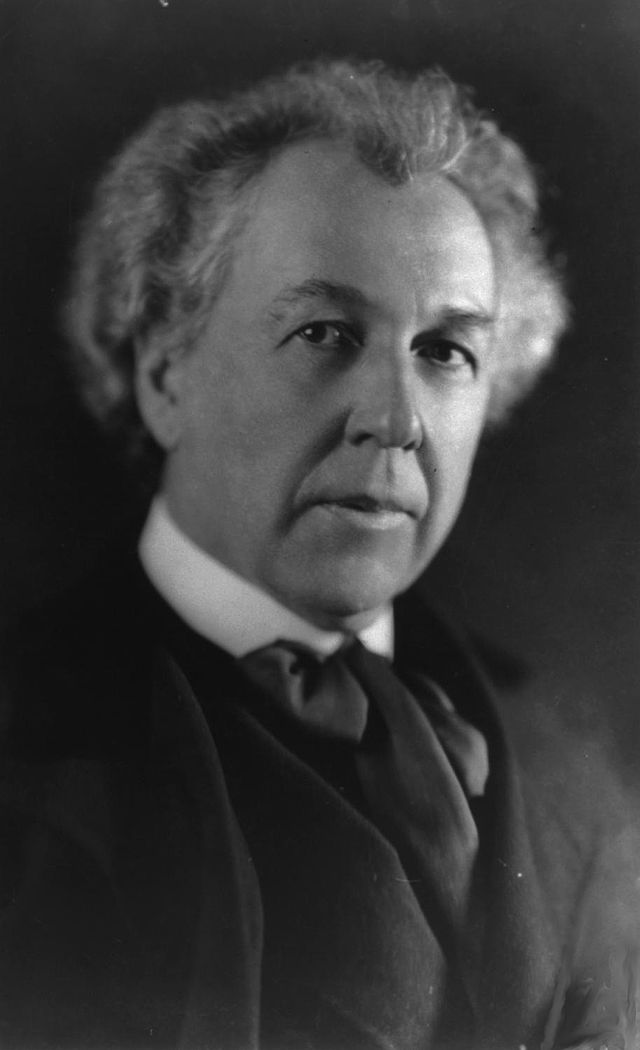 211
Principled Design
“architecture […] based upon principle, and not upon precedent”
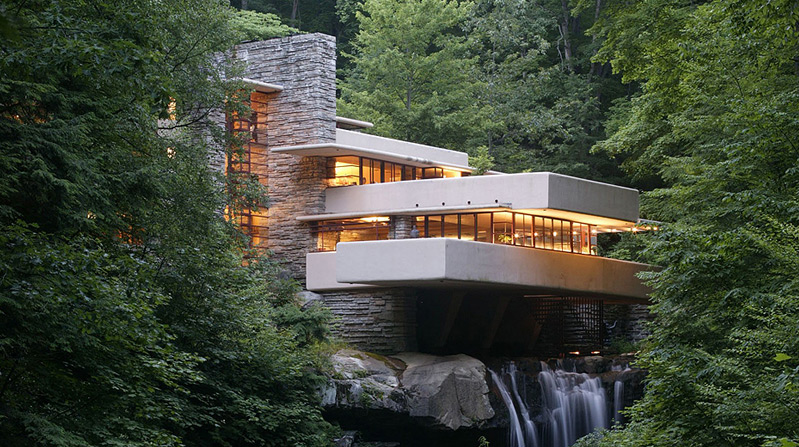 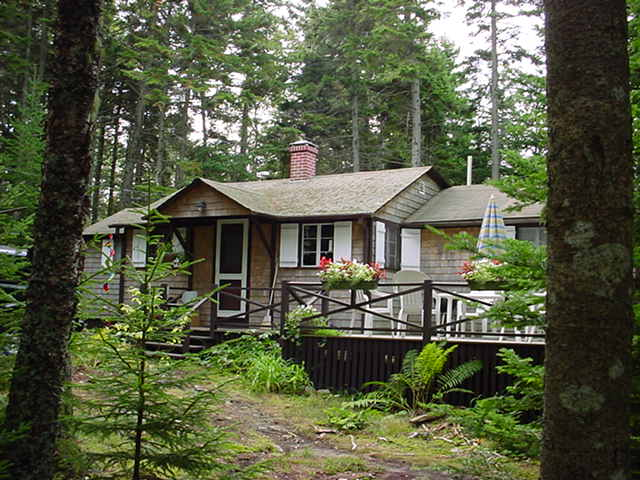 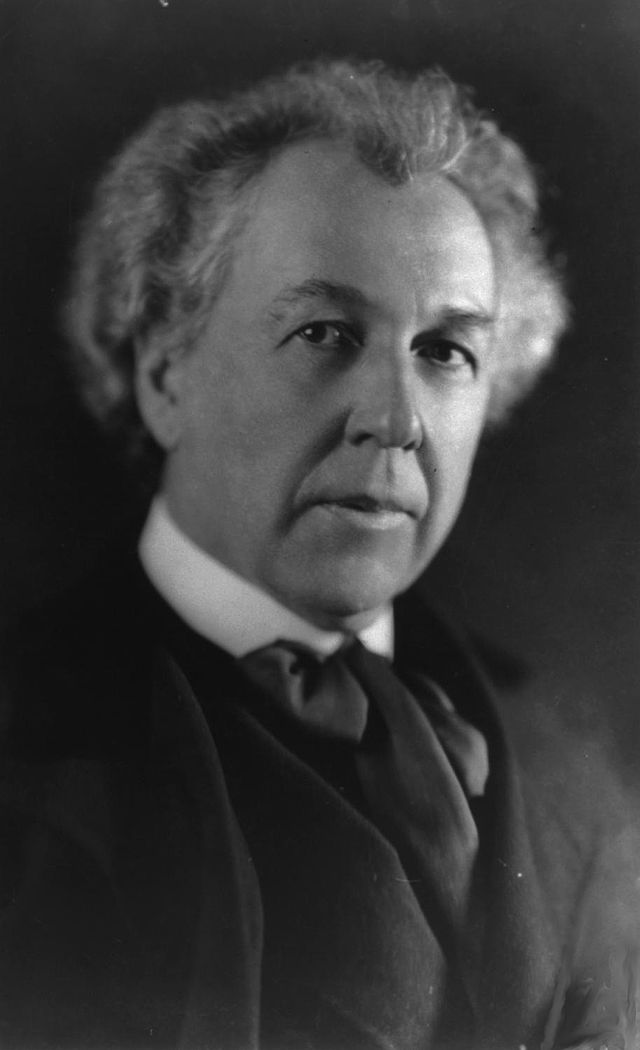 212
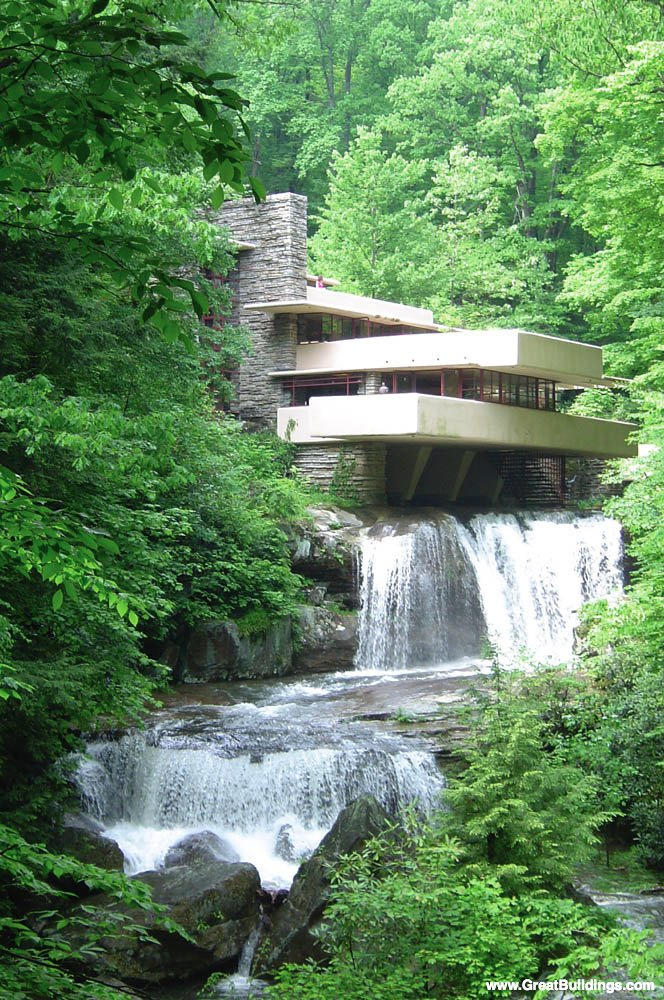 213
The Overarching Principle
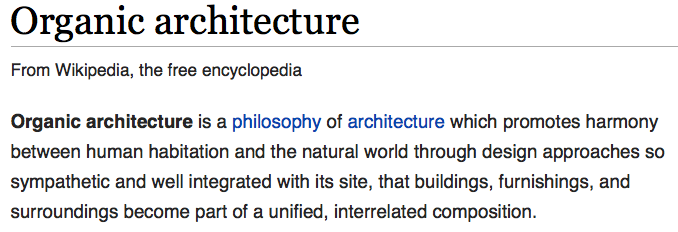 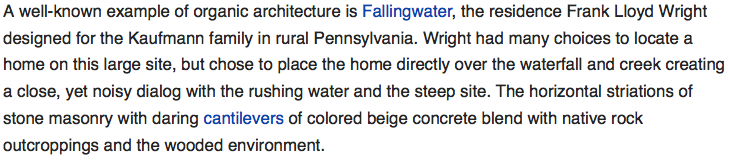 214
Another Example: Precedent-Based Design
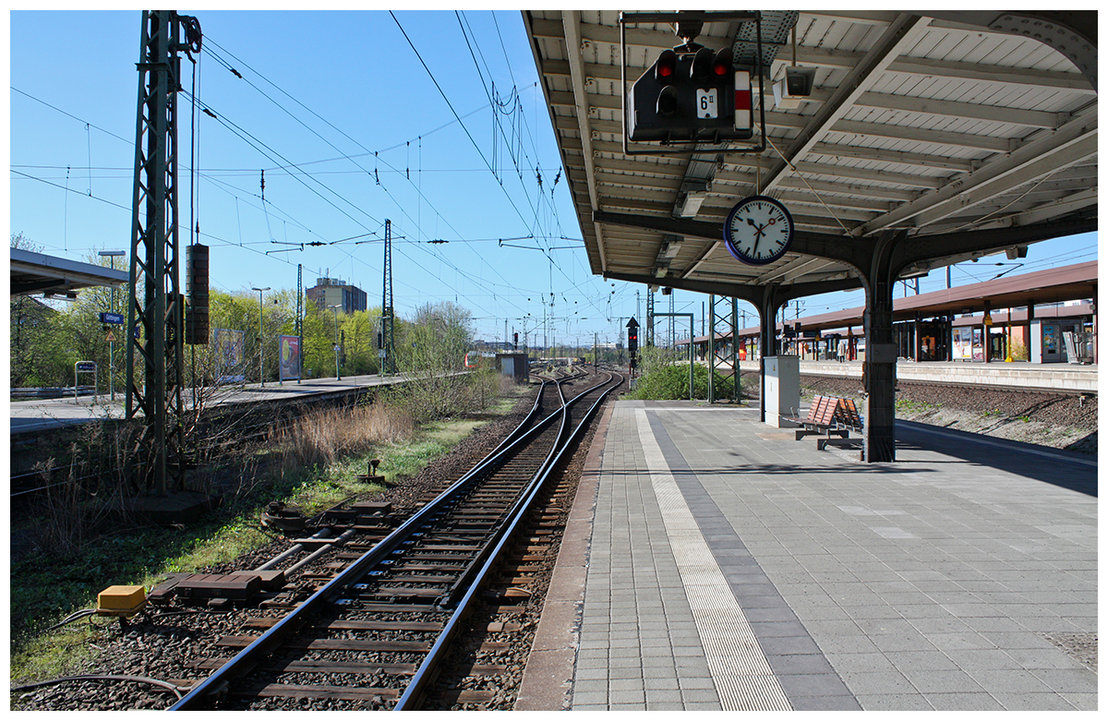 215
Source: http://cookiemagik.deviantart.com/art/Train-station-207266944
Principled Design
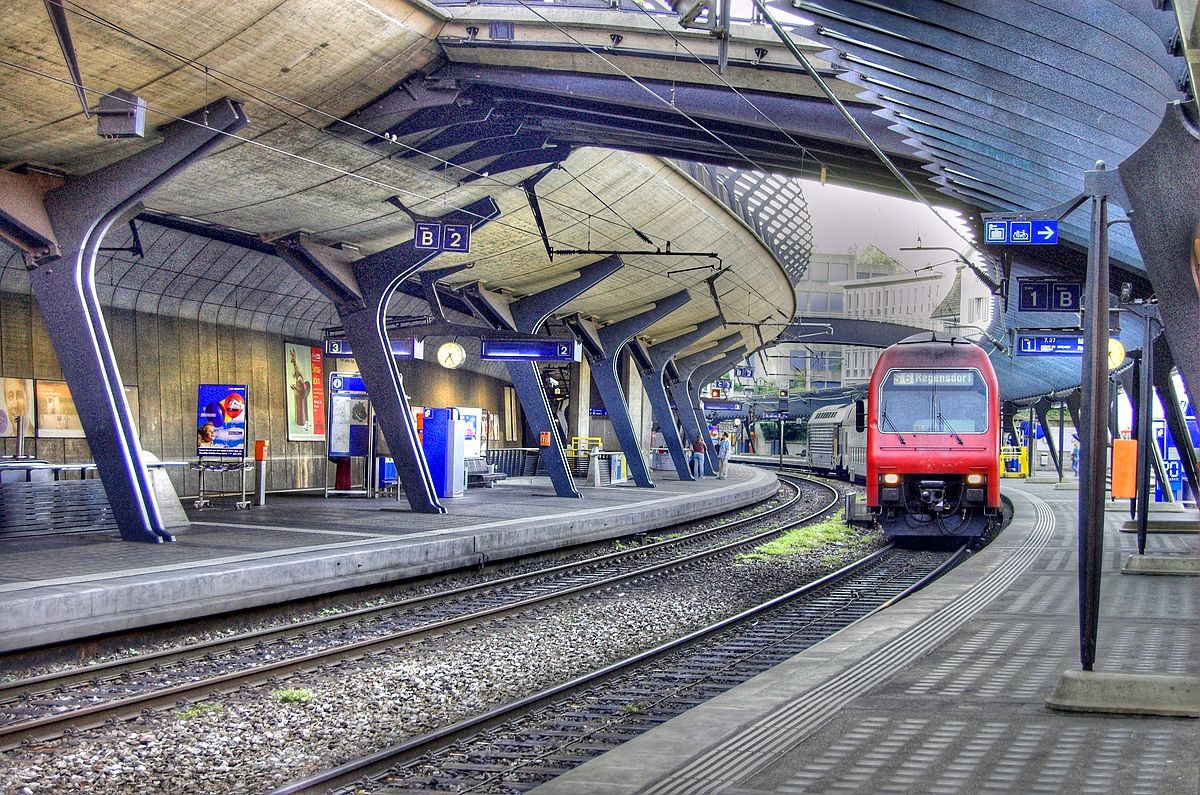 216
Source: By Toni_V, CC BY-SA 2.0, https://commons.wikimedia.org/w/index.php?curid=4087256
Another Principled Design
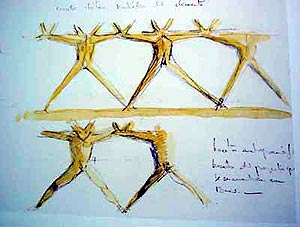 217
Source: By Martín Gómez Tagle - Lisbon, Portugal, CC BY-SA 3.0, https://commons.wikimedia.org/w/index.php?curid=13764903
Source: http://www.arcspace.com/exhibitions/unsorted/santiago-calatrava/
Another Principled Design
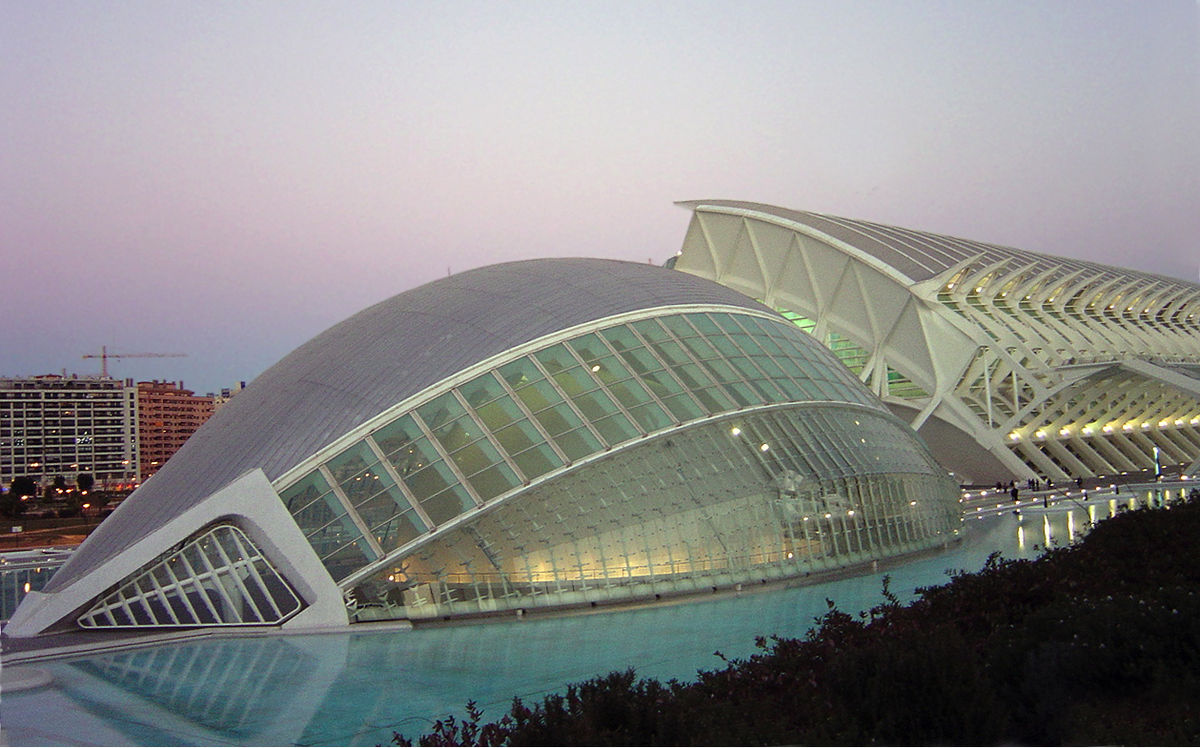 218
Source: CC BY-SA 3.0, https://commons.wikimedia.org/w/index.php?curid=172107
Principle Applied to Another Structure
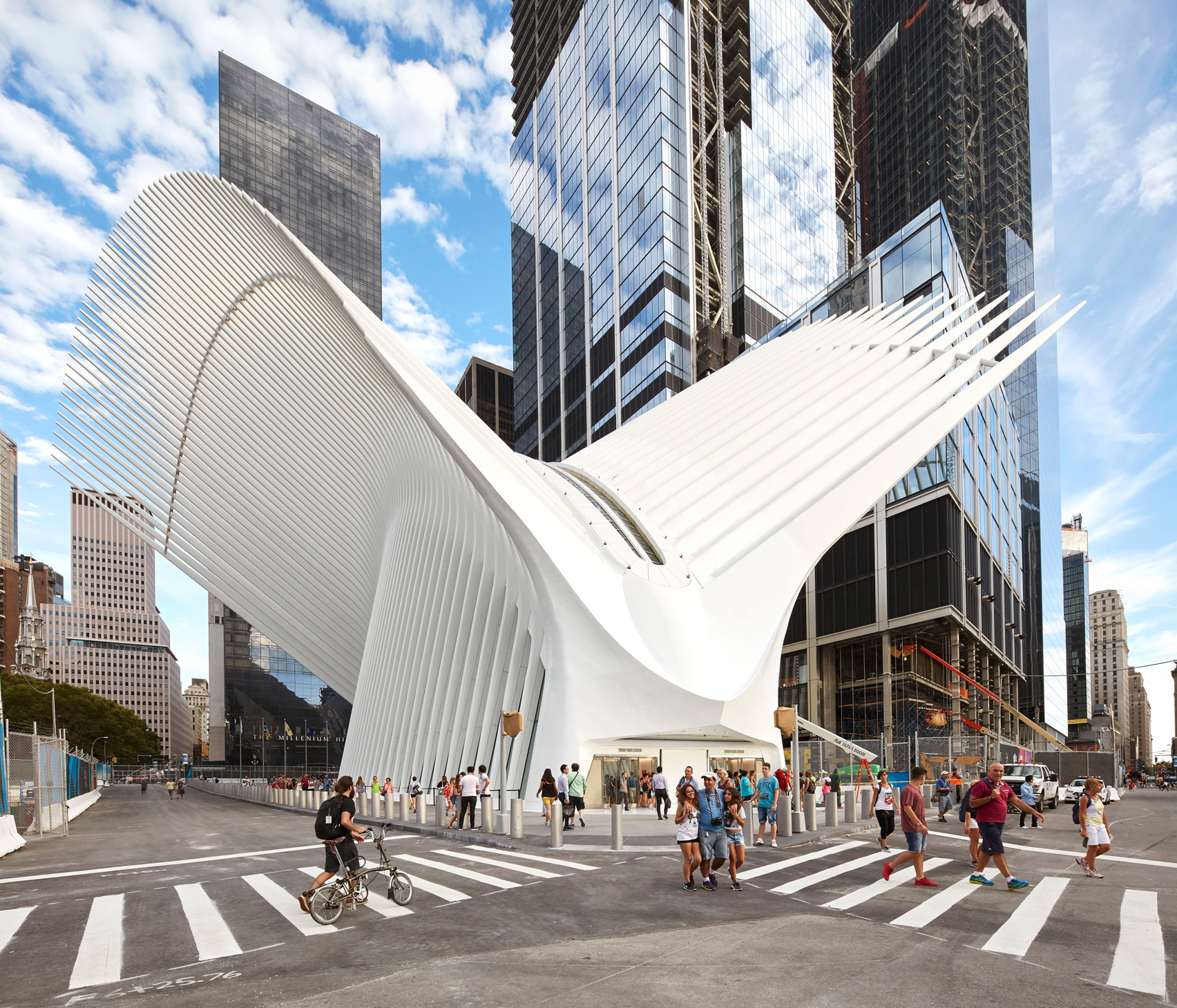 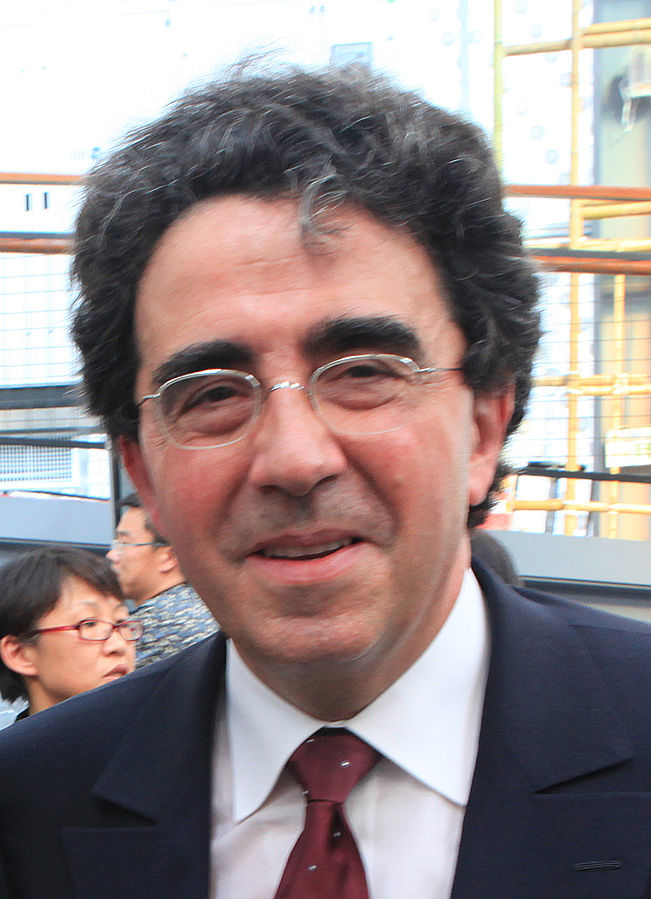 219
Source: By 準建築人手札網站 Forgemind ArchiMedia - Flickr: IMG_2489.JPG, CC BY 2.0, 
https://commons.wikimedia.org/w/index.php?curid=31493356, https://en.wikipedia.org/wiki/Santiago_Calatrava
Source: https://www.dezeen.com/2016/08/29/santiago-calatrava-oculus-world-trade-center-transportation-hub-new-york-photographs-hufton-crow/
The Overarching Principle
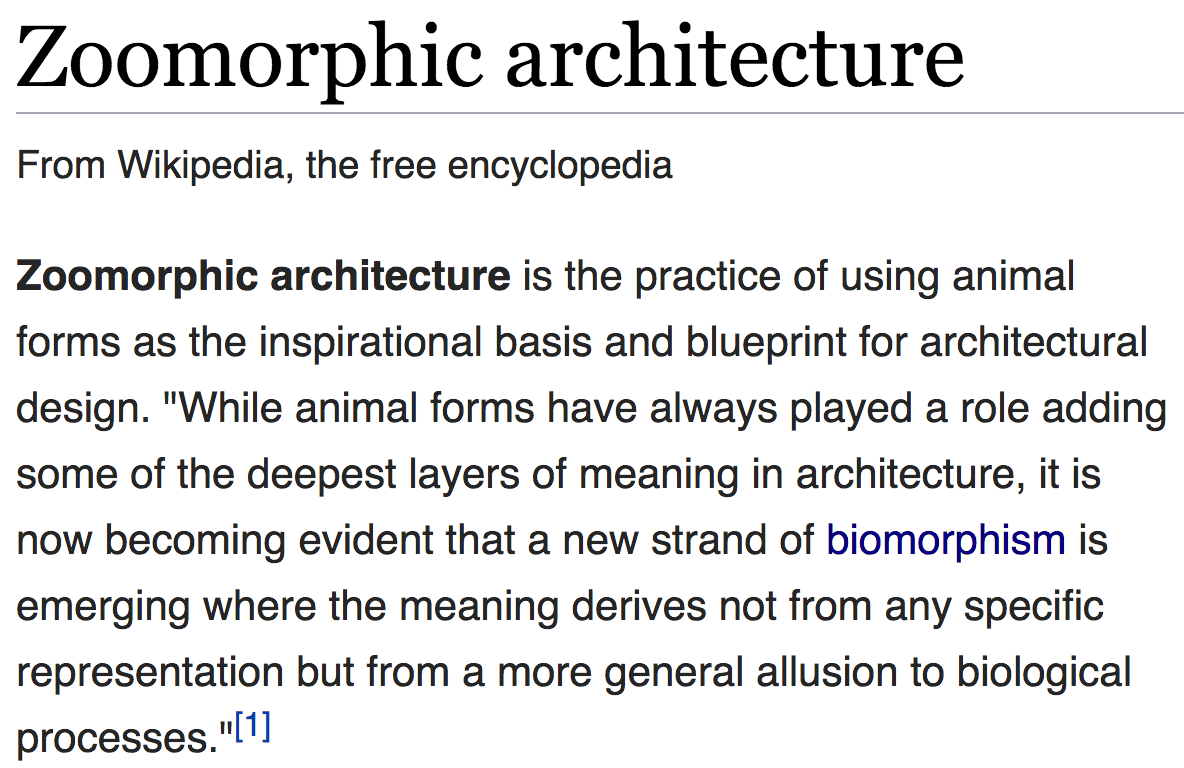 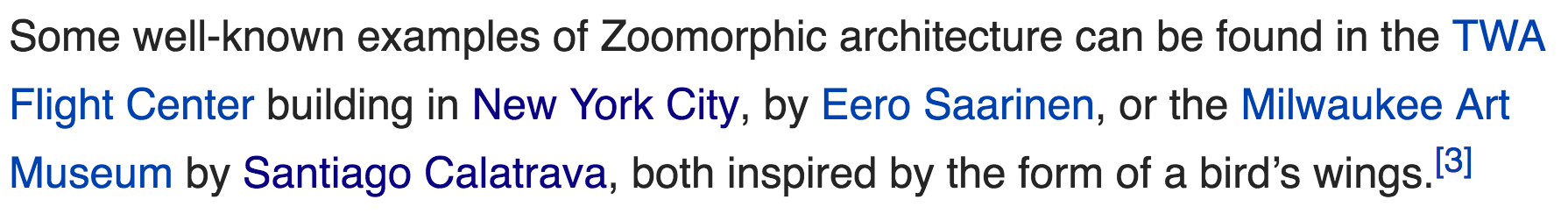 220
Overarching Principle for Computing?
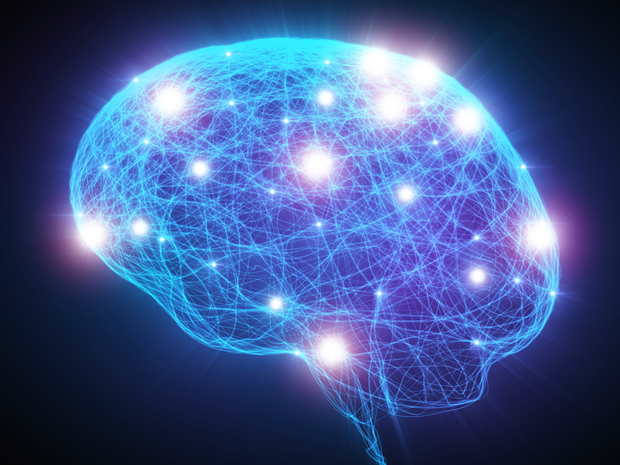 221
Source: http://spectrum.ieee.org/image/MjYzMzAyMg.jpeg
Concluding Remarks
It is time to design principled system architectures to solve the memory problem

Design complete systems to be balanced, high-performance, and energy-efficient, i.e., data-centric (or memory-centric)

Enable computation capability inside and close to memory

This can
Lead to orders-of-magnitude improvements 
Enable new applications & computing platforms
Enable better understanding of nature
…
222
[Speaker Notes: Perhaps we have taken processor-centric system design a bit too far]
The Future of Processing in Memory is Bright
Regardless of challenges 
in underlying technology and overlying problems/requirements
Problem
Can enable:

- Orders of magnitude 
improvements

- New applications and 
computing systems
Yet, we have to

- Think across the stack

- Design enabling systems
Algorithm
Program/Language
System Software
SW/HW Interface
Micro-architecture
Logic
Devices
Electrons
223
We Need to Revisit the Entire Stack
Problem
Algorithm
Program/Language
System Software
SW/HW Interface
Micro-architecture
Logic
Devices
Electrons
We can get there step by step
224
If In Doubt, See Other Doubtful Technologies
A very “doubtful” emerging technology 
for at least two decades
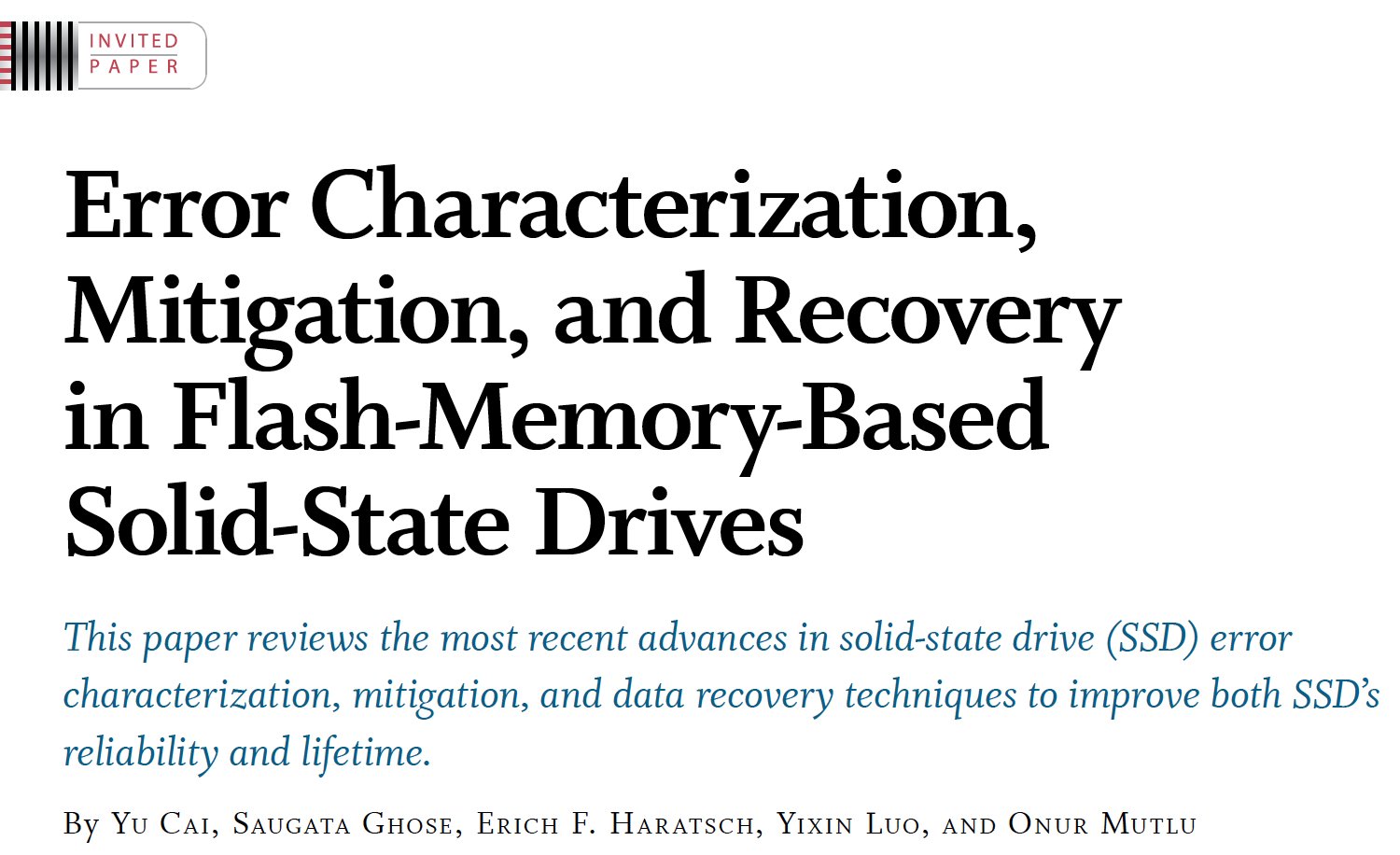 Proceedings of the IEEE, Sept. 2017
225
https://arxiv.org/pdf/1706.08642
PIM Review and Open Problems
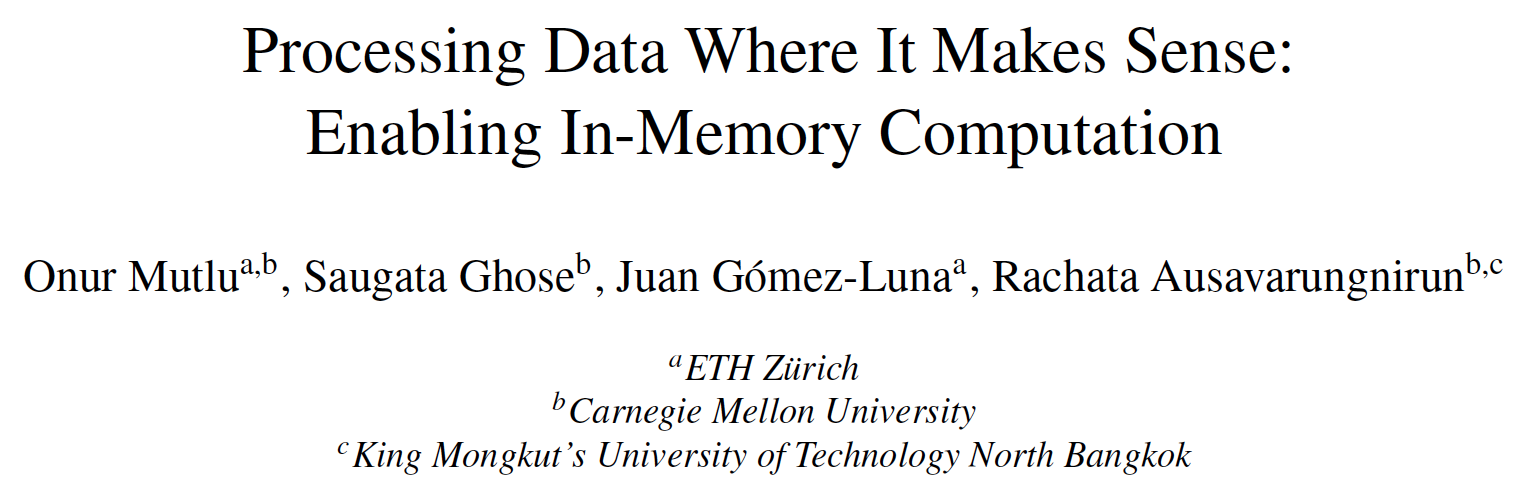 Onur Mutlu, Saugata Ghose, Juan Gomez-Luna, and Rachata Ausavarungnirun,"Processing Data Where It Makes Sense: Enabling In-Memory Computation"Invited paper in Microprocessors and Microsystems (MICPRO), June 2019. [arXiv version]
226
https://arxiv.org/pdf/1903.03988.pdf
PIM Review and Open Problems (II)
Saugata Ghose, Amirali Boroumand, Jeremie S. Kim, Juan Gomez-Luna, and Onur Mutlu,"Processing-in-Memory: A Workload-Driven Perspective"Invited Article in IBM Journal of Research & Development, Special Issue on Hardware for Artificial Intelligence, to appear in November 2019. [Preliminary arXiv version]
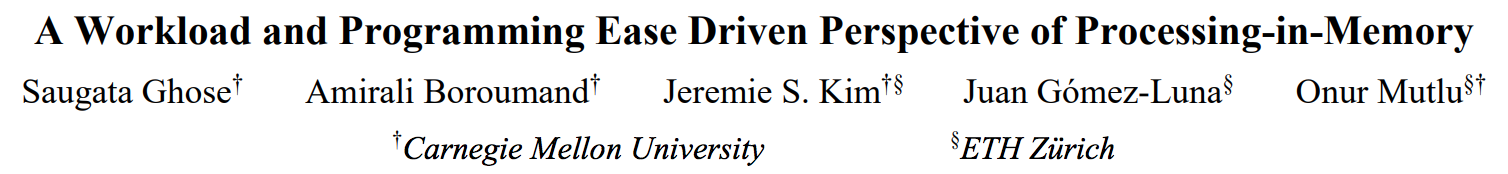 227
https://arxiv.org/pdf/1907.12947.pdf
Acknowledgments
My current and past students and postdocs
Rachata Ausavarungnirun, Abhishek Bhowmick, Amirali Boroumand, Rui Cai, Yu Cai, Kevin Chang, Saugata Ghose, Kevin Hsieh, Tyler Huberty, Ben Jaiyen, Samira Khan, Jeremie Kim, Yoongu Kim, Yang Li, Jamie Liu, Lavanya Subramanian, Donghyuk Lee, Yixin Luo, Justin Meza, Gennady Pekhimenko, Vivek Seshadri, Lavanya Subramanian, Nandita Vijaykumar, HanBin Yoon, Jishen Zhao, …



My collaborators
Can Alkan, Chita Das, Phil Gibbons, Sriram Govindan, Norm Jouppi, Mahmut Kandemir, Mike Kozuch, Konrad Lai, Ken Mai, Todd Mowry, Yale Patt, Moinuddin Qureshi, Partha Ranganathan, Bikash Sharma, Kushagra Vaid, Chris Wilkerson, …
228
Funding Acknowledgments
Alibaba, AMD, Google, Facebook, HP Labs, Huawei, IBM, Intel, Microsoft, Nvidia, Oracle, Qualcomm, Rambus, Samsung, Seagate, VMware
NSF
NIH
GSRC
SRC
CyLab
229
Acknowledgments
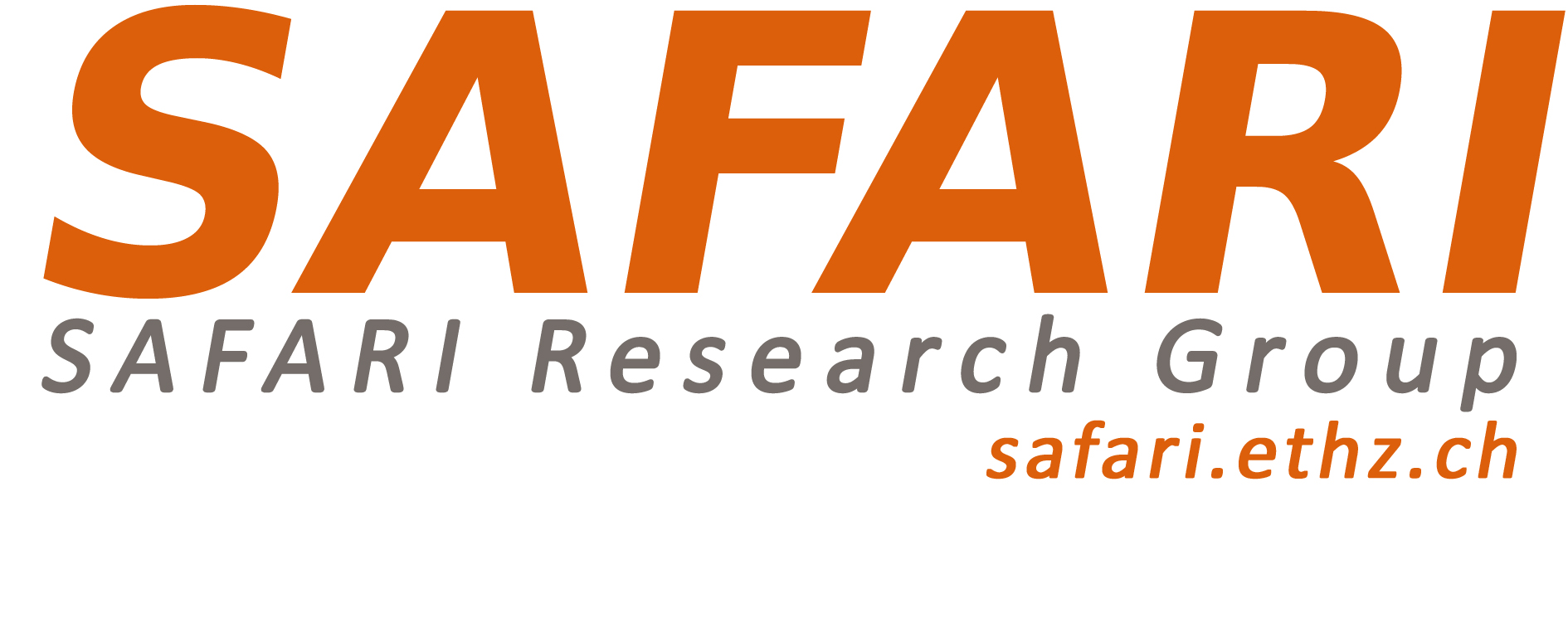 Think BIG, Aim HIGH!

https://safari.ethz.ch
Processing Data Where It Makes Sense in Modern Computing Systems:Enabling In-Memory Computation
Onur Mutlu
omutlu@gmail.com 
https://people.inf.ethz.ch/omutlu
19 November 2019
ICCD Keynote
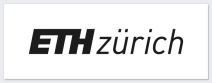 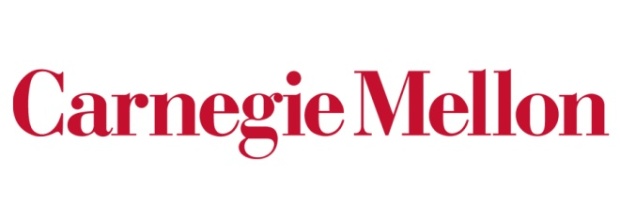 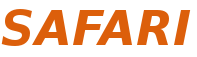 Slides Not Covered 			But Could Be Useful
232
Readings, Videos, Reference Materials
Accelerated Memory Course (~6.5 hours)
ACACES 2018 
Memory Systems and Memory-Centric Computing Systems
Taught by Onur Mutlu July 9-13, 2018
~6.5 hours of lectures

Website for the Course including Videos, Slides, Papers
https://safari.ethz.ch/memory_systems/ACACES2018/
https://www.youtube.com/playlist?list=PL5Q2soXY2Zi-HXxomthrpDpMJm05P6J9x 

All Papers are at:
https://people.inf.ethz.ch/omutlu/projects.htm 
Final lecture notes and readings (for all topics)
234
Longer Memory Course (~18 hours)
Tu Wien 2019 
Memory Systems and Memory-Centric Computing Systems
Taught by Onur Mutlu June 12-19, 2019
~18 hours of lectures

Website for the Course including Videos, Slides, Papers
https://safari.ethz.ch/memory_systems/TUWien2019  
https://www.youtube.com/playlist?list=PL5Q2soXY2Zi_gntM55VoMlKlw7YrXOhbl

All Papers are at:
https://people.inf.ethz.ch/omutlu/projects.htm 
Final lecture notes and readings (for all topics)
235
Some Overview Talks
https://www.youtube.com/watch?v=kgiZlSOcGFM&list=PL5Q2soXY2Zi8D_5MGV6EnXEJHnV2YFBJl

Future Computing Architectures
https://www.youtube.com/watch?v=kgiZlSOcGFM&list=PL5Q2soXY2Zi8D_5MGV6EnXEJHnV2YFBJl&index=1

Enabling In-Memory Computation
https://www.youtube.com/watch?v=oHqsNbxgdzM&list=PL5Q2soXY2Zi8D_5MGV6EnXEJHnV2YFBJl&index=7

Accelerating Genome Analysis
https://www.youtube.com/watch?v=hPnSmfwu2-A&list=PL5Q2soXY2Zi8D_5MGV6EnXEJHnV2YFBJl&index=9

Rethinking Memory System Design
https://www.youtube.com/watch?v=F7xZLNMIY1E&list=PL5Q2soXY2Zi8D_5MGV6EnXEJHnV2YFBJl&index=3
236
Reference Overview Paper I
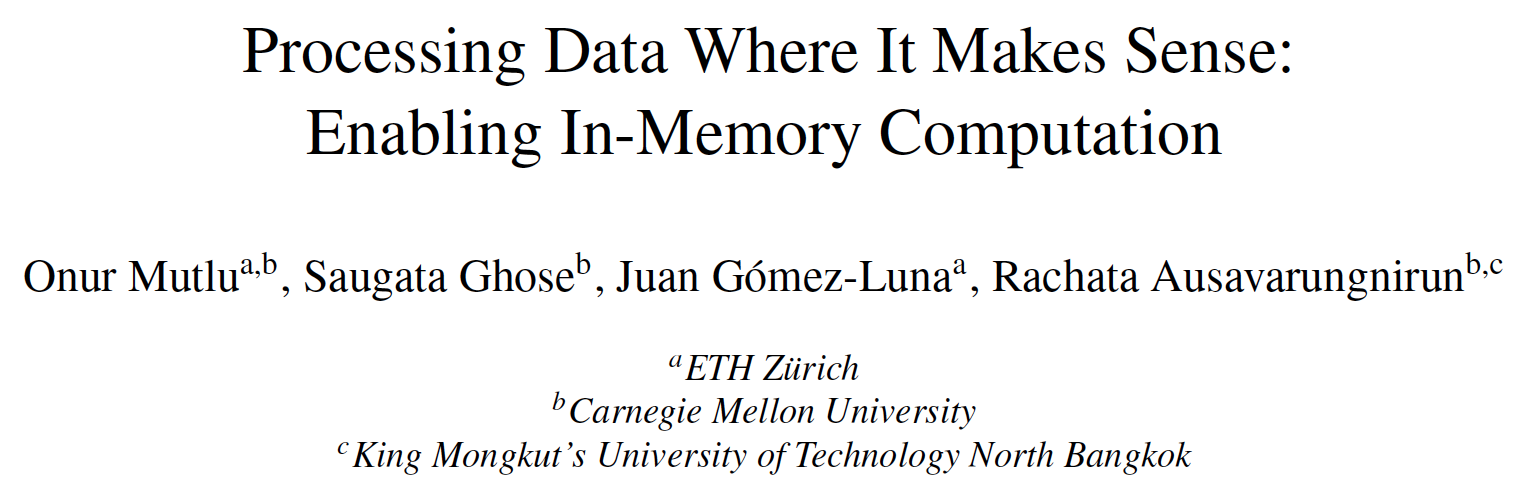 Onur Mutlu, Saugata Ghose, Juan Gomez-Luna, and Rachata Ausavarungnirun,"Processing Data Where It Makes Sense: Enabling In-Memory Computation"Invited paper in Microprocessors and Microsystems (MICPRO), June 2019. [arXiv version]
237
https://arxiv.org/pdf/1903.03988.pdf
Reference Overview Paper II
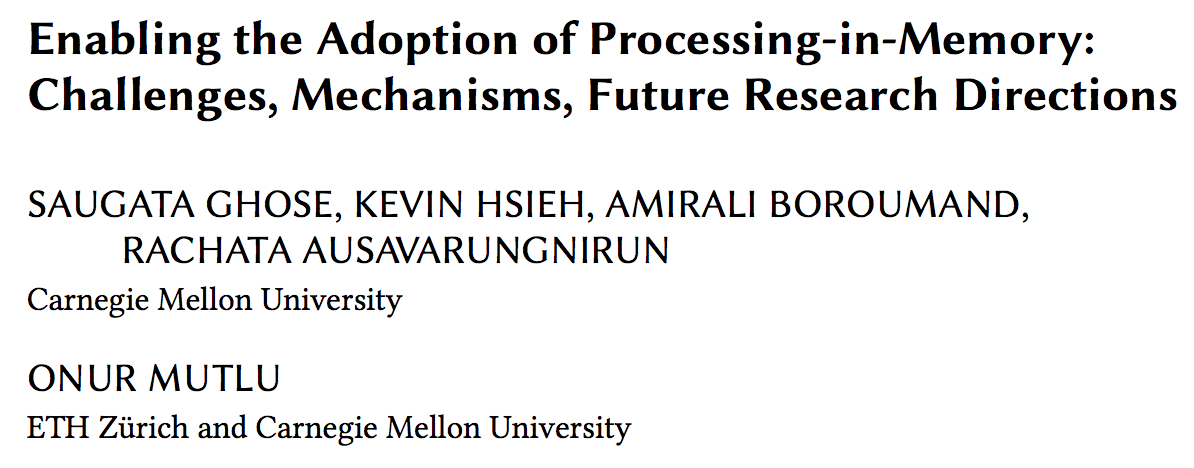 Saugata Ghose, Kevin Hsieh, Amirali Boroumand, Rachata Ausavarungnirun, Onur Mutlu,"Enabling the Adoption of Processing-in-Memory: Challenges, Mechanisms, Future Research Directions" Invited Book Chapter, to appear in 2018. [Preliminary arxiv.org version]
238
https://arxiv.org/pdf/1802.00320.pdf
Reference Overview Paper III
Onur Mutlu and Lavanya Subramanian,"Research Problems and Opportunities in Memory Systems"Invited Article in Supercomputing Frontiers and Innovations (SUPERFRI), 2014/2015.
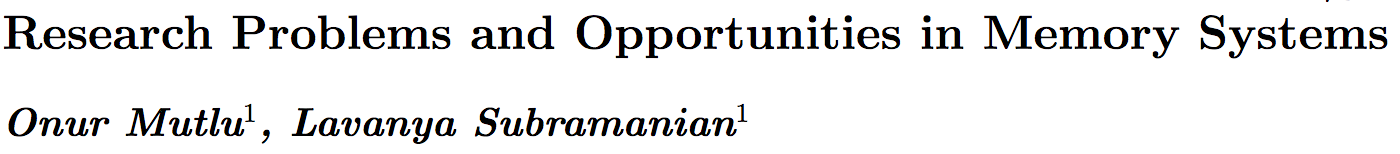 https://people.inf.ethz.ch/omutlu/pub/memory-systems-research_superfri14.pdf
Reference Overview Paper IV
Onur Mutlu,"The RowHammer Problem and Other Issues We May Face as Memory Becomes Denser" Invited Paper in Proceedings of the Design, Automation, and Test in Europe Conference (DATE), Lausanne, Switzerland, March 2017. [Slides (pptx) (pdf)]
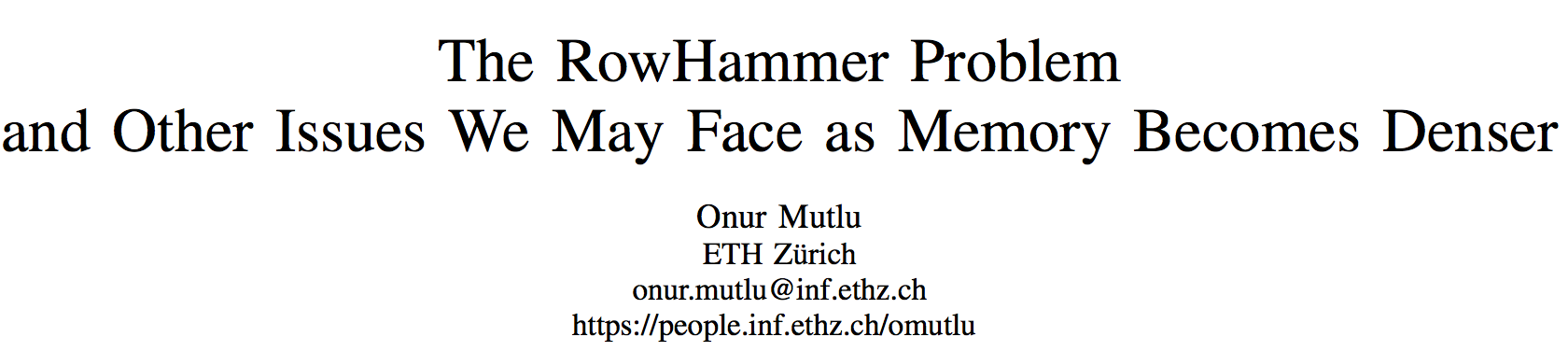 https://people.inf.ethz.ch/omutlu/pub/rowhammer-and-other-memory-issues_date17.pdf
Reference Overview Paper V
Onur Mutlu,"Memory Scaling: A Systems Architecture Perspective"Technical talk at MemCon 2013 (MEMCON), Santa Clara, CA, August 2013. [Slides (pptx) (pdf)][Video] [Coverage on StorageSearch]
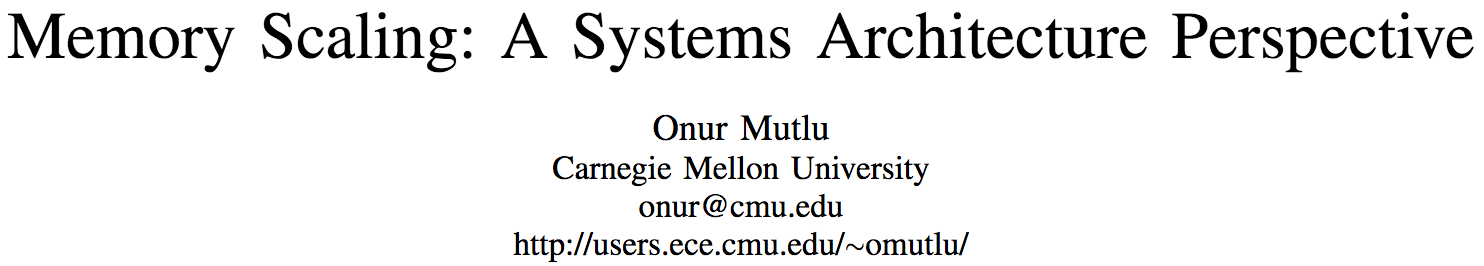 https://people.inf.ethz.ch/omutlu/pub/memory-scaling_memcon13.pdf
Reference Overview Paper VI
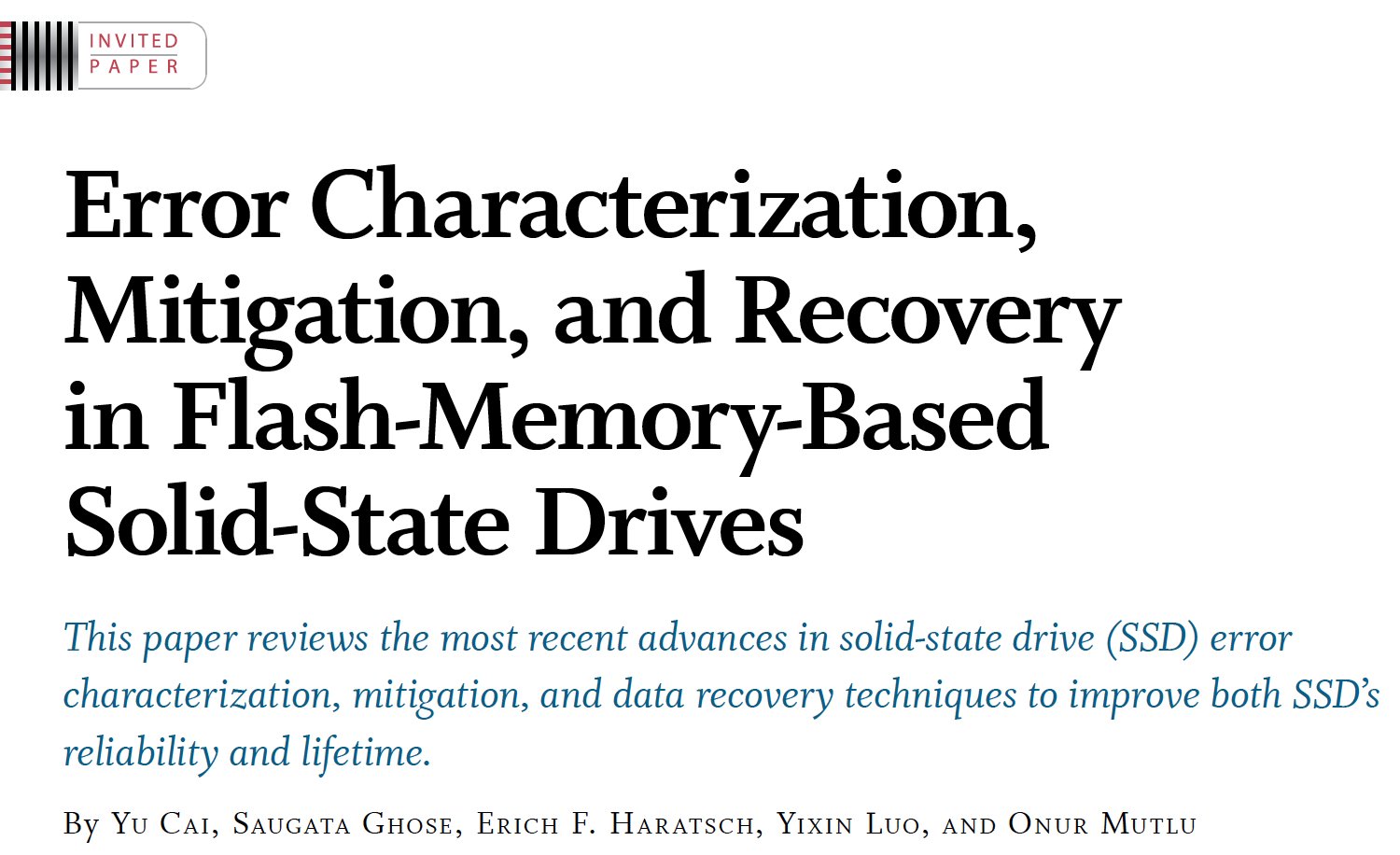 Proceedings of the IEEE, Sept. 2017
242
https://arxiv.org/pdf/1706.08642
Reference Overview Paper VII
Onur Mutlu and Jeremie Kim,"RowHammer: A Retrospective"IEEE Transactions on Computer-Aided Design of Integrated Circuits and Systems (TCAD) Special Issue on Top Picks in Hardware and Embedded Security, 2019. [Preliminary arXiv version]
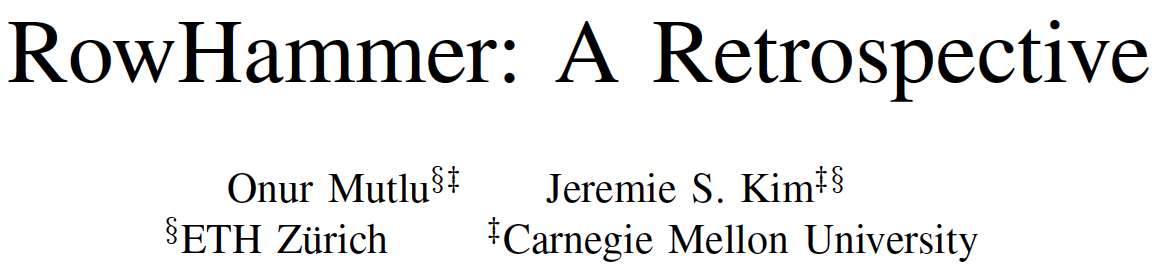 243
Reference Overview Paper VIII
Saugata Ghose, Amirali Boroumand, Jeremie S. Kim, Juan Gomez-Luna, and Onur Mutlu,"Processing-in-Memory: A Workload-Driven Perspective"Invited Article in IBM Journal of Research & Development, Special Issue on Hardware for Artificial Intelligence, to appear in November 2019. [Preliminary arXiv version]
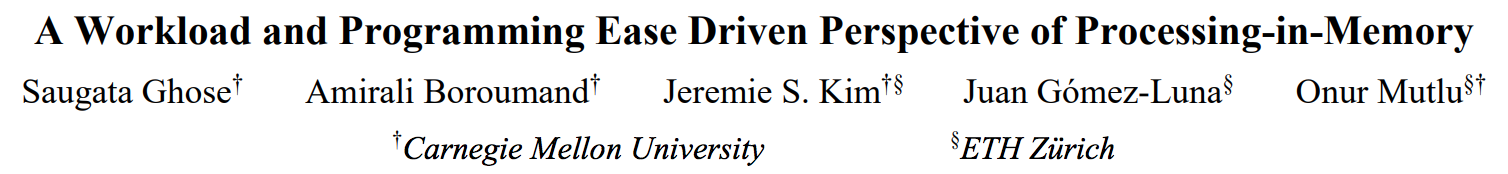 244
https://arxiv.org/pdf/1907.12947.pdf
Related Videos and Course Materials (I)
Undergraduate Computer Architecture Course Lecture Videos (2015, 2014, 2013)
Undergraduate Computer Architecture Course Materials (2015, 2014, 2013)


Graduate Computer Architecture Course Lecture Videos (2018, 2017, 2015, 2013)
Graduate Computer Architecture Course Materials (2018, 2017, 2015, 2013)


Parallel Computer Architecture Course Materials (Lecture Videos)
245
Related Videos and Course Materials (II)
Freshman Digital Circuits and Computer Architecture Course Lecture Videos (2018, 2017)
Freshman Digital Circuits and Computer Architecture Course Materials (2018)

Memory Systems Short Course Materials 
    (Lecture Video on Main Memory and DRAM Basics)
246
Some Open Source Tools (I)
Rowhammer – Program to Induce RowHammer Errors
https://github.com/CMU-SAFARI/rowhammer 
Ramulator – Fast and Extensible DRAM Simulator
https://github.com/CMU-SAFARI/ramulator 
MemSim – Simple Memory Simulator
https://github.com/CMU-SAFARI/memsim 
NOCulator – Flexible Network-on-Chip Simulator
https://github.com/CMU-SAFARI/NOCulator 
SoftMC – FPGA-Based DRAM Testing Infrastructure
https://github.com/CMU-SAFARI/SoftMC 

Other open-source software from my group
https://github.com/CMU-SAFARI/ 
http://www.ece.cmu.edu/~safari/tools.html
247
Some Open Source Tools (II)
MQSim – A Fast Modern SSD Simulator 
https://github.com/CMU-SAFARI/MQSim  
Mosaic – GPU Simulator Supporting Concurrent Applications
https://github.com/CMU-SAFARI/Mosaic  
IMPICA – Processing in 3D-Stacked Memory Simulator
https://github.com/CMU-SAFARI/IMPICA  
SMLA – Detailed 3D-Stacked Memory Simulator
https://github.com/CMU-SAFARI/SMLA  
HWASim – Simulator for Heterogeneous CPU-HWA Systems
https://github.com/CMU-SAFARI/HWASim 

Other open-source software from my group
https://github.com/CMU-SAFARI/ 
http://www.ece.cmu.edu/~safari/tools.html
248
More Open Source Tools (III)
A lot more open-source software from my group
https://github.com/CMU-SAFARI/ 
http://www.ece.cmu.edu/~safari/tools.html
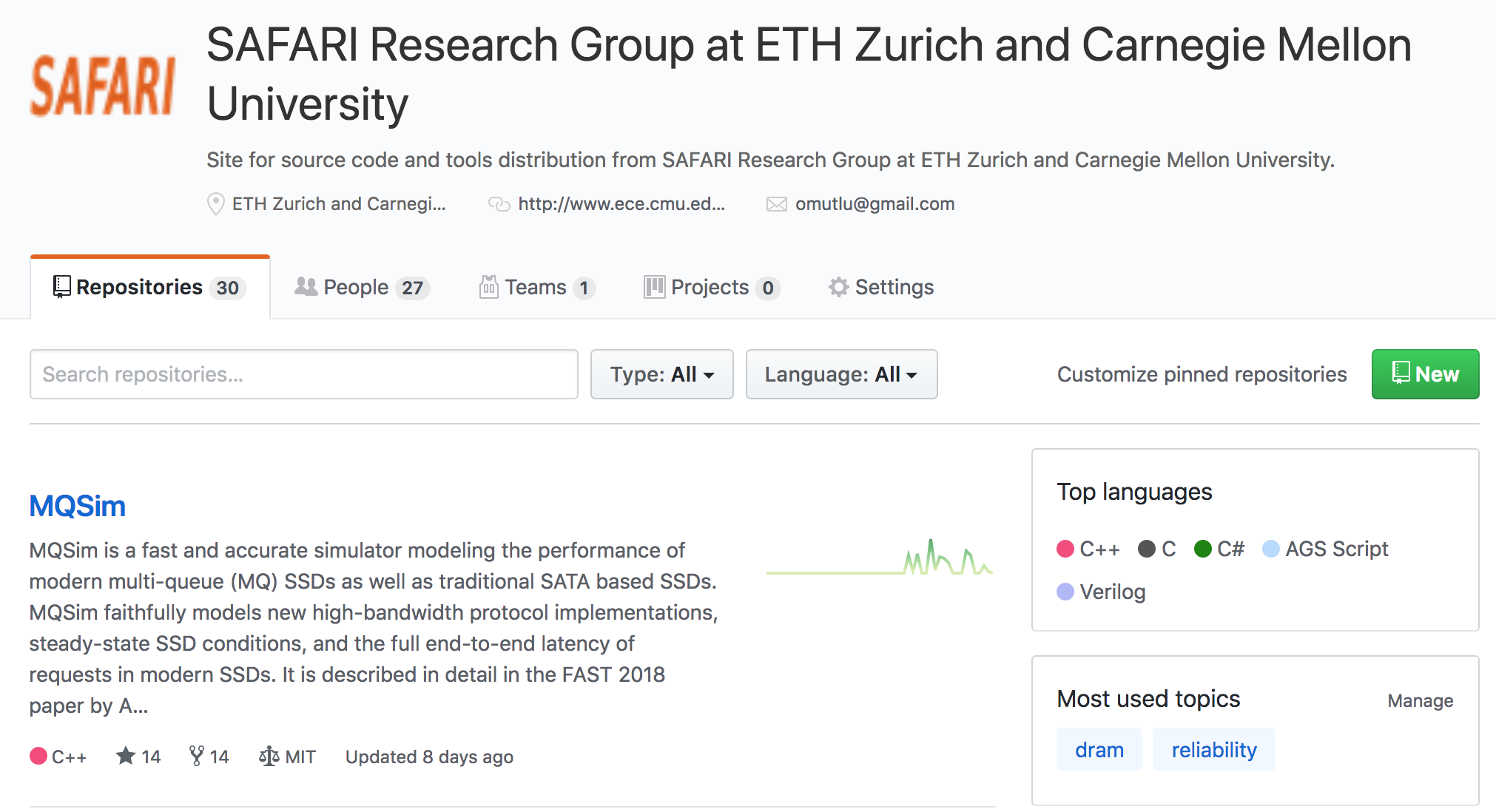 249
Referenced Papers
All are available at

https://people.inf.ethz.ch/omutlu/projects.htm 
 http://scholar.google.com/citations?user=7XyGUGkAAAAJ&hl=en

https://people.inf.ethz.ch/omutlu/acaces2018.html
250
Ramulator: A Fast and Extensible DRAM Simulator 	[IEEE Comp Arch Letters’15]
251
Ramulator Motivation
DRAM and Memory Controller landscape is changing
Many new and upcoming standards
Many new controller designs
A fast and easy-to-extend simulator is very much needed
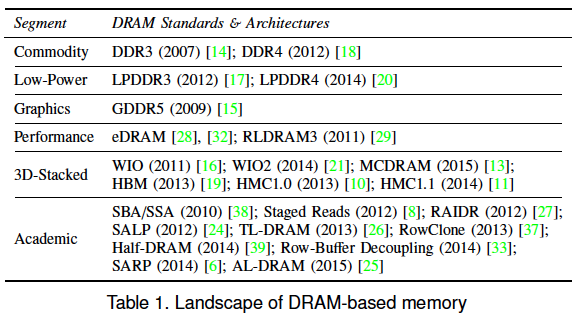 252
Ramulator
Provides out-of-the box support for many DRAM standards:
DDR3/4, LPDDR3/4, GDDR5, WIO1/2, HBM, plus new proposals (SALP, AL-DRAM, TLDRAM, RowClone, and SARP)
~2.5X faster than fastest open-source simulator
Modular and extensible to different standards
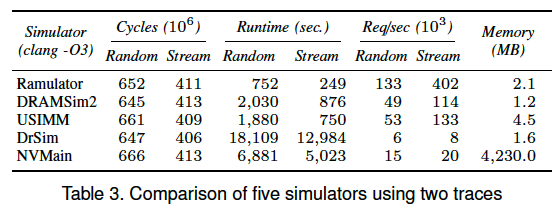 253
Case Study: Comparison of DRAM Standards
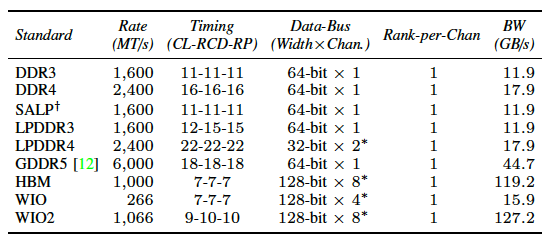 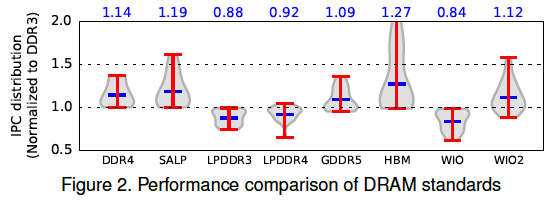 Across 22 workloads, simple CPU model
254
Ramulator Paper and Source Code
Yoongu Kim, Weikun Yang, and Onur Mutlu,"Ramulator: A Fast and Extensible DRAM Simulator"IEEE Computer Architecture Letters (CAL), March 2015. [Source Code] 

Source code is released under the liberal MIT License
https://github.com/CMU-SAFARI/ramulator
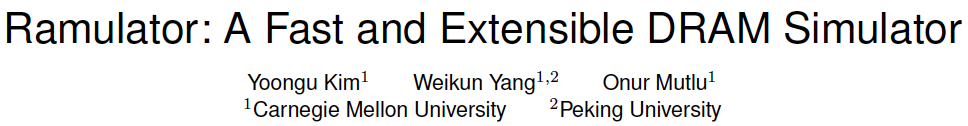 255